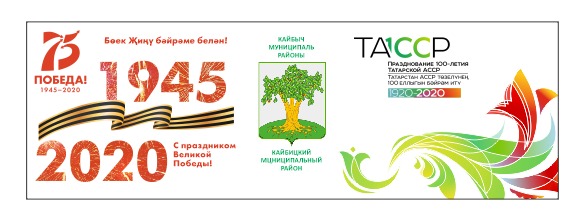 Отчетный доклад Совета и Исполнительного комитета Эбалаковского сельского поселения Кайбицкого муниципального района Республики Татарстан
за 2019 год и задачи  на 2020 год.
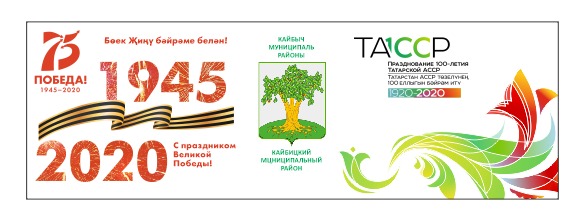 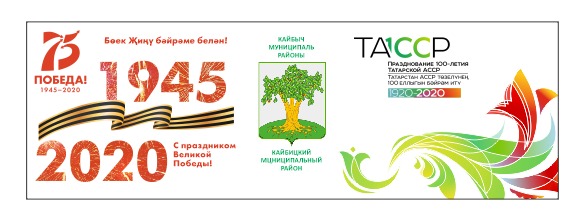 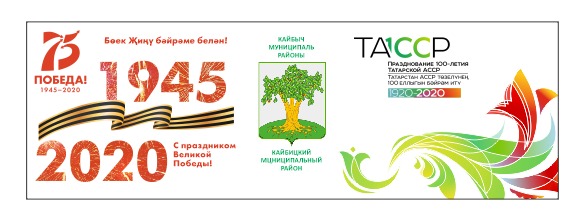 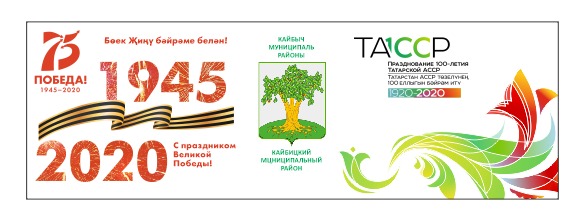 Исполнение бюджета;
Содержание социально-культурной сферы, водоснабжения;
Благоустройство территории населенных пунктов, улиц, дорог;
Работа по предупреждению ЧС;
Развитие местного самоуправления;
Взаимодействие с предприятиями и организациями всех форм собственности;
Решение других вопросов местного значения;
Основные направления
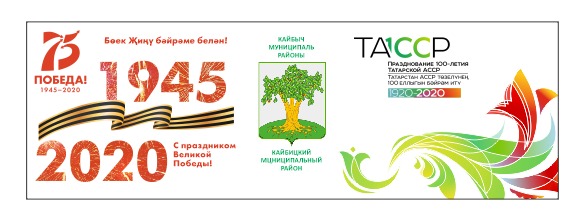 -капитальный ремонт здания Исполнительного комитета Эбалаковского сельского поселения.
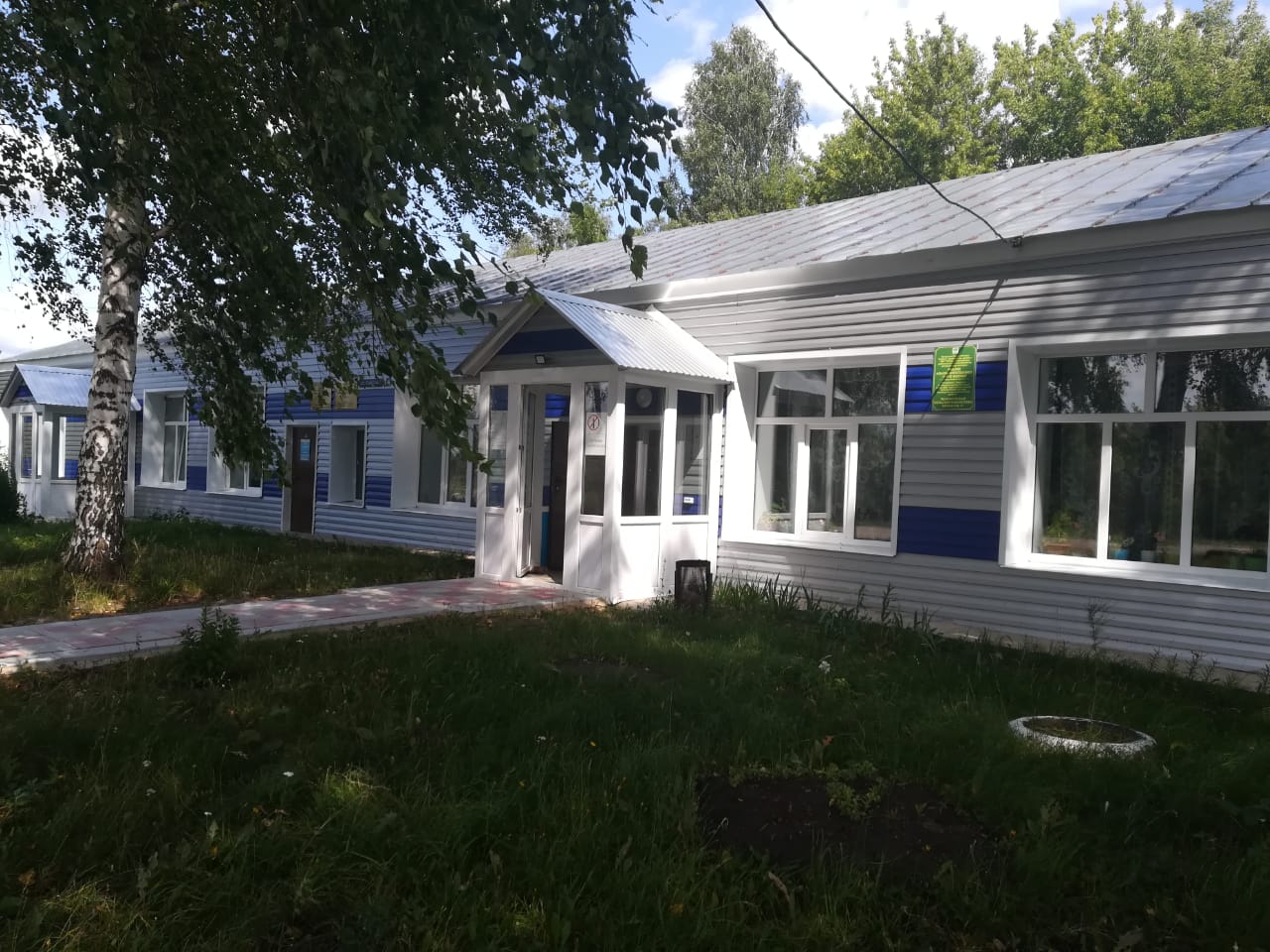 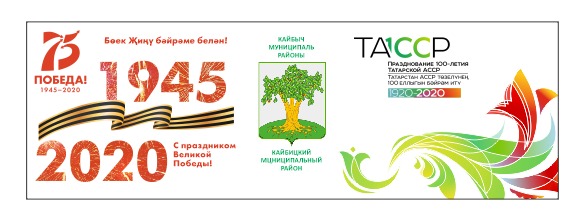 В стадии завершения  блочно-модульный пункт в селе  Малые Кайбицы
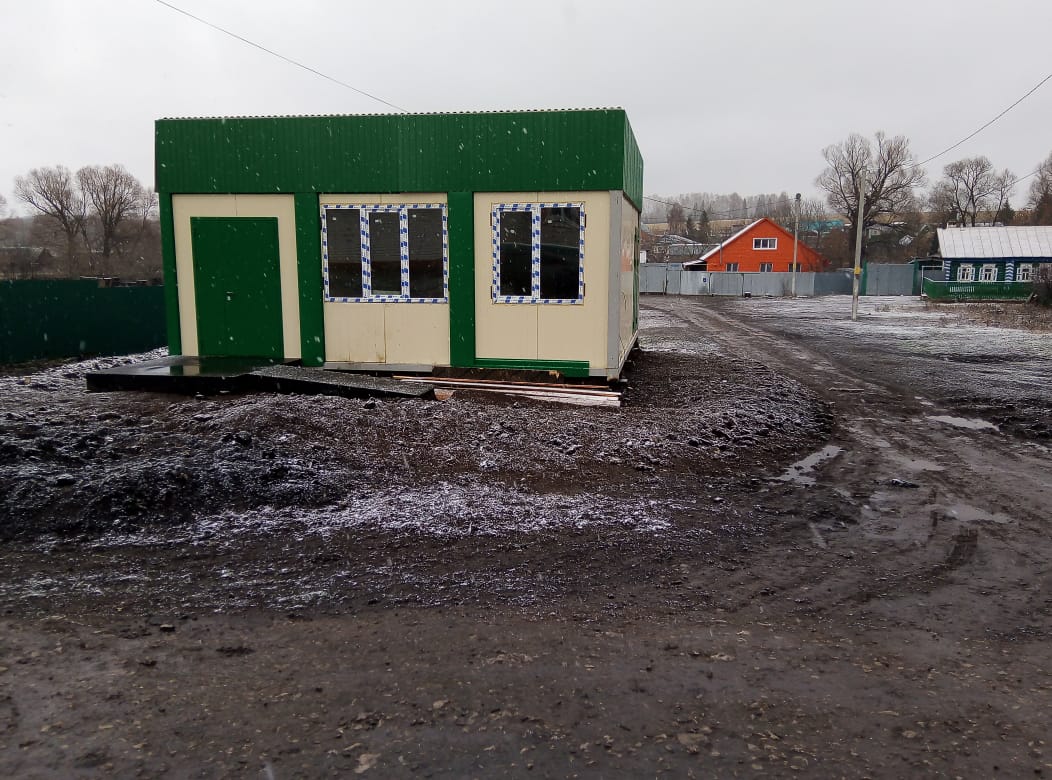 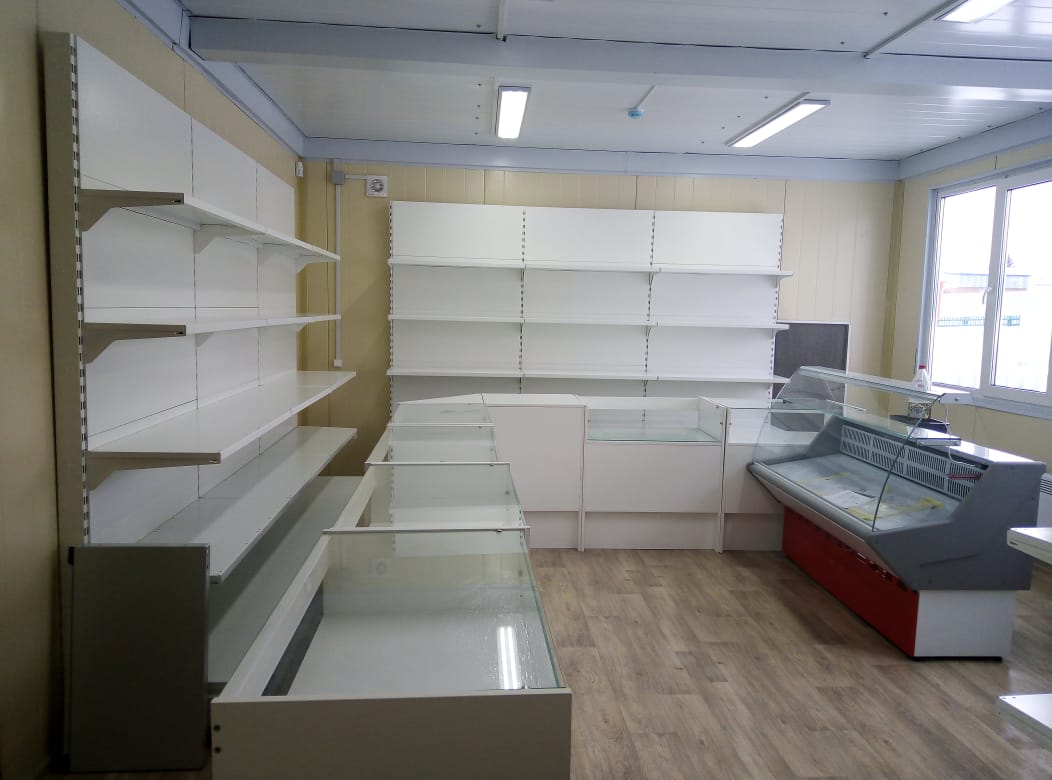 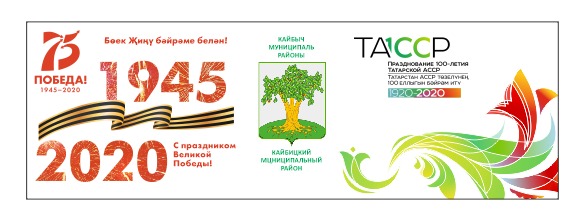 капитальный ремонт СДК в селе Эбалаково
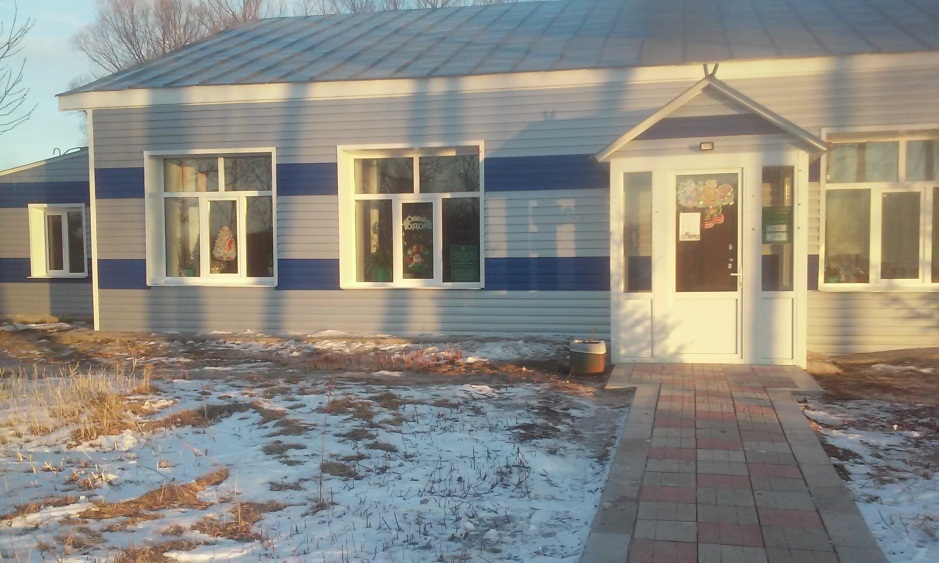 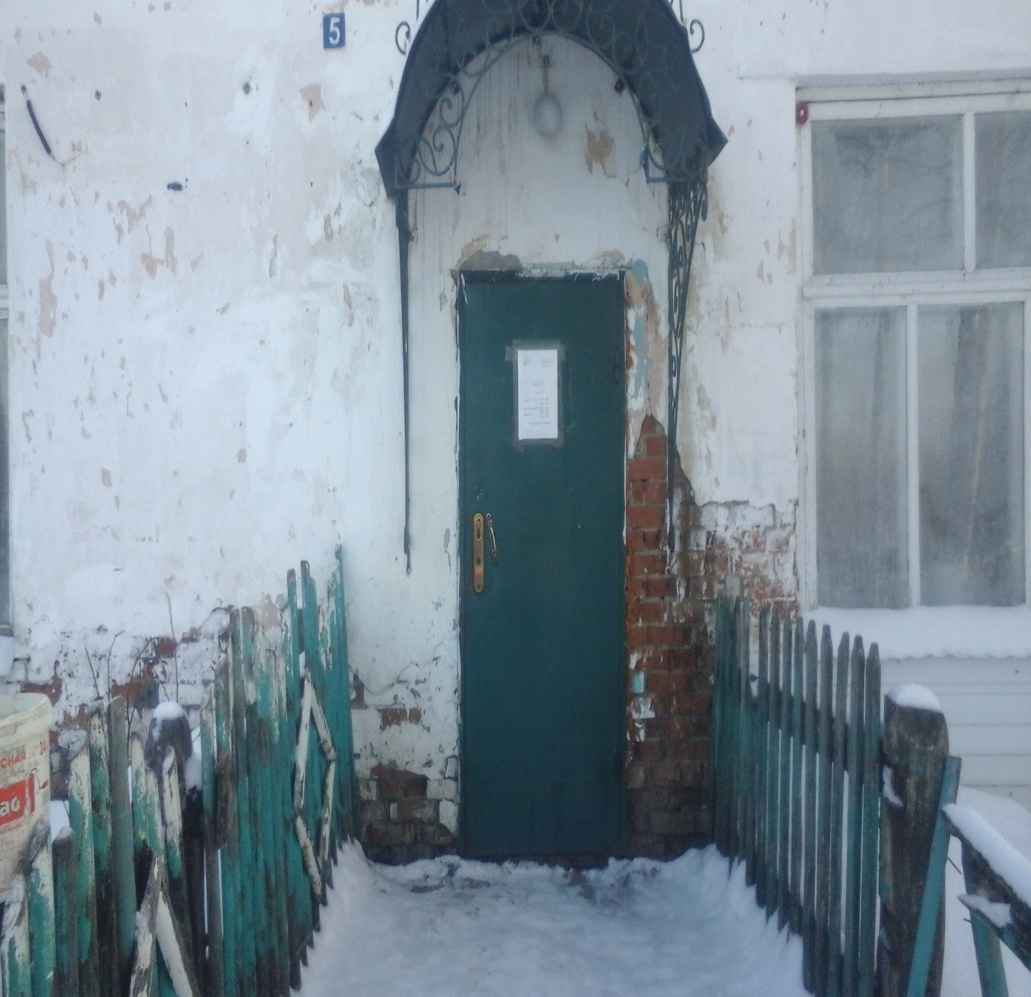 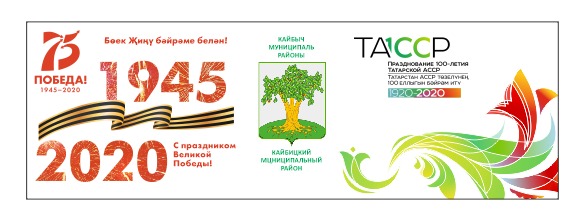 ремонт биотермической ямы в селе  Берлибаш
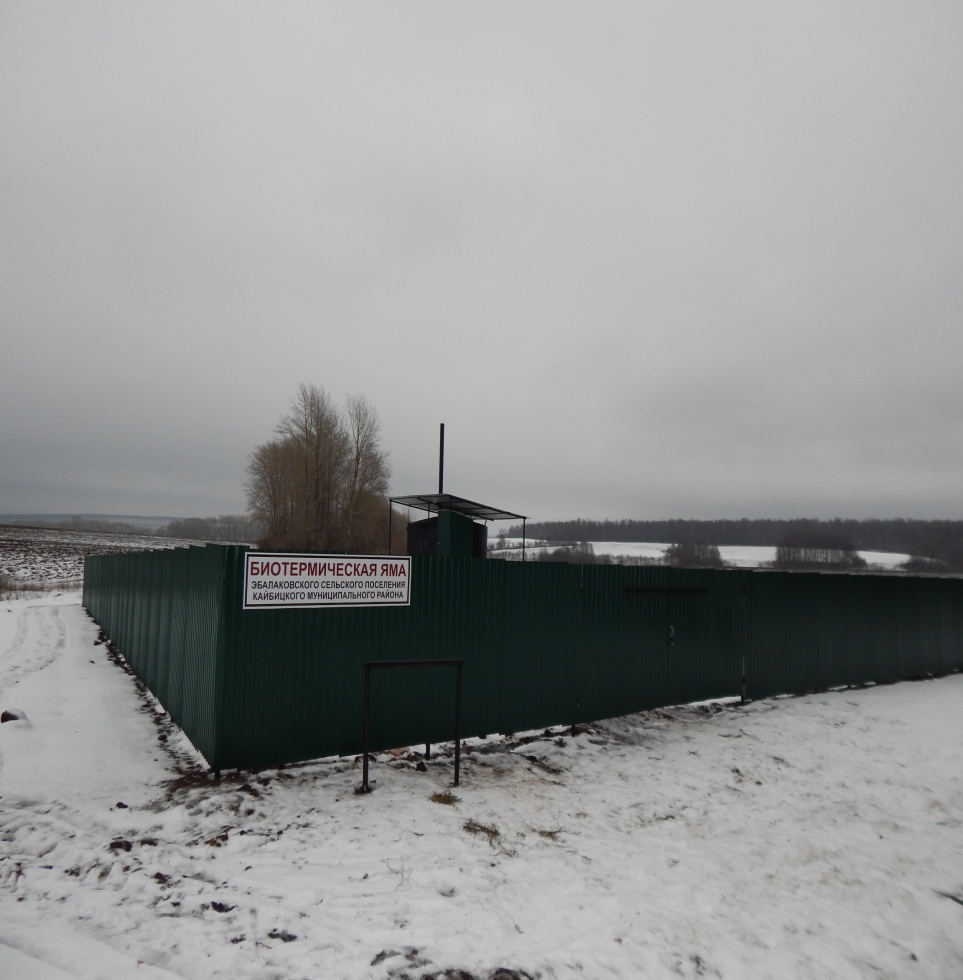 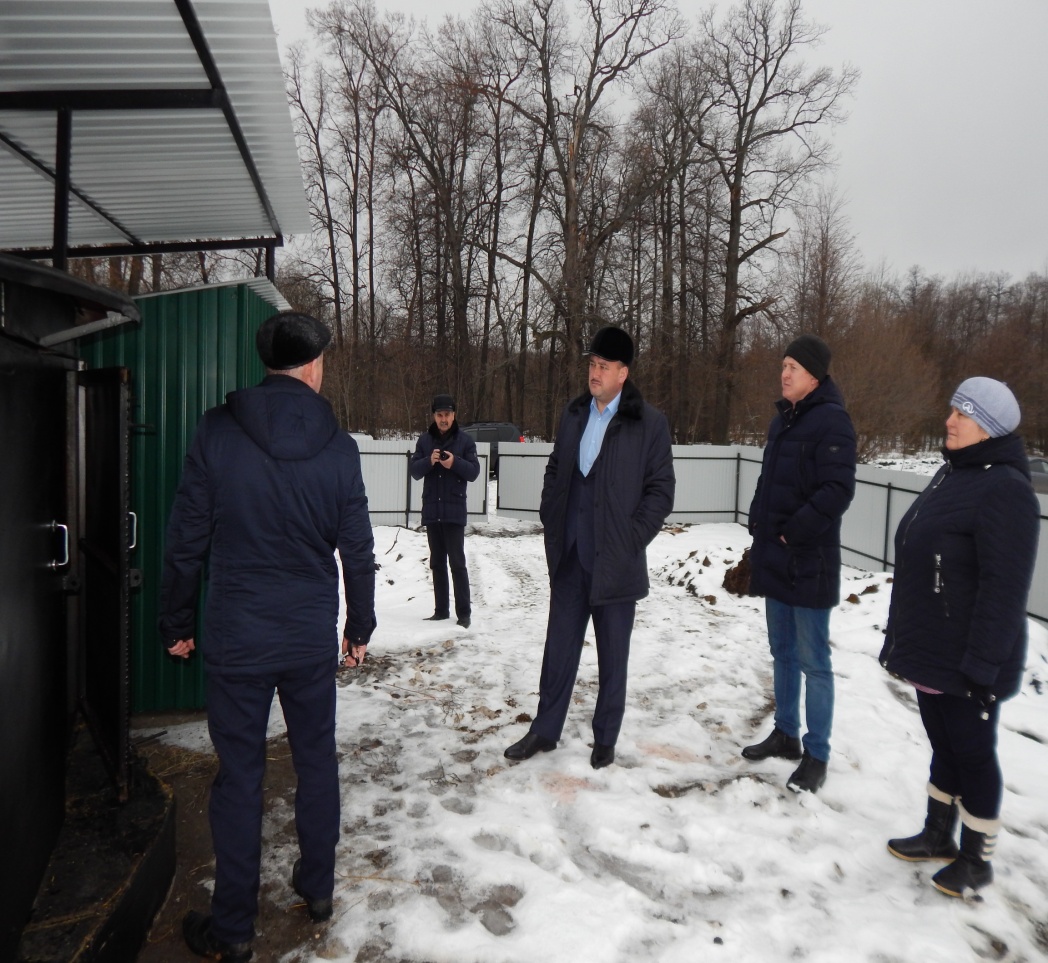 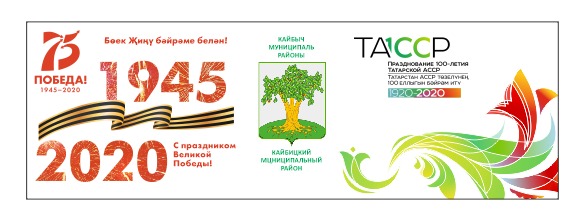 В Берлибашах заложили аллею и благоустроили озеро
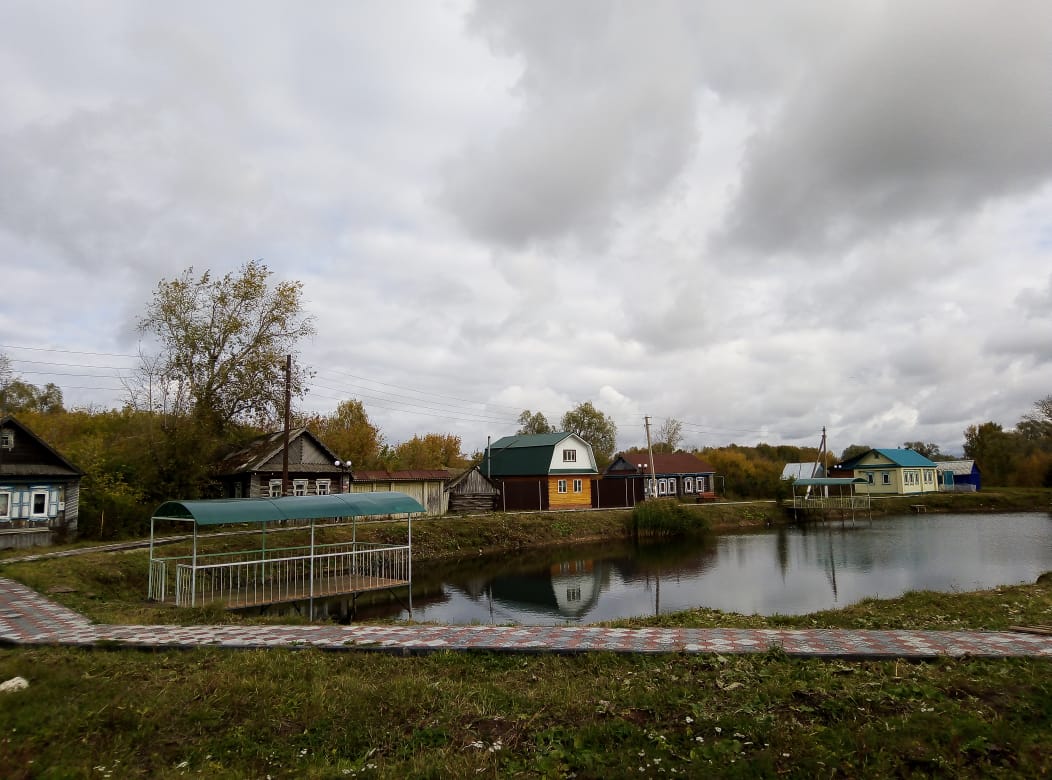 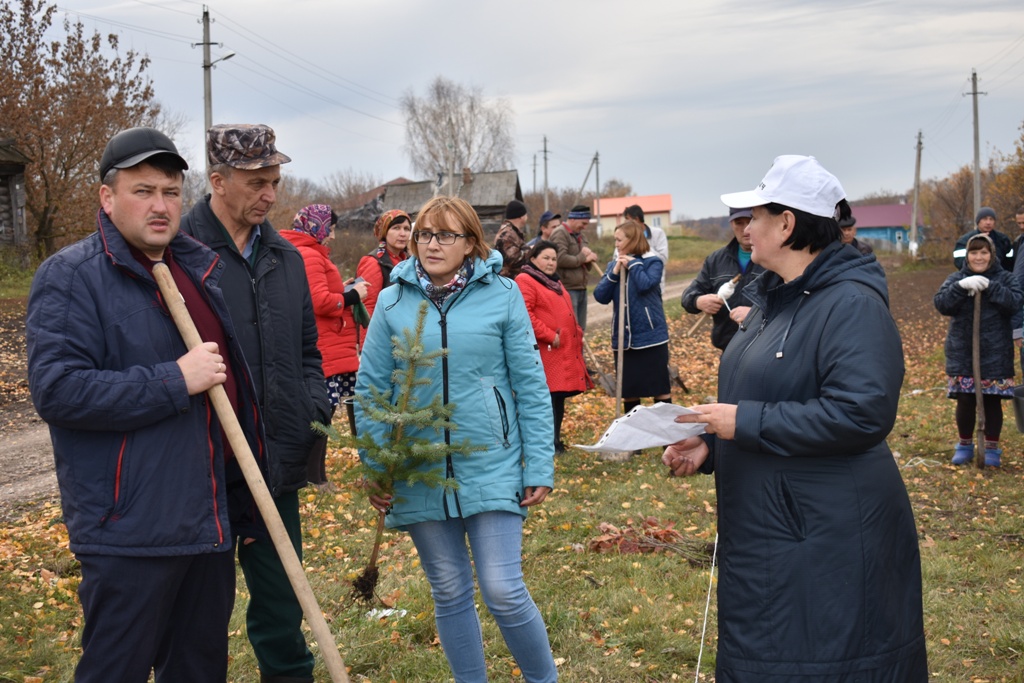 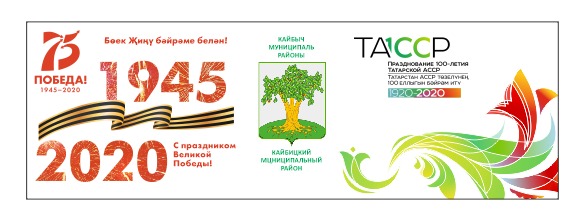 Ремонт автодороги «Уланово-Каратун»-Большие Кайбицы
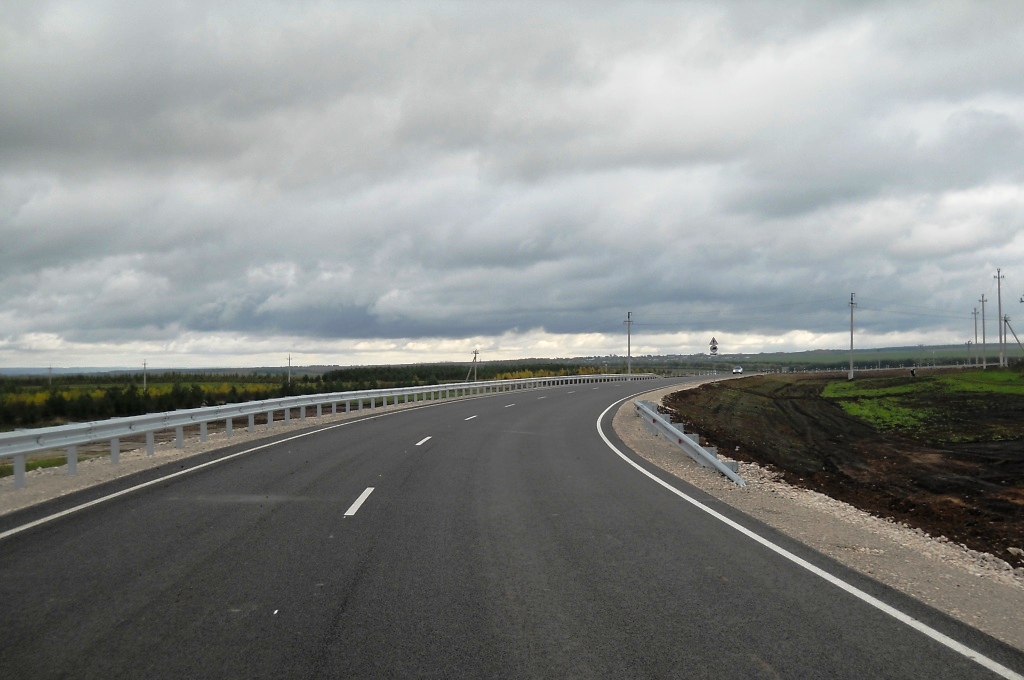 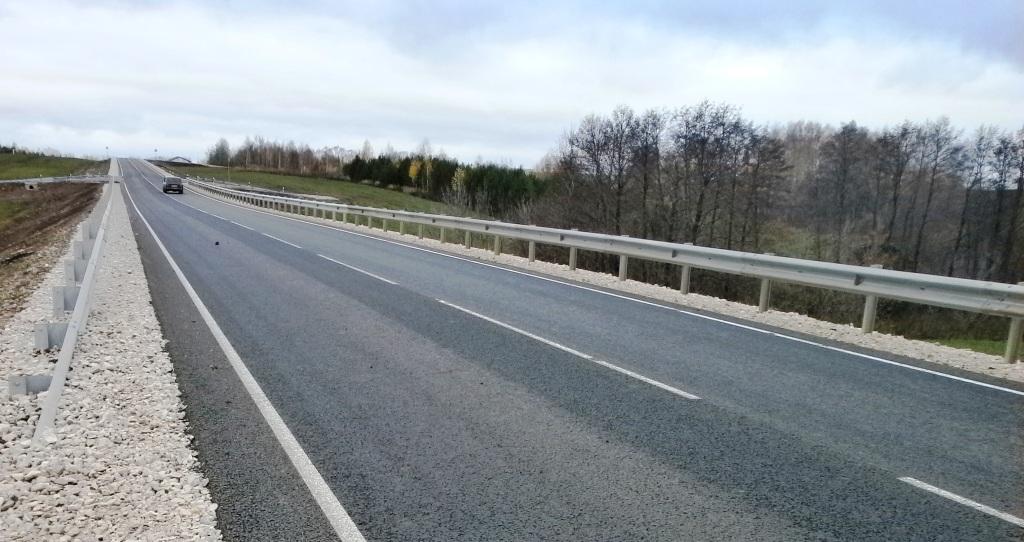 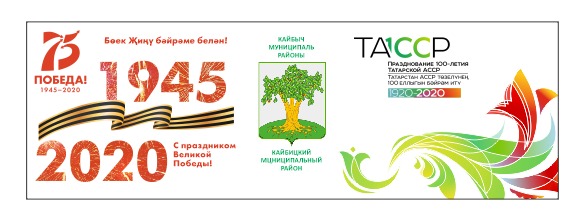 Укладка асфальтобетонного покрытия по ул. Ягодная в селе  Берлибаш
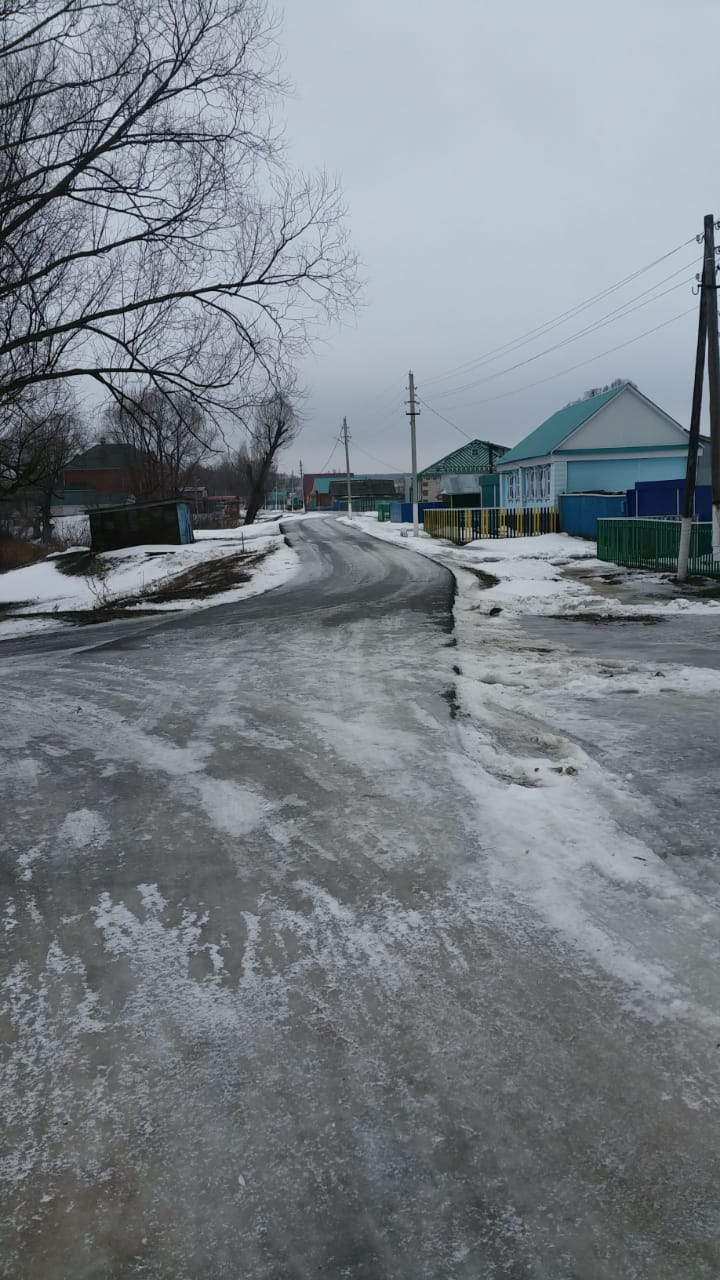 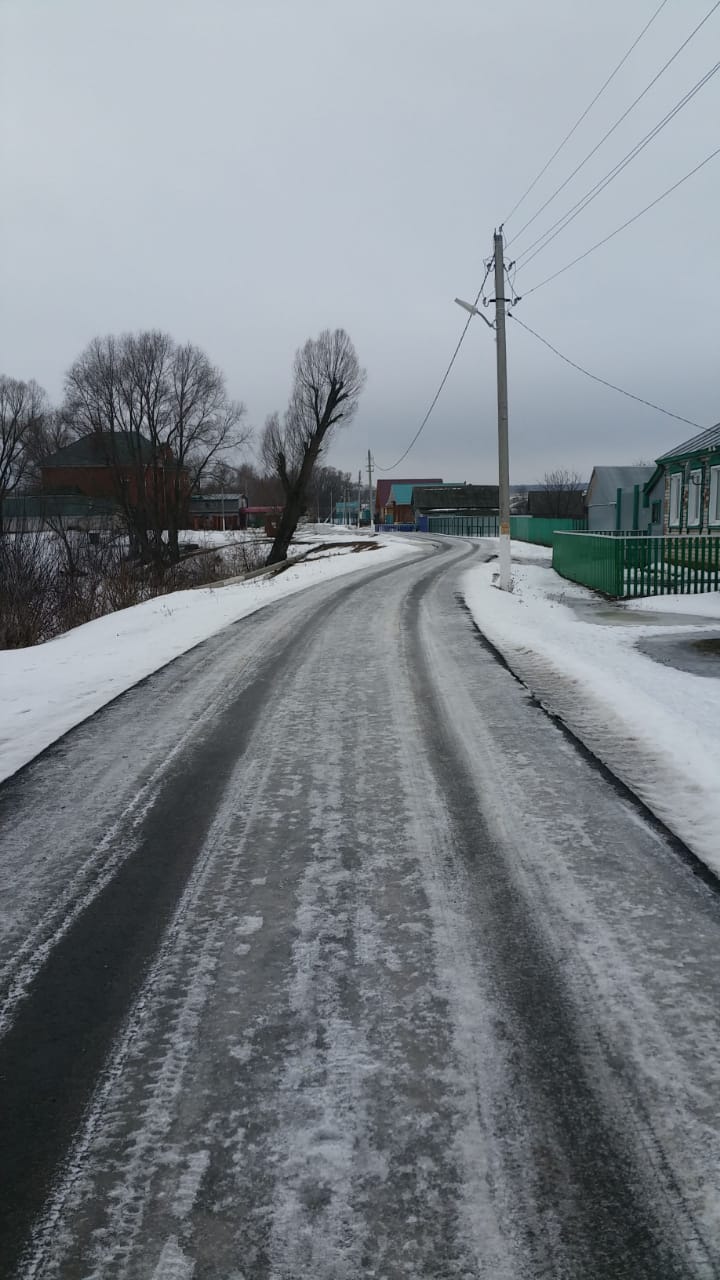 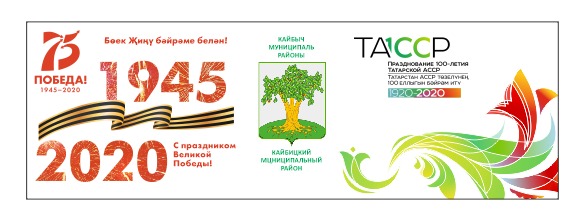 Укладка асфальтобетонного покрытия по ул. Школьная в селе Берлибаш
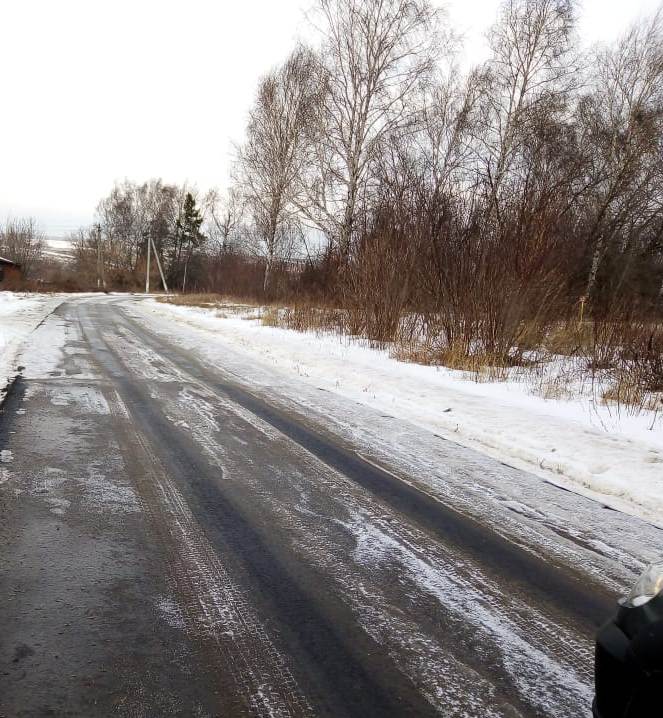 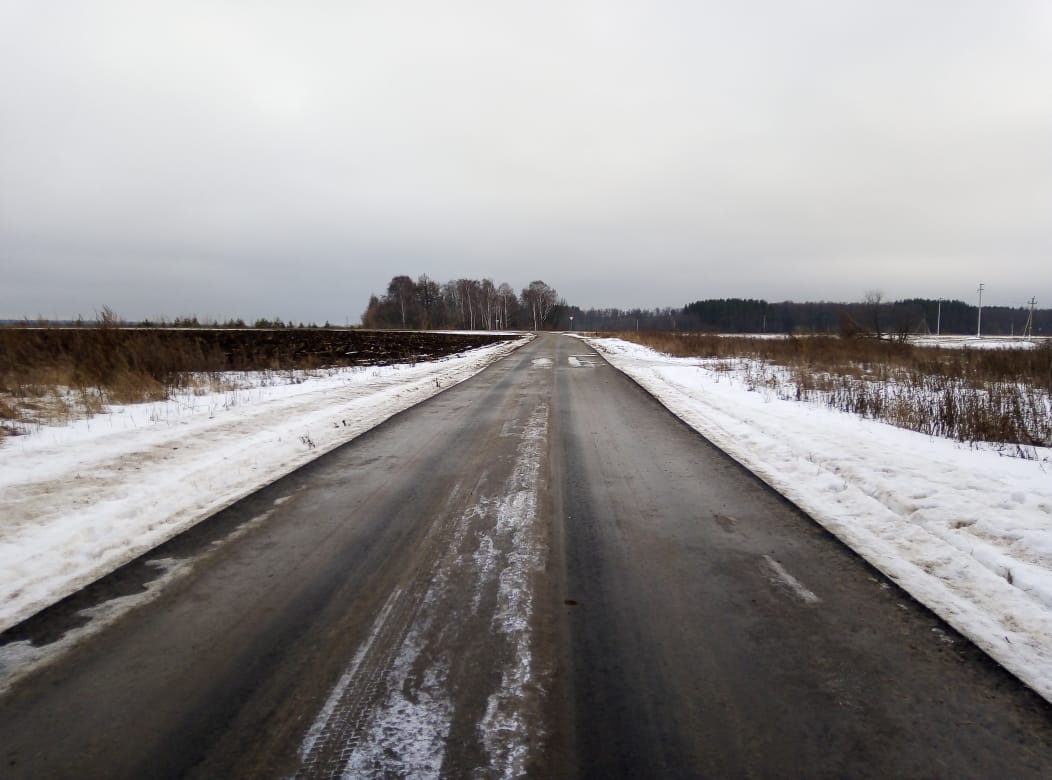 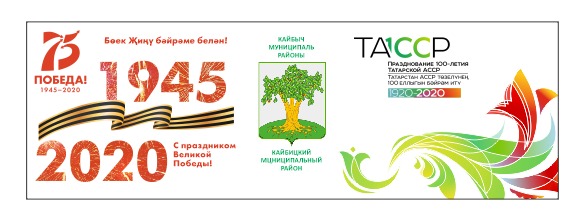 Ремонт клуба дер. Мурза Берлибаш.
Приобретение проектора и экрана  для Берлибашского МФЦ.
Решение кадрового вопроса в Малокайбицком клубе.
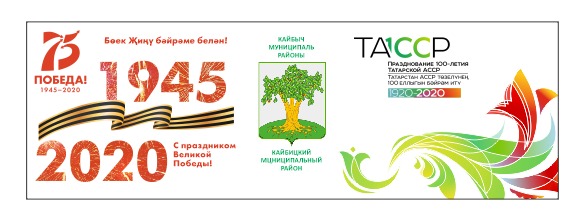 Исполнение бюджета  за 2019 год
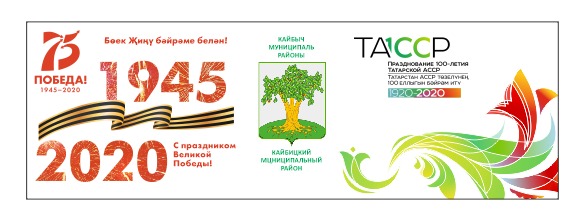 Исполнение земельного налога
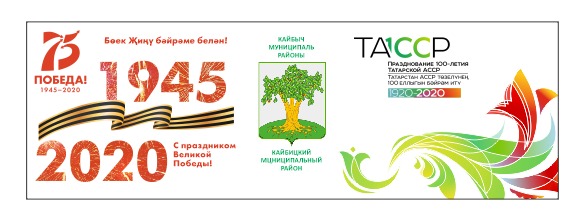 Исполнение налога на имущество
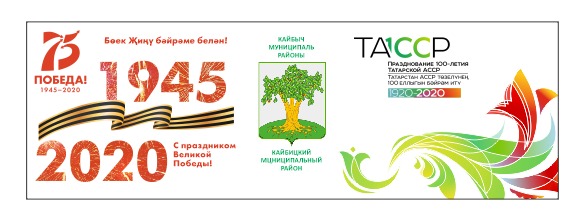 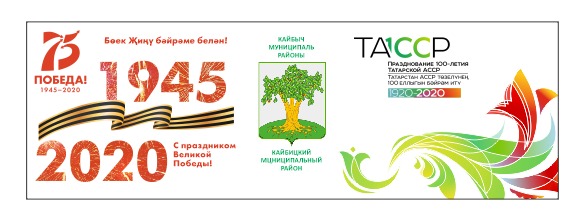 Исполнение аренды имущества
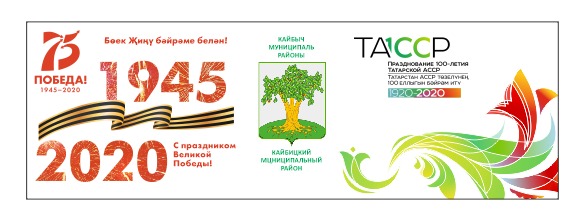 Исполнение 100 %
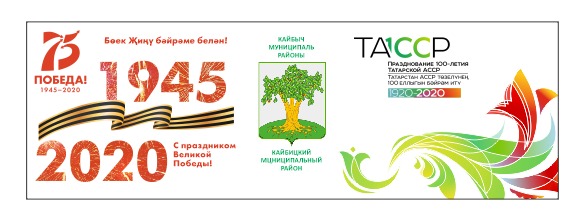 Доходы от оказания платных услуг
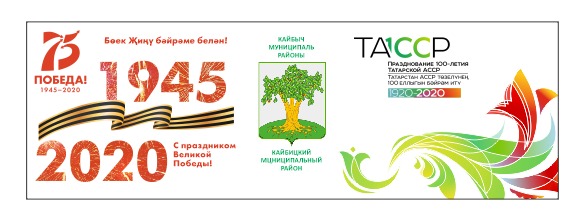 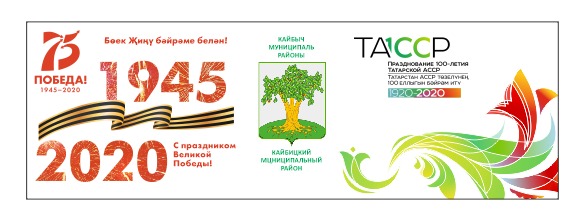 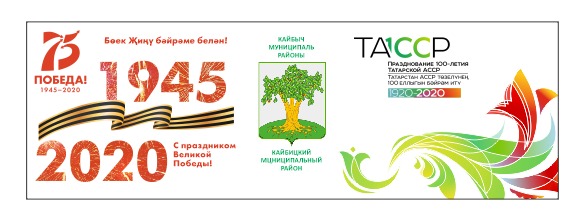 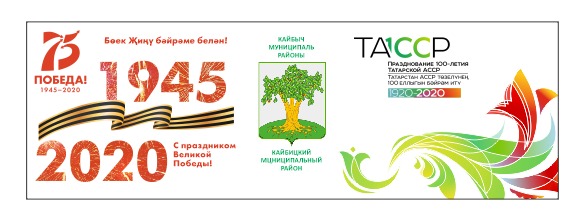 Доходы
[Speaker Notes: Исполнено 99 %]
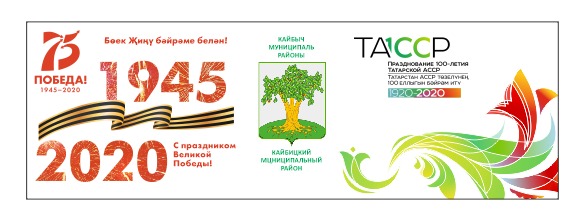 Расходы
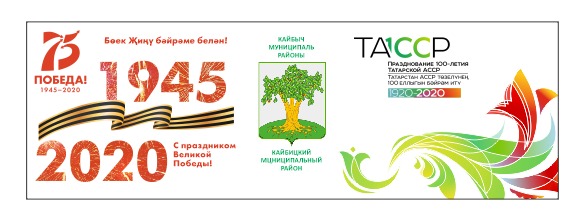 БЮДЖЕТ  НА 2020 ГОД
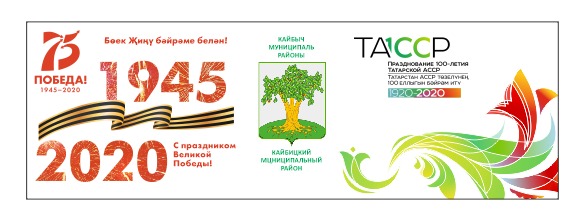 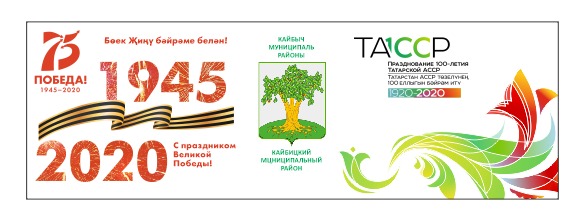 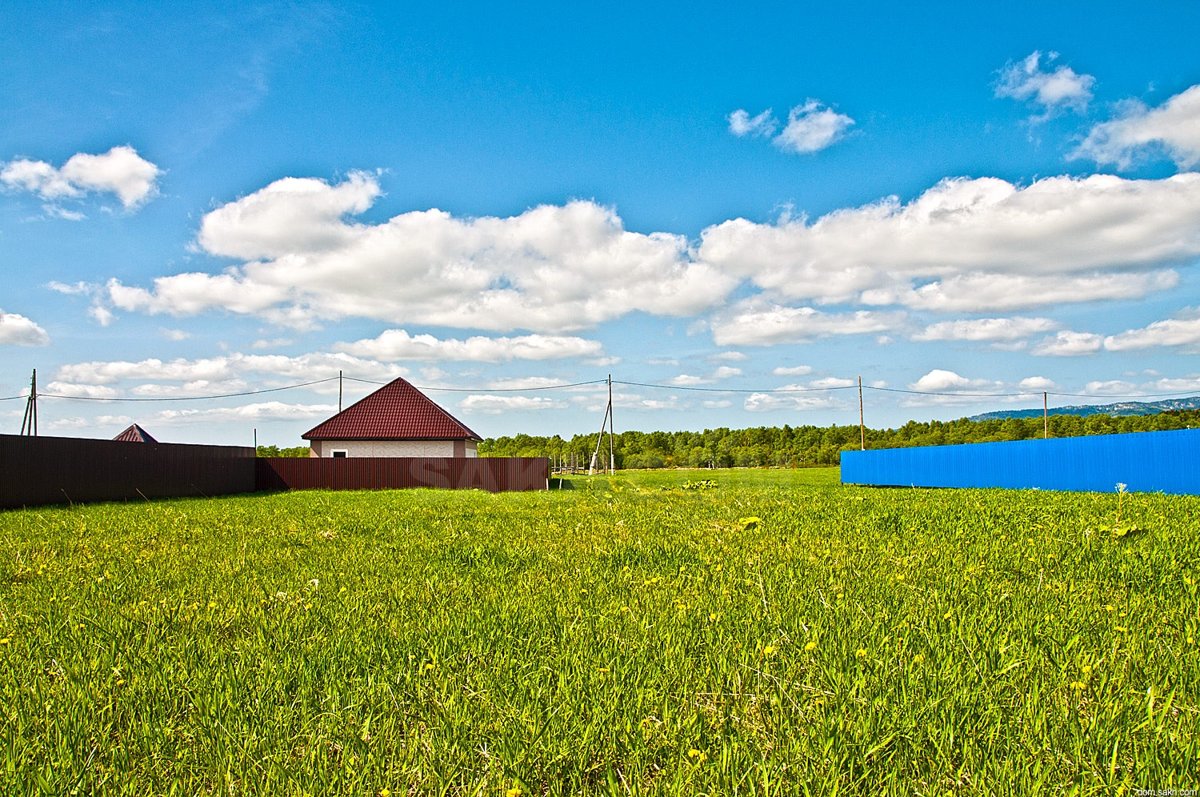 Сельское хозяйство
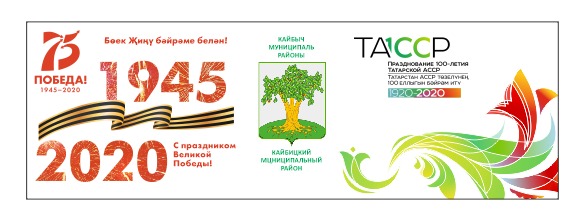 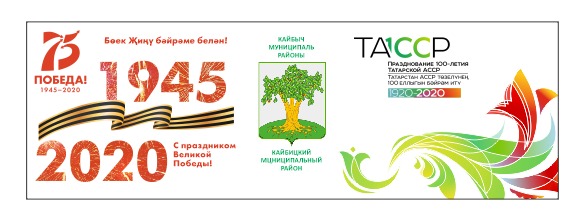 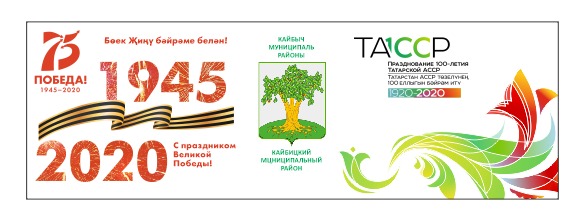 Начинающий фермер- деревня  Мурза Берлибаш 
гражданка Салахутдинова Гульшат Мингалиевна
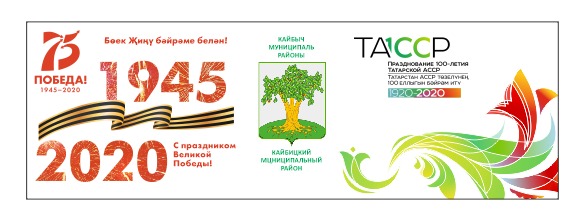 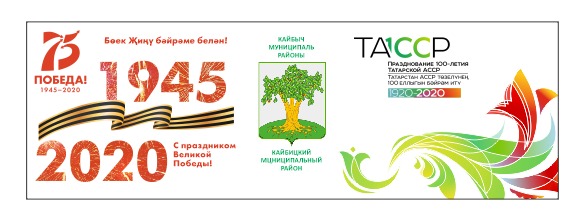 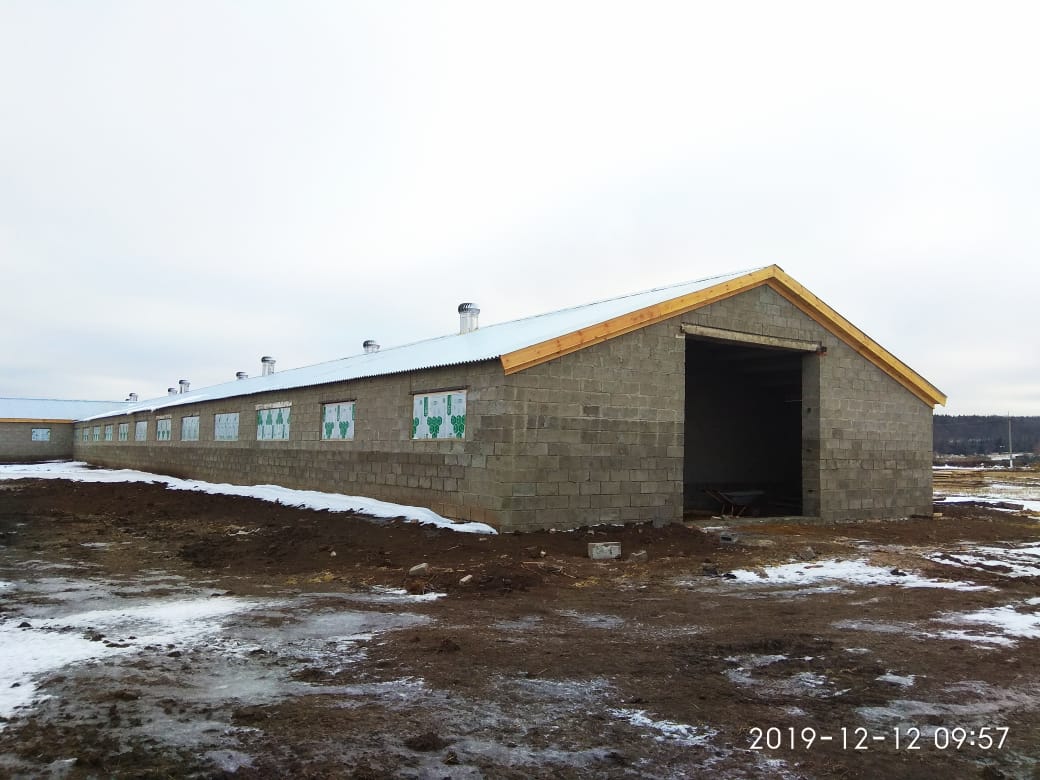 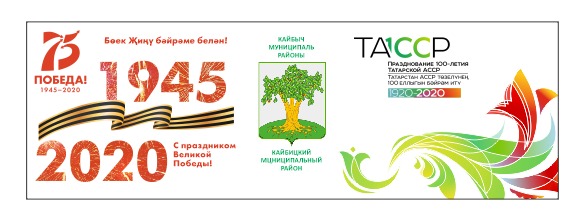 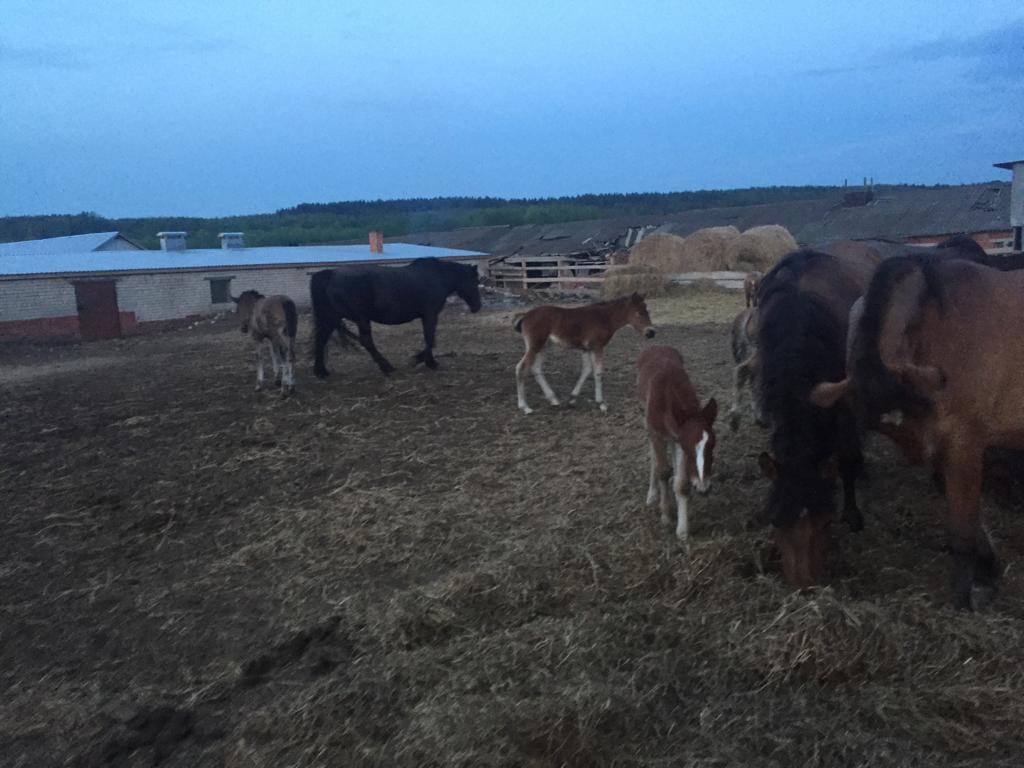 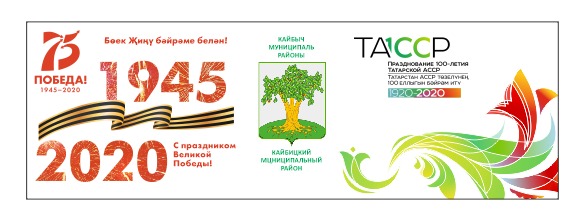 Личное подсобное хозяйство  село Малые Кайбицы 
       Зиннуров Рашит Касымович
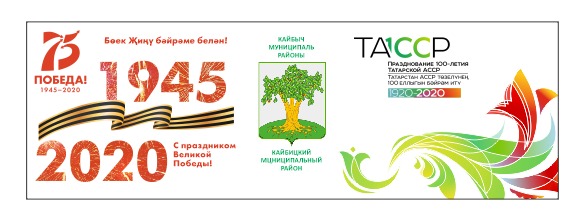 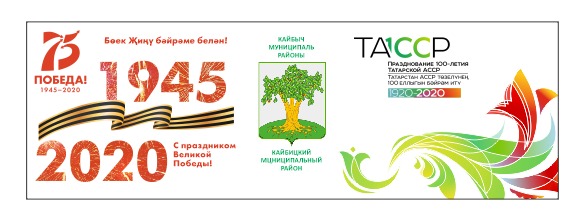 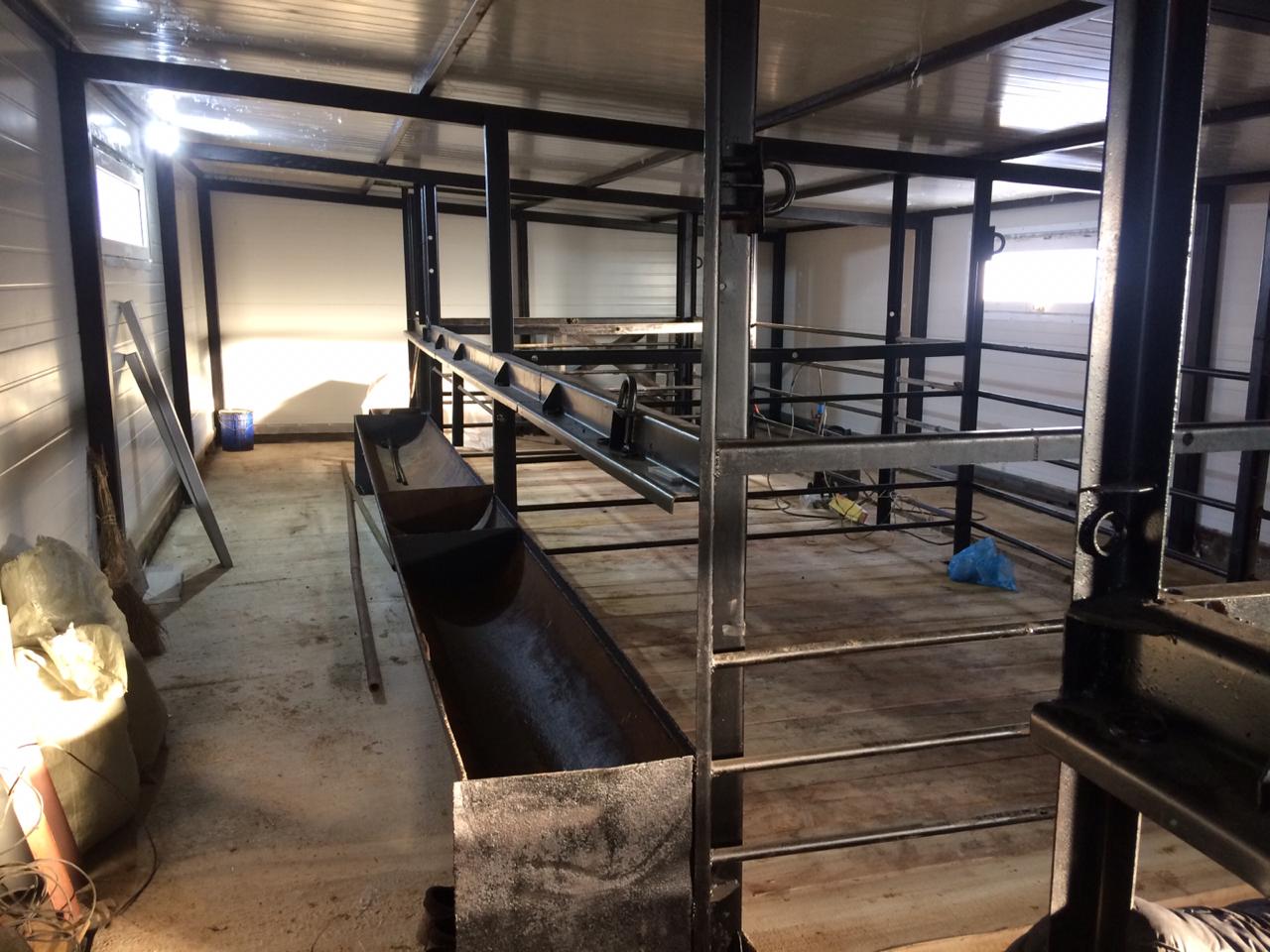 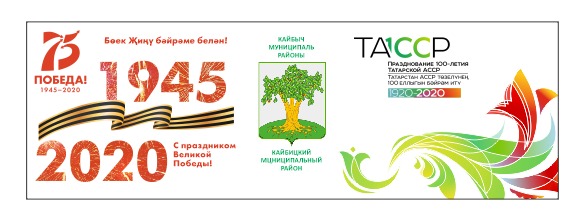 Сельскохозяйственный  потребительский кооператив
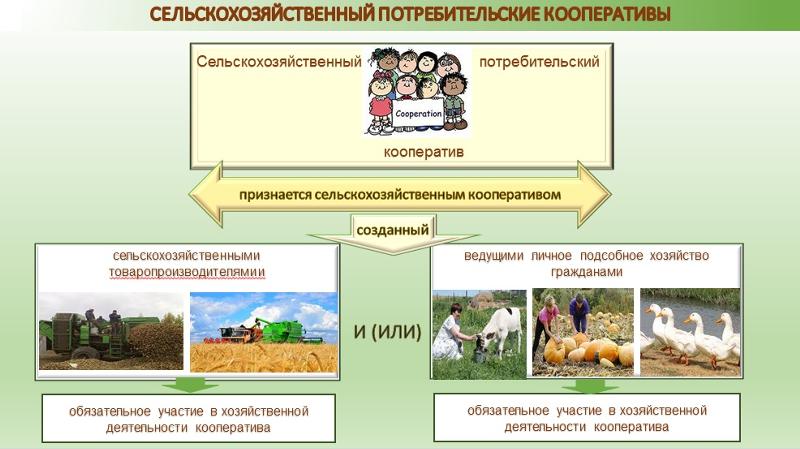 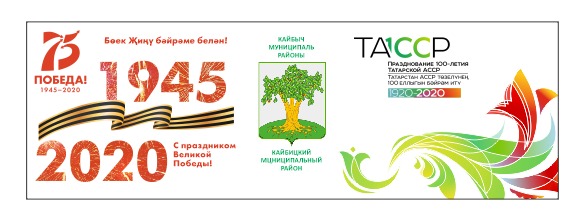 Начинающий сельскохозяйственный  потребительский кооператив
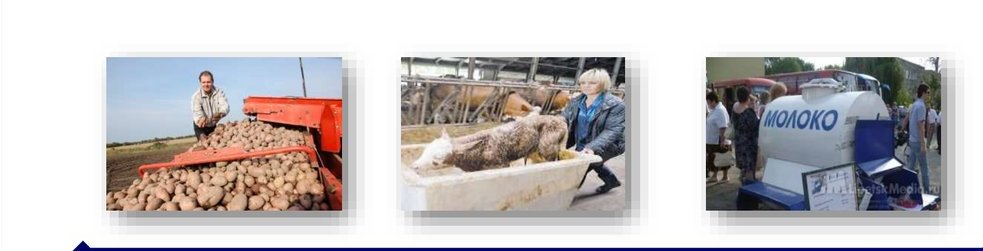 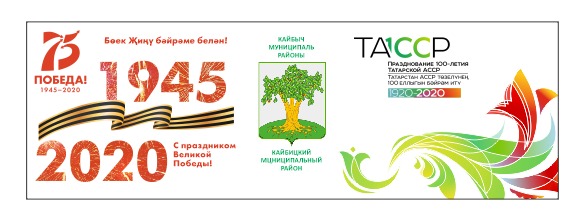 Выделенные субсидии ЛПХ  в 2019 году
74 дворов на 86 головы коров – 253 000 рублей;
11 дворов на 18 головы коз – 9 000 рублей;
5 гражданина на покупку молодняка птицы-  25 570 рублей;
 за ветеринарные мероприятия – 25800 рублей; 
Всего:287 тысяч 570 рублей
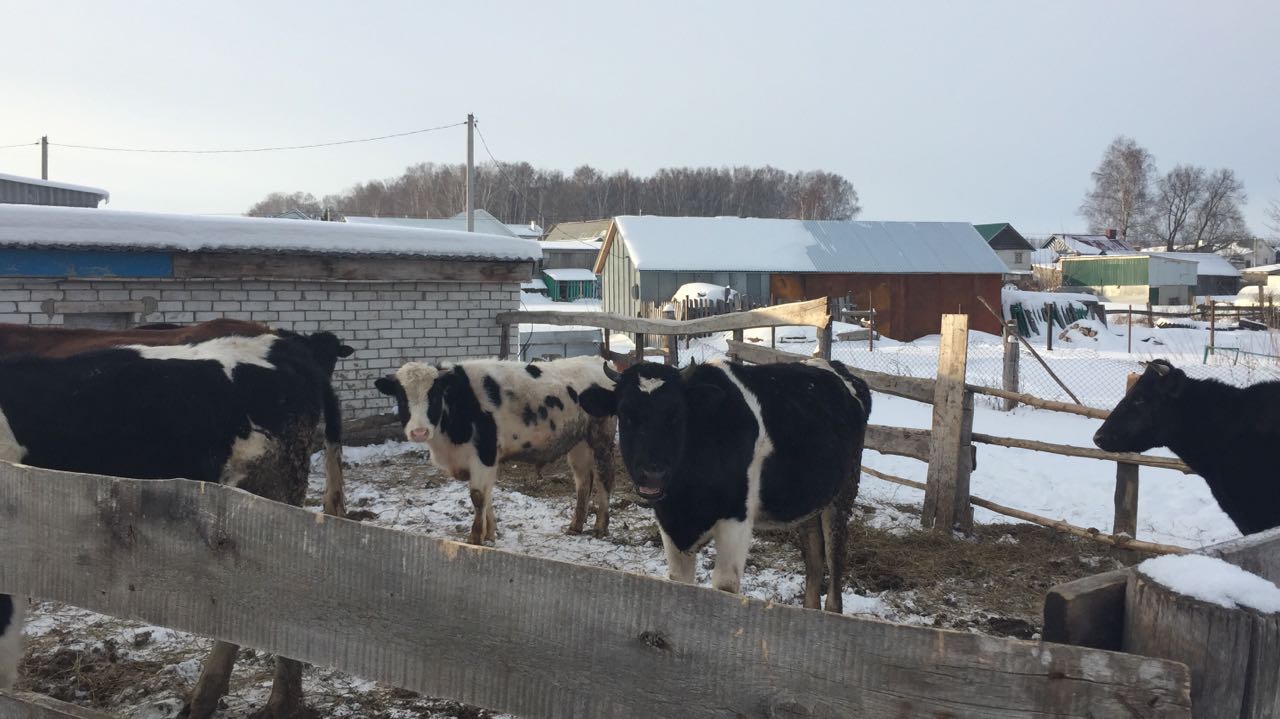 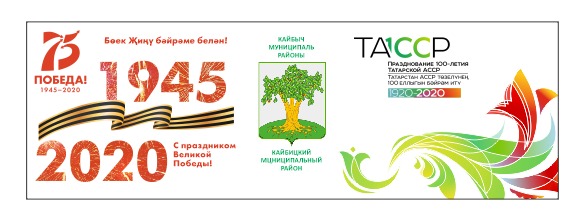 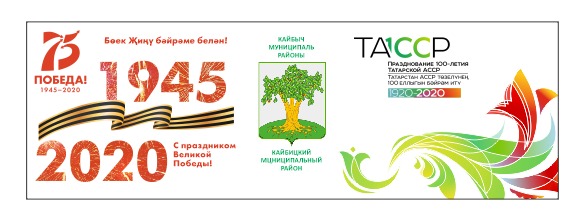 Сбор молока у населения 
осуществляет 
Рафаэль Щукин
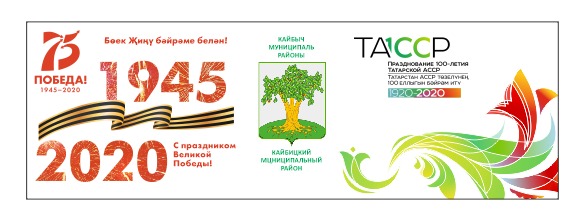 ЗАНЯТОСТЬ НАСЕЛЕНИЯ
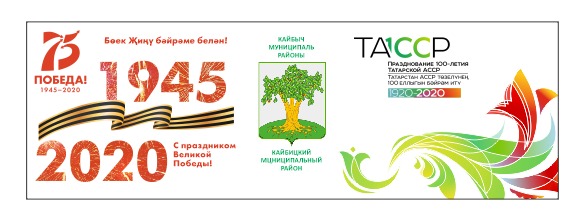 На территории сельского поселения находятся 
4 здания СДК
3 библиотеки
1 детский сад
1 основная школа 
 1 начальная школа 
4 ФАПа  
2 памятника  павшим воинам
7 кладбищ 
4 водонапорные башни
 4 скважины
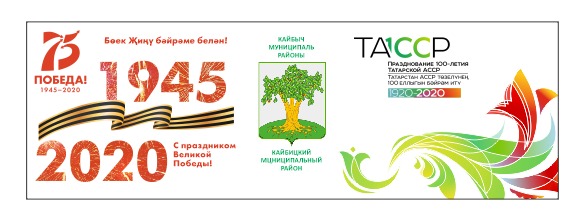 Водоснабжение
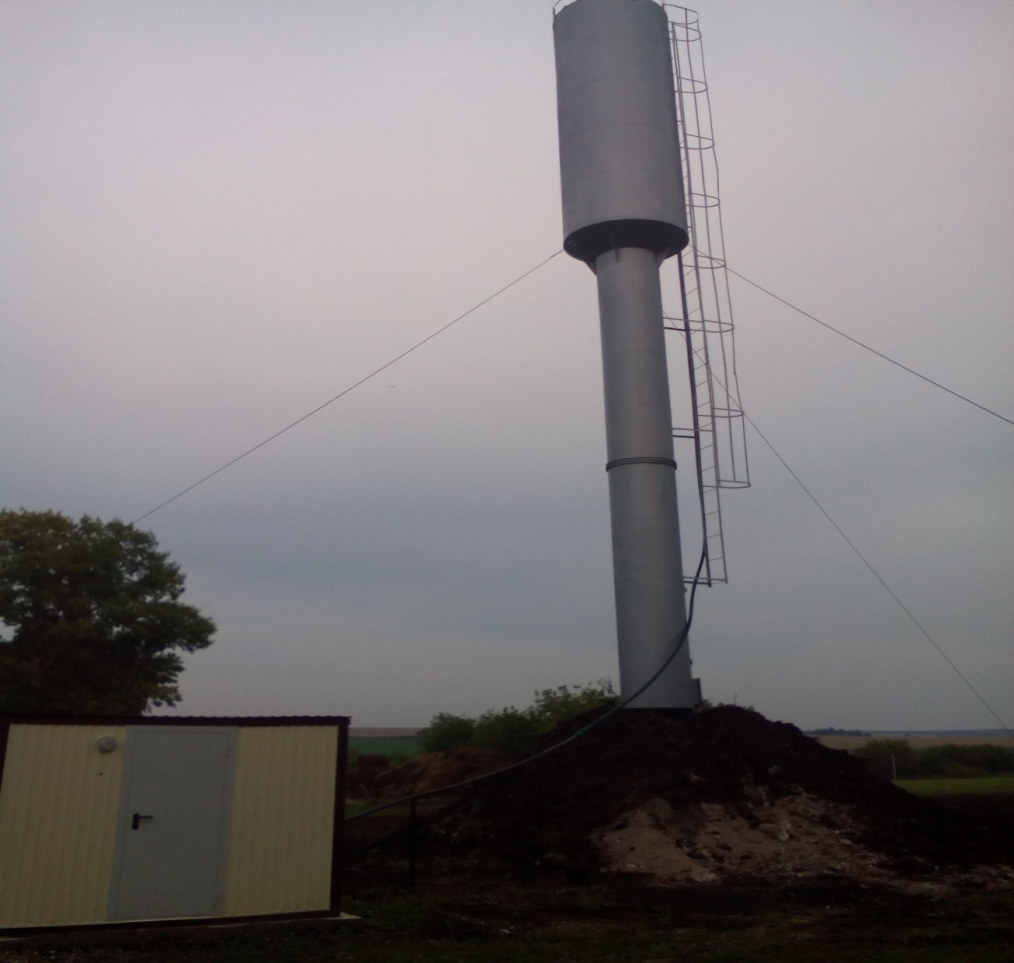 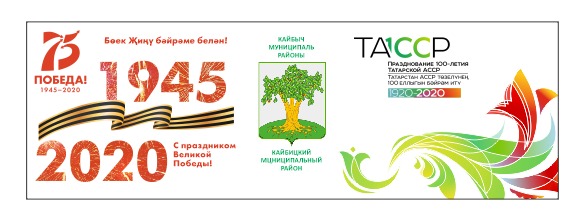 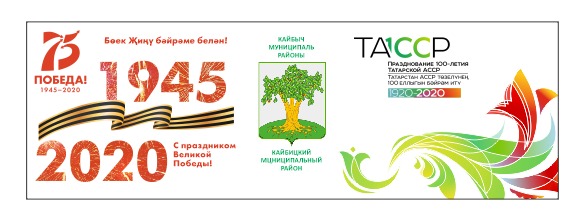 РЕФЕРЕНДУМ ЗА 5 ЛЕТ
2014 год
2015 год
2016 год
2017 год
2018 год
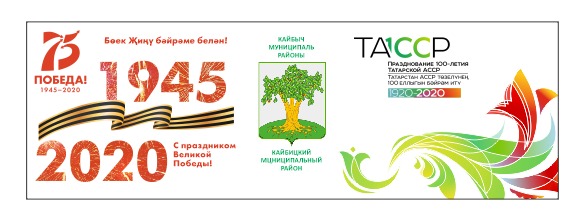 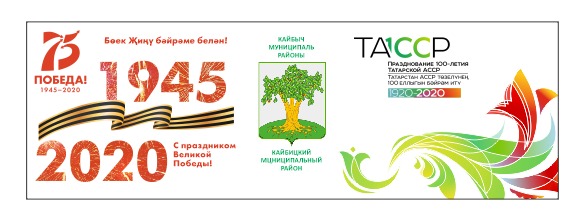 Село Малые Кайбицы
Ограждение Мало Кайбицкого  кладбища
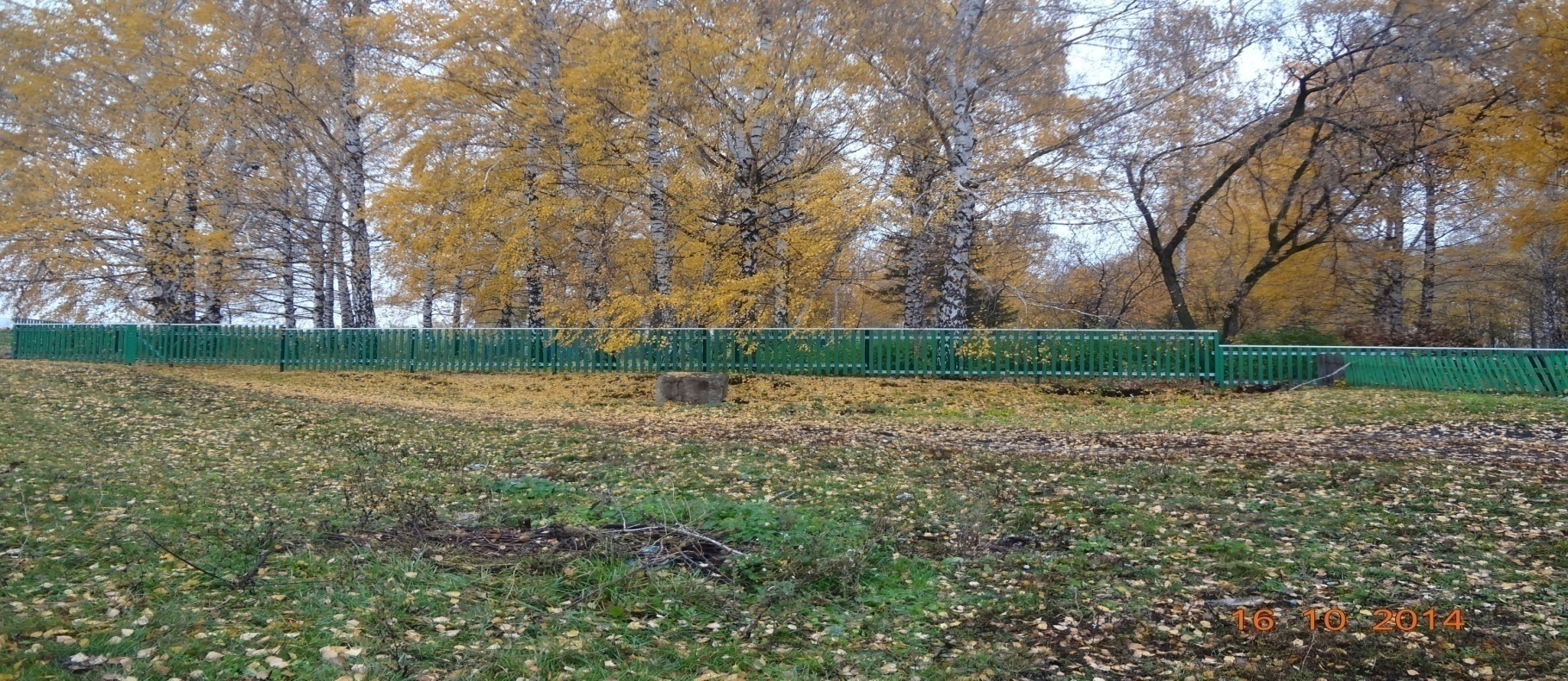 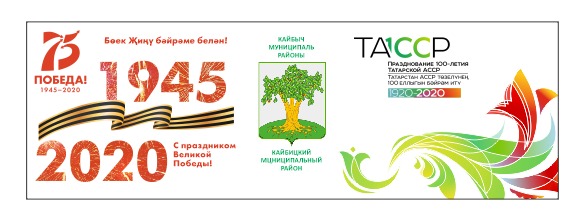 Строительство моста с.Малые Кайбицы
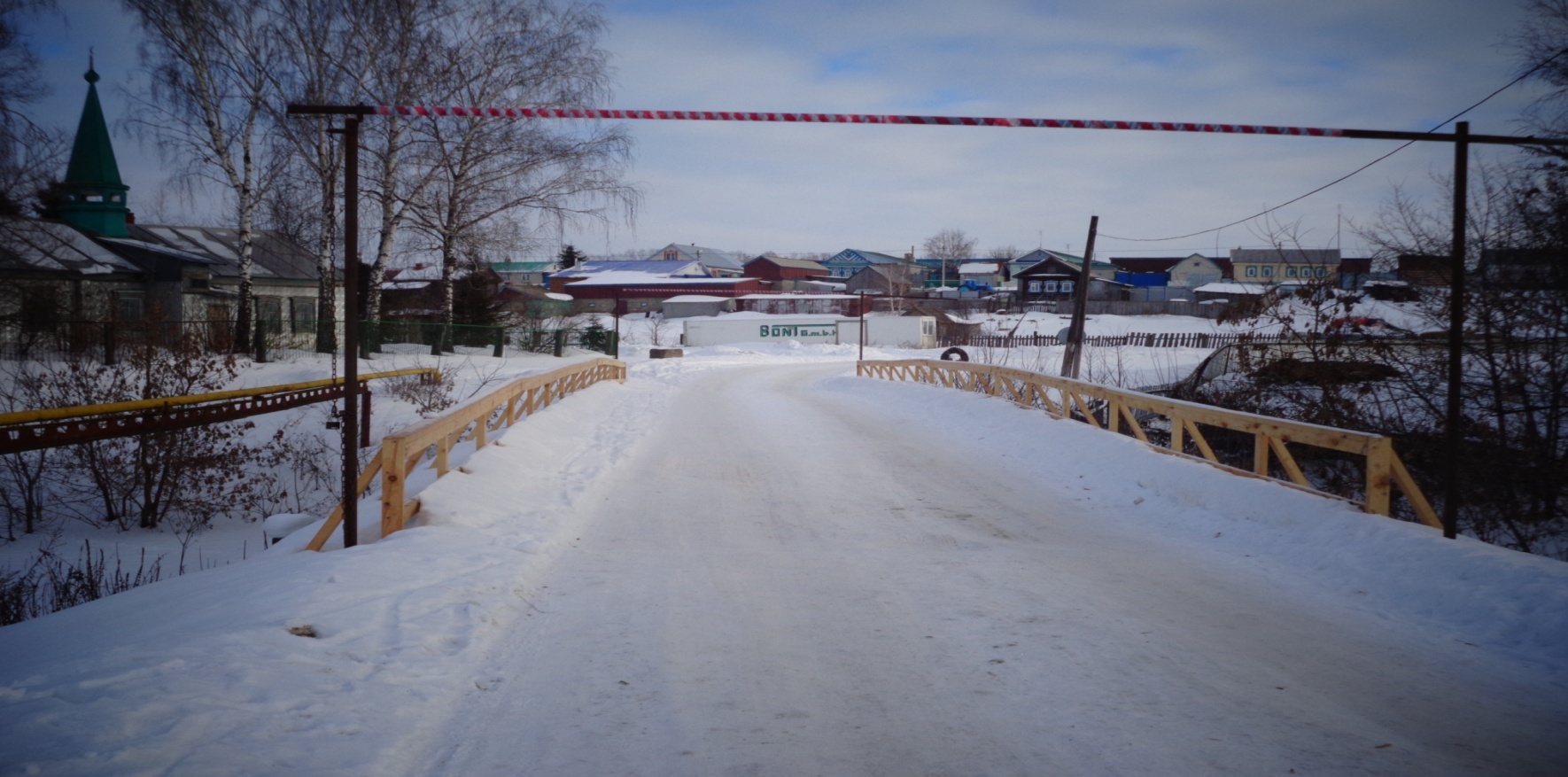 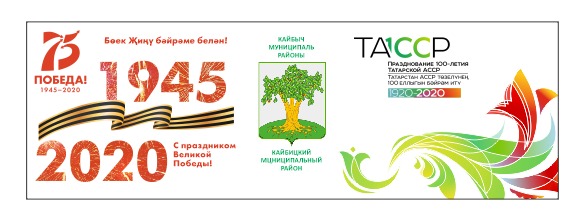 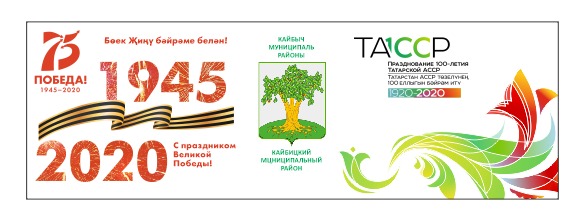 Установка ЖБИ колец  в колодец в н.п Малые Кайбицы по ул.Центральная
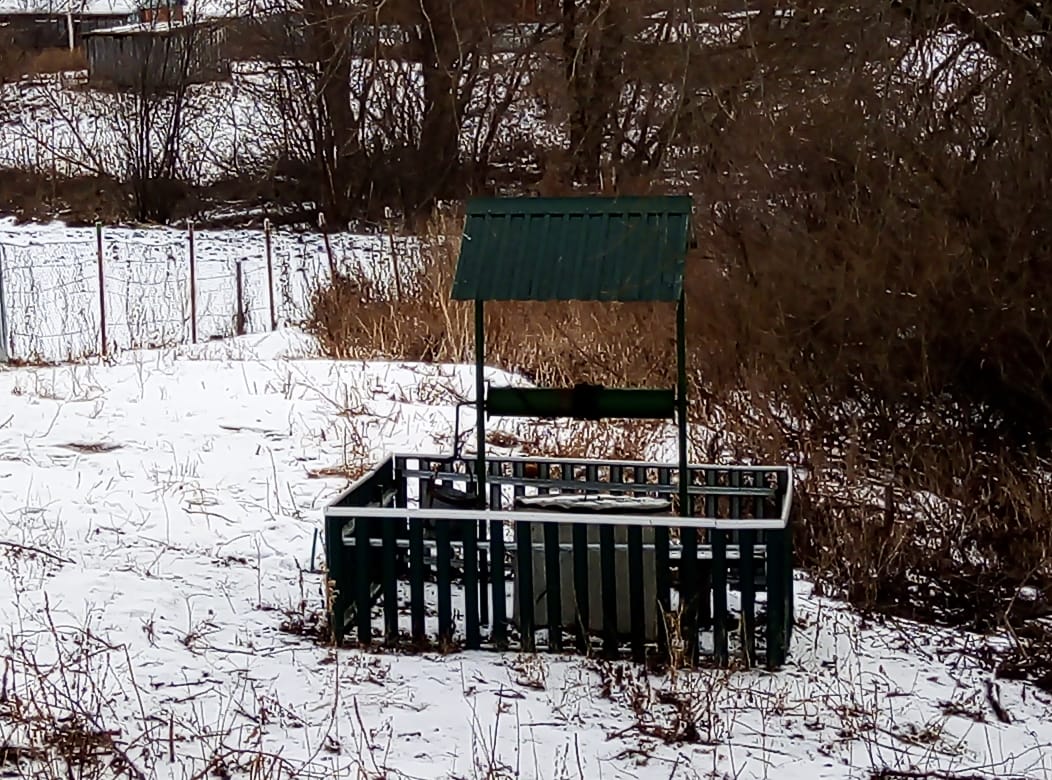 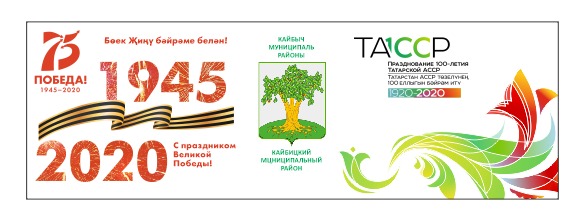 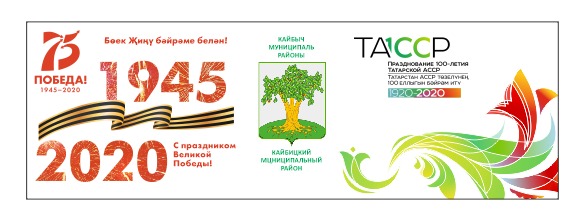 Установлены пожарные гидранты по улице Центральная в количестве 2 шт
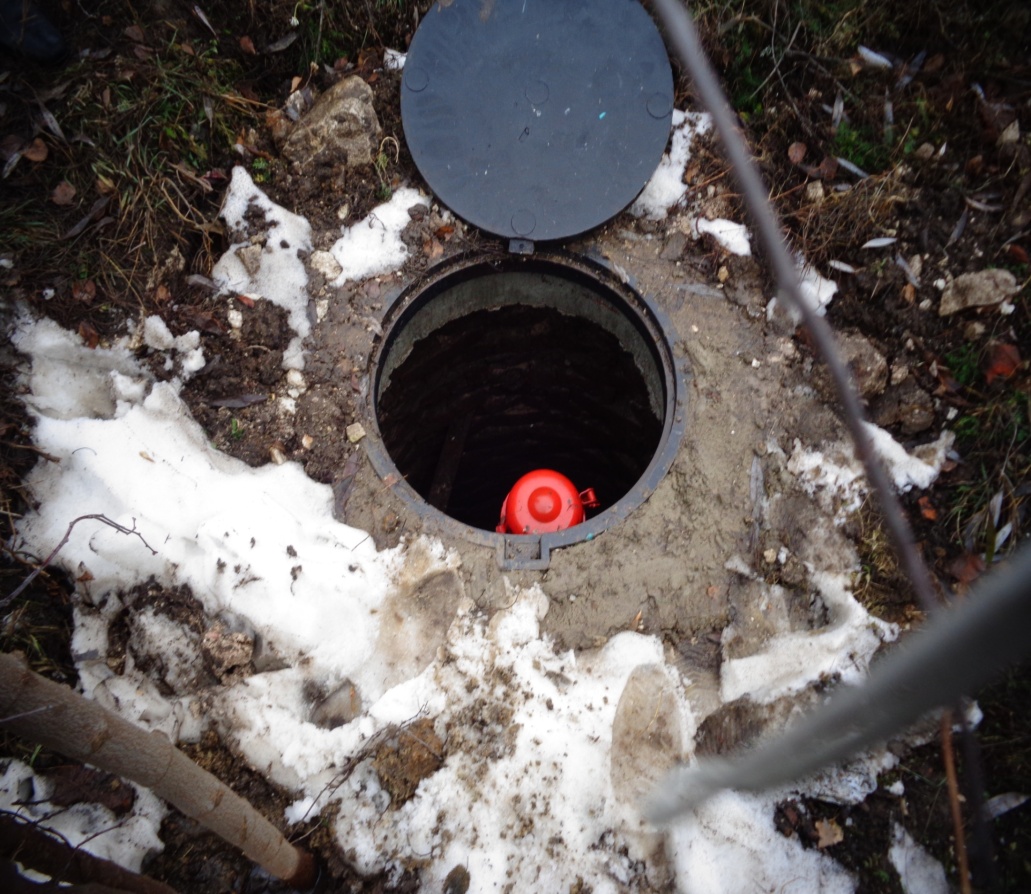 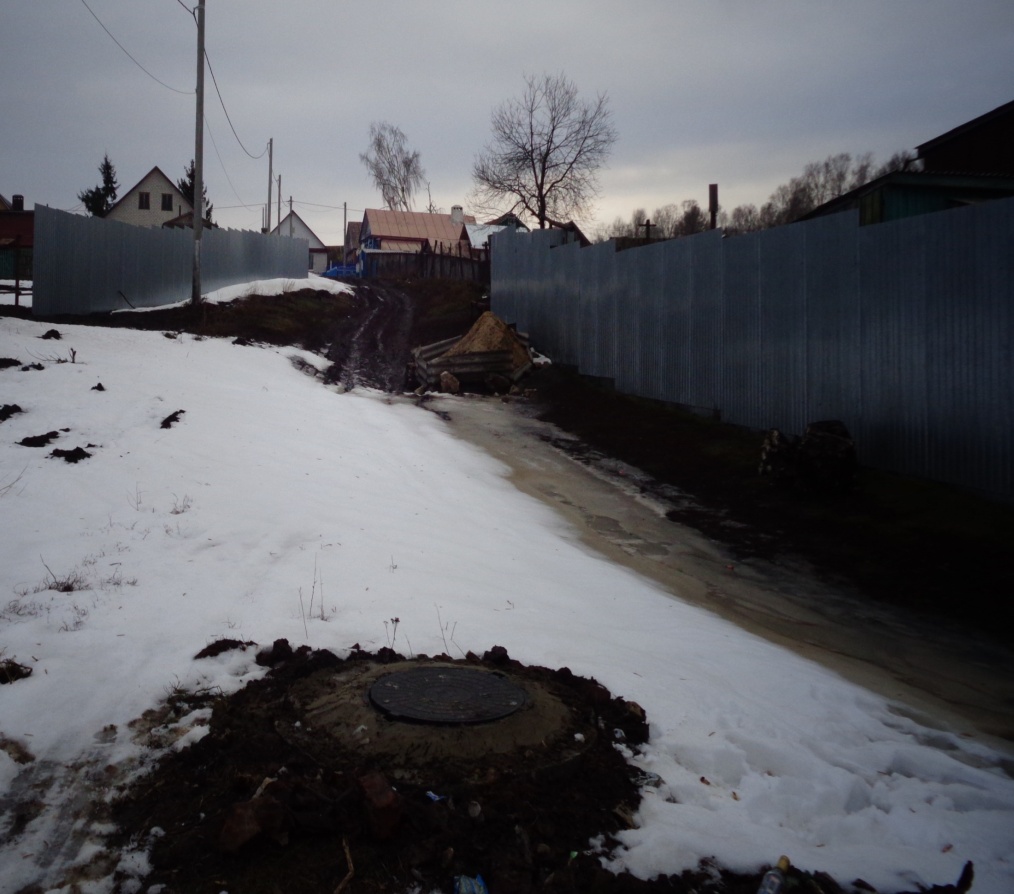 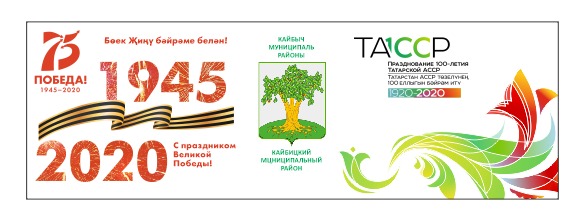 Построен памятник для участников ВОВ
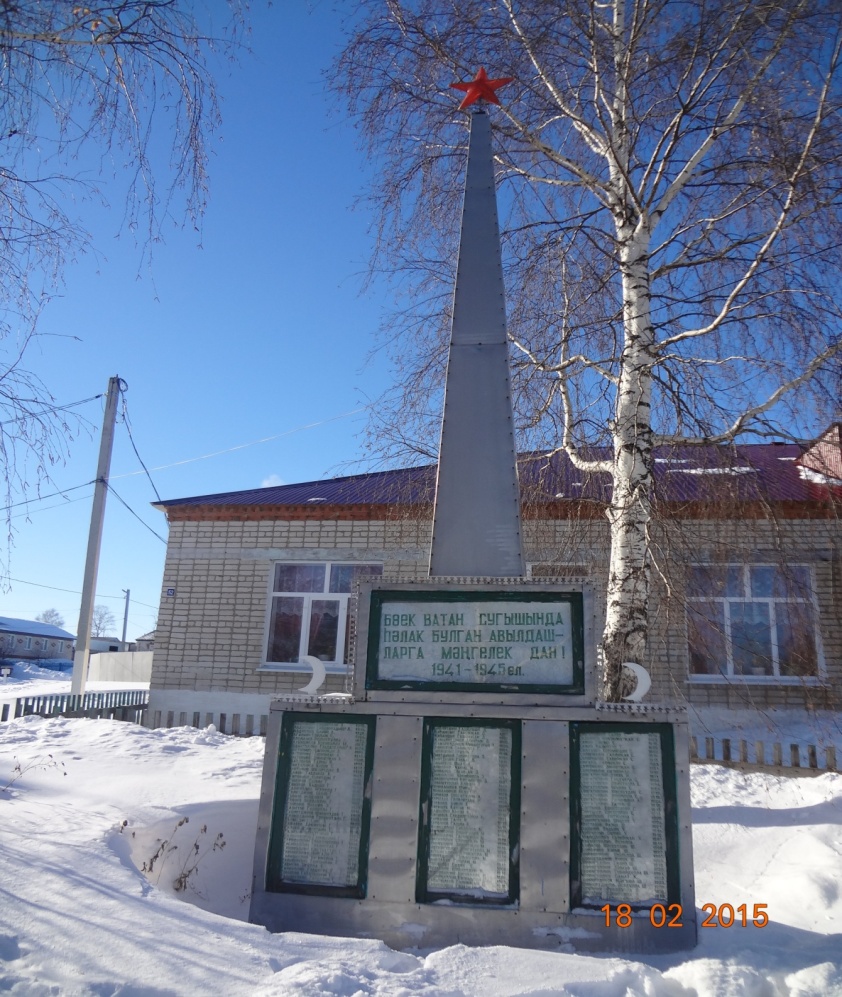 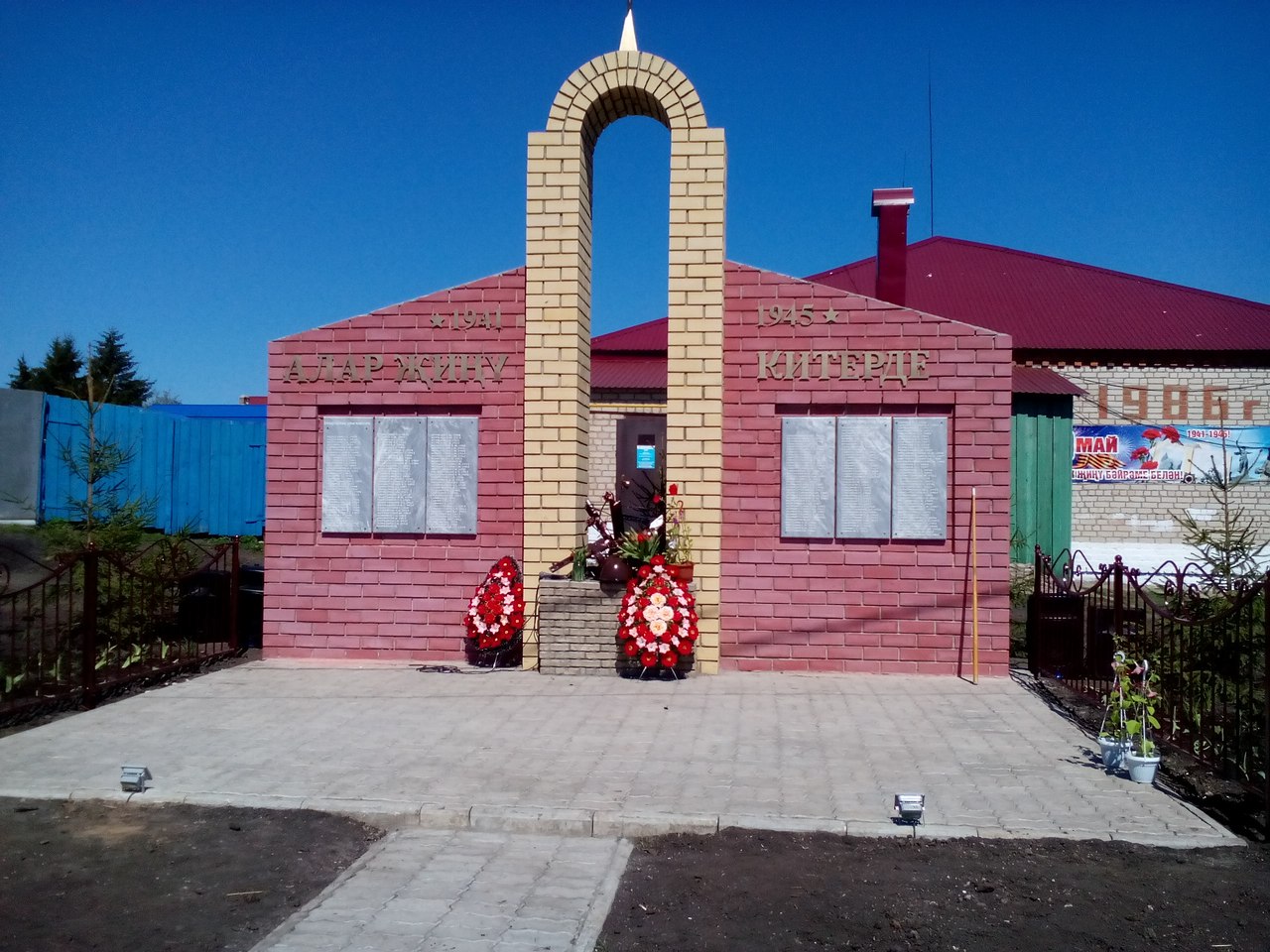 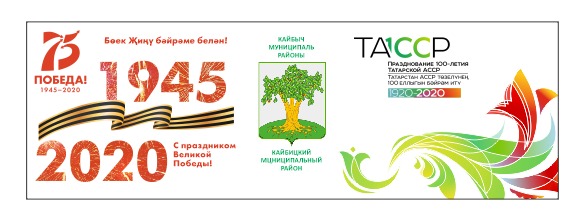 Отремонтирован пешеходный мост соединяющий ул.Озерная с Центральной
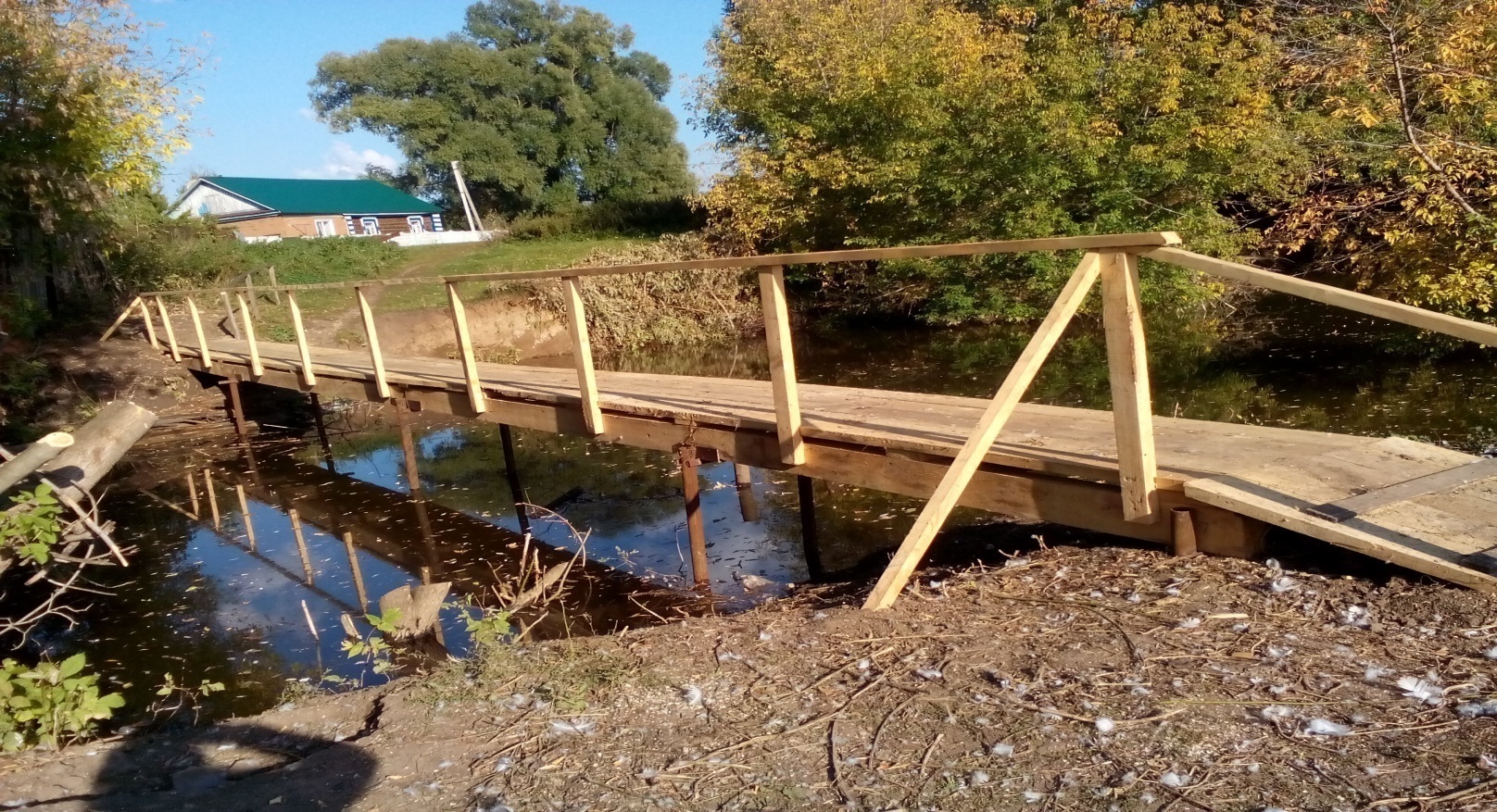 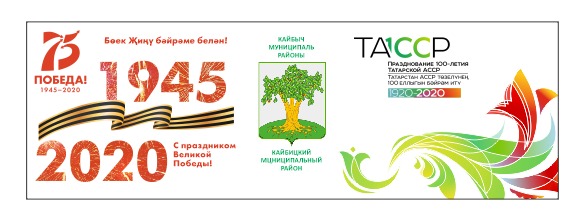 Ремонт водопровода с приобретением необходимых материалов.  
Замена глубинного насоса
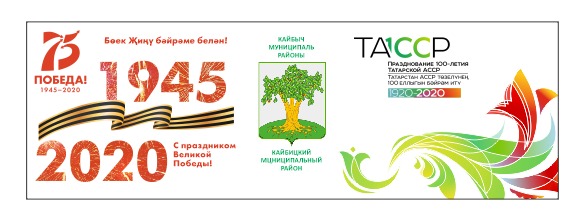 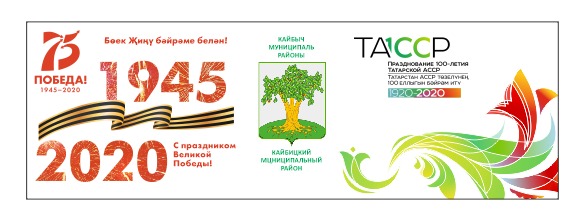 Устройство  щебеночного покрытия  ул.Галии Кайбицкой 180 м
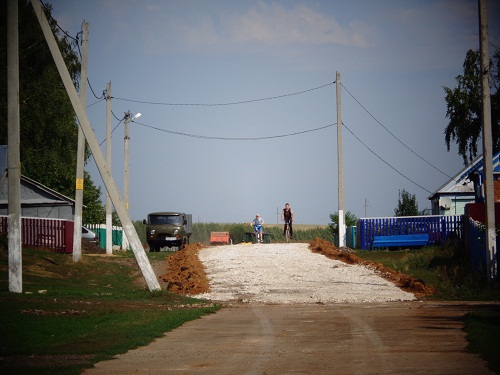 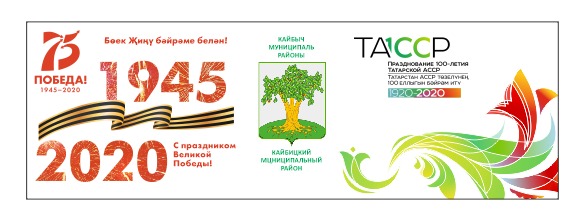 Ремонт и ограждение водонапорной башни
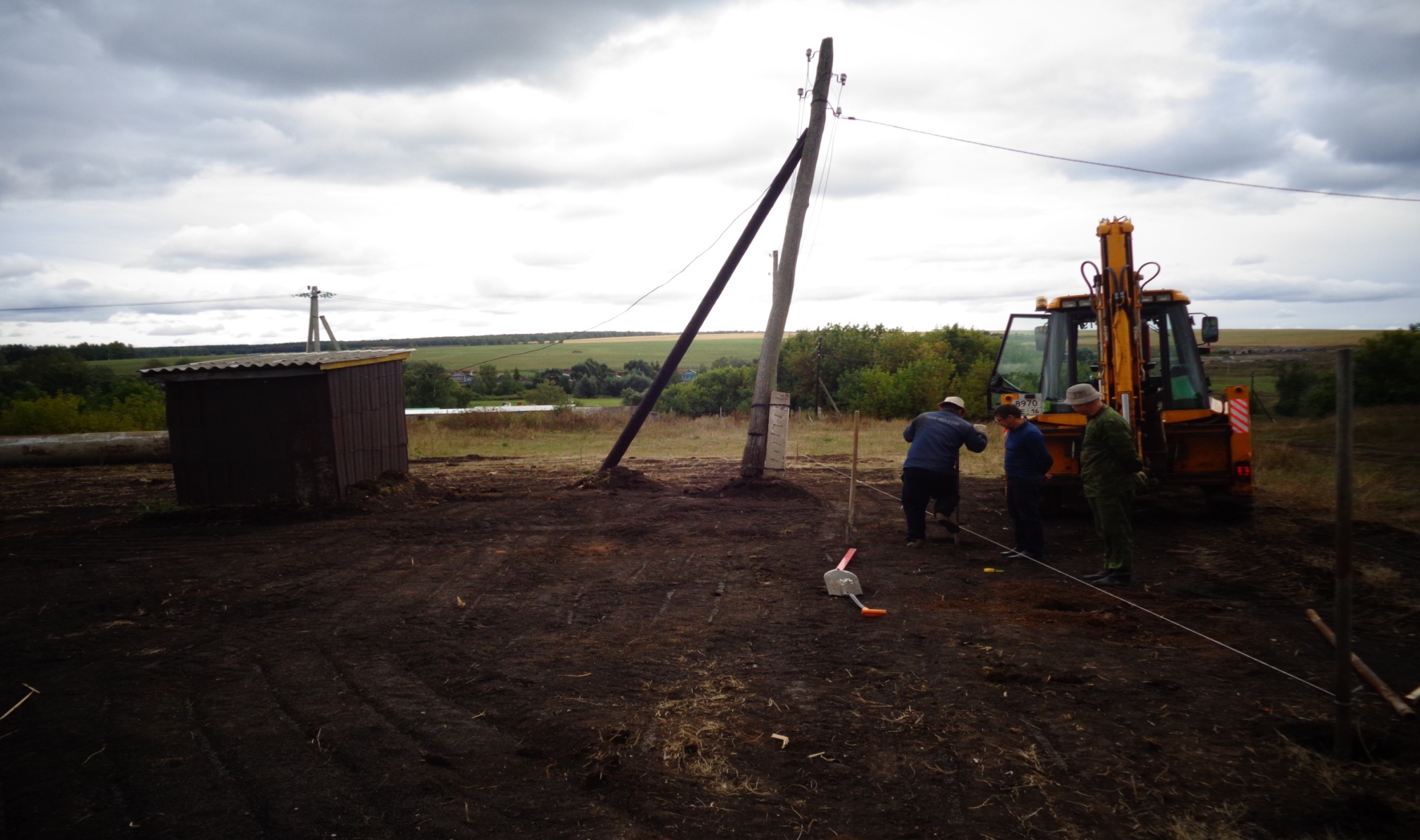 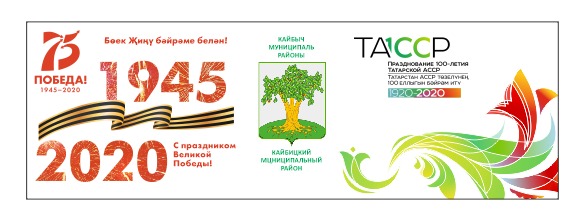 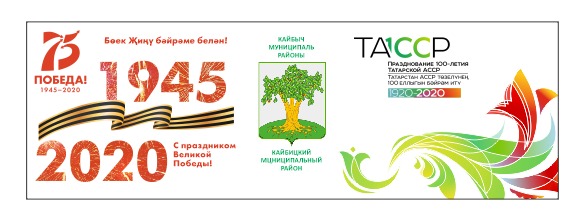 Устройство щебеночного покрытия  ул. Озерная  330 метр
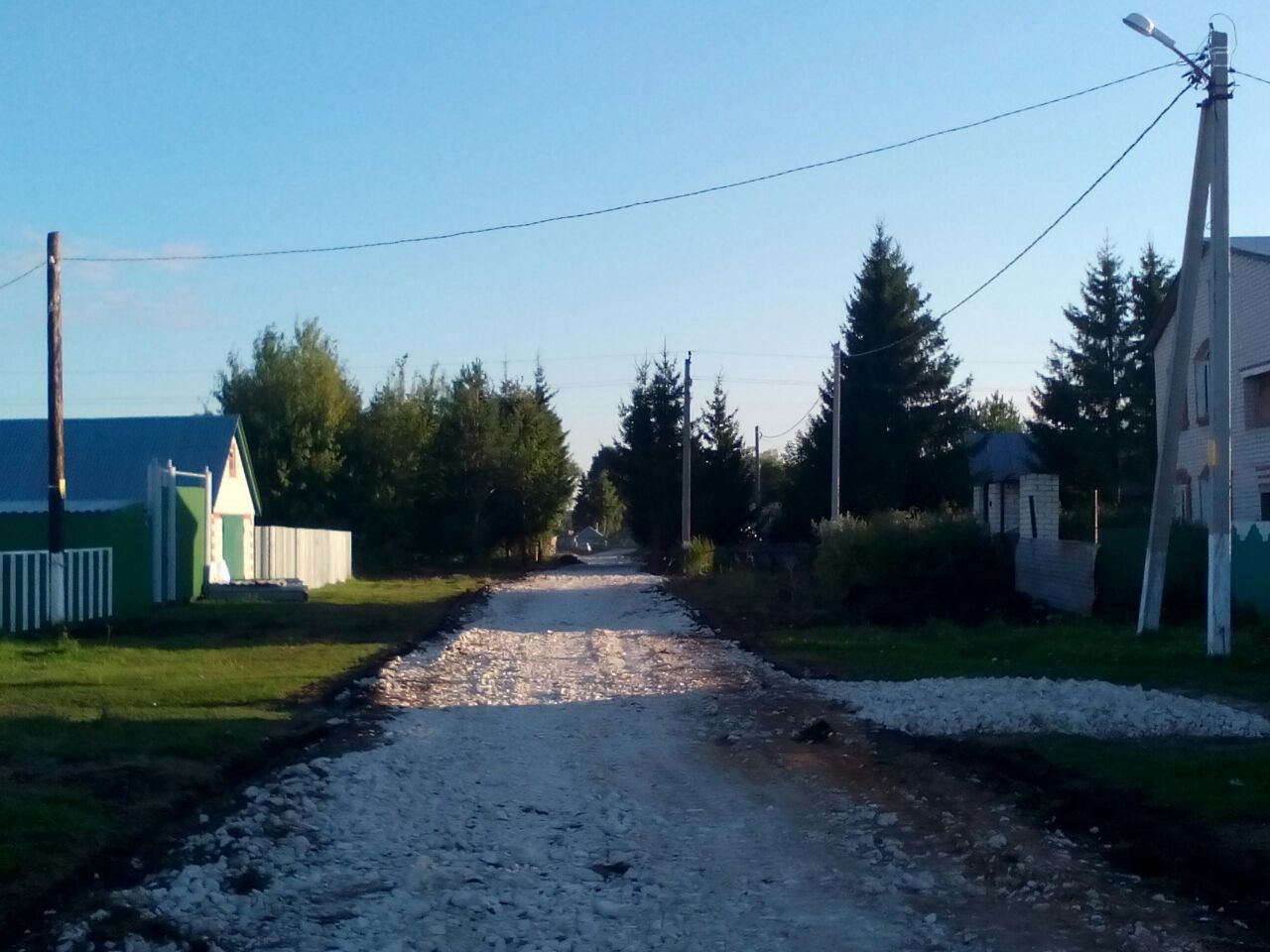 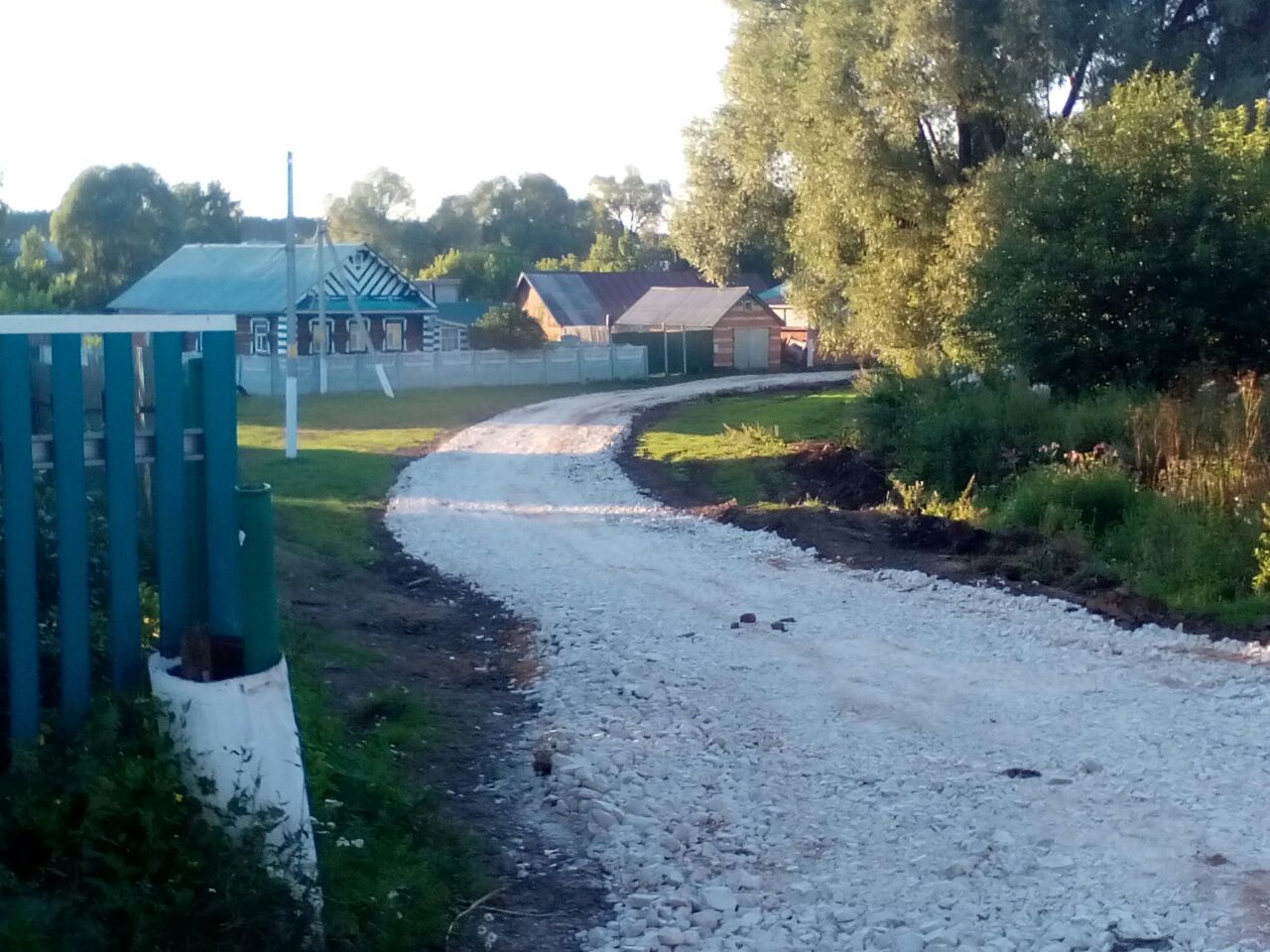 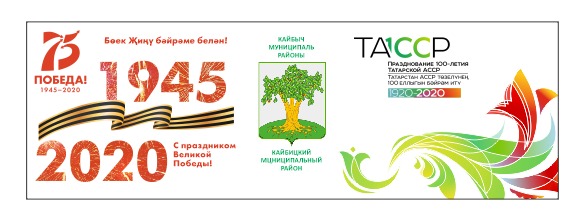 Строительство моста  пешеходного в селе Малые Кайбицы ул. Центральная
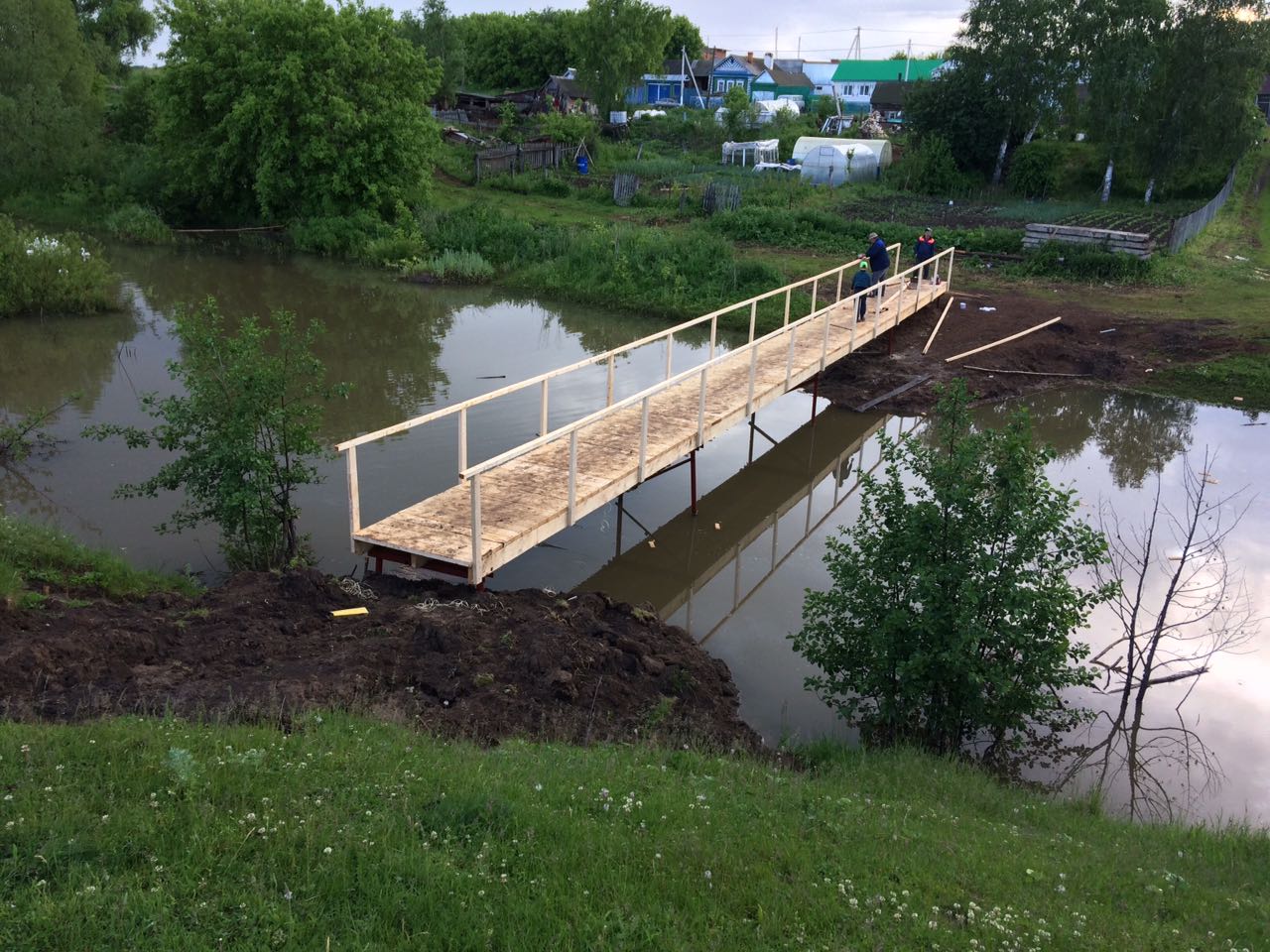 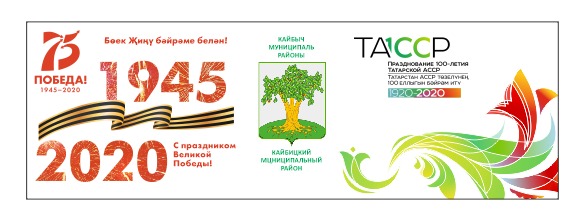 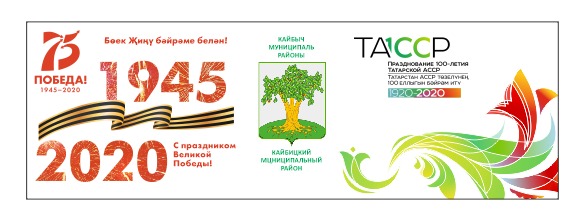 Обустройство   детской площадки
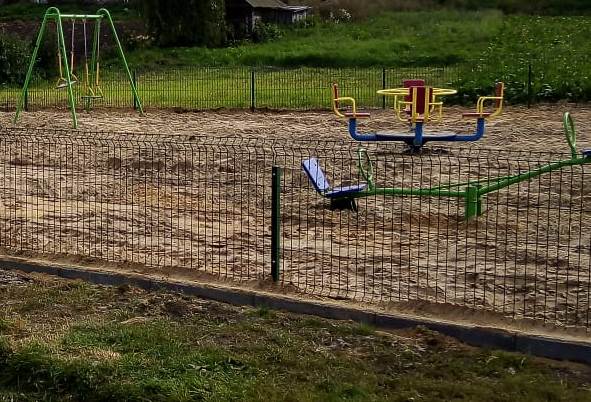 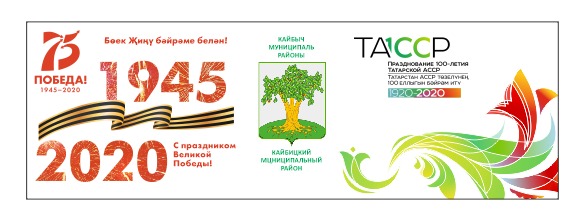 Ремонт родников: Родник «Сафа» по ул.Лесная
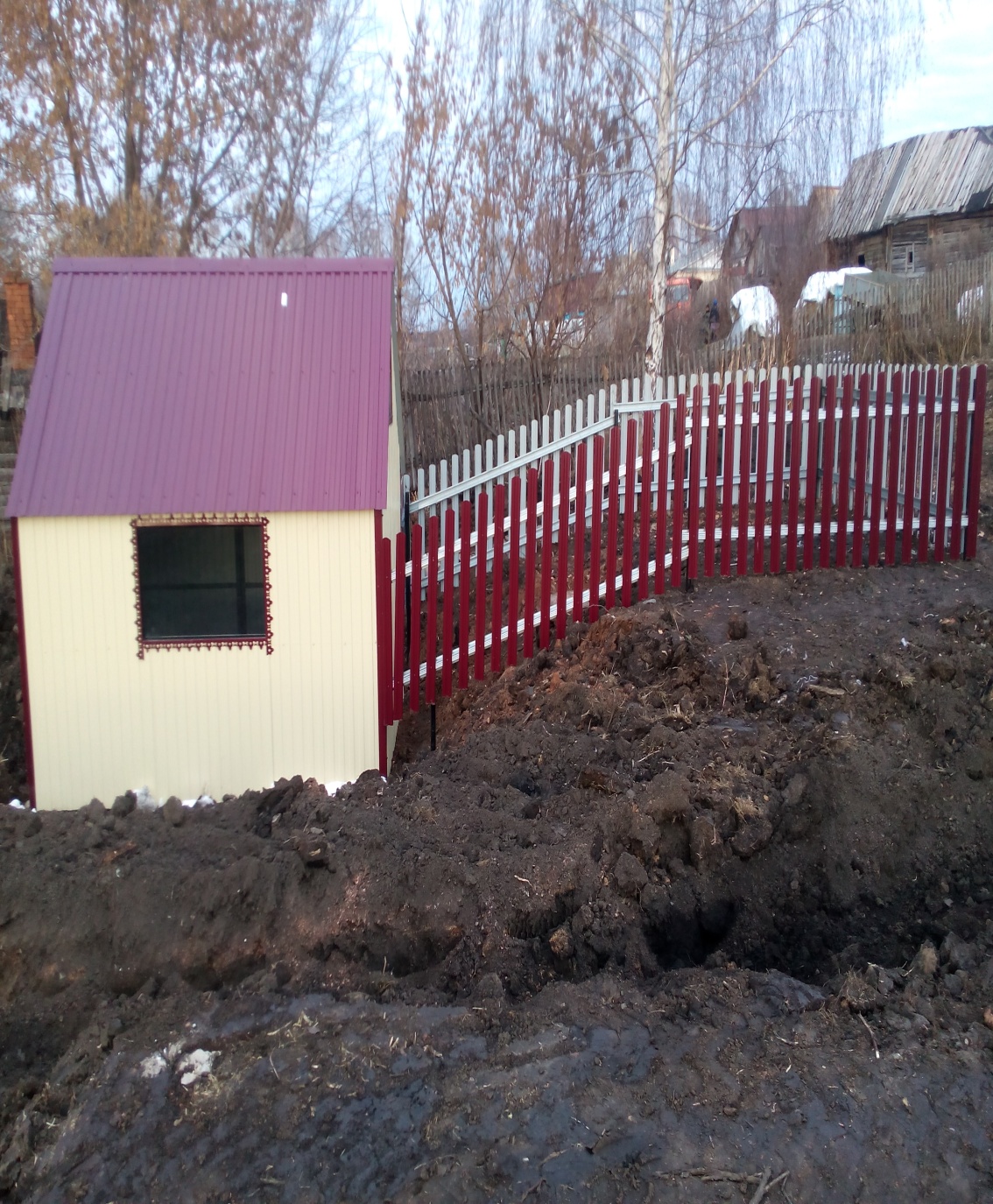 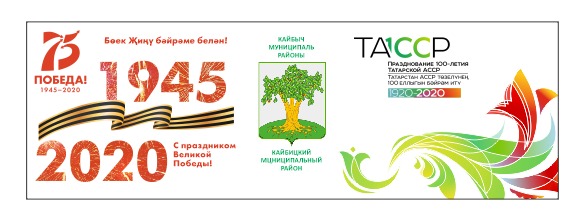 Ремонт родников: Родник «Артямби» по ул. Озерная
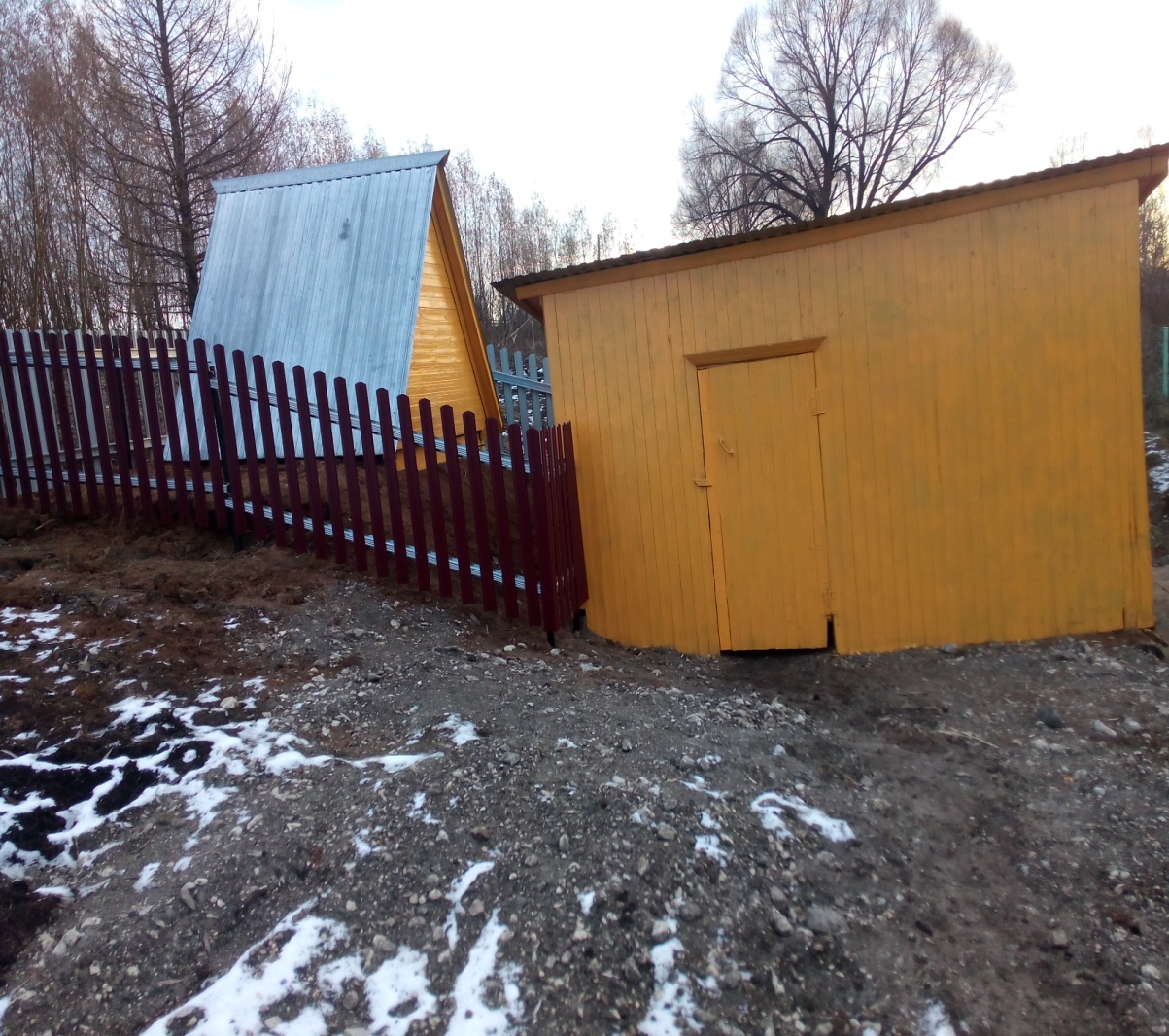 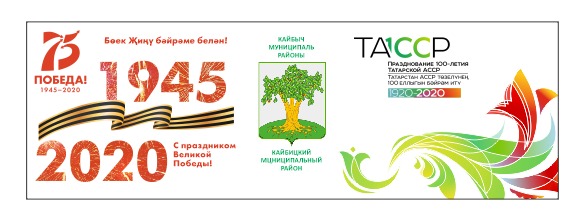 Ремонт родников: Родник «Ташлы» по ул.Тукая
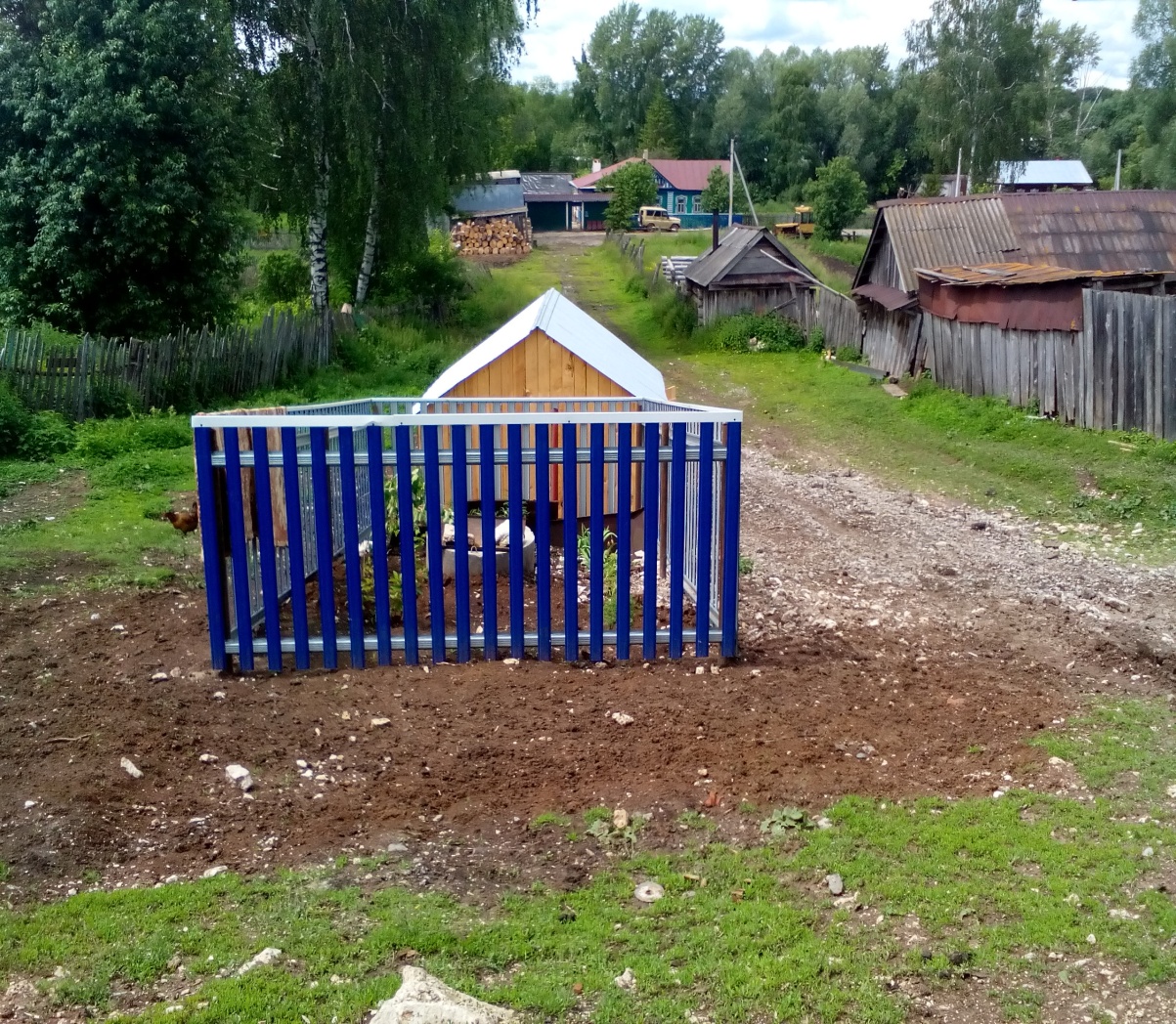 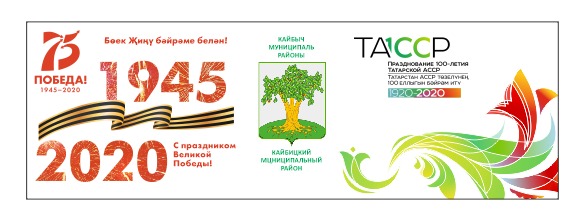 Ремонт ограждения кладбища «Изгелэр»
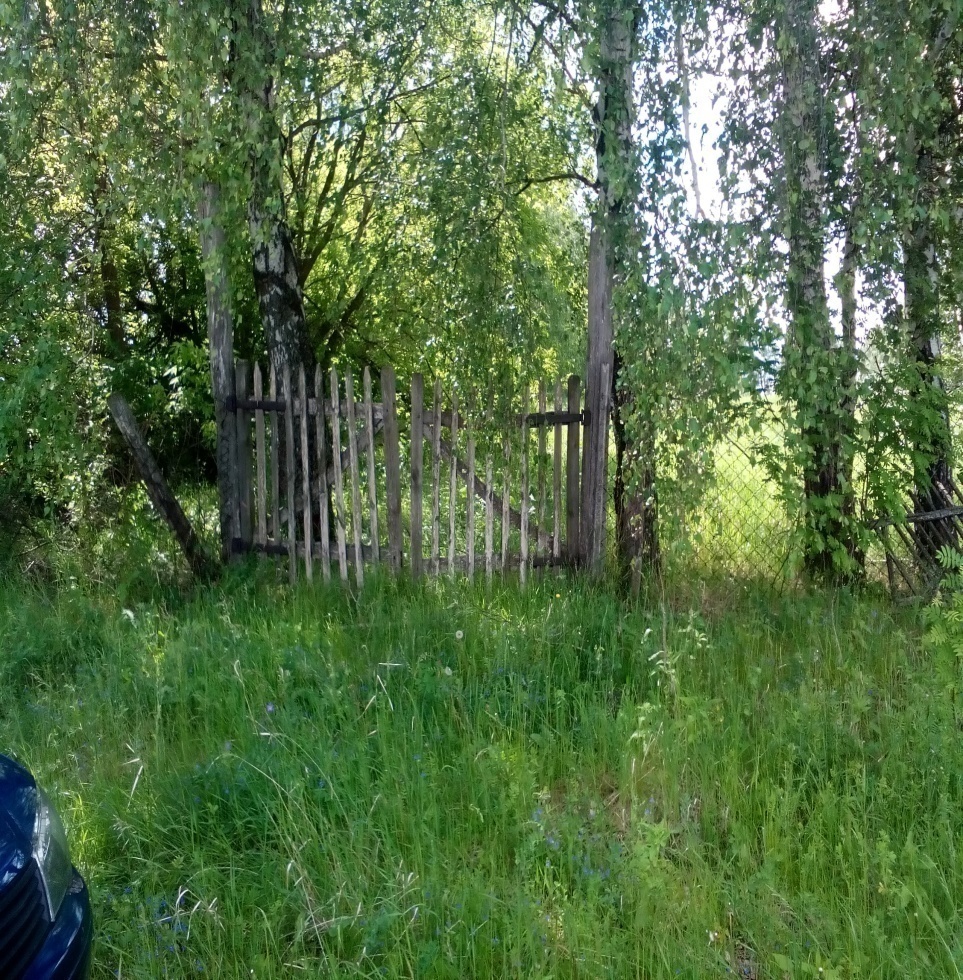 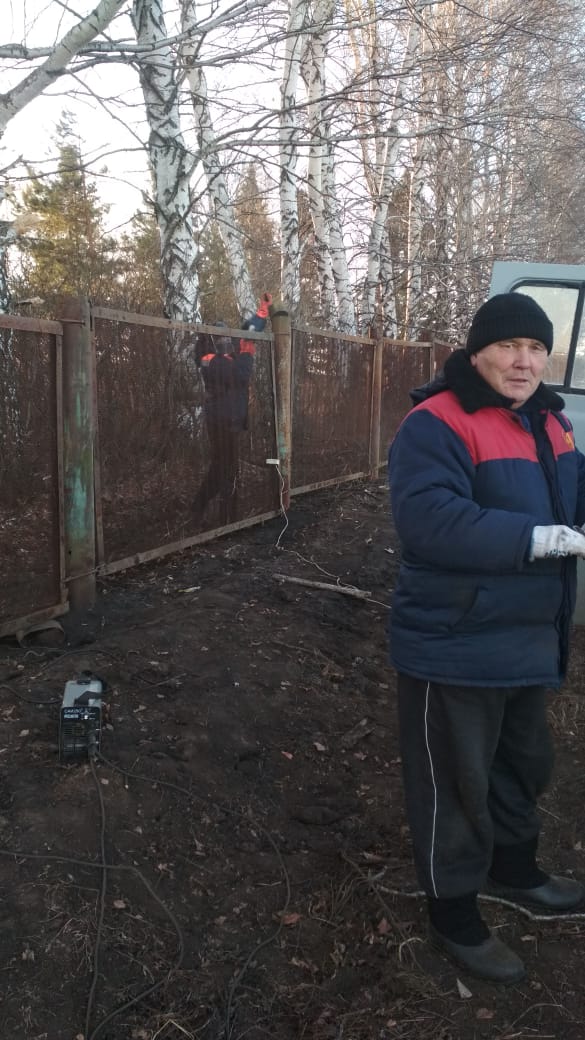 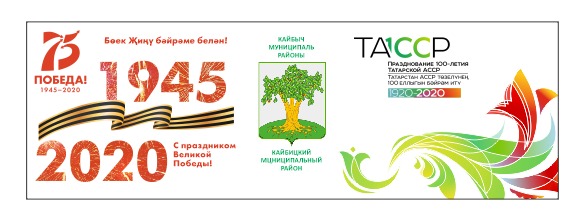 Село Эбалаково
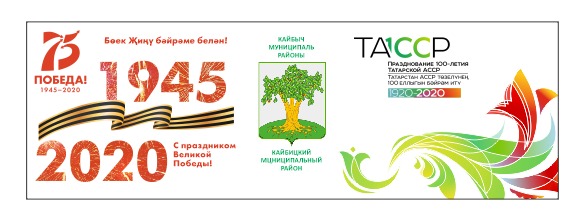 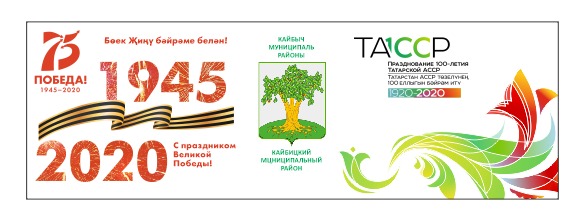 Приобретение материалов для Эбалаковского  кладбище/русское/
Приобретение материалов для Эбалаковского  кладбище/татарское/
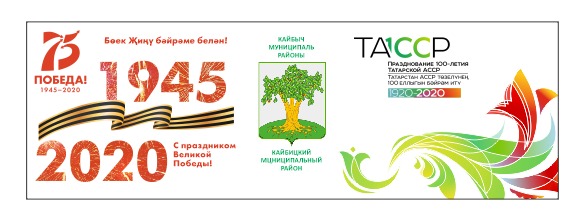 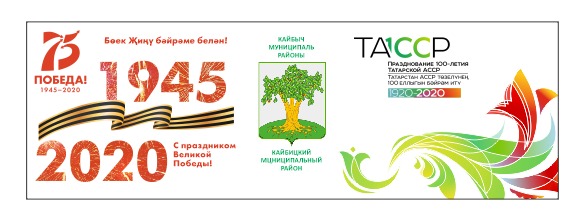 Ограждение мусульманского кладбища
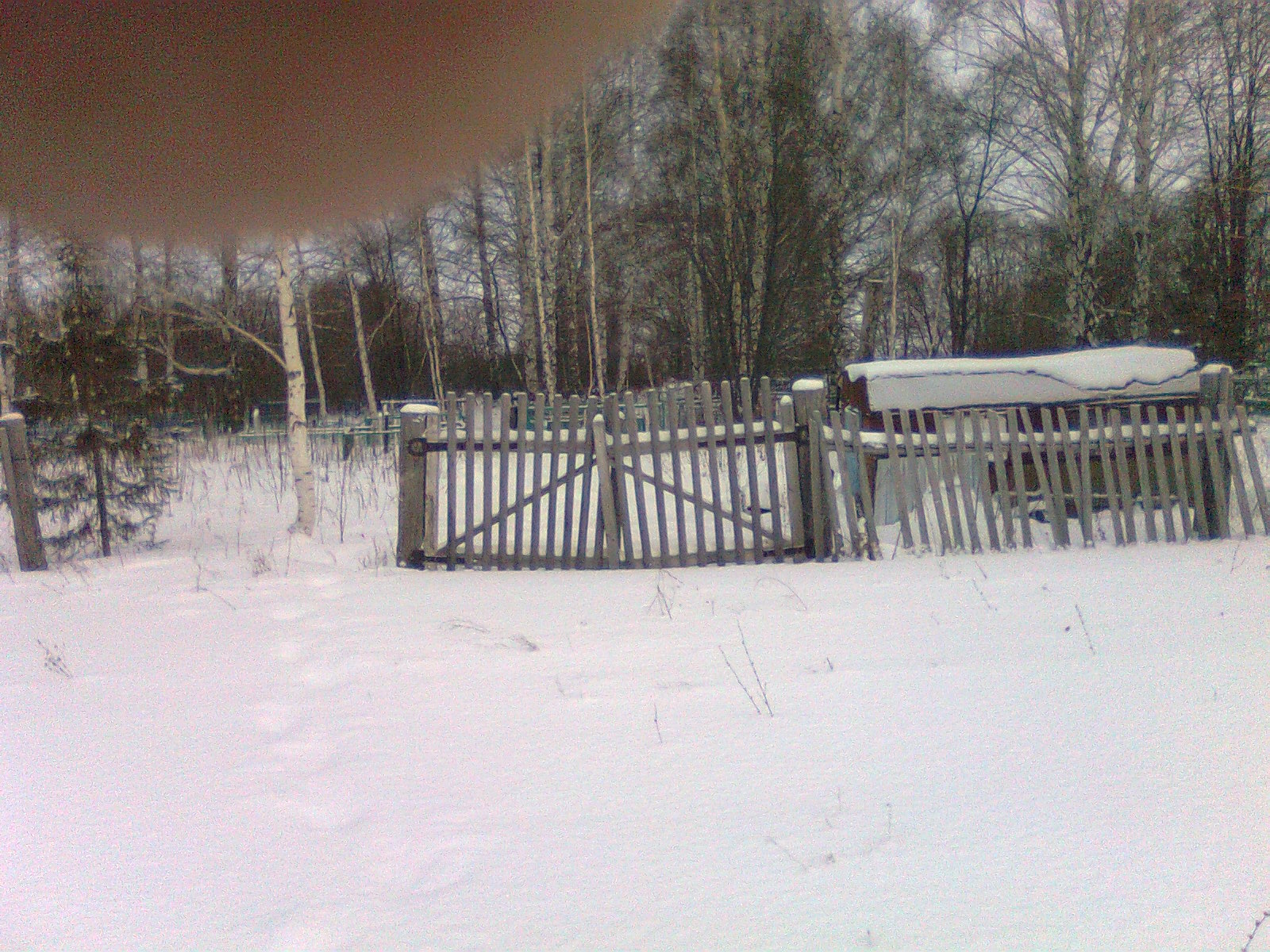 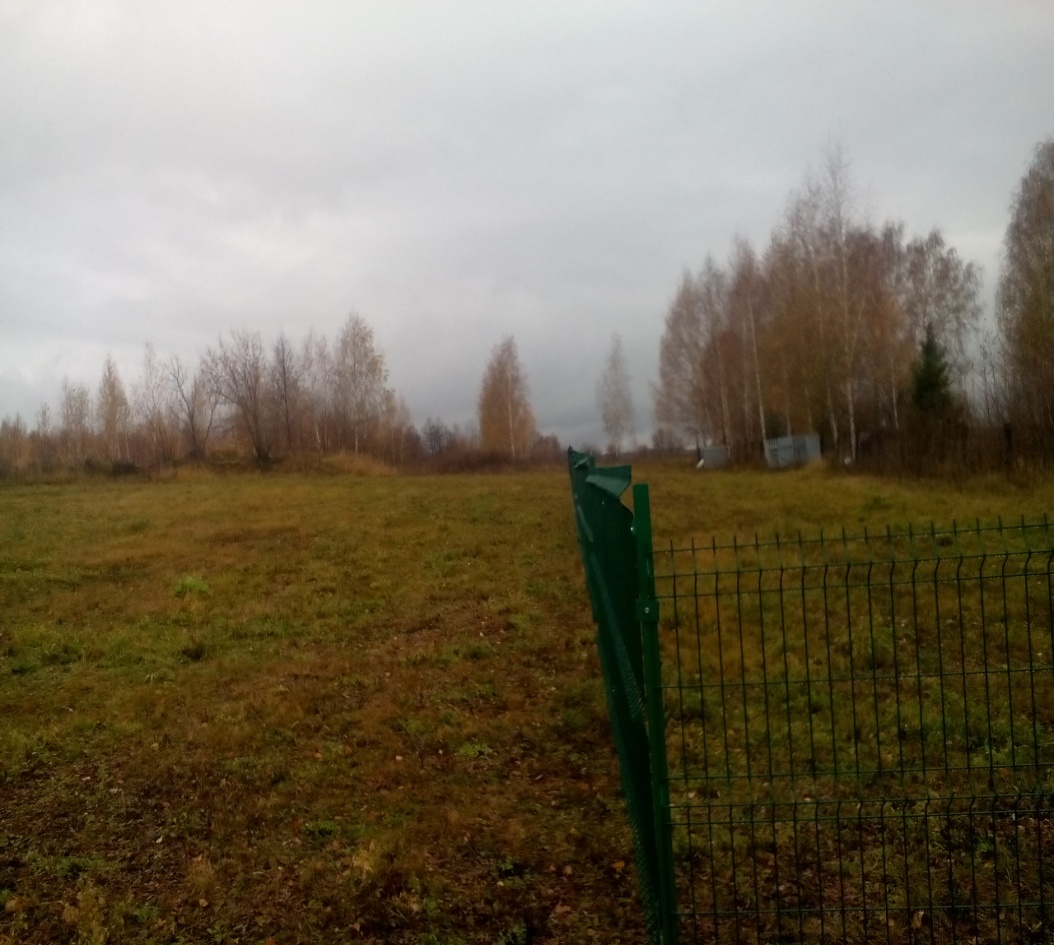 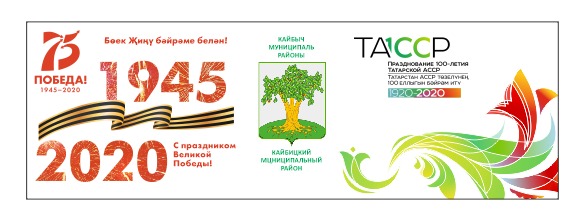 Ограждение христианского кладбища
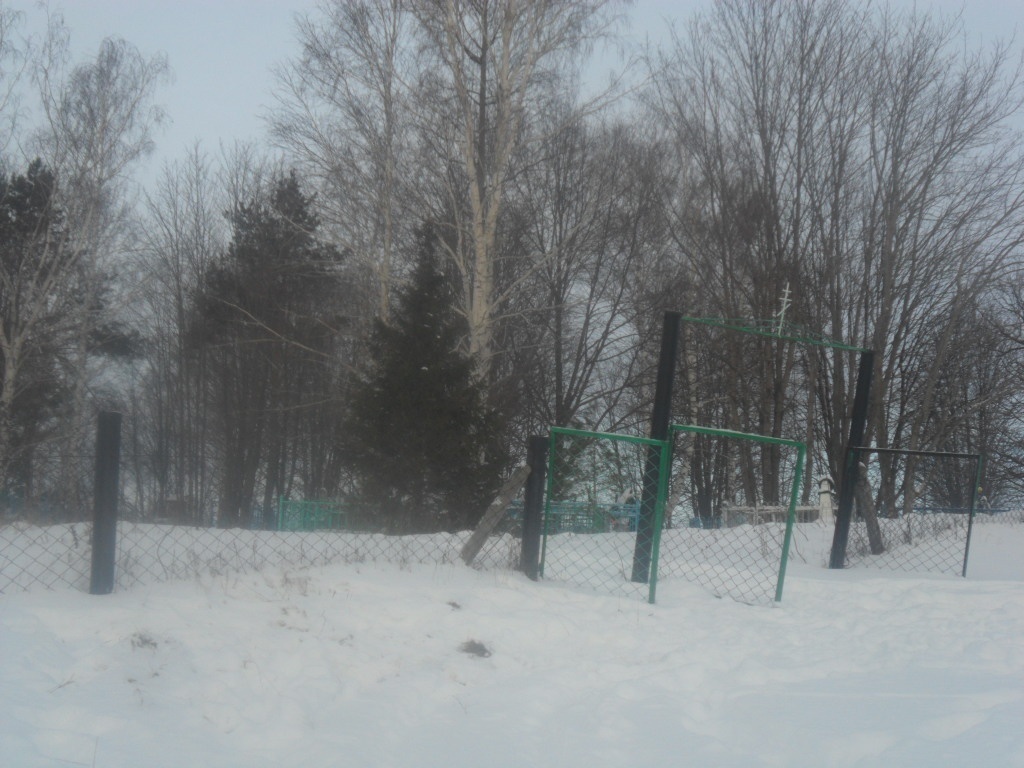 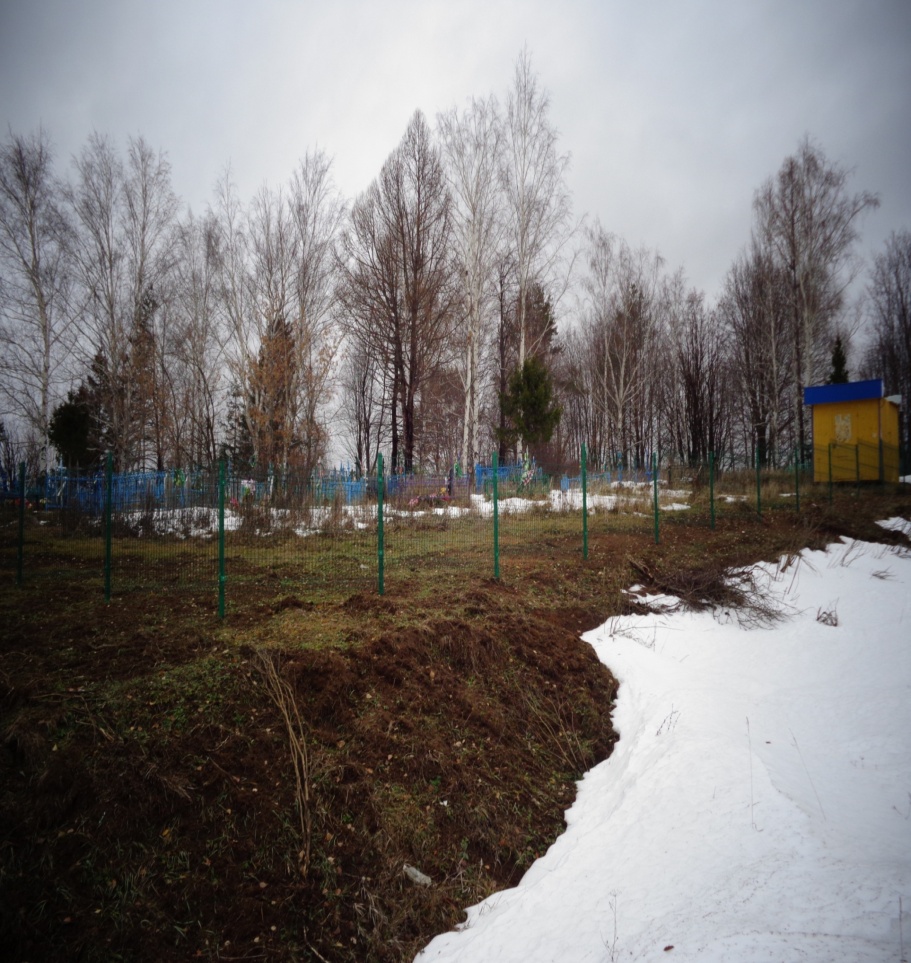 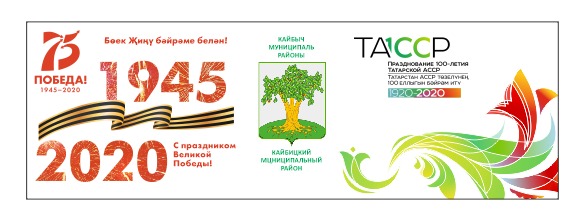 Благоустроен памятник( сделана тротуарная дорожка 13 метров)
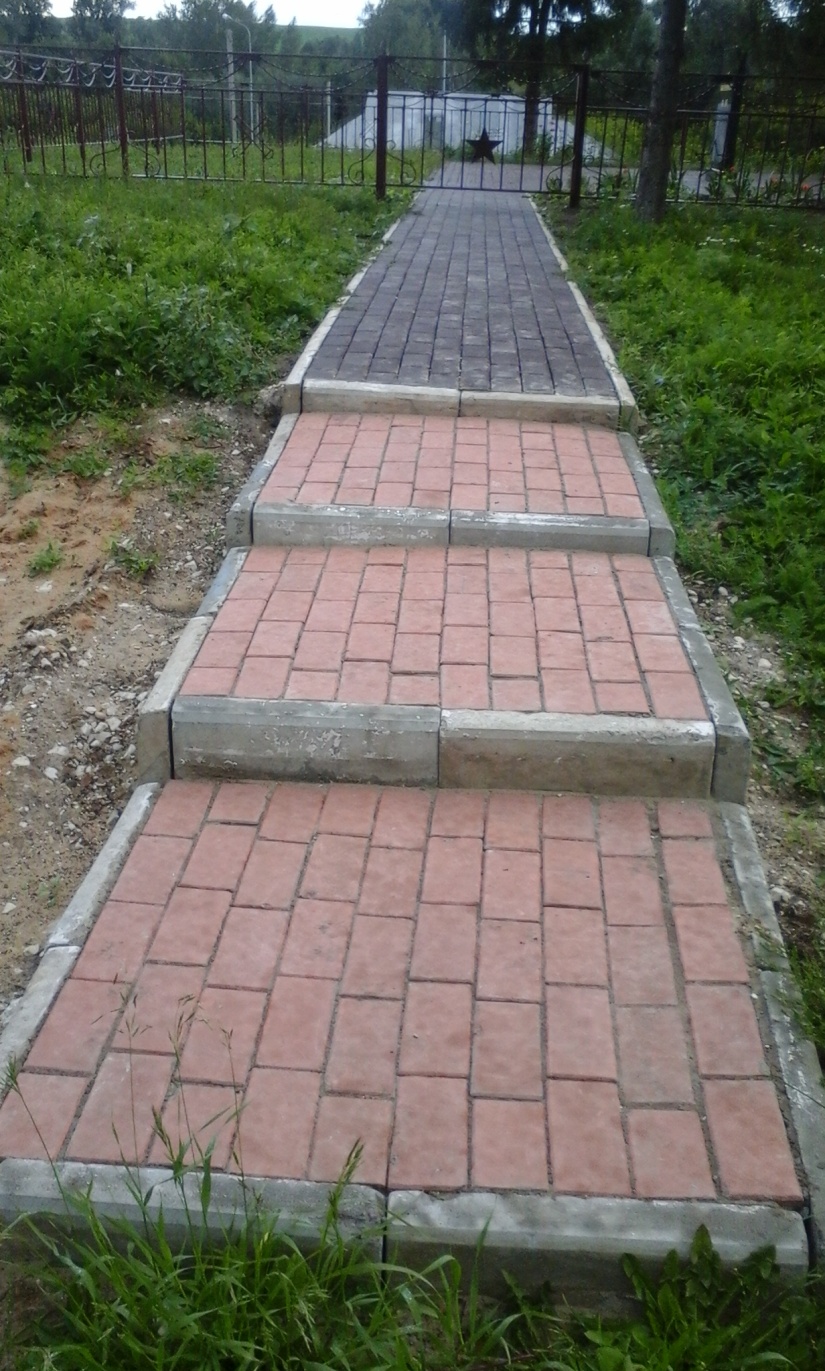 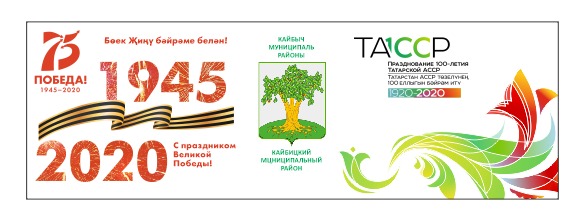 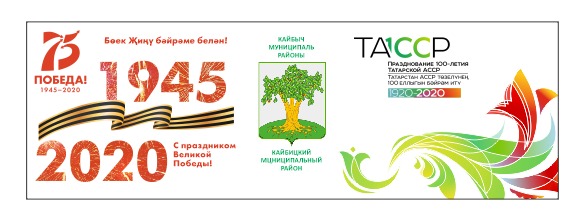 Ремонт ограждения татарского кладбища
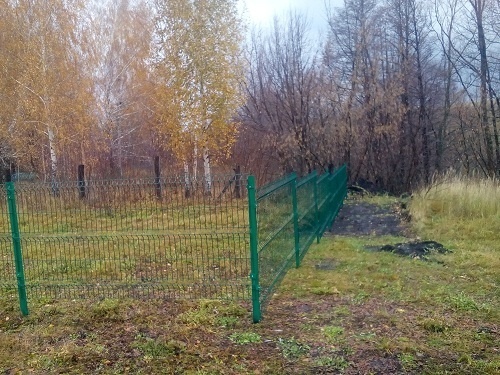 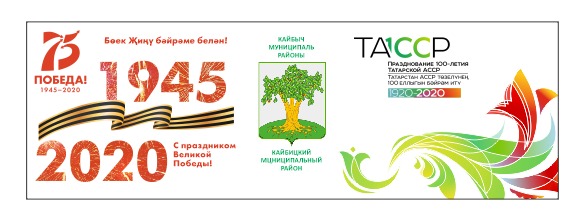 Ремонт ограждения русского кладбища
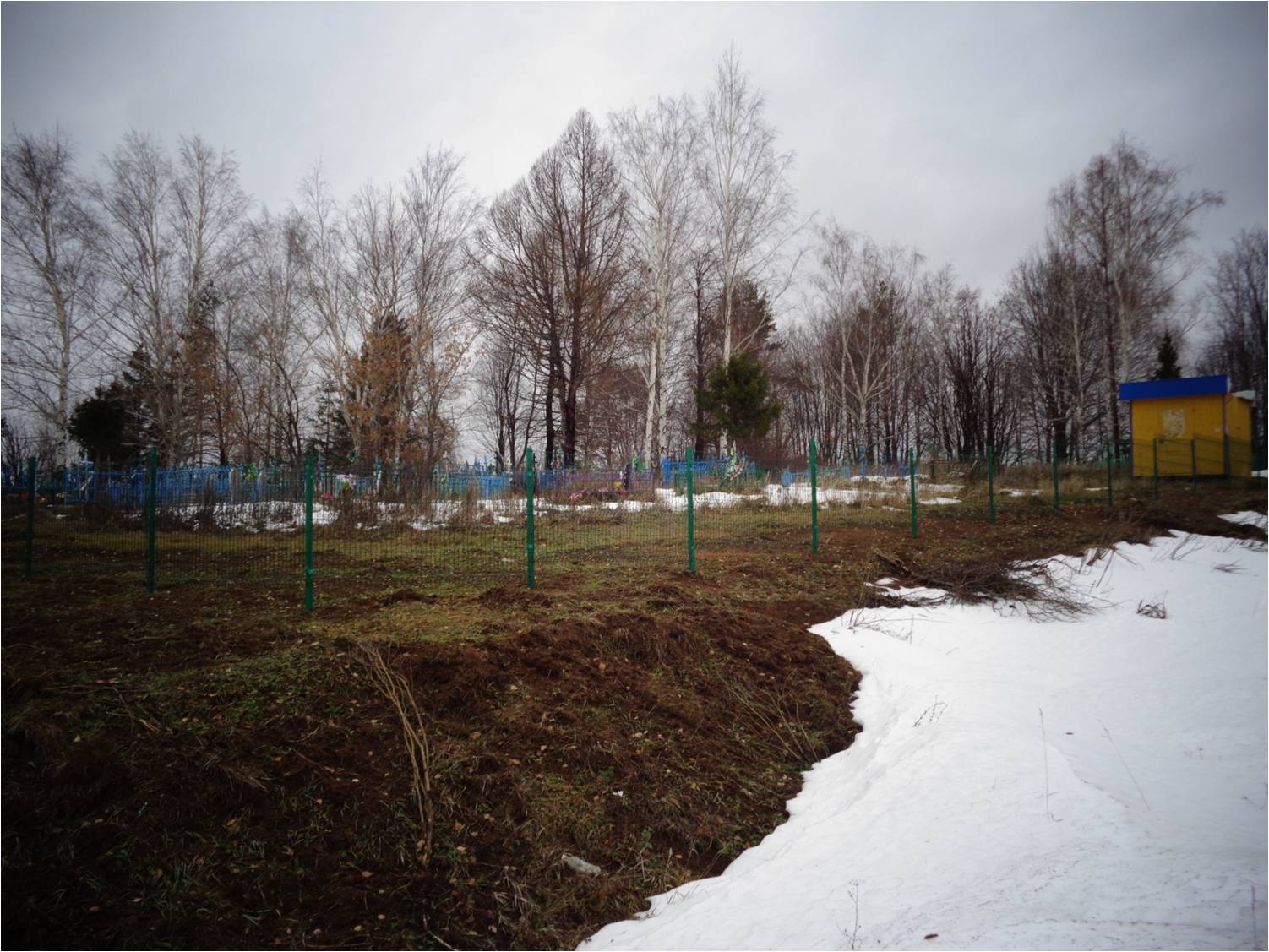 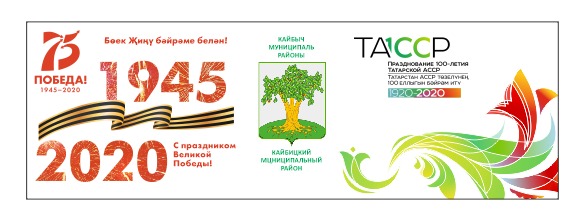 Ремонт моста с приобретением необходимых материалов
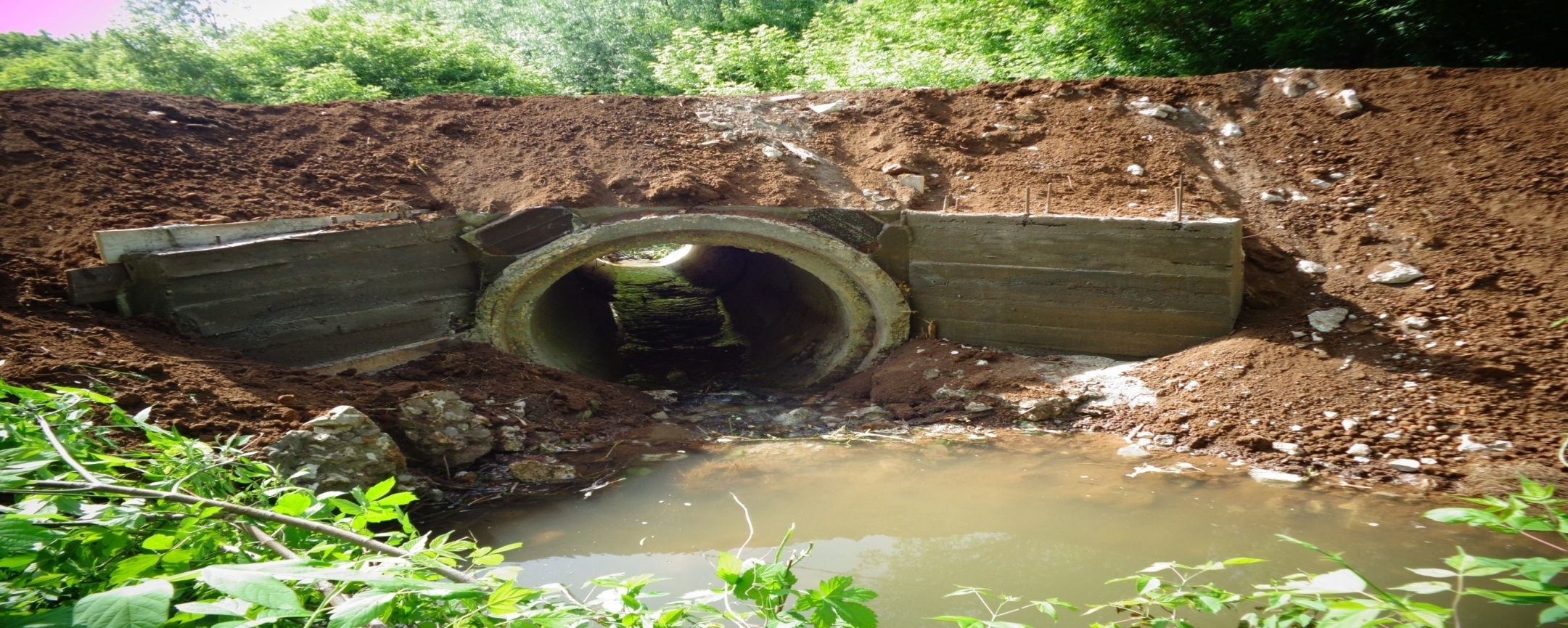 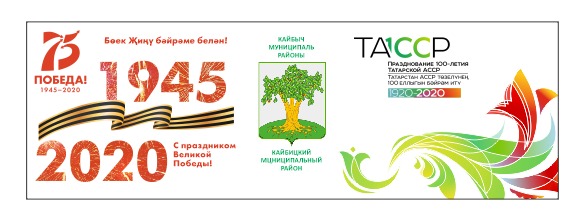 Установка водозаборной колонки
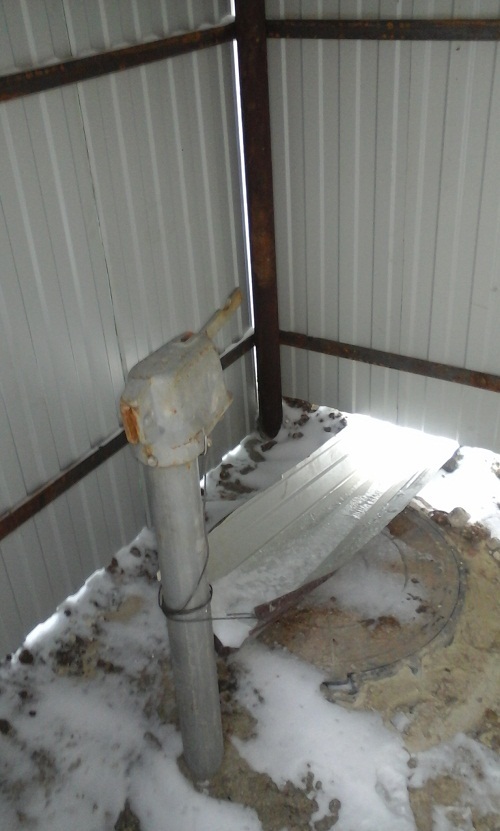 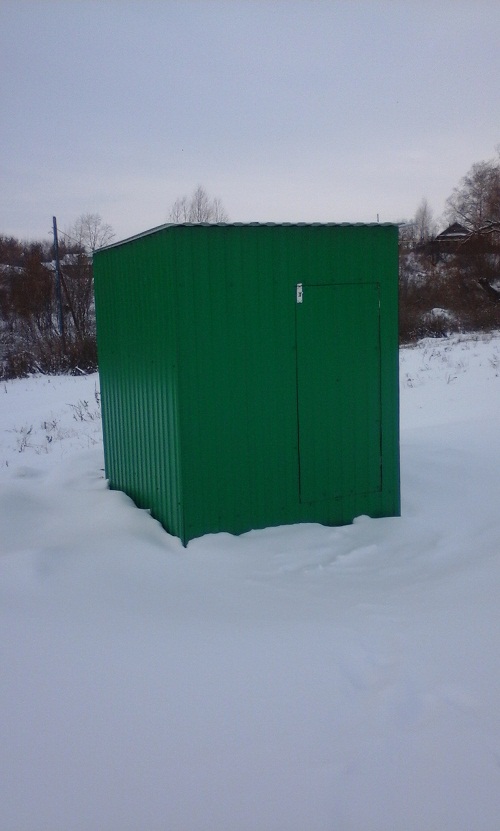 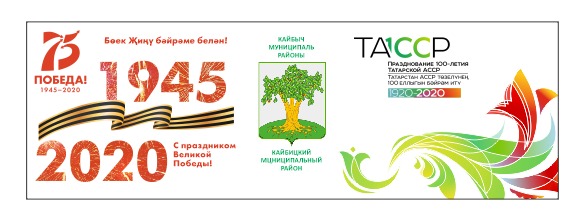 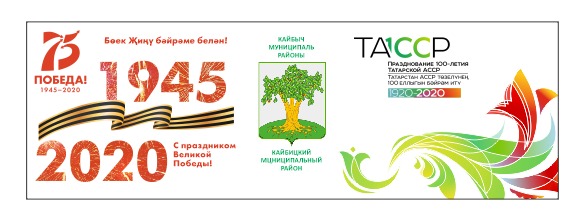 Очистка пруда
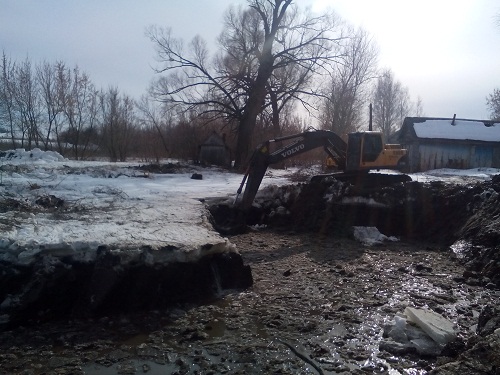 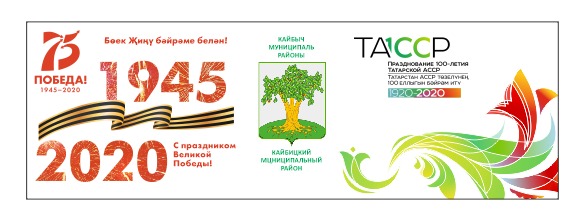 Ремонт и ограждение водонапорной башни
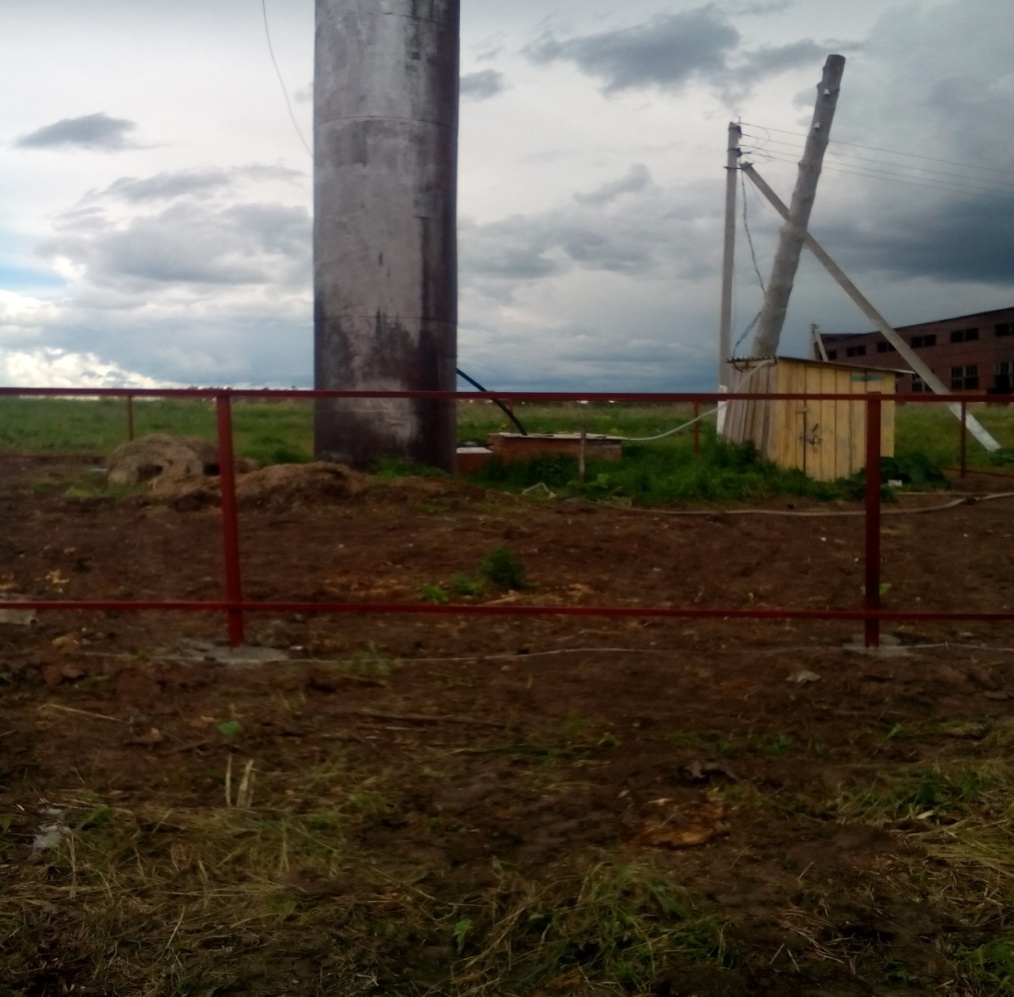 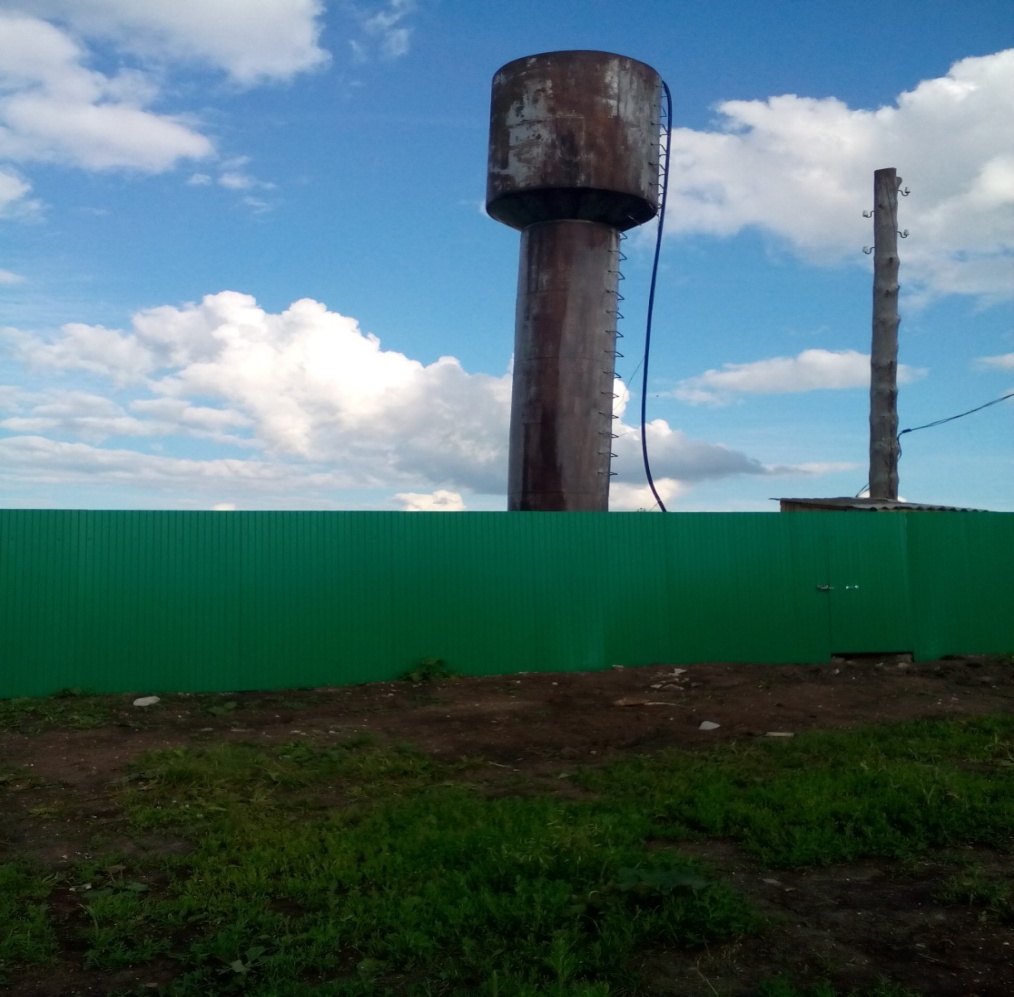 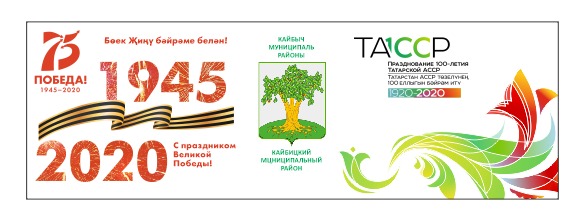 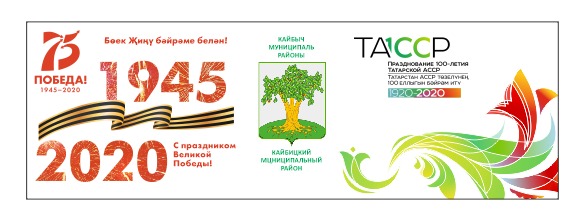 Обустройство   детской площадки
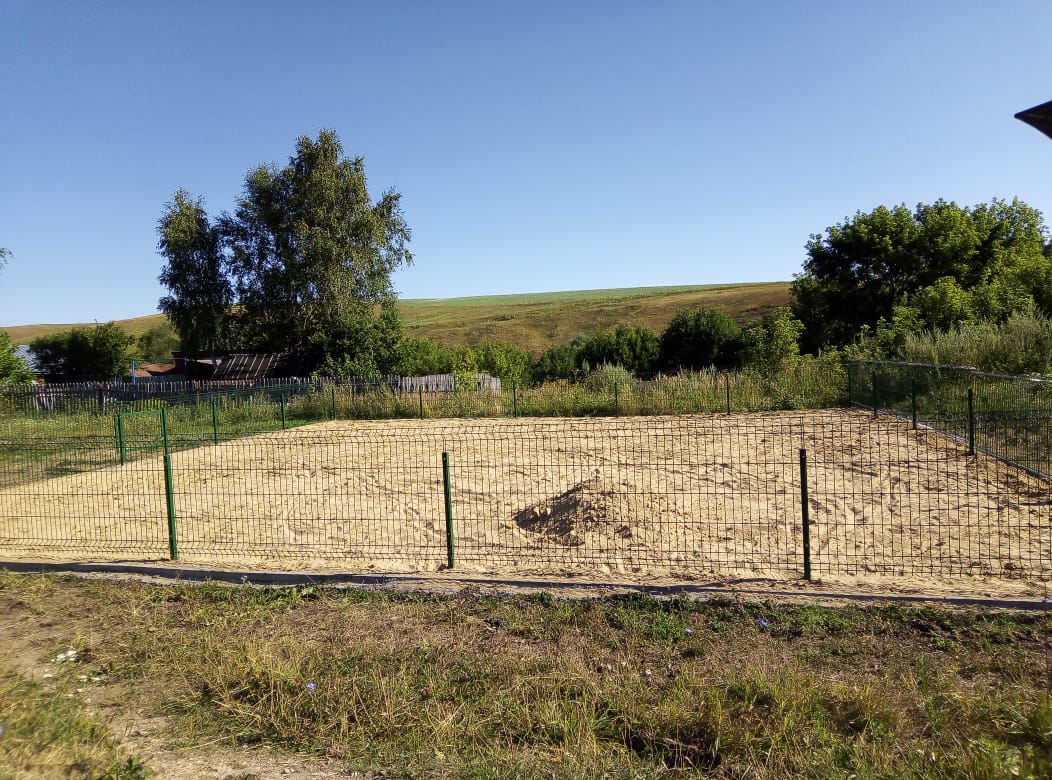 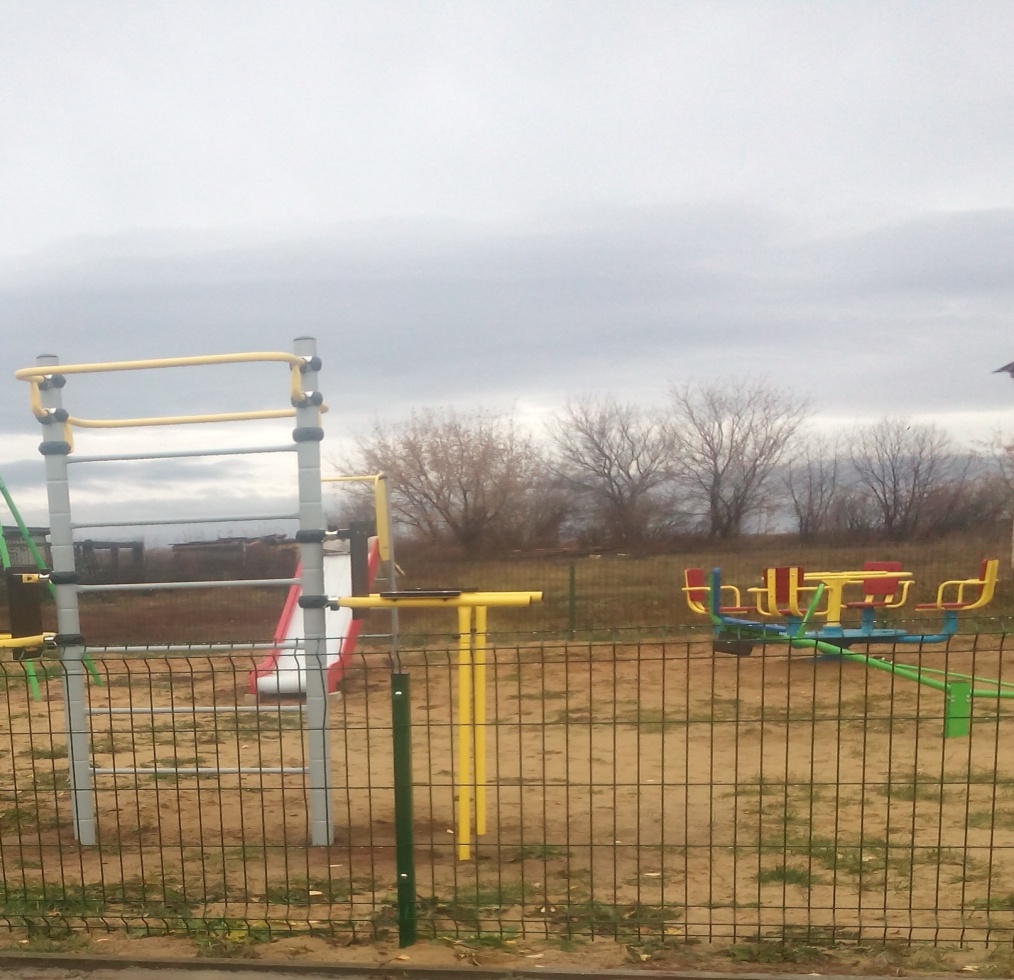 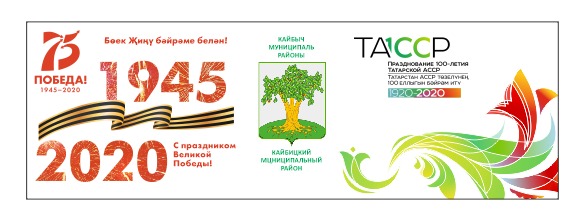 Ремонт моста
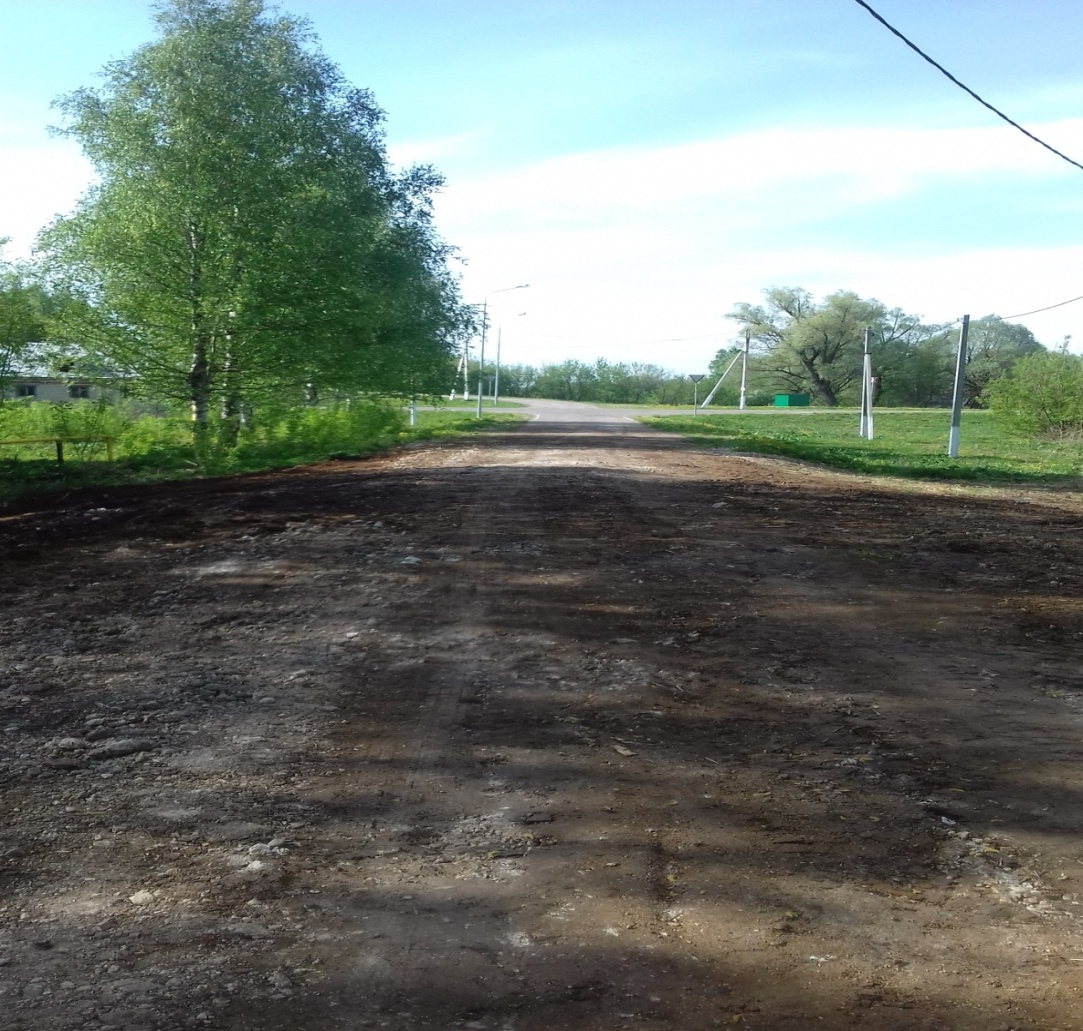 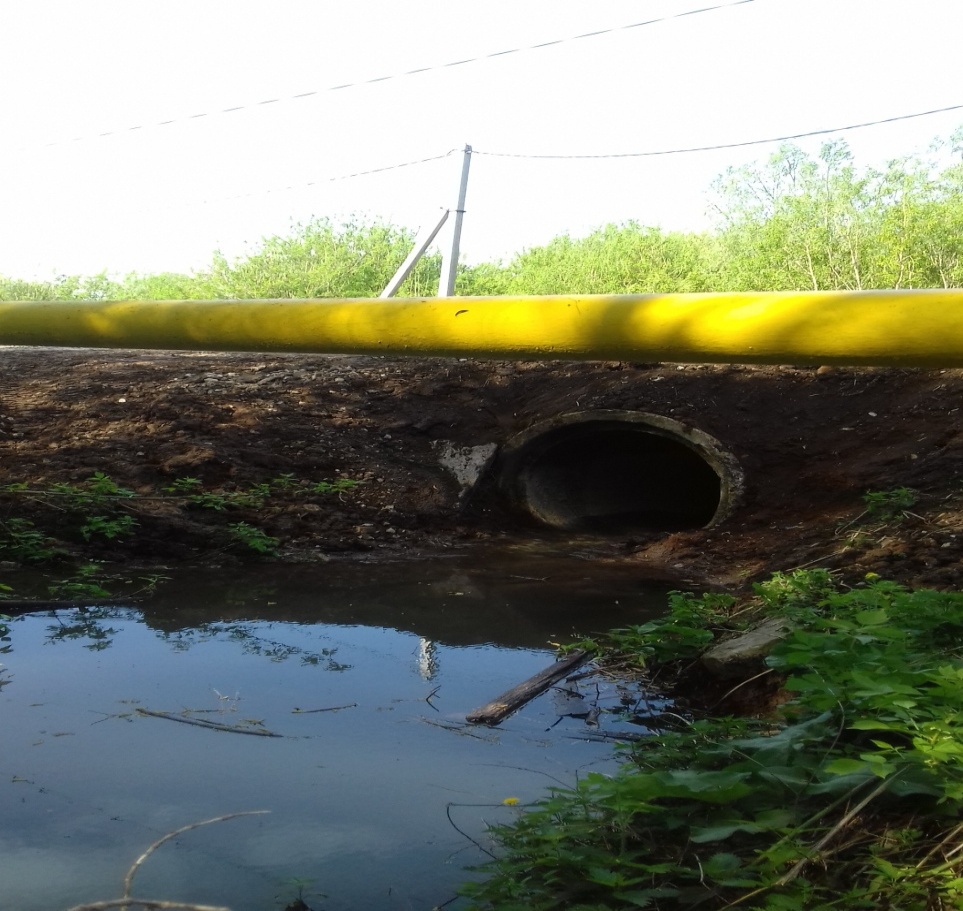 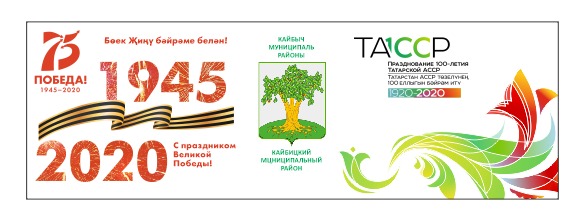 Село Берлибаш
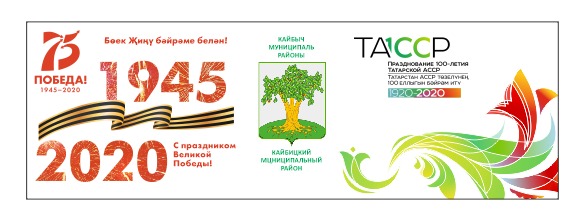 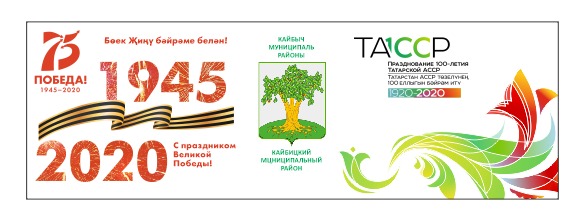 Приобретение материалов для Берлибашского  кладбища
/ русское /
Приобретение материалов для Берлибашского  кладбища/татарское/
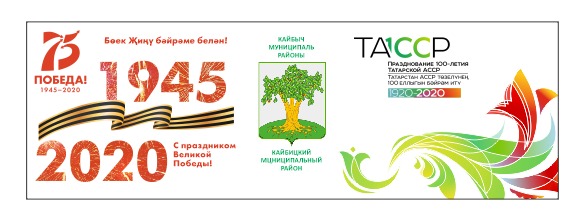 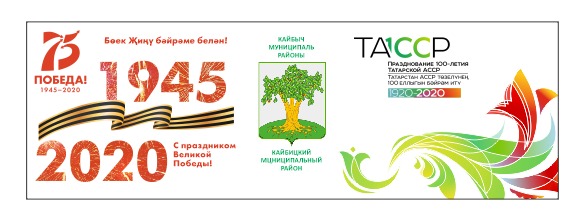 Полностью ограждено христианское кладбище
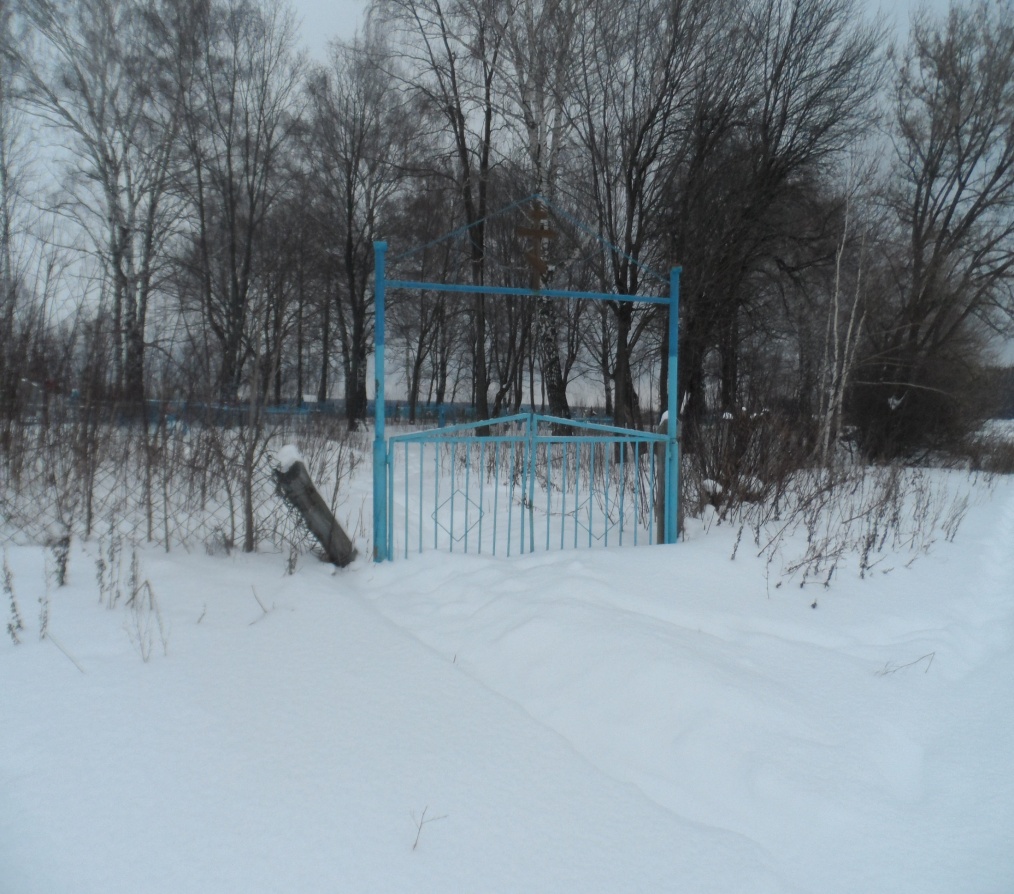 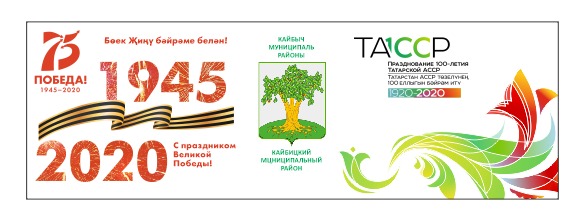 Отремонтирован мост
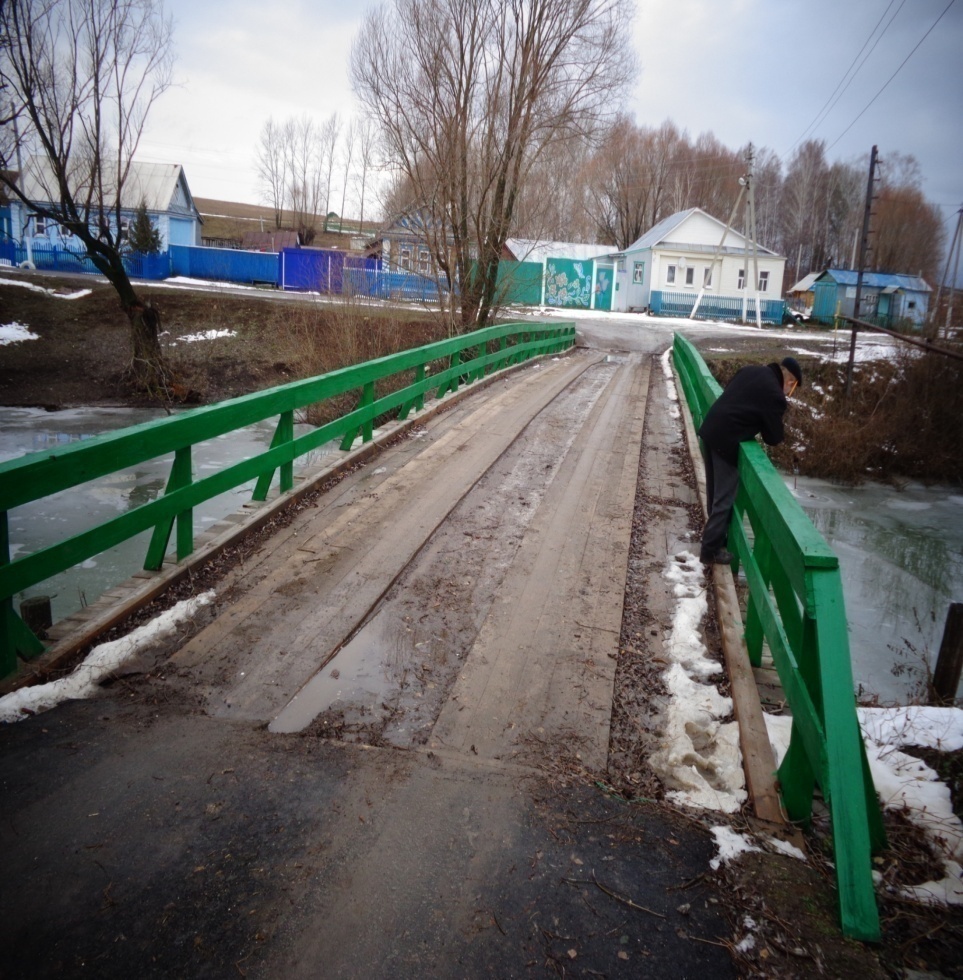 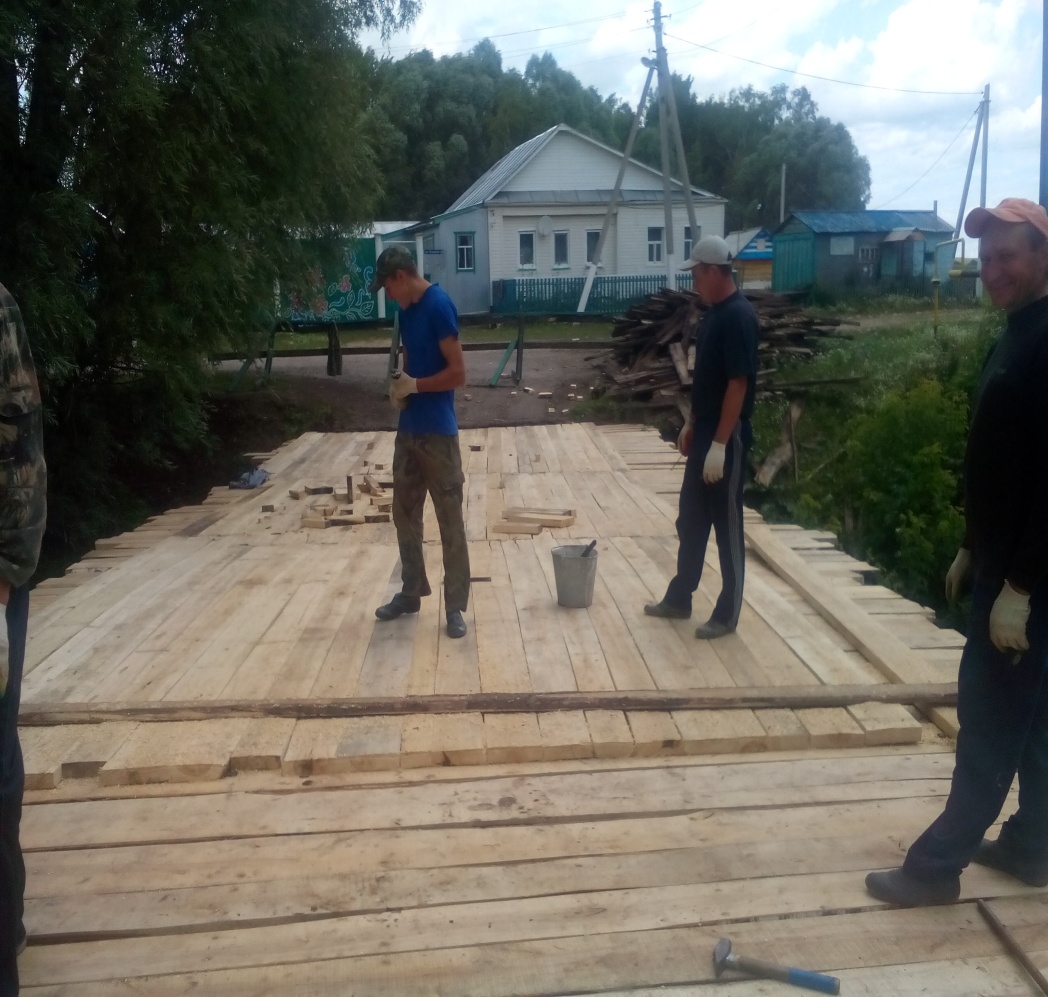 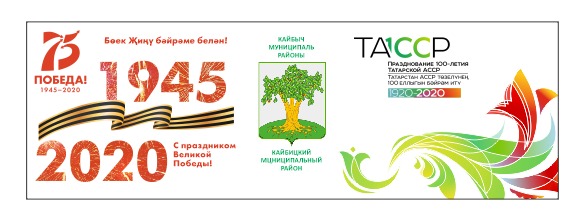 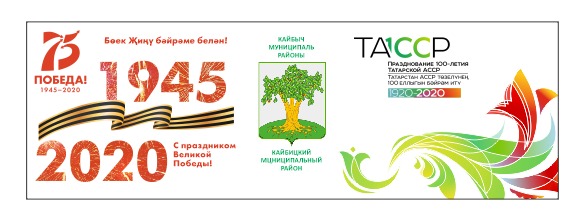 Ремонт ограждения татарского кладбища
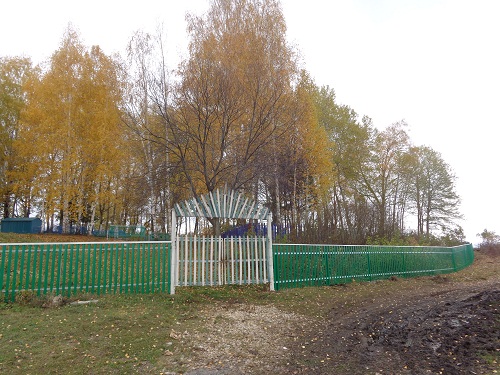 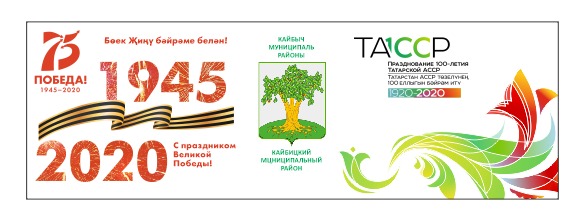 Очистка территории русского кладбища
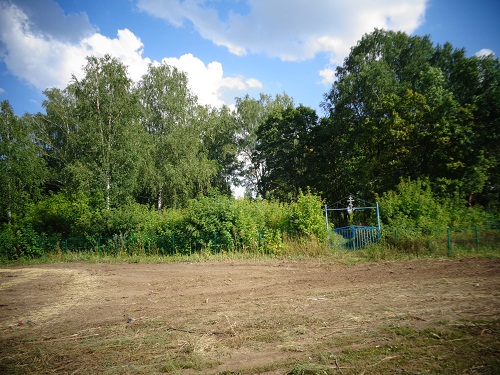 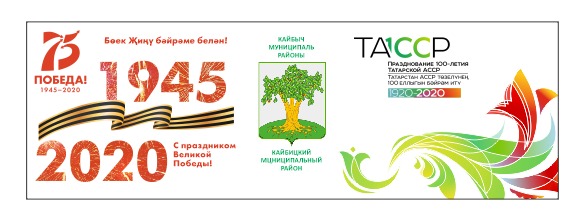 Ремонт ограждения  русского  кладбища
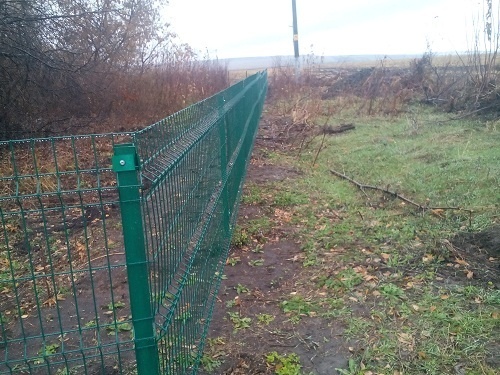 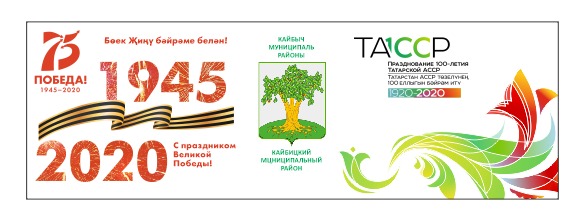 Установление пожарных гидрантов  в количестве 1 шт
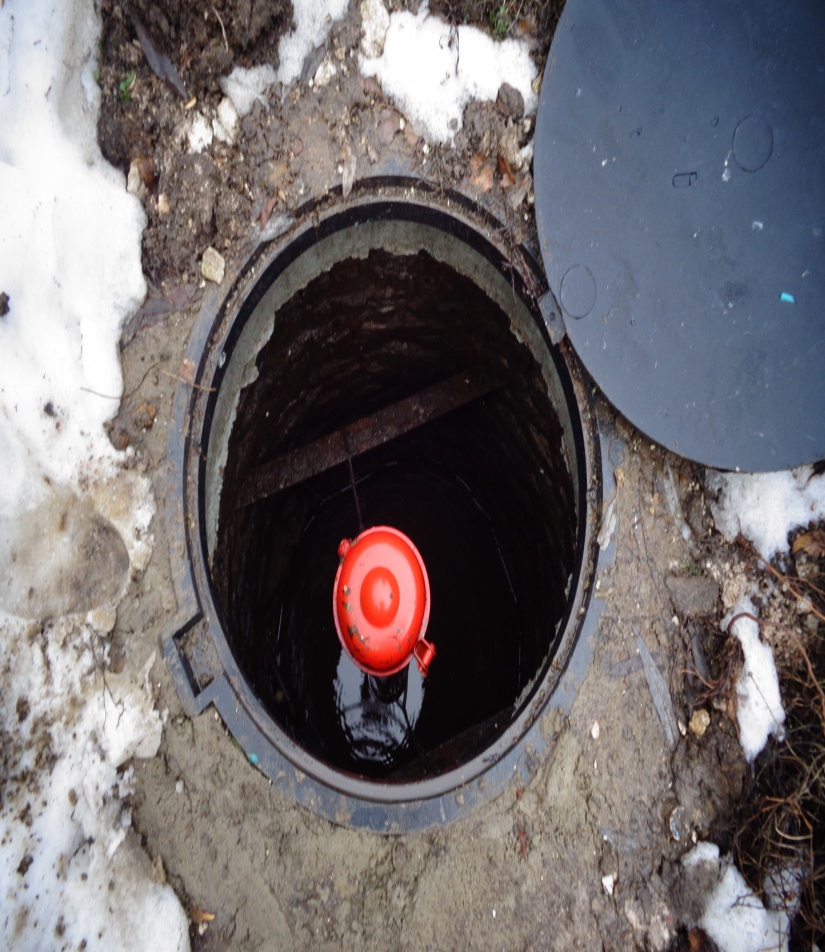 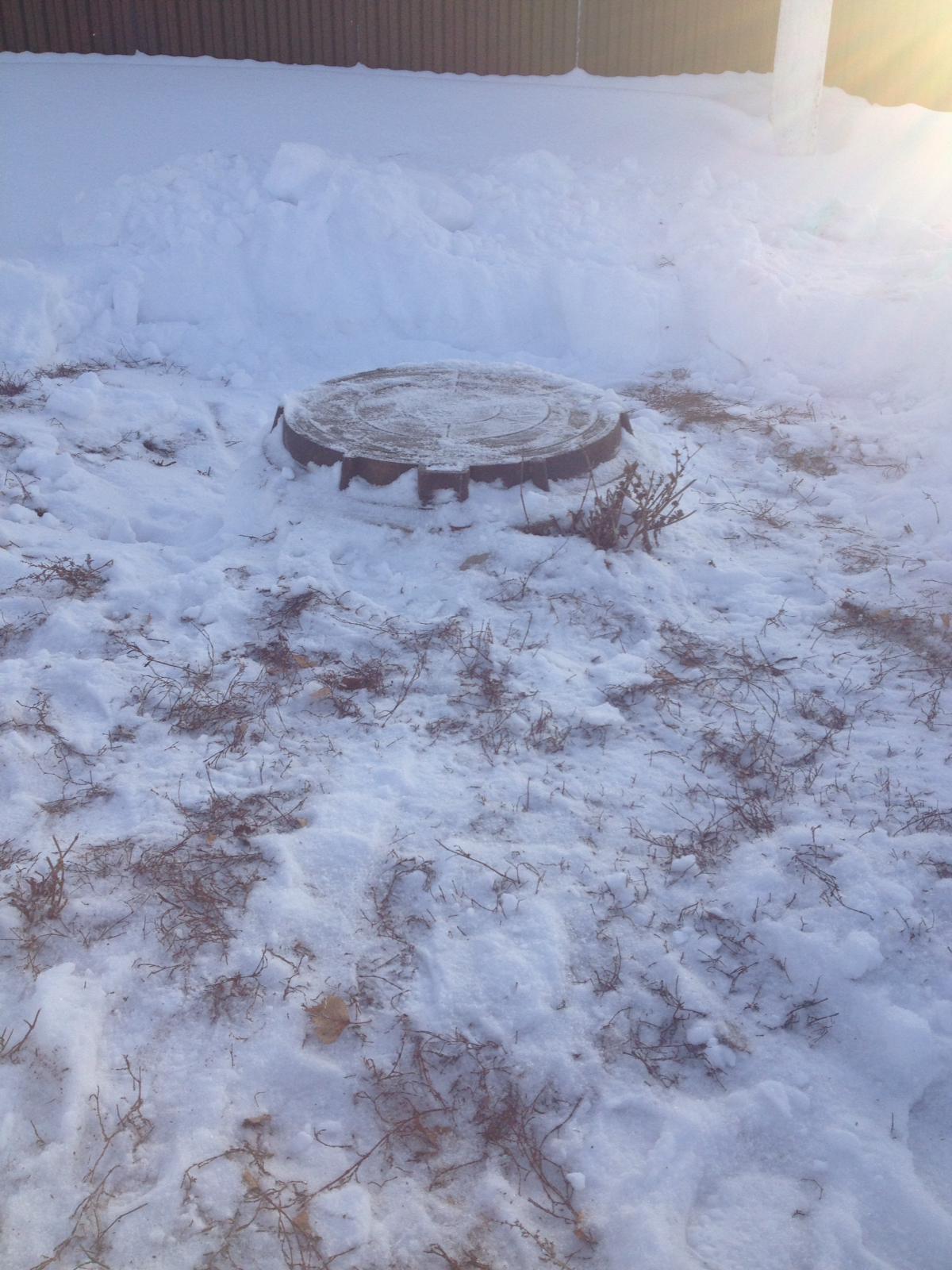 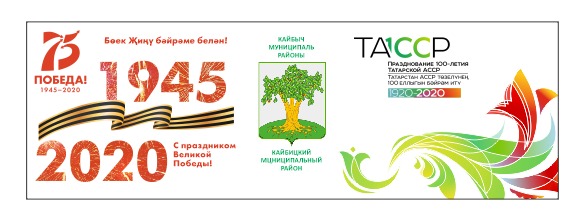 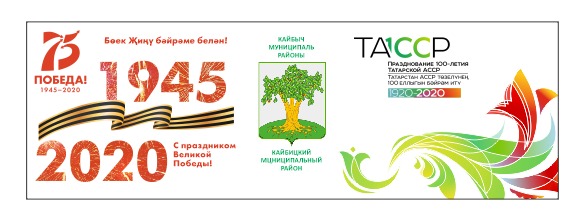 Ремонт ограждения татарского кладбища
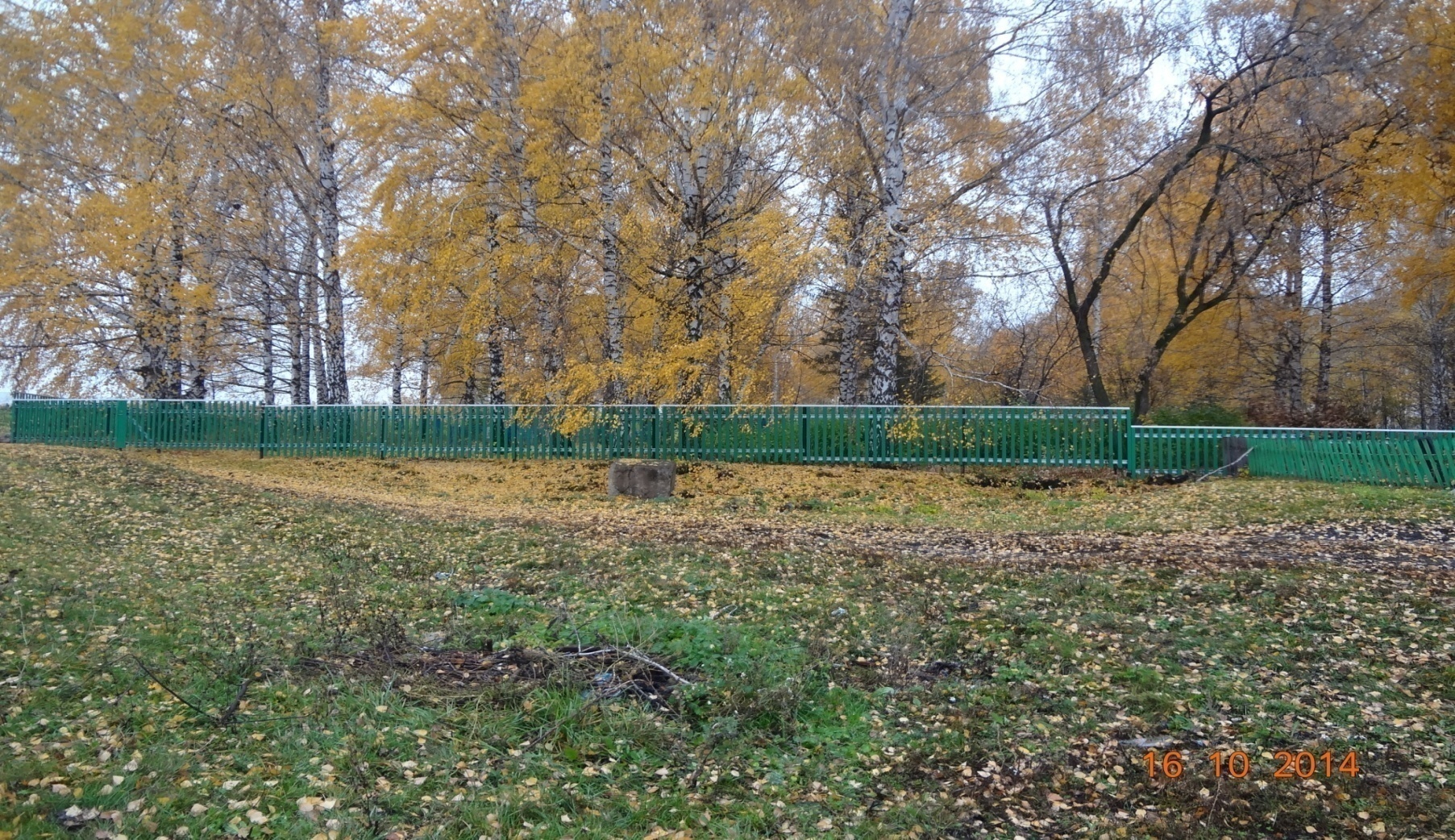 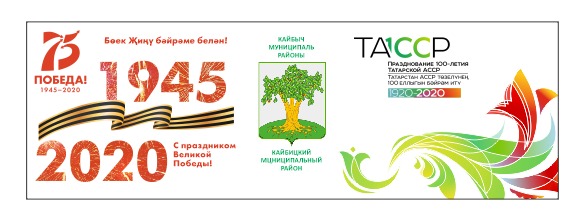 . Строительство   детской площадки
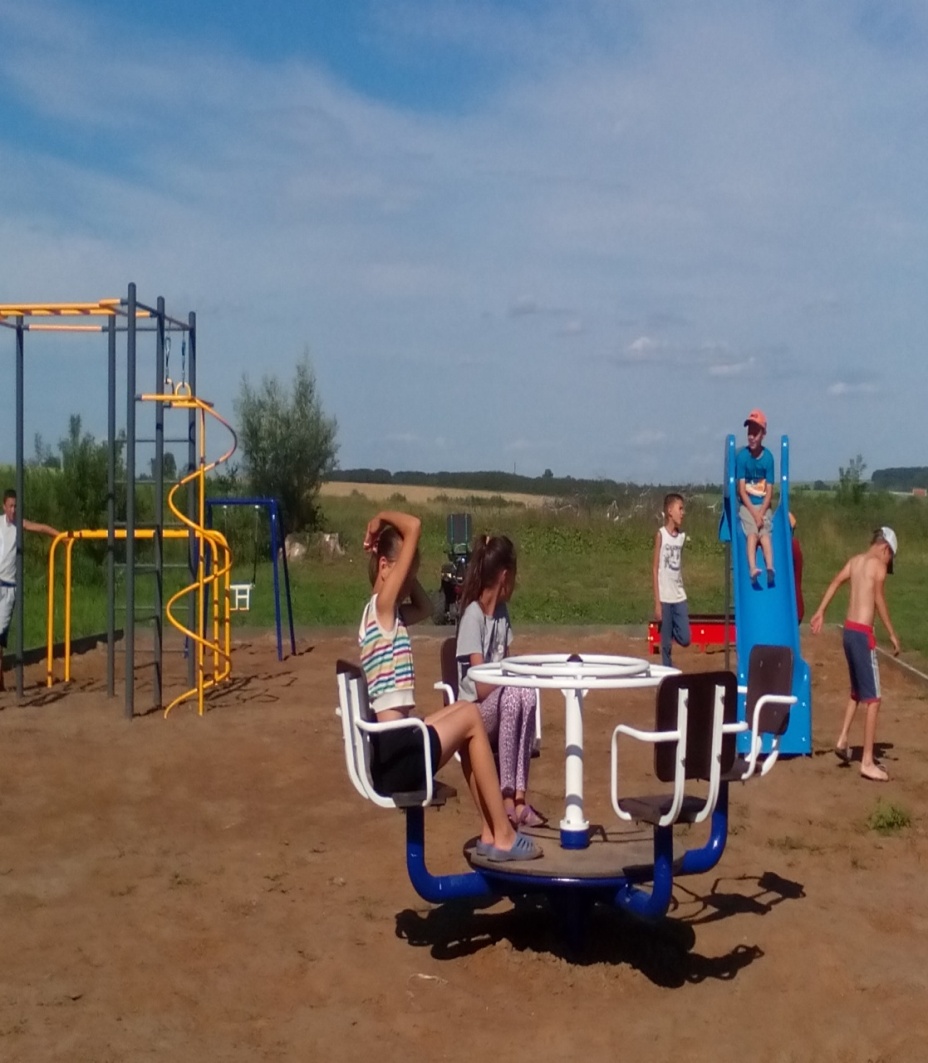 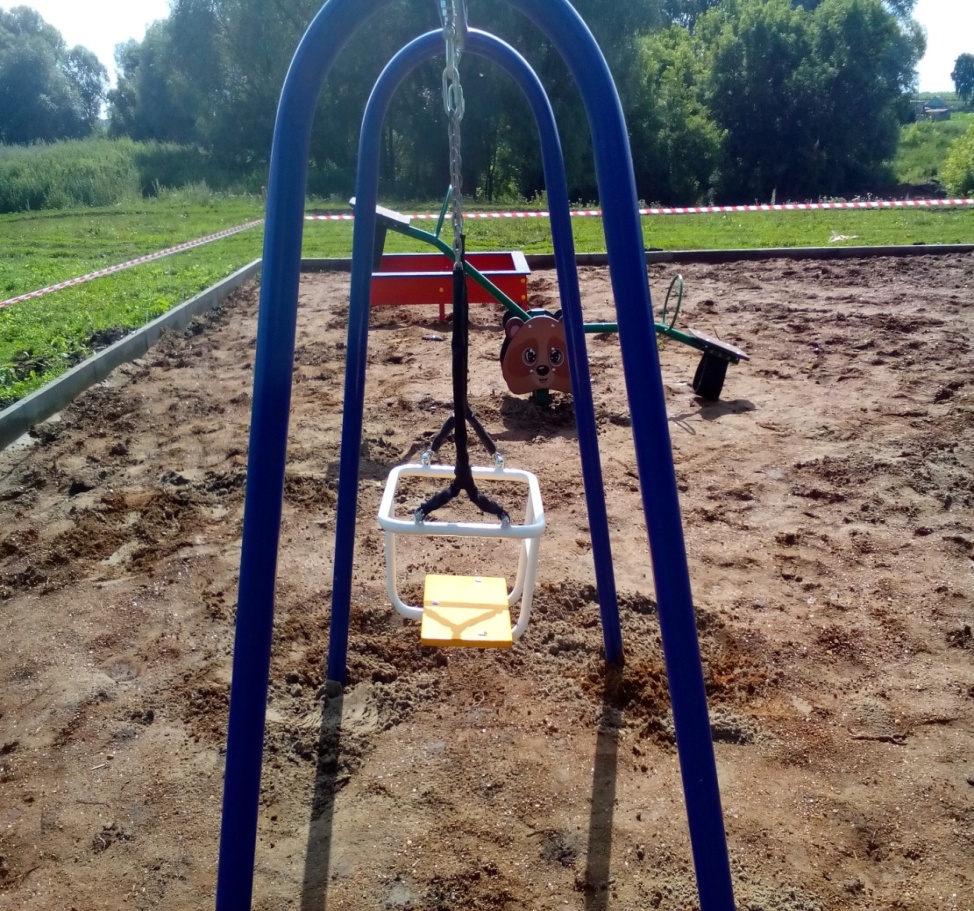 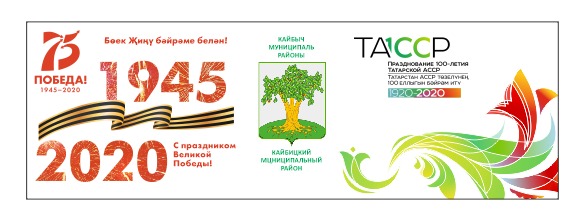 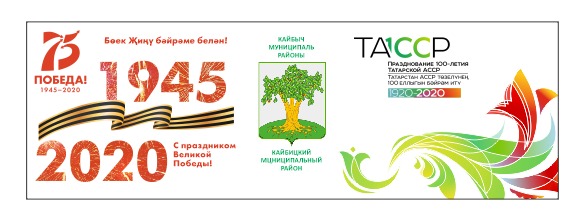 Обустройство   детской площадки
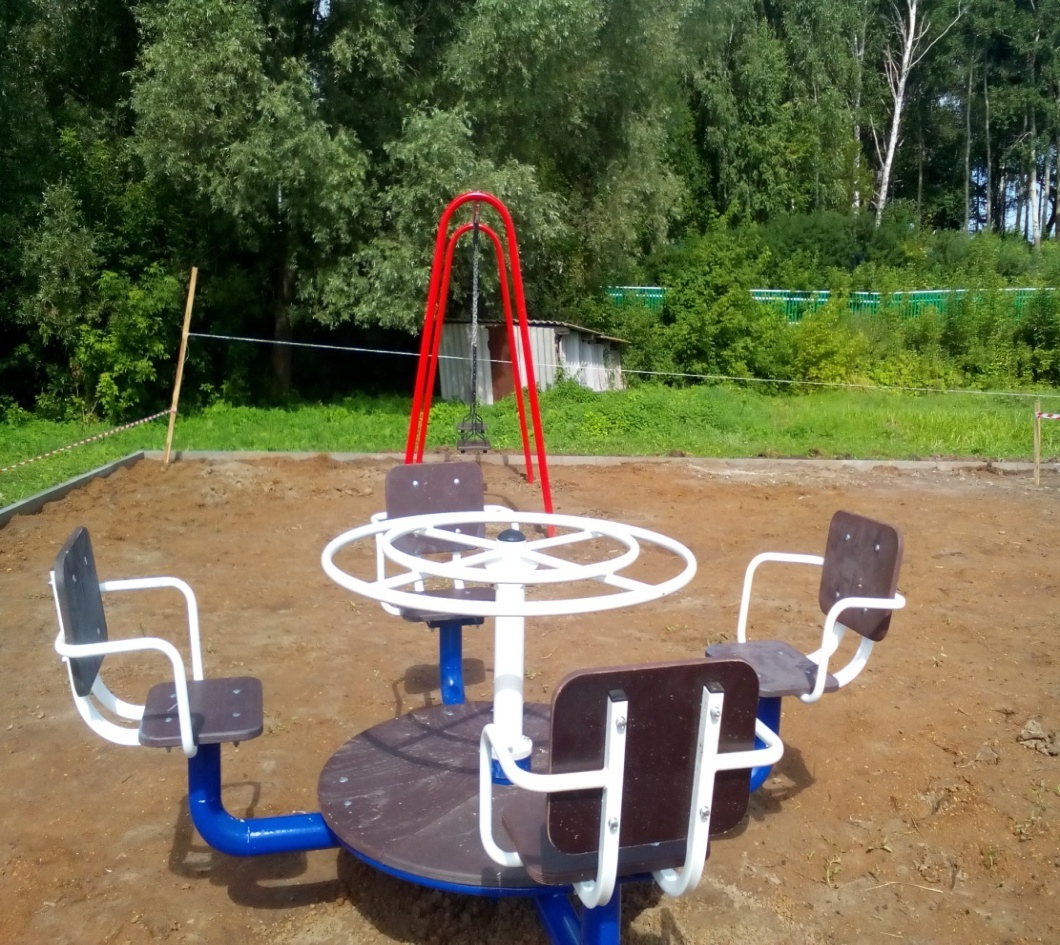 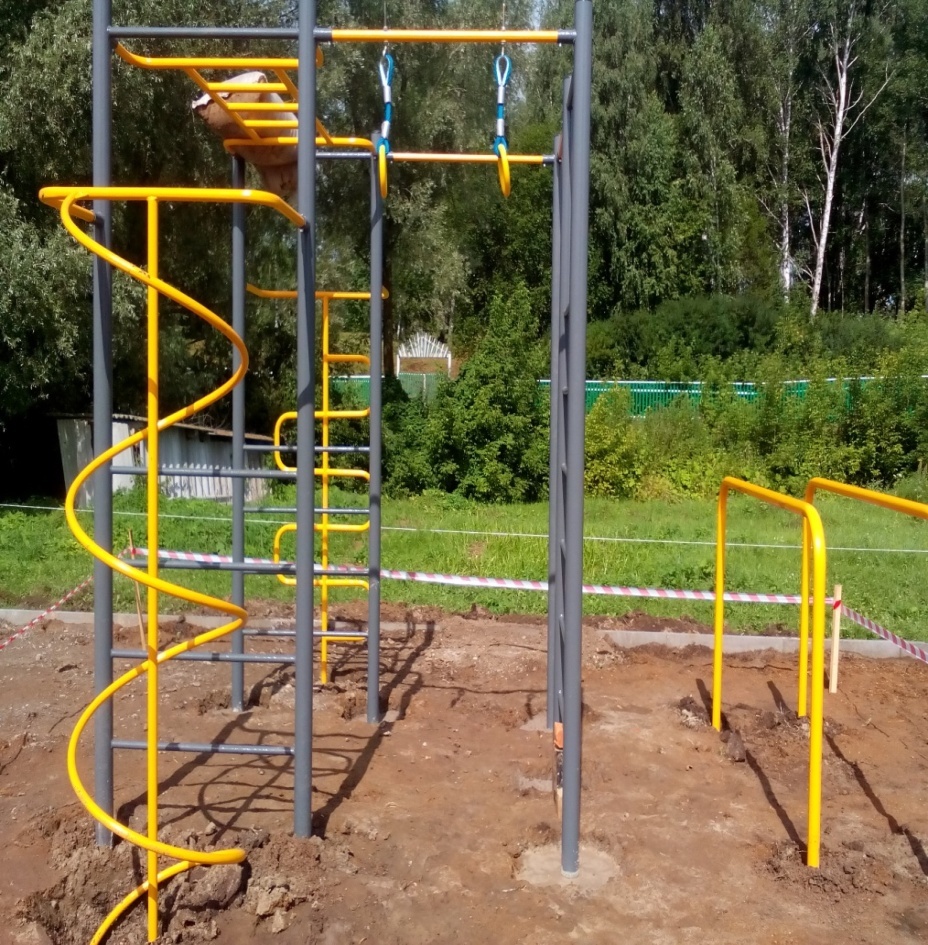 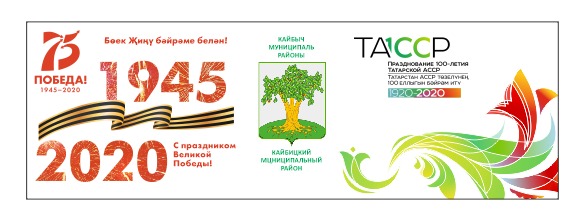 Ремонт родника «Татар»  в селе Берлибаш
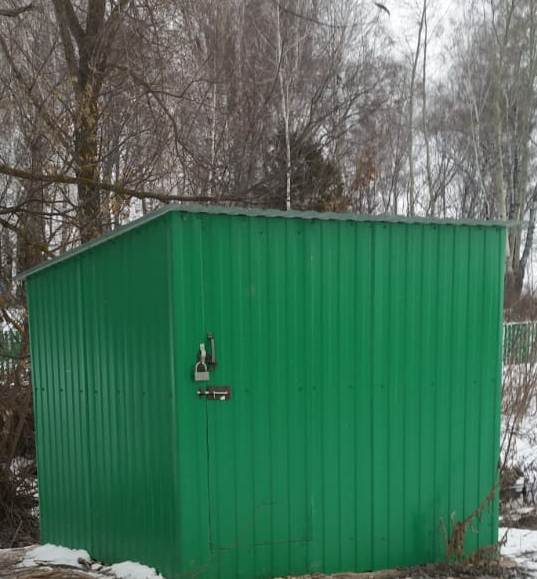 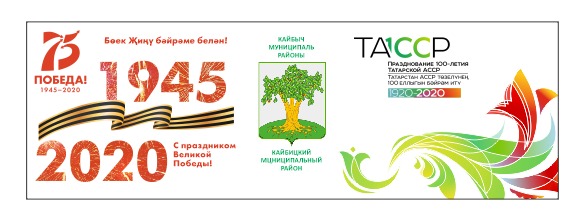 Дер.Мурза Берлибаш
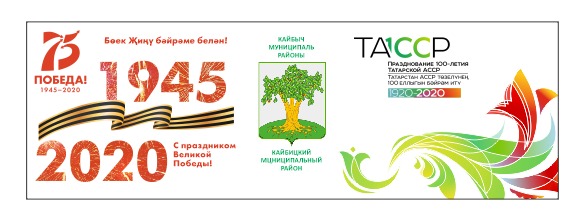 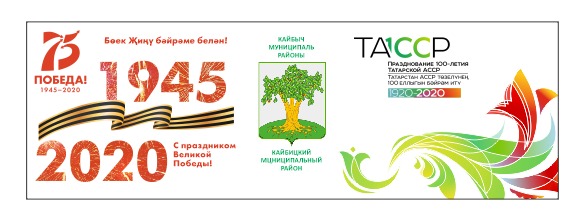 Приобретение материалов для Мурзы Берлибашского  кладбища
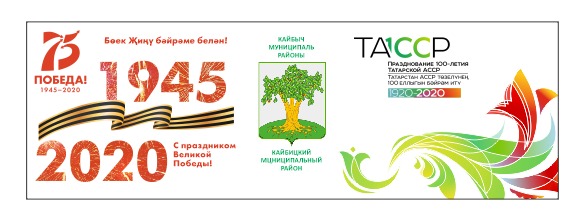 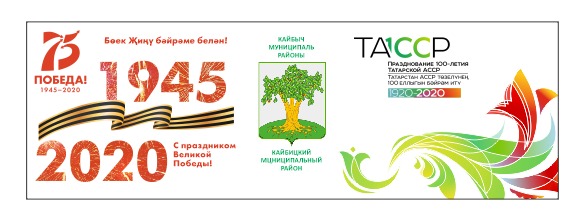 Ограждение  кладбища
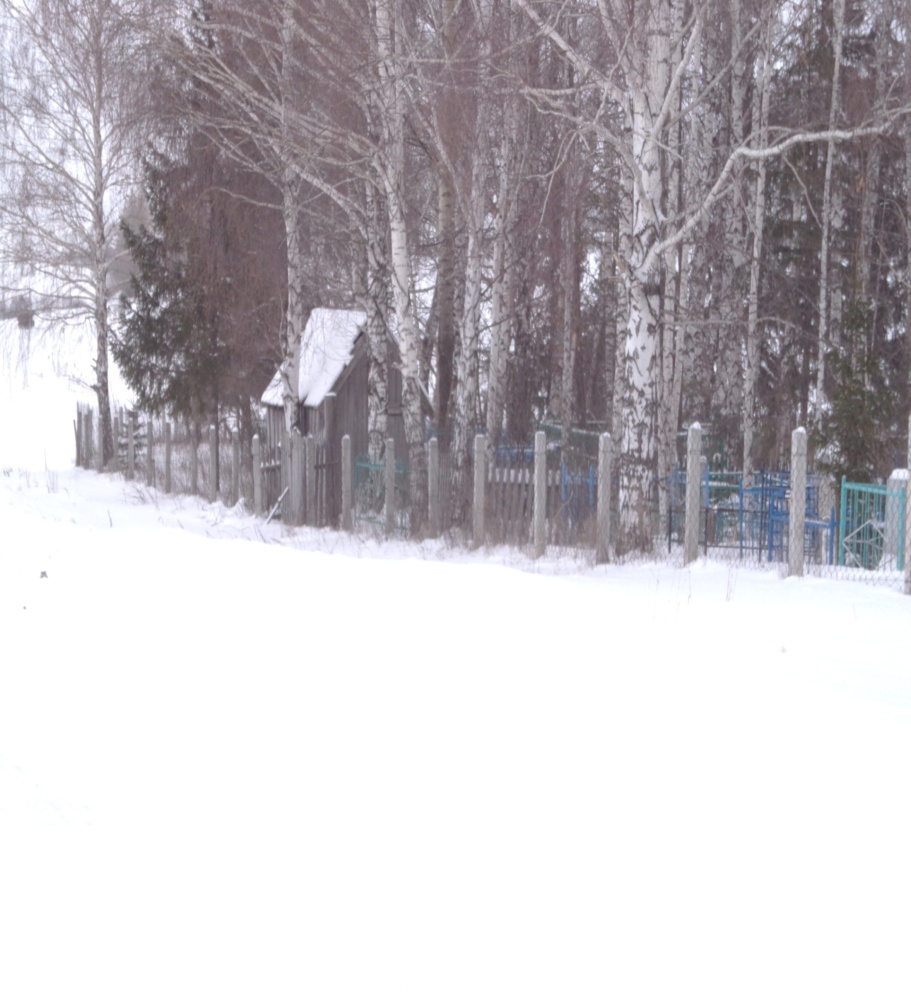 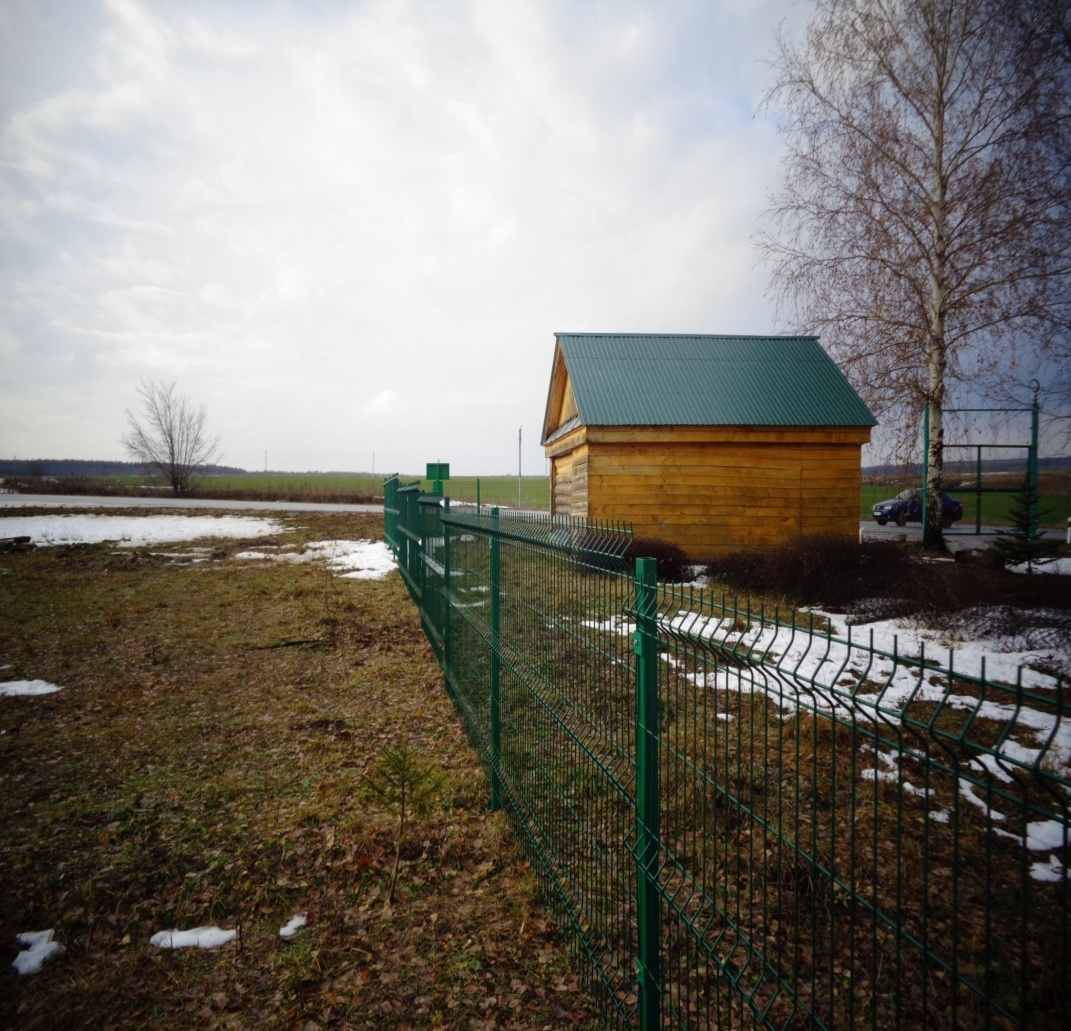 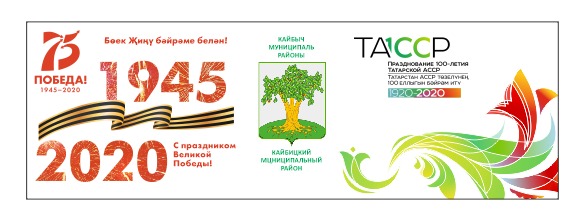 Благоустроен и отремонтирован  родник
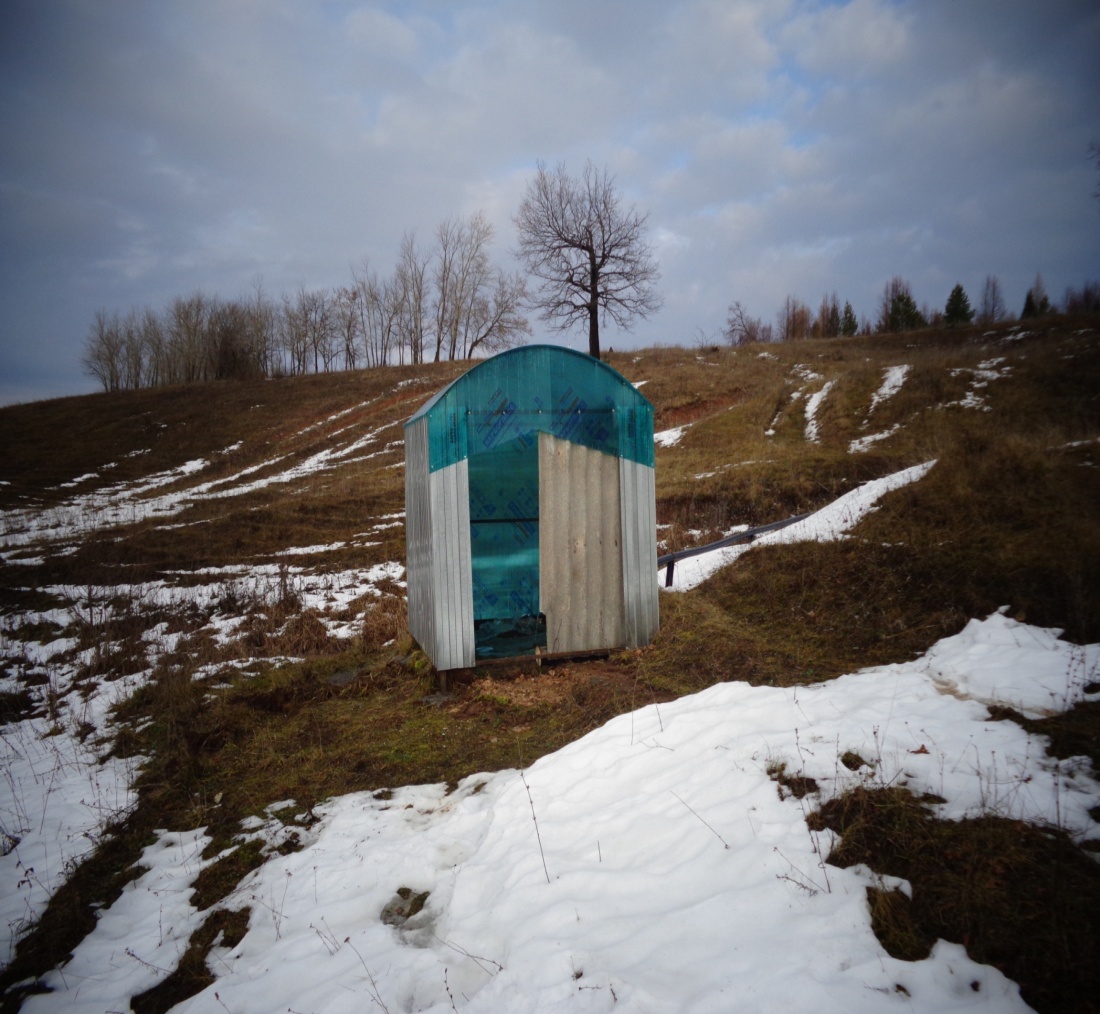 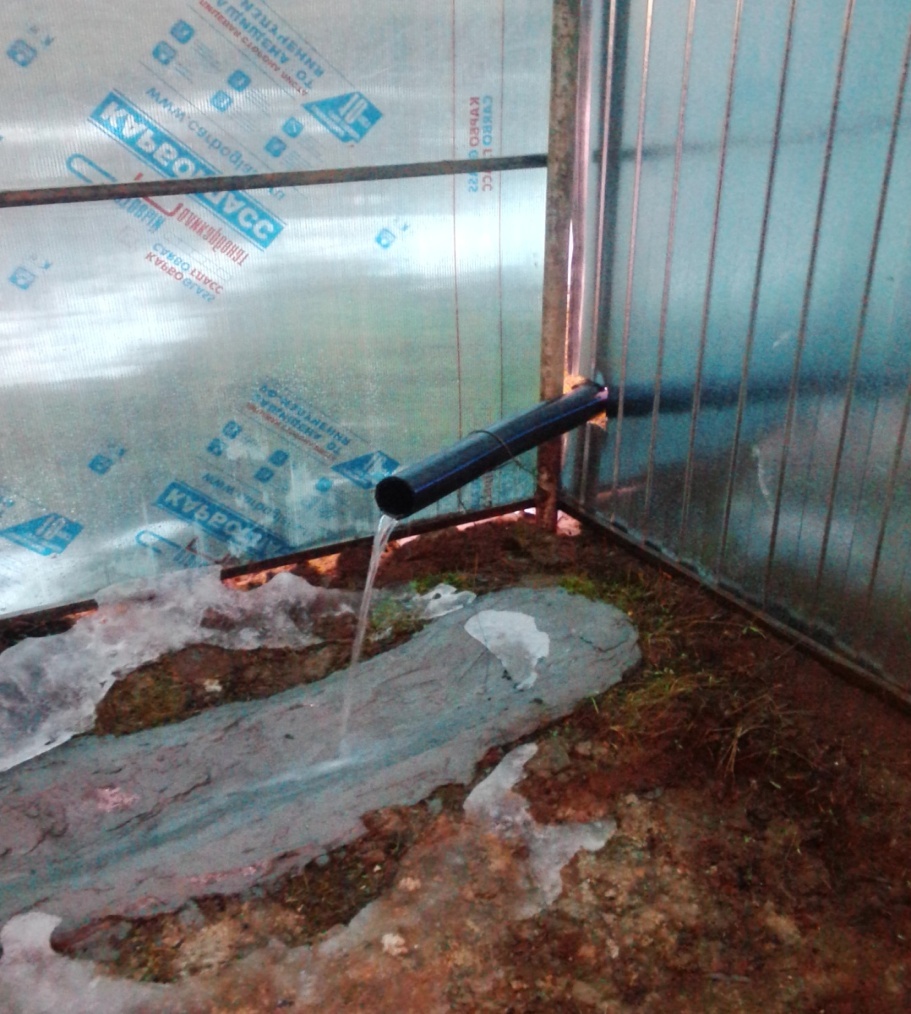 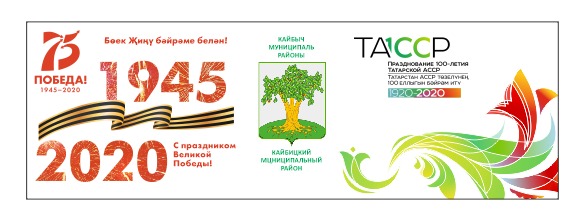 Проведена ремонтно-восстановительная работа  станции управления насосами
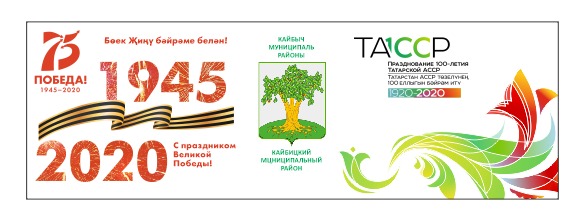 Установлен погружной насос
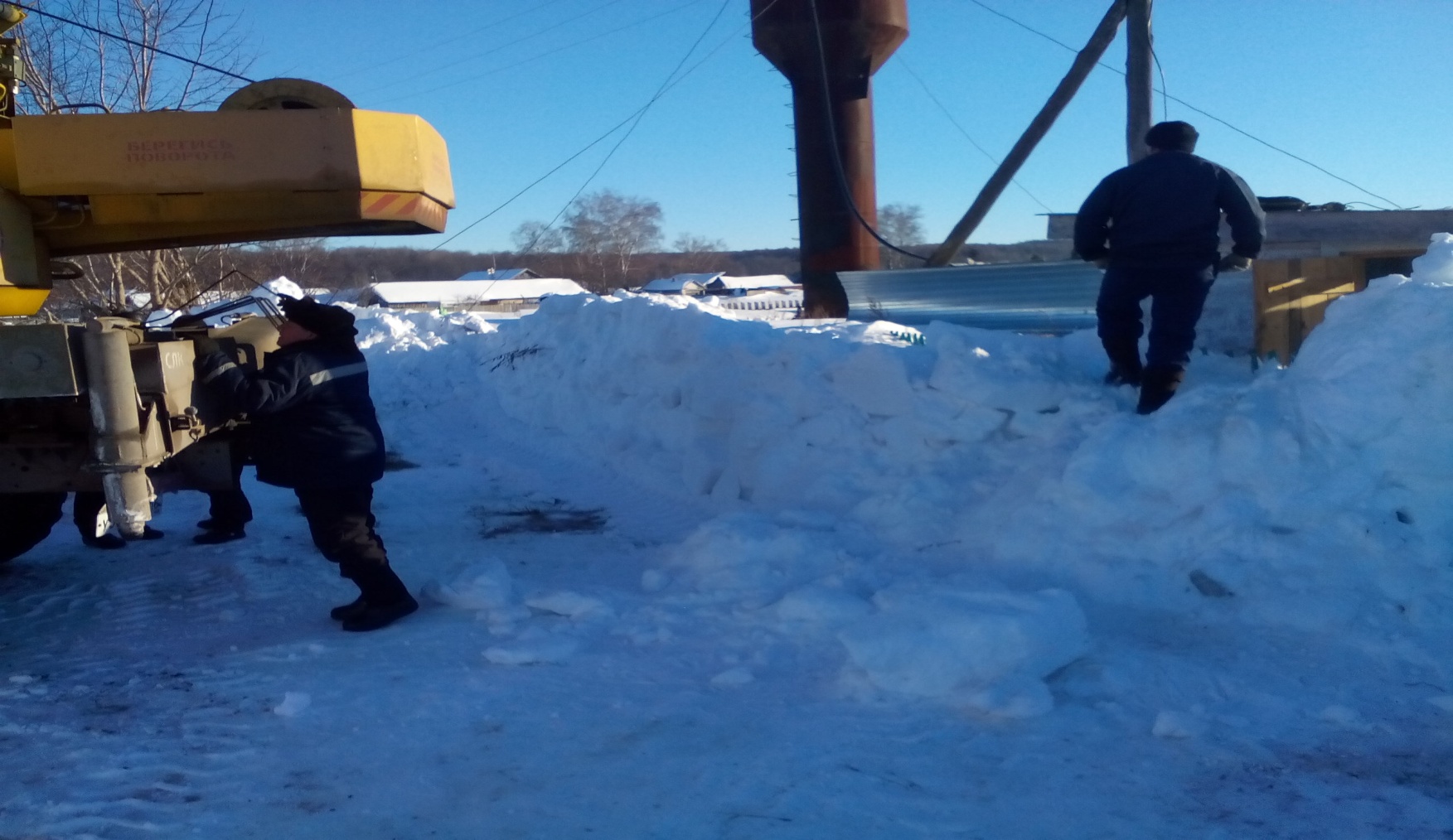 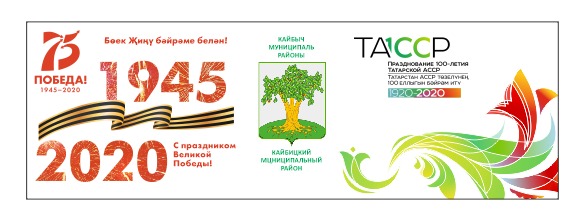 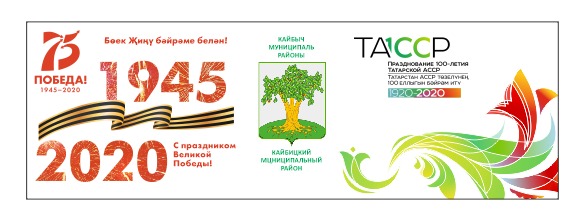 Ремонт ограждения кладбища
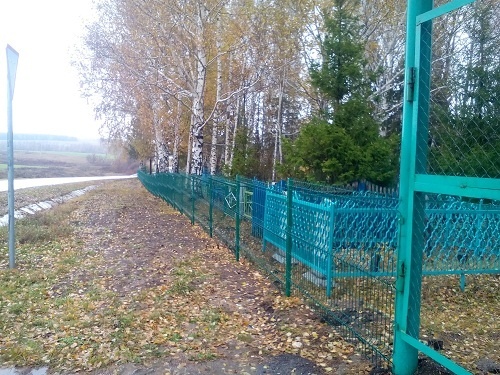 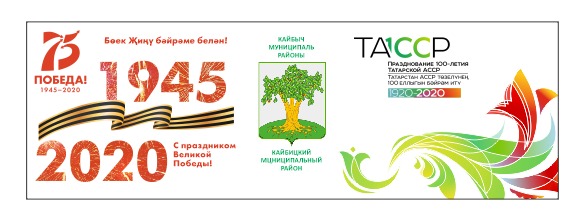 Ремонт и ограждение водонапорной башни
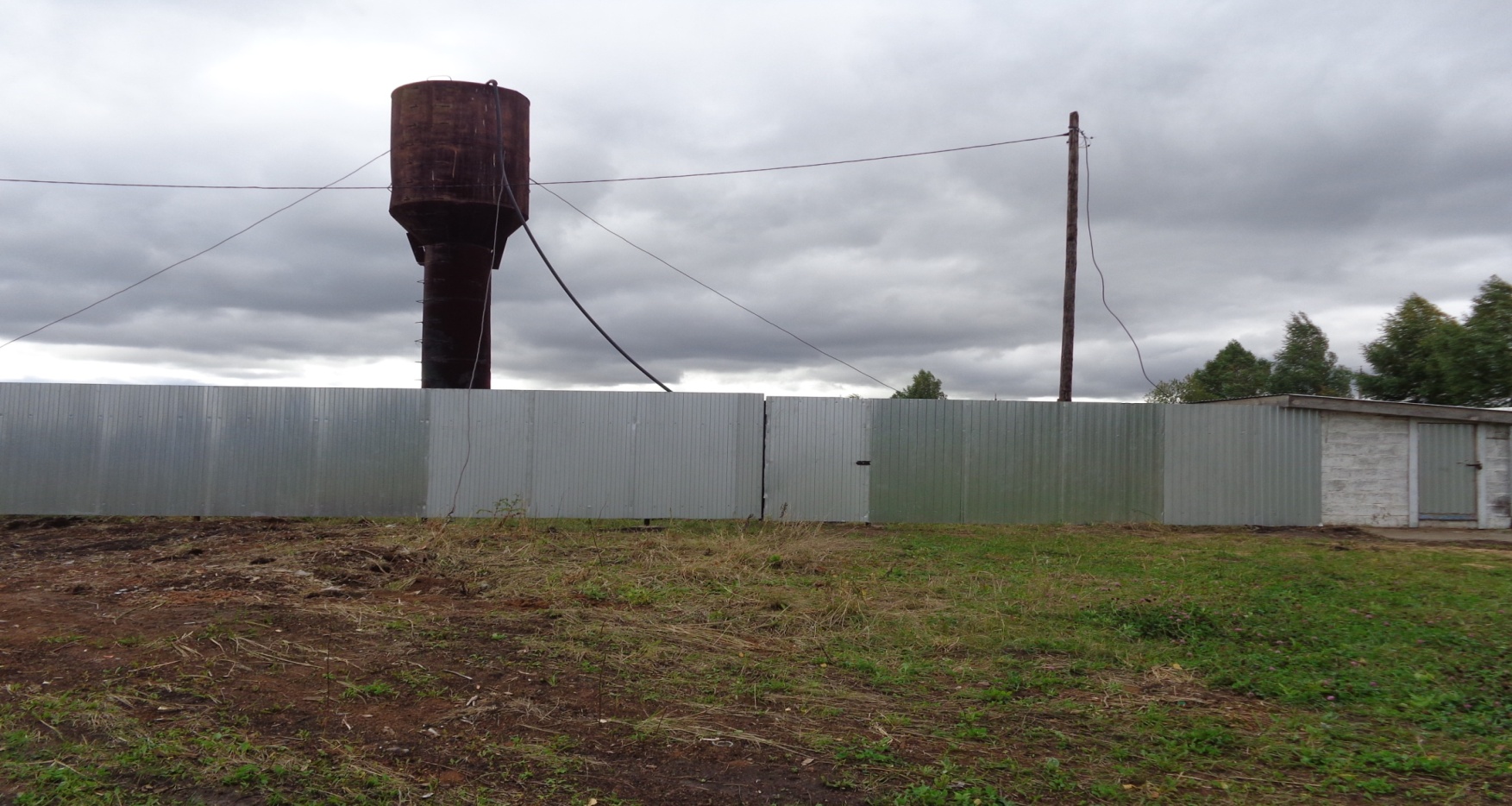 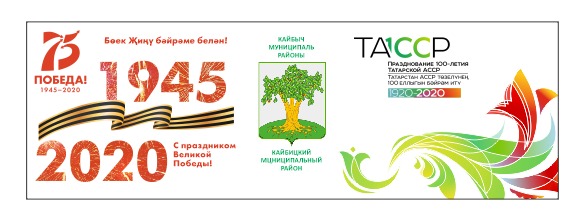 Установка пожарного гидранта 1 шт
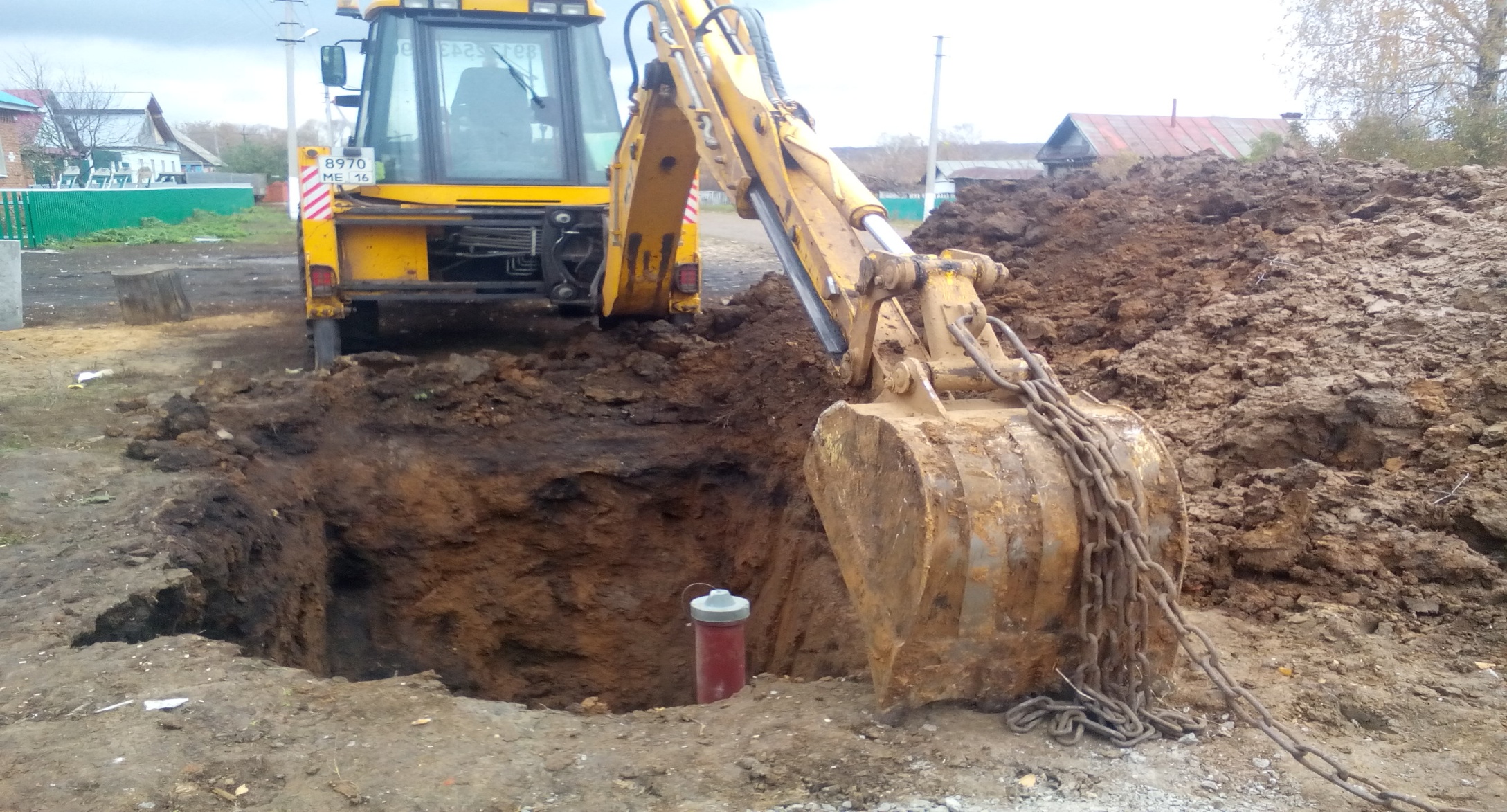 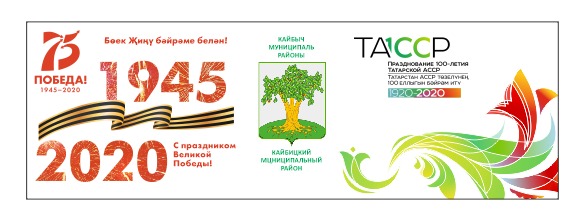 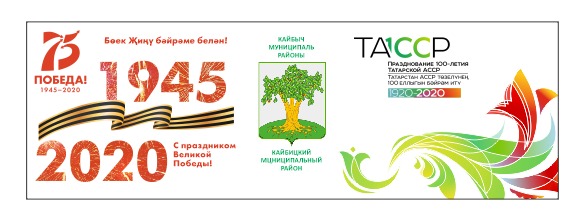 Очистка несканкцинированной свалки
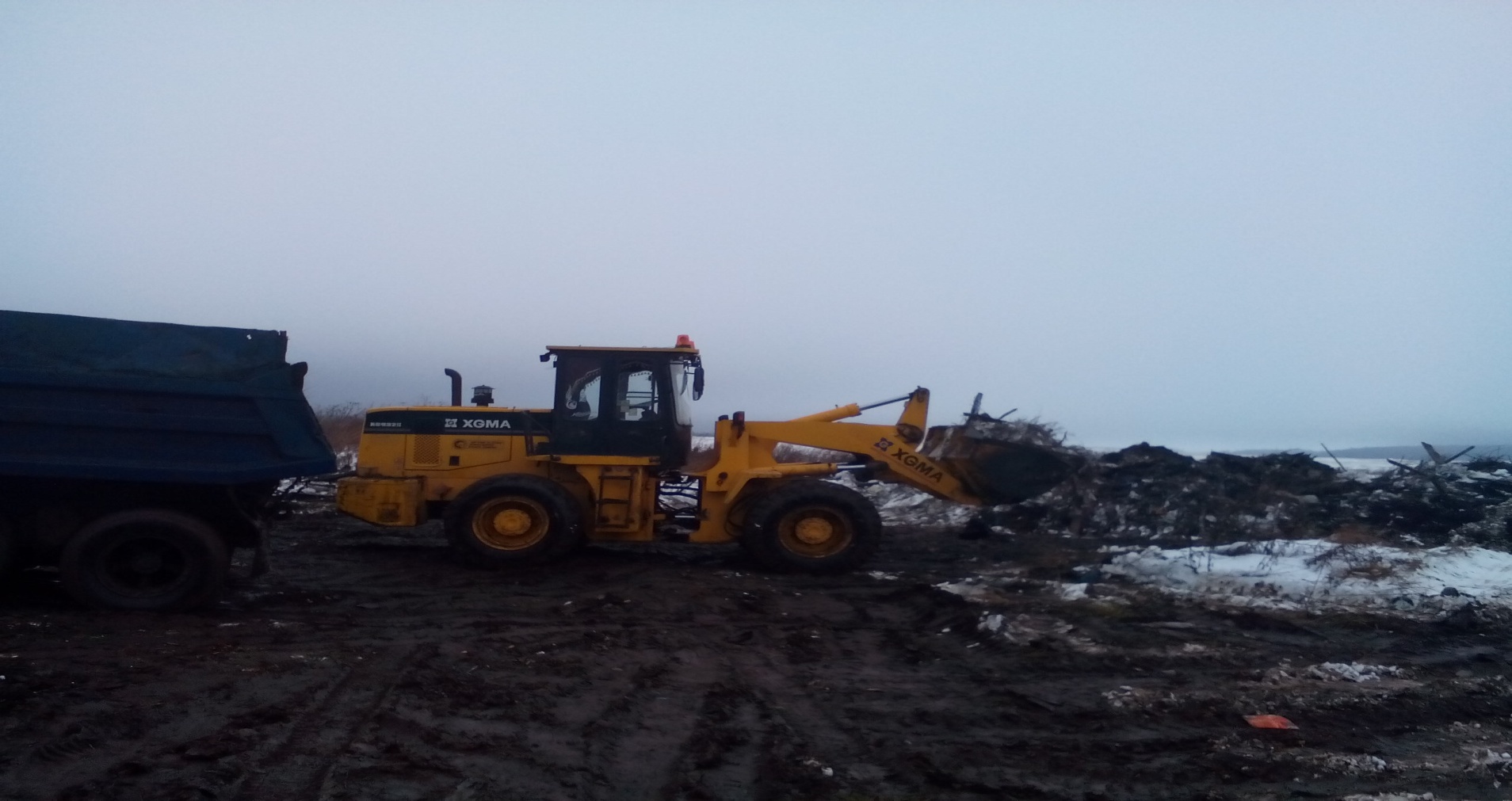 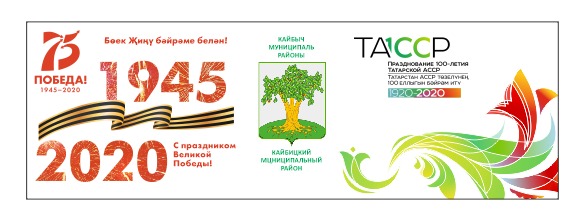 Ремонт родника
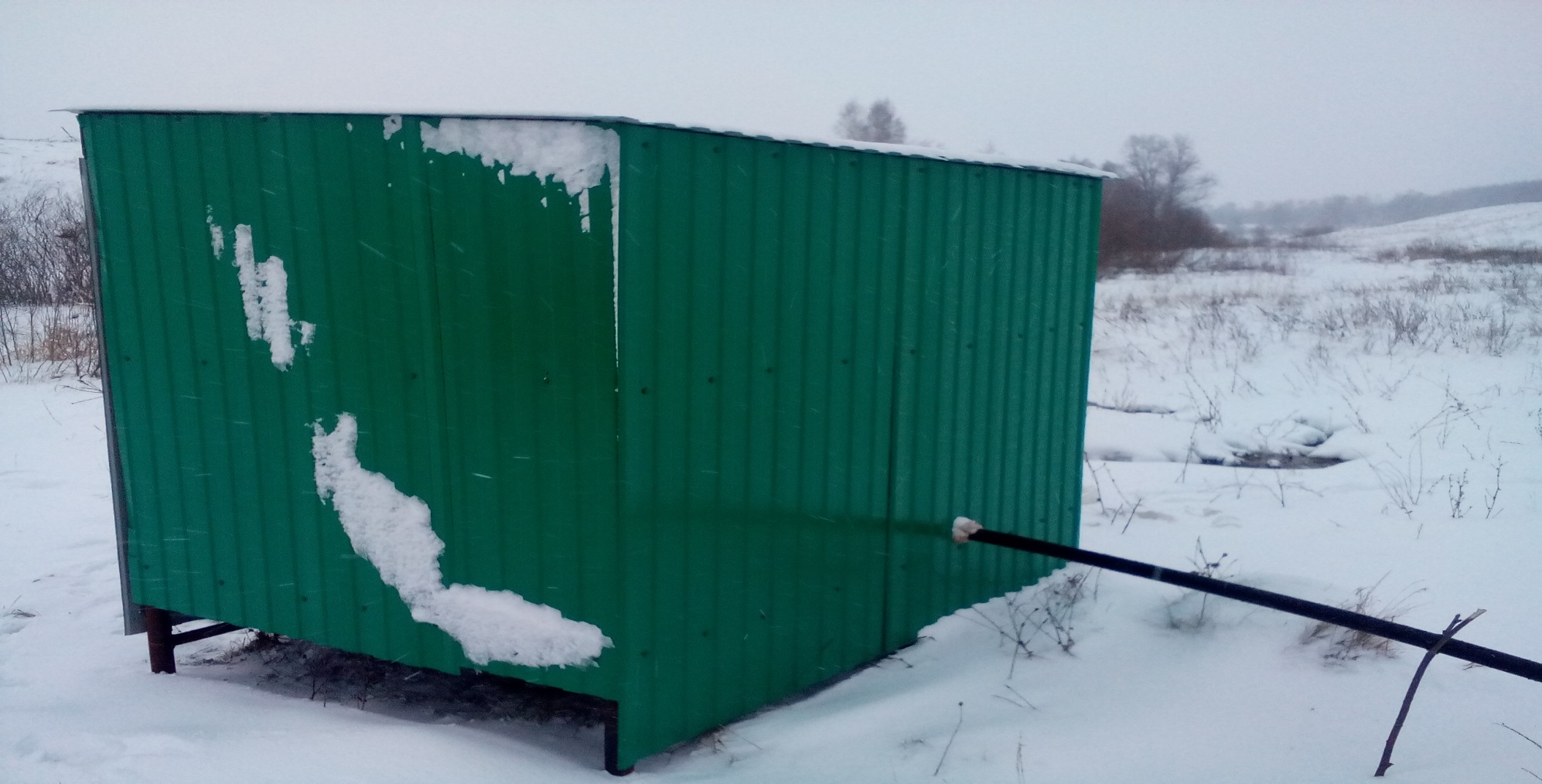 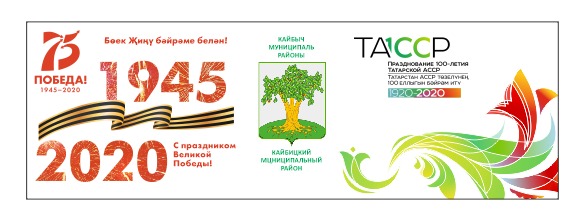 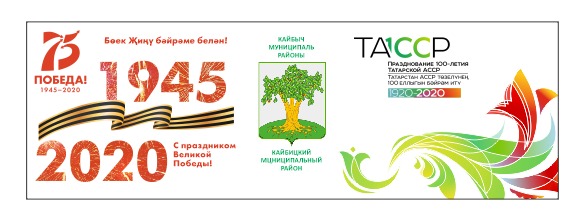 Обустройство   детской площадки
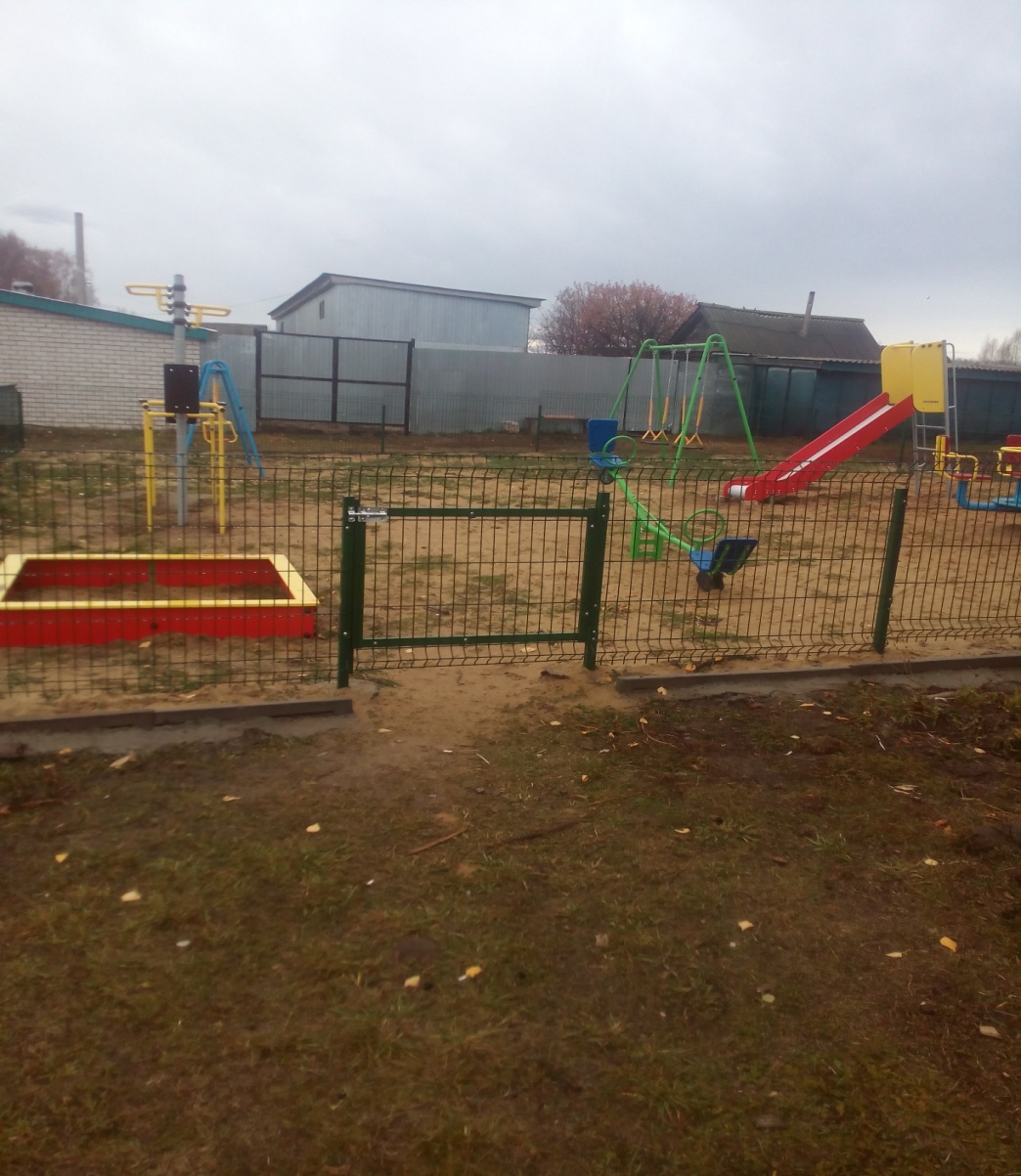 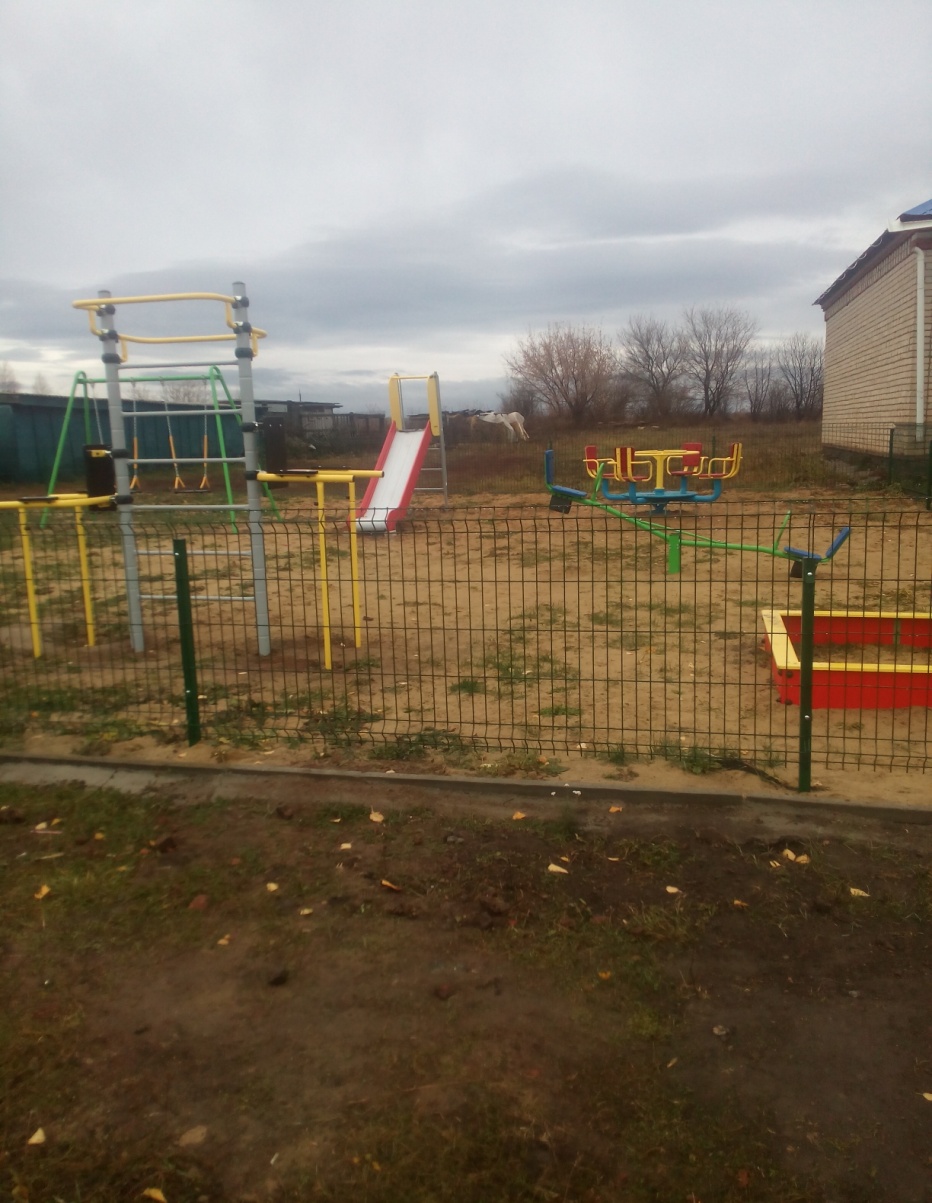 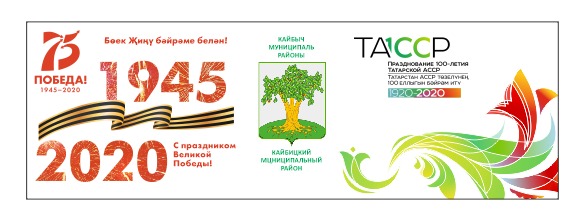 .Установка оборудования  для огранечения  проезда грузовых автомашин и тракторов
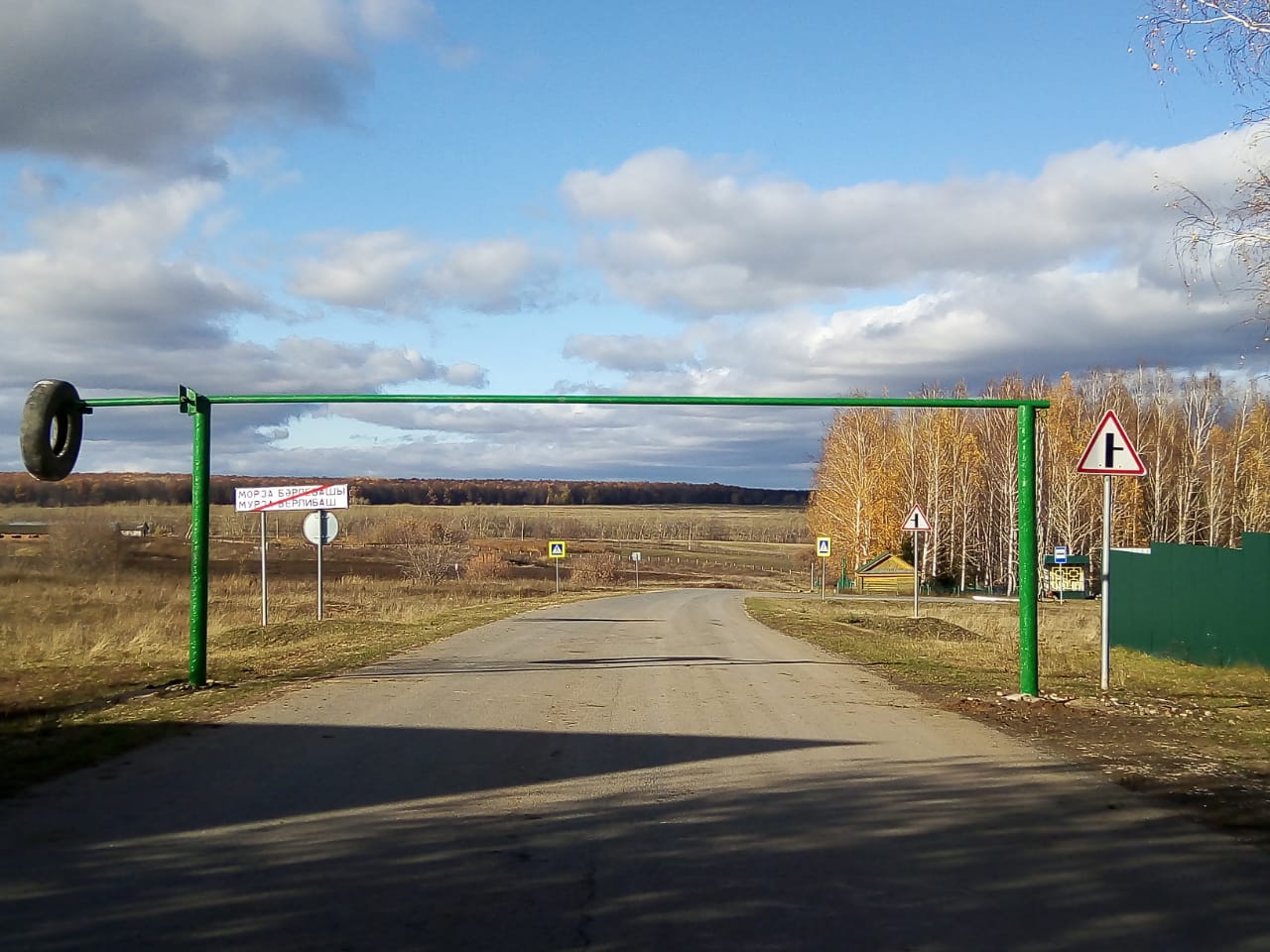 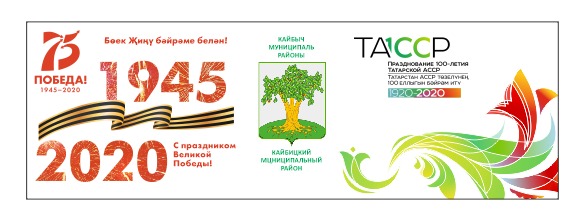 По всем населенным пунктам выполнен ремонт уличного освещения  с 2014 по 2018 год
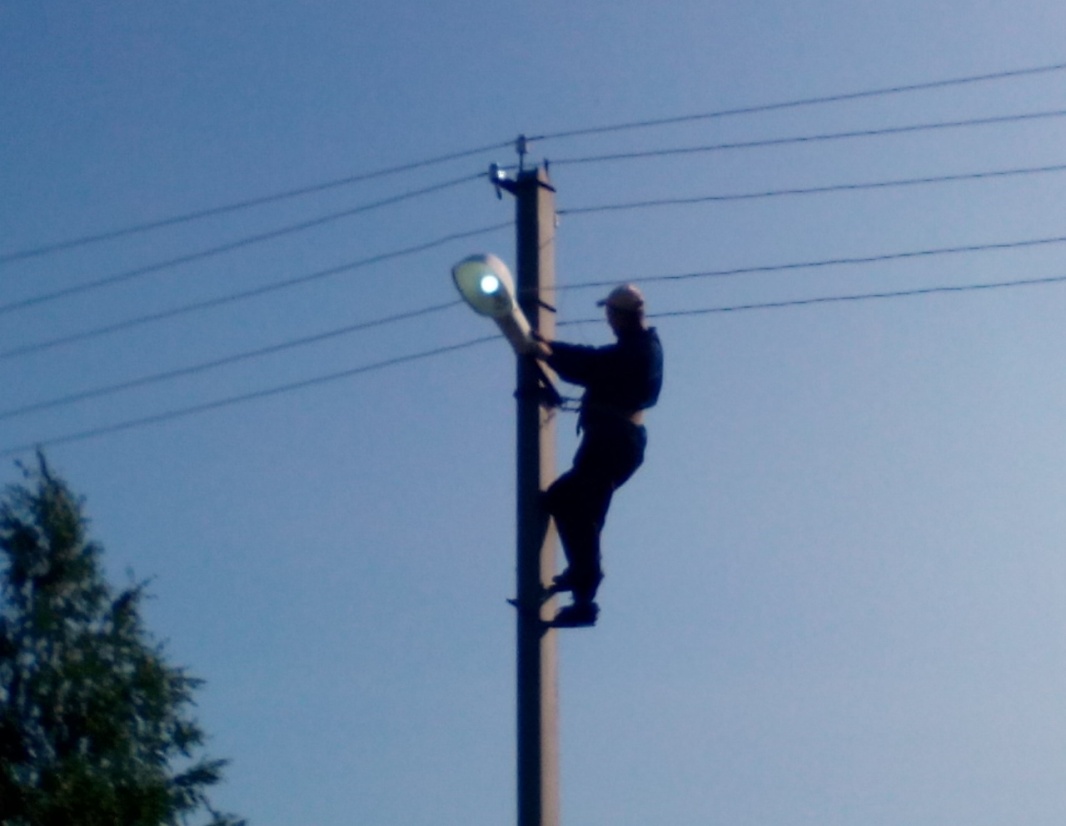 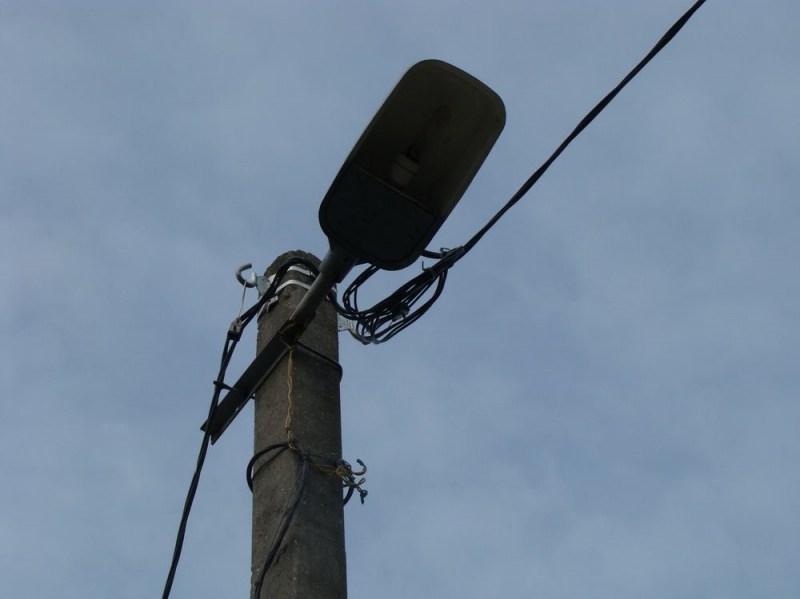 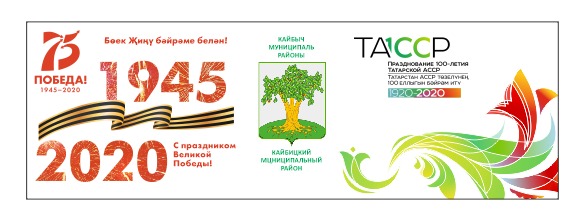 Зимняя очистка дорог от снега  
Благоустройство придорожных полос
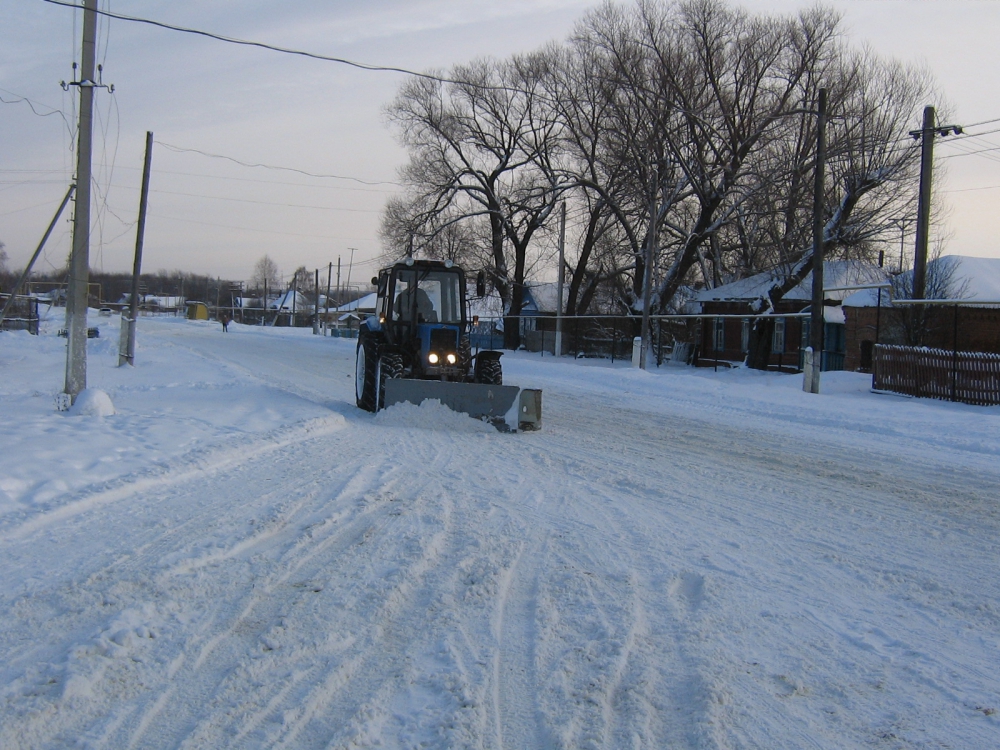 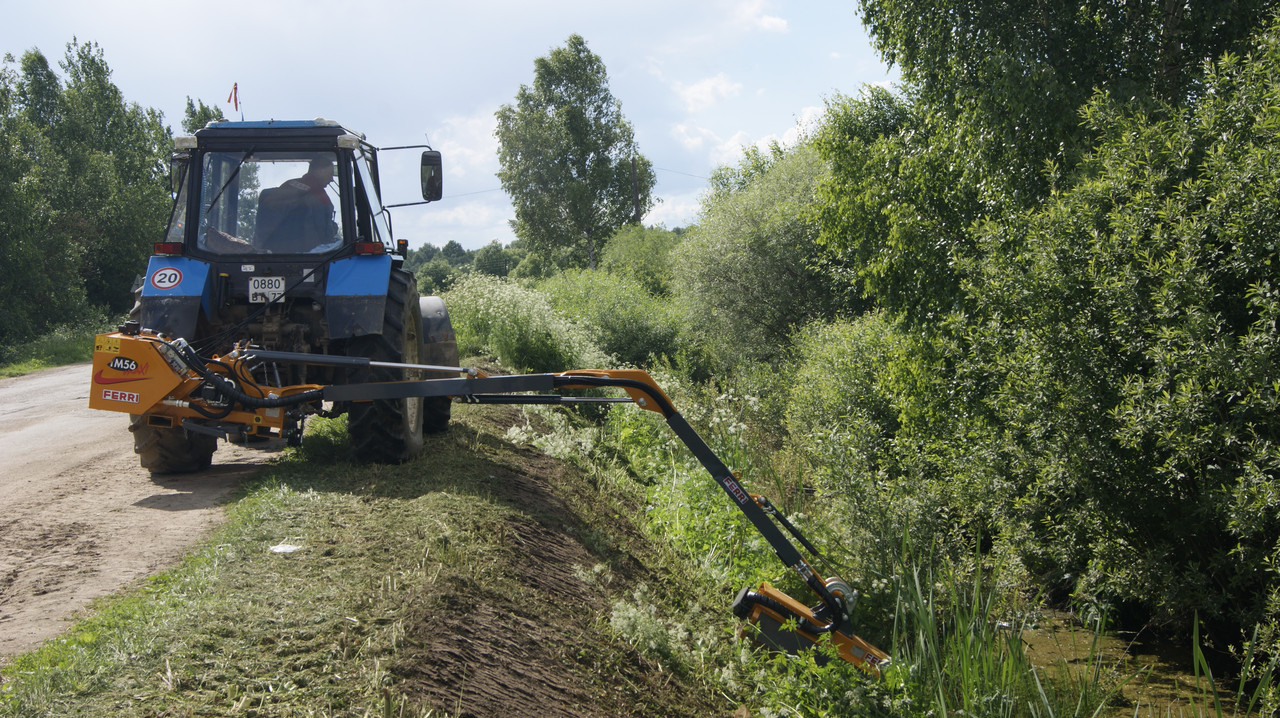 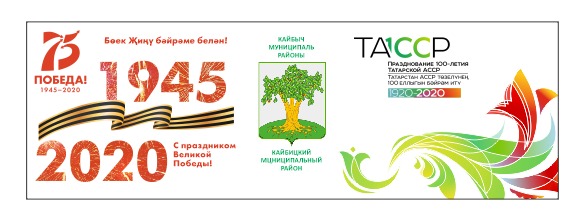 РЕФЕРЕНДУМ ЗА 5 ЛЕТ
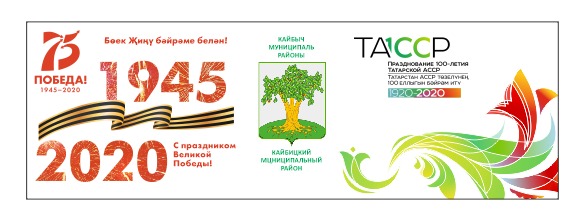 РЕФЕРЕНДУМ   
          2019 год
        Собрано 350 тысяч  рублей 
      Поступило от Республики 1 400 000 рублей
      Общая сумма составило: 1 750 000 тысяч рублей
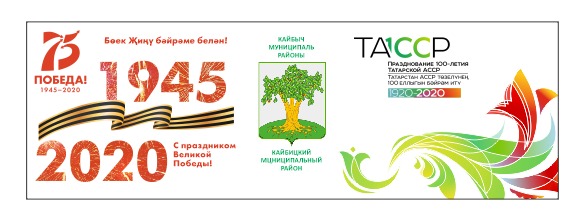 Село Малые Кайбицы
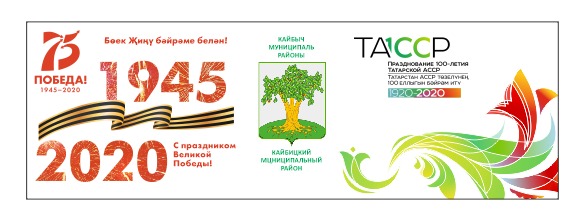 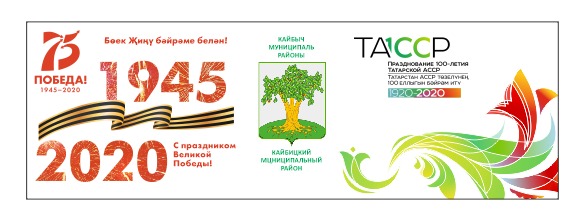 Обустройство   детской площадки  
Подрядчик: КФХ Зиннуров Фарид Рашитович
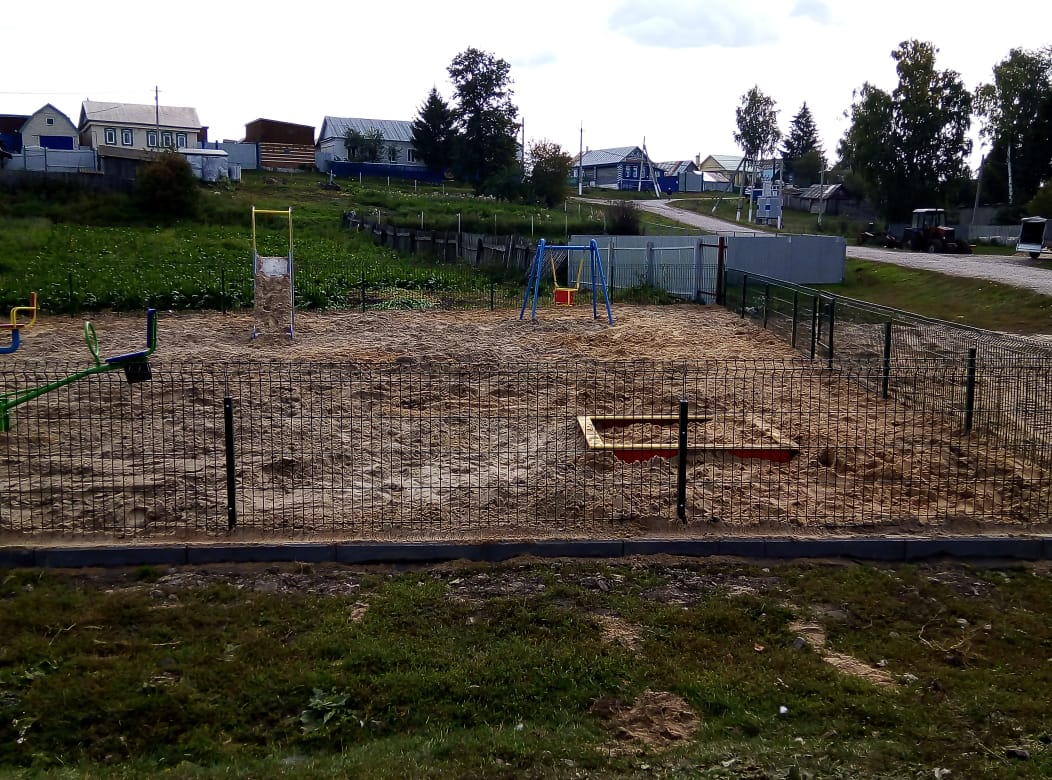 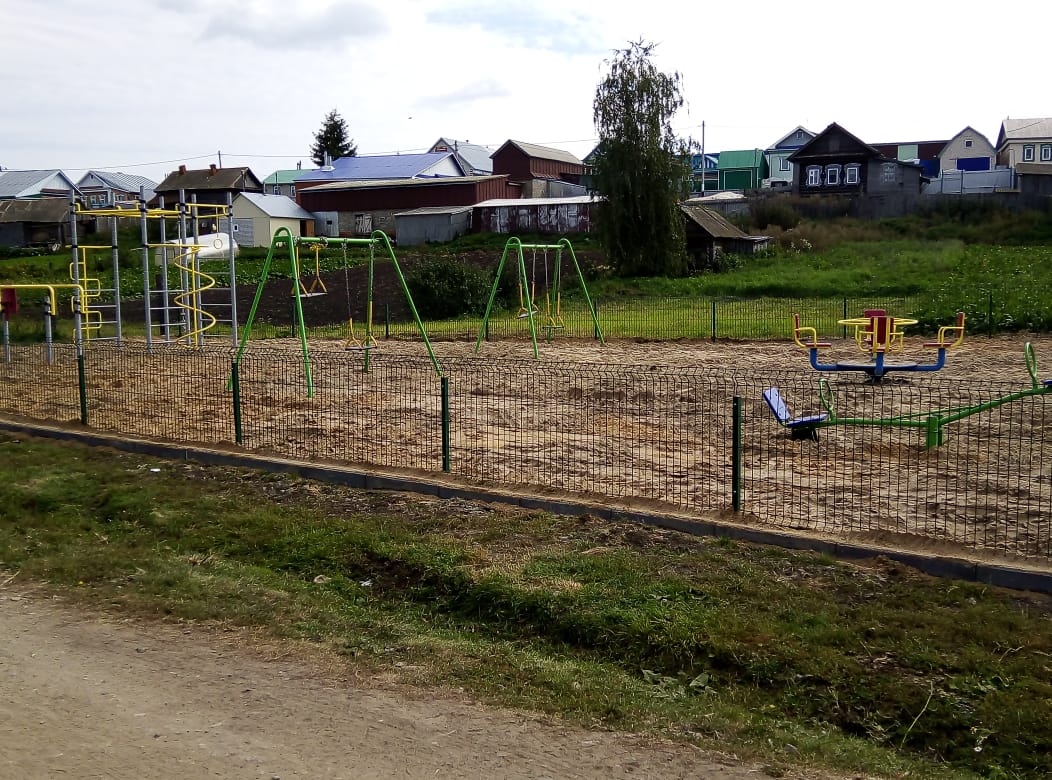 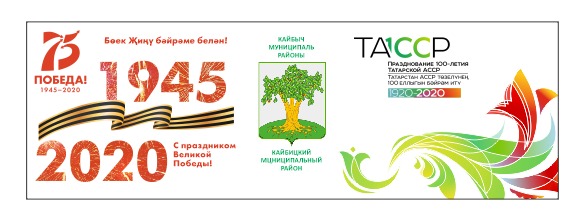 Очистка территории санкционированных и несанкционированных свалок Подрядчик: КФХ Зиннуров Фарид Рашитович
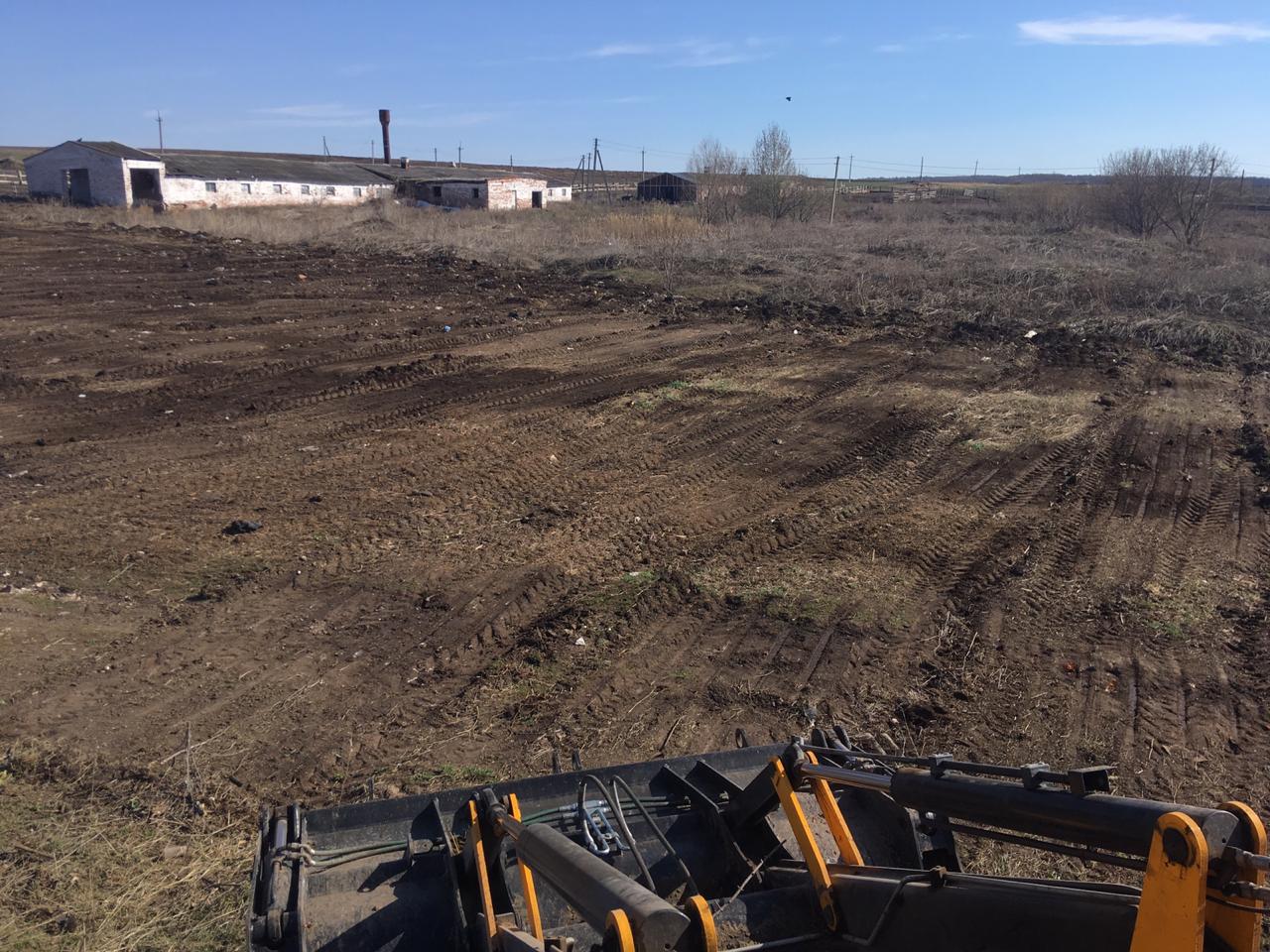 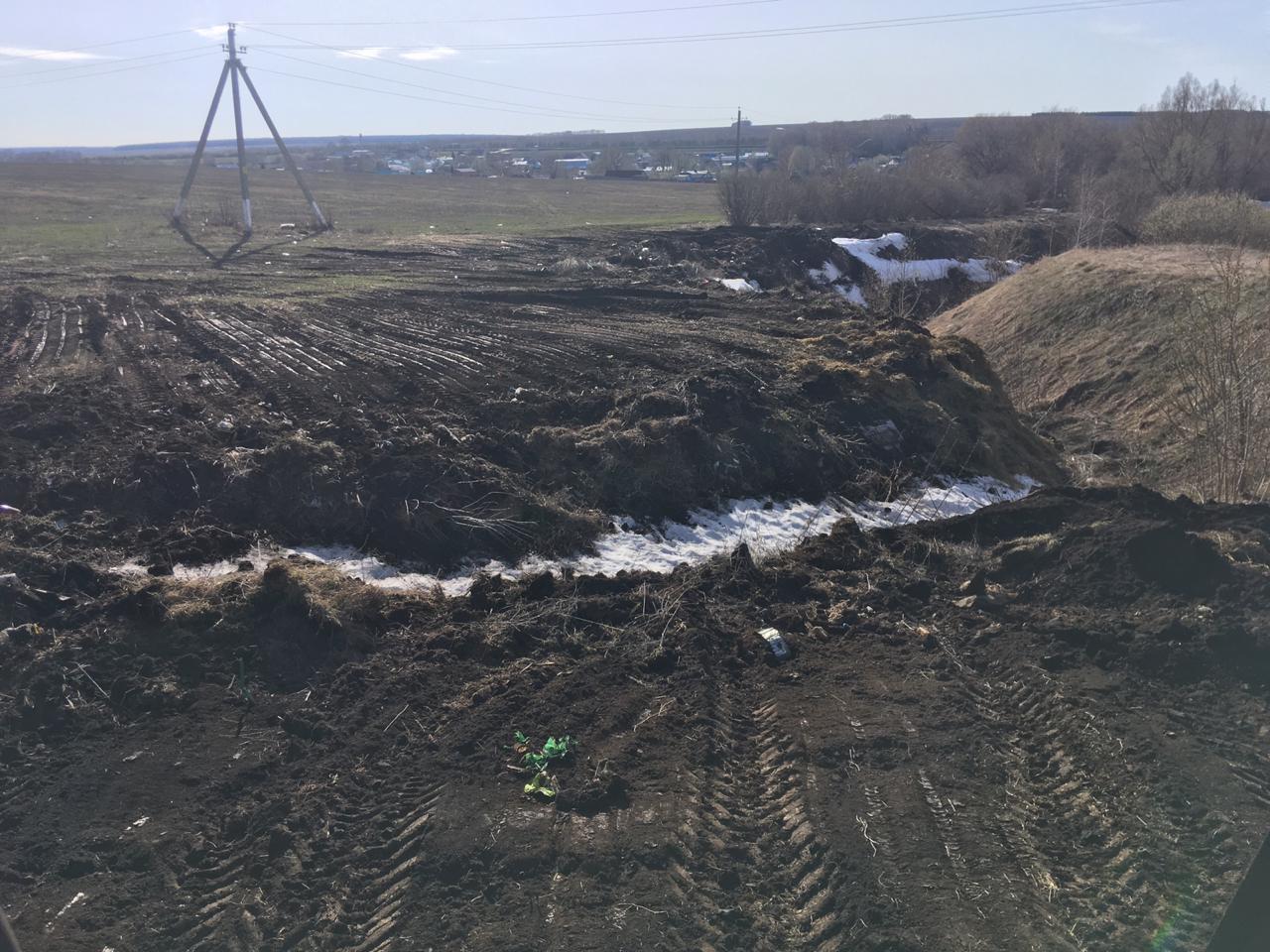 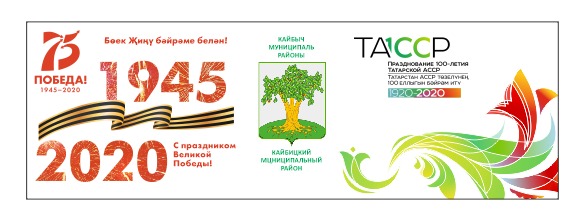 Ремонт ограждения кладбища «Изгелэр»
Подрядчик: КФХ Зиннуров Фарид Рашитович
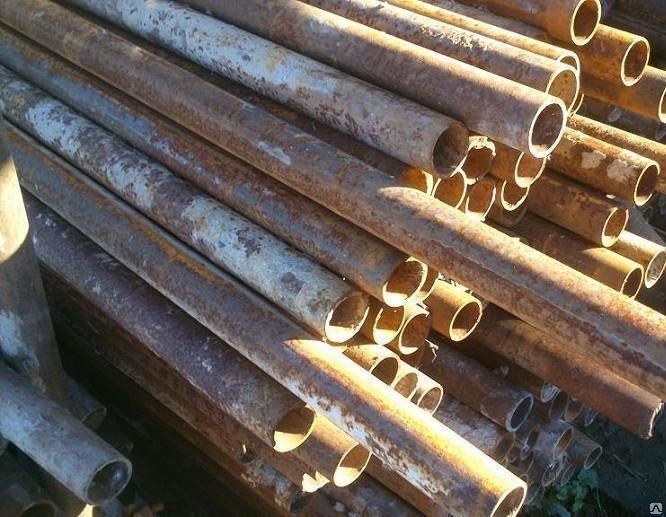 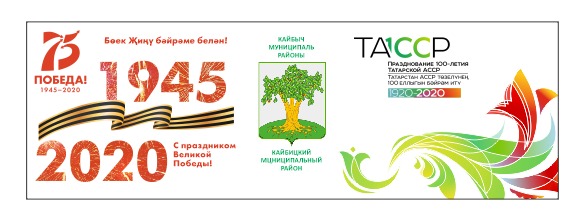 Ремонт моста Подрядчик: КФХ Зиннуров Фарид Рашитович
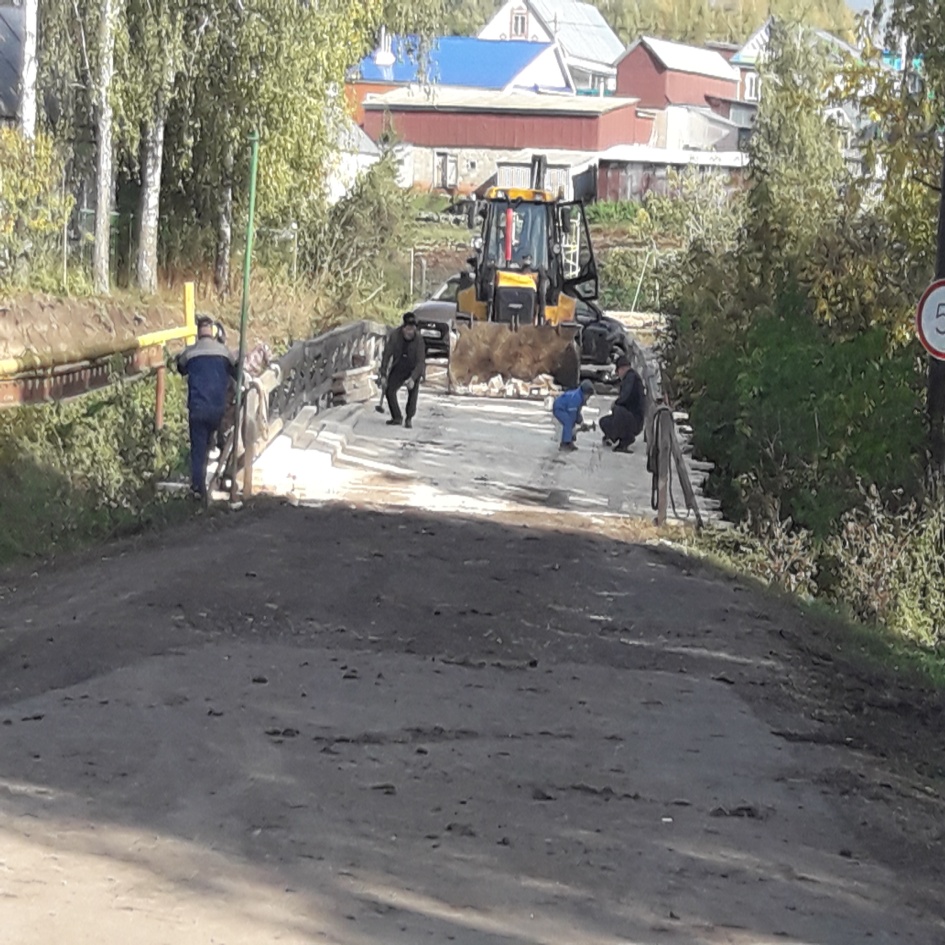 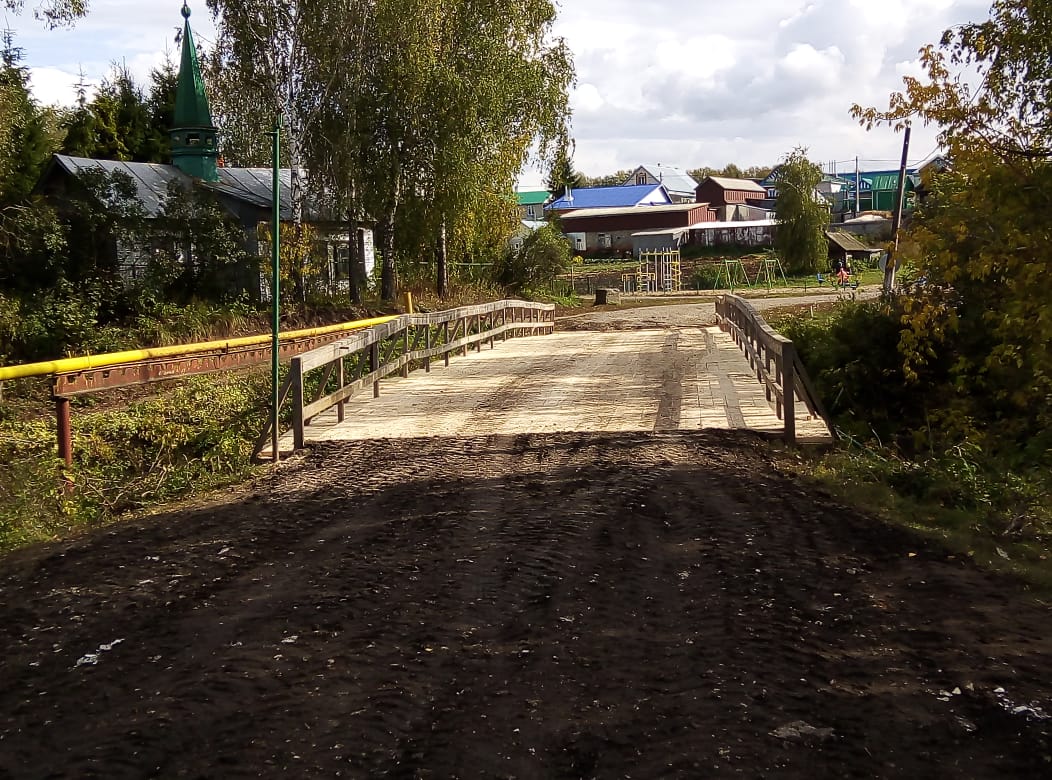 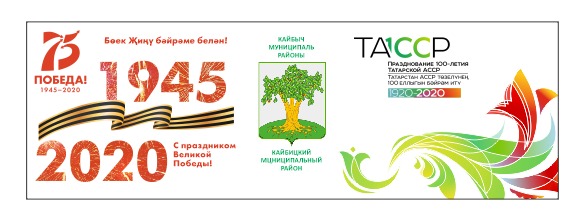 Приведение в нормативное состояние щебеночной дороги, подъезд   подрядчик:ИП Хикматуллин Р.Т.
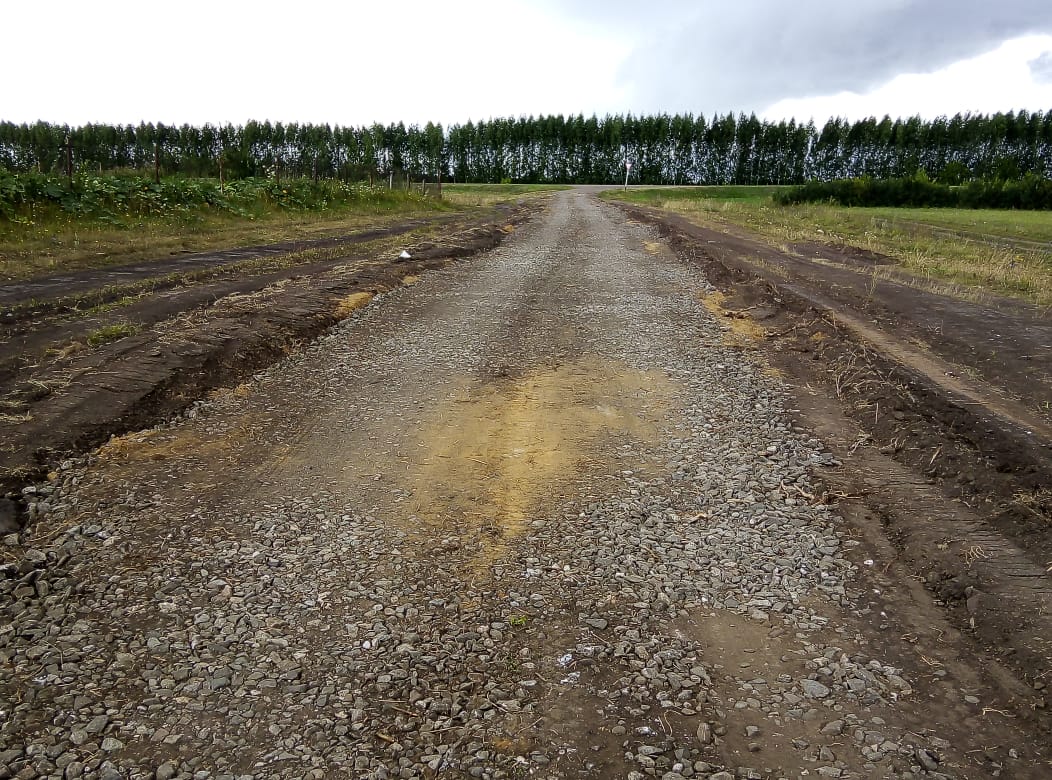 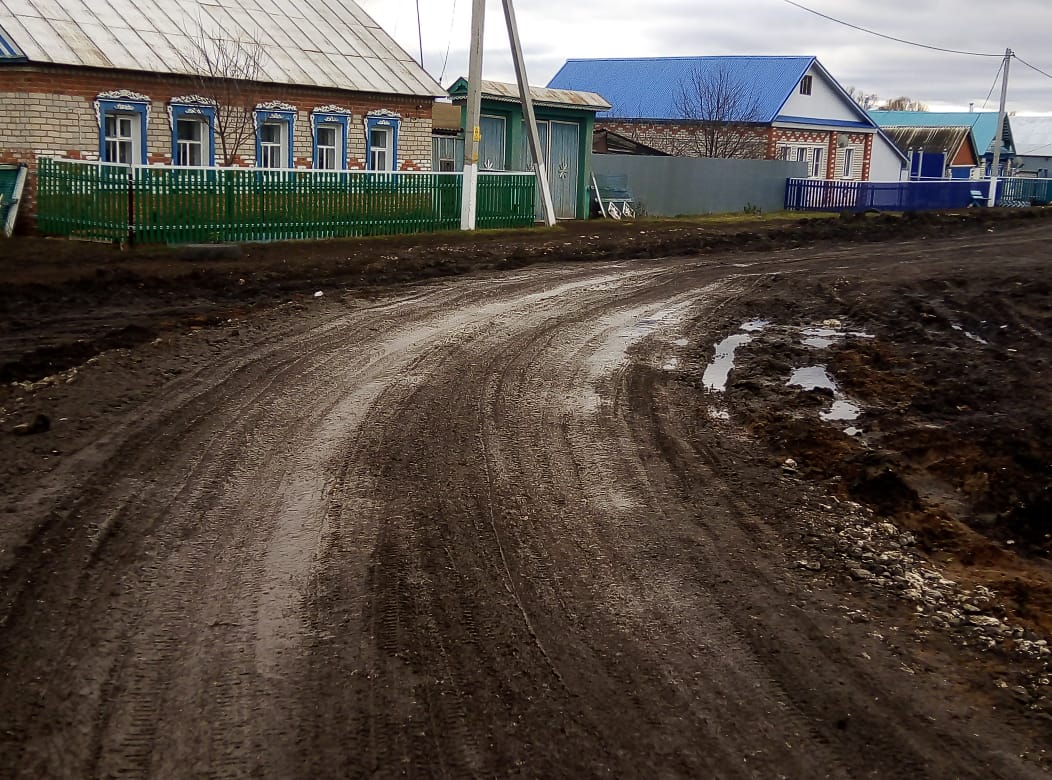 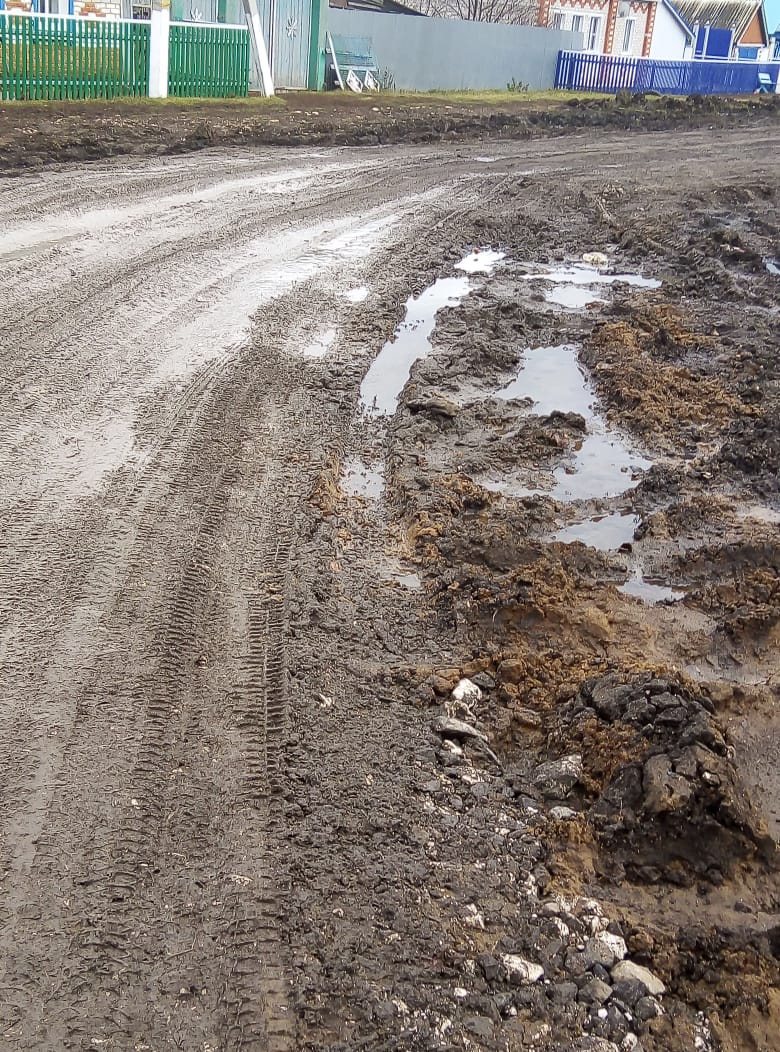 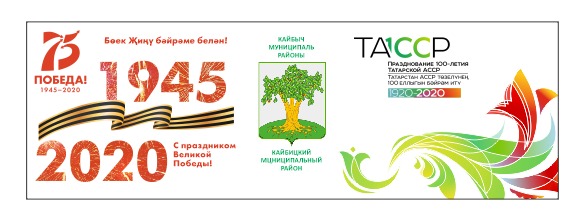 Село Берлибаш
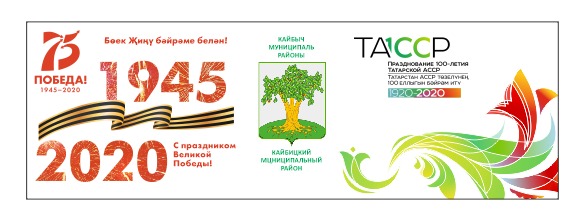 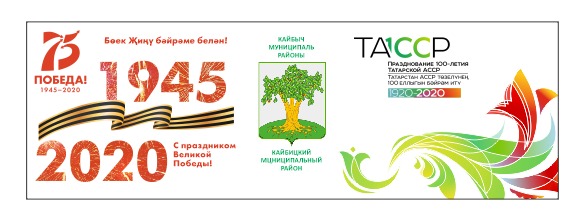 Щебеночная дорога по ул. Центральная Подрядчик:ИП Хикматуллин
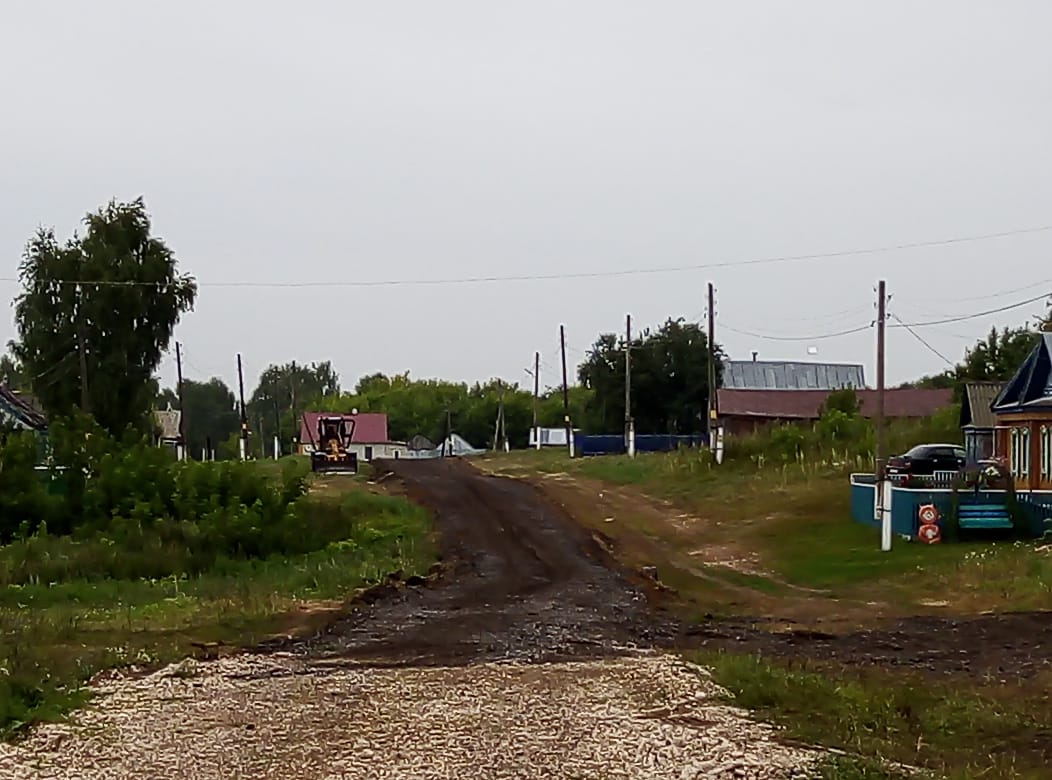 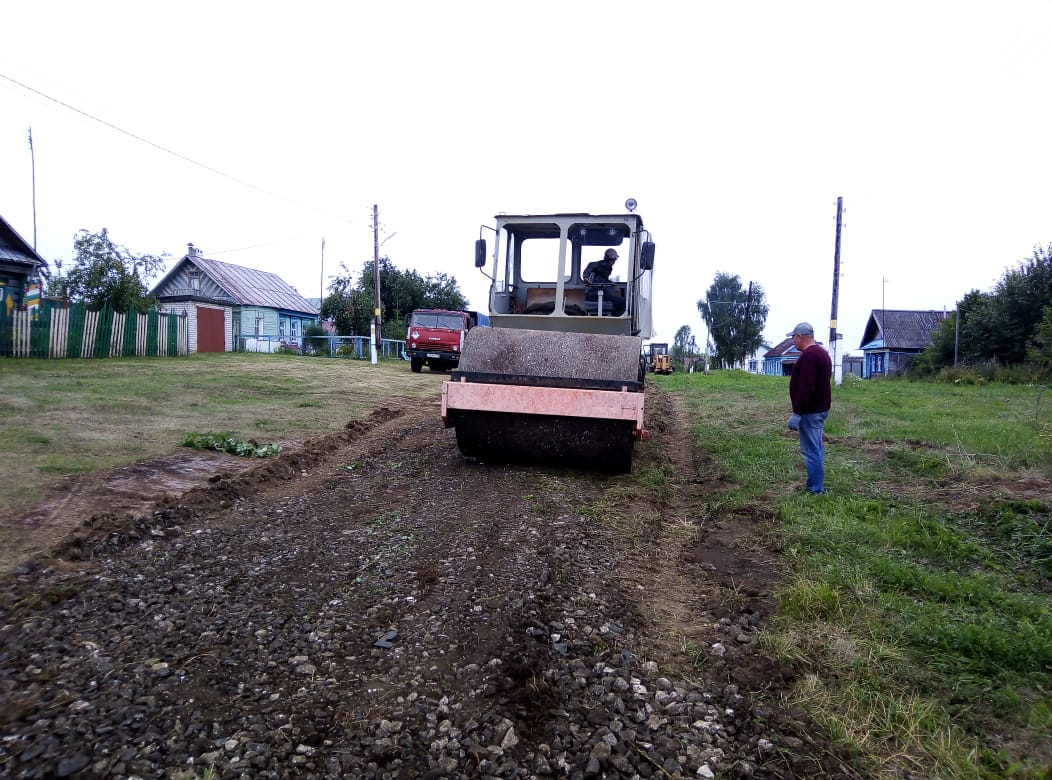 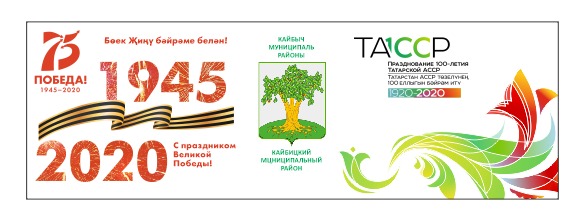 Установка пожарного гидранта Подрядчик: КФХ Зиннуров Фарид Рашитович
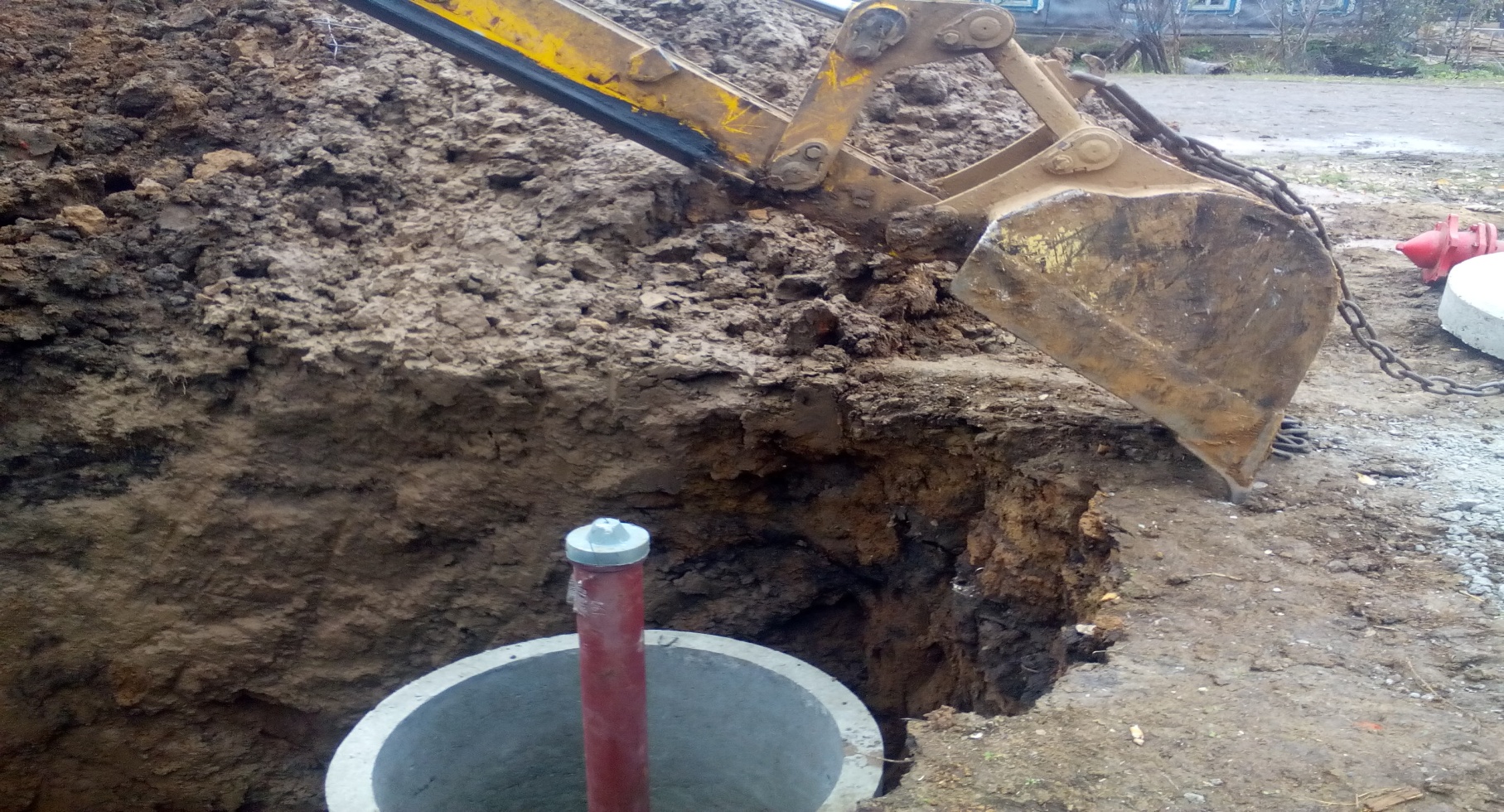 Установка пожарного гидранта
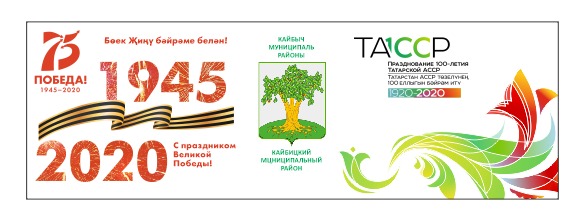 Село Эбалаково
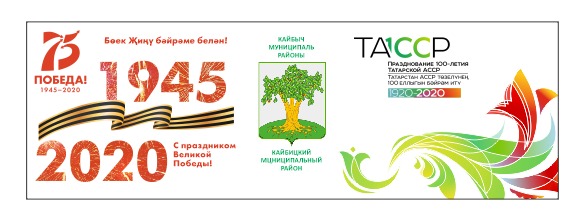 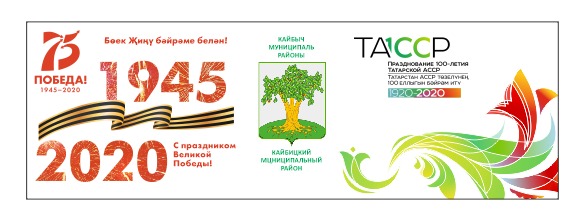 Обустройство   детской площадки  ООО Романа Плюс
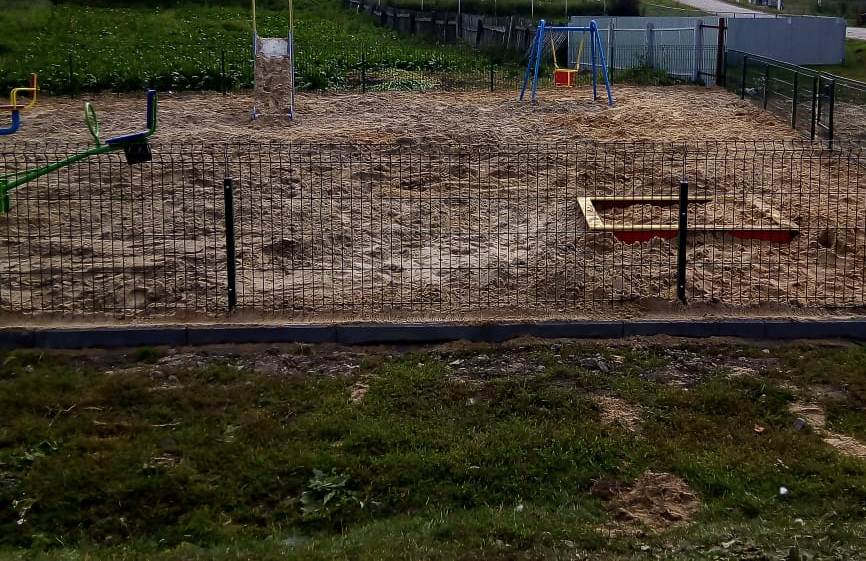 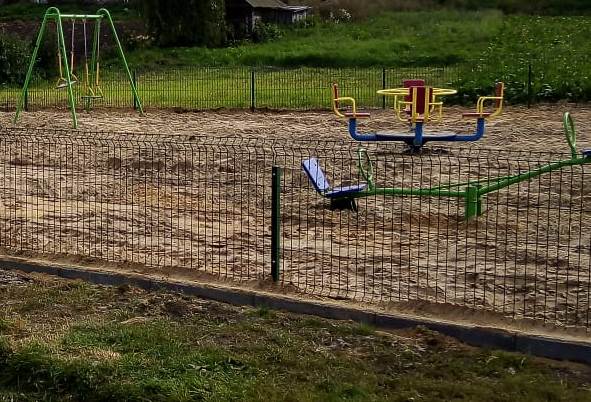 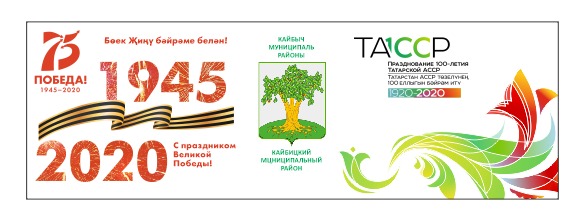 Ремонт щебеночного покрытия дороги по ул. Набережная Подрядчик:ИП Хикматуллин  Р.Т.
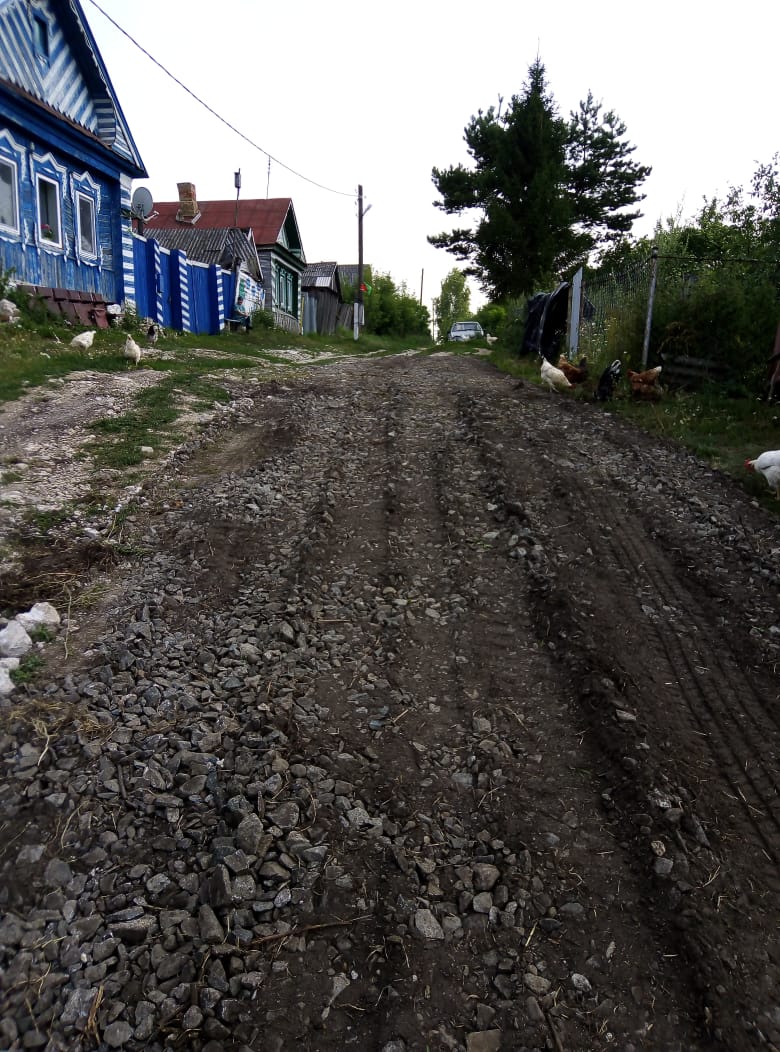 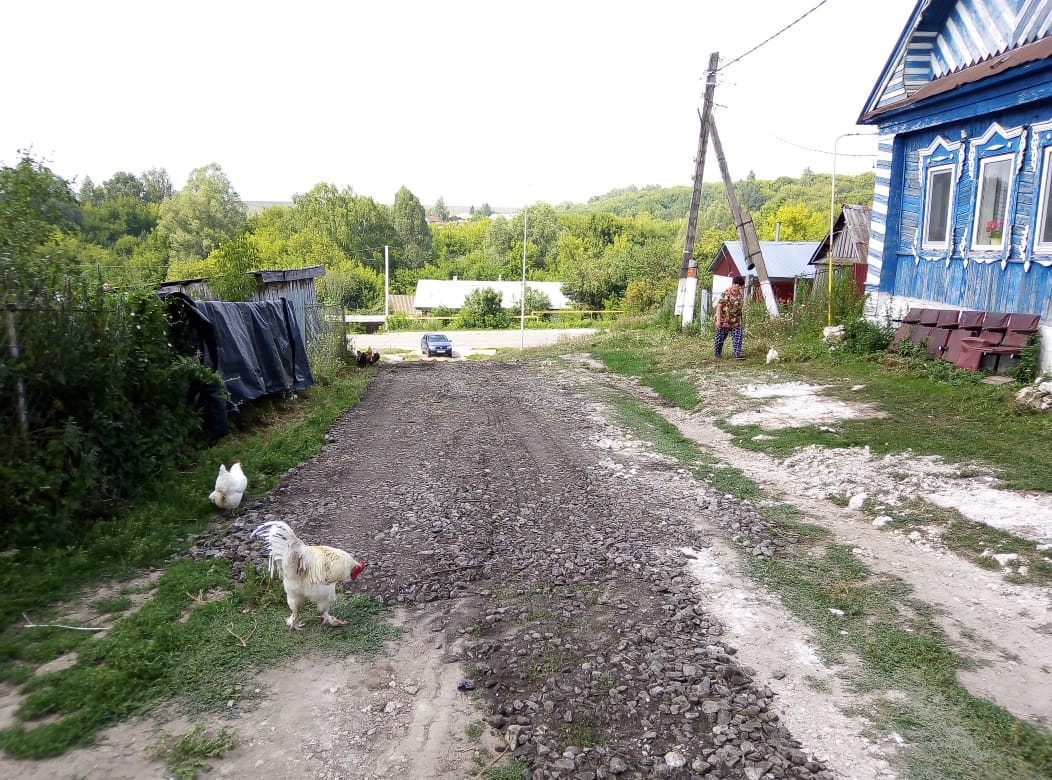 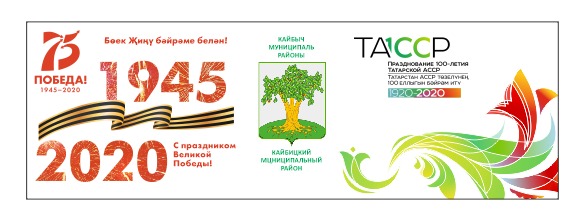 Дер.Мурза Берлибаш
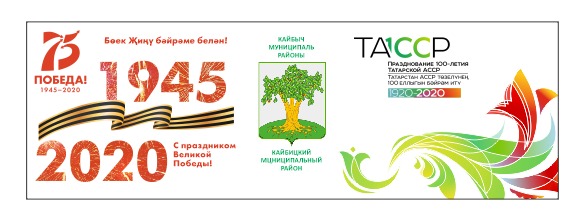 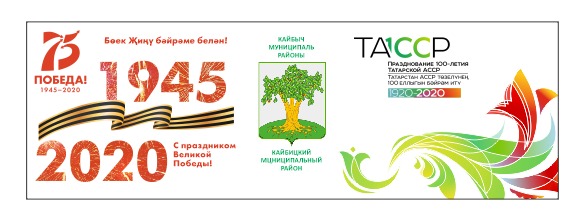 Обустройство   детской площадки 
Подрядчик:ООО Романа Плюс
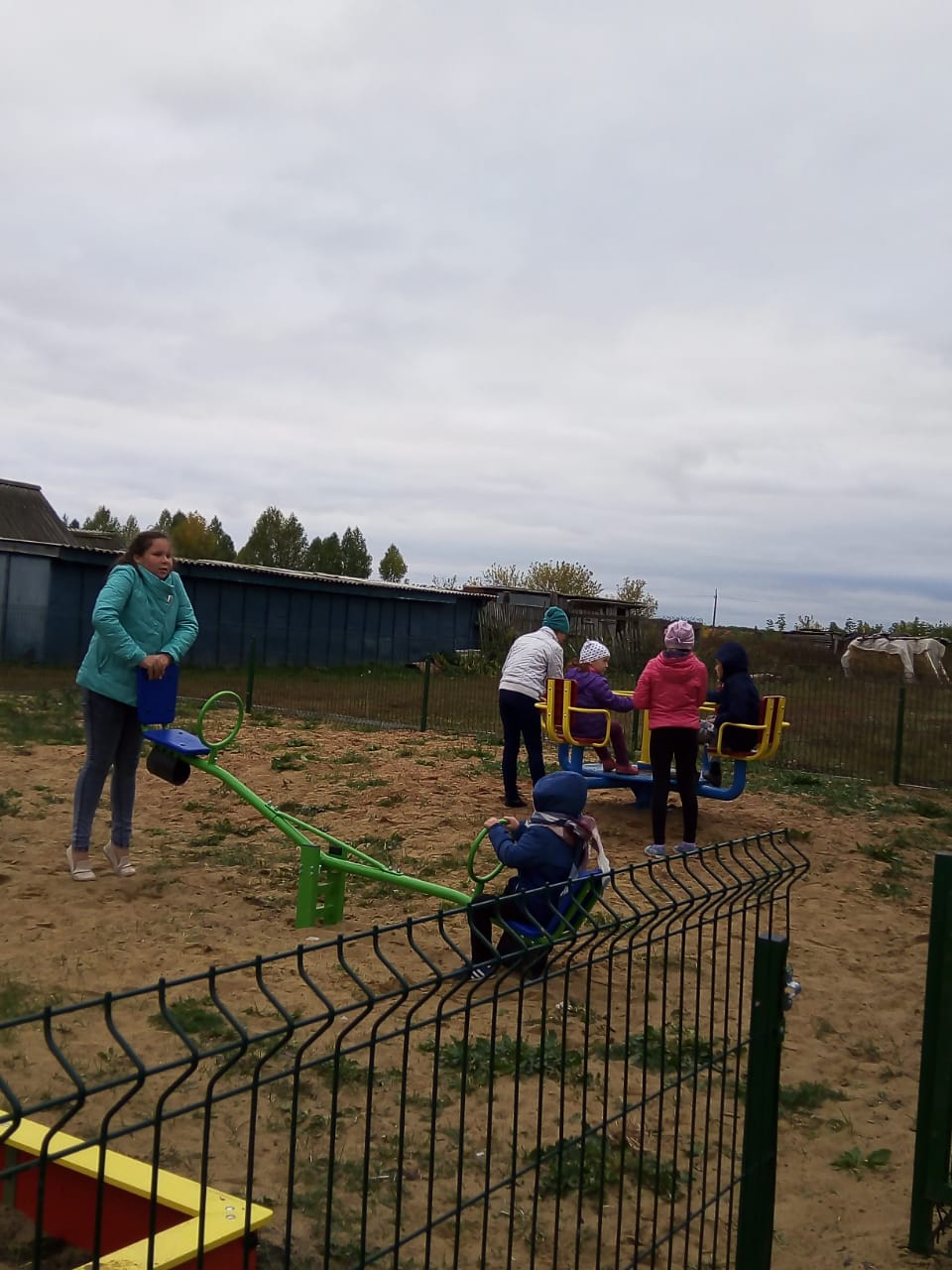 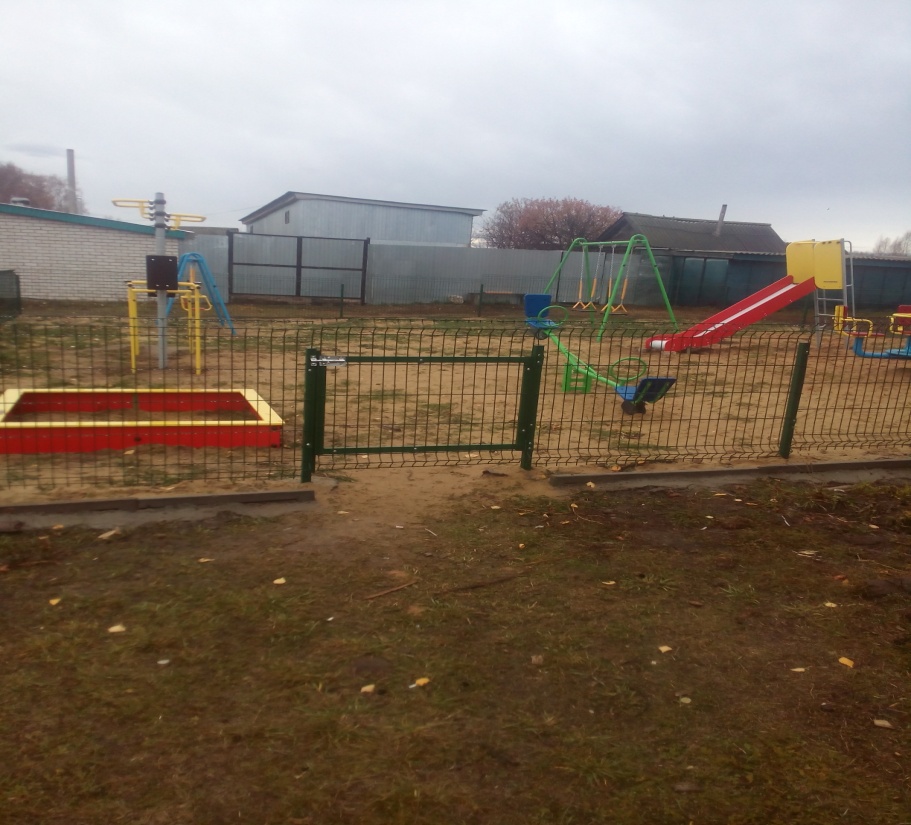 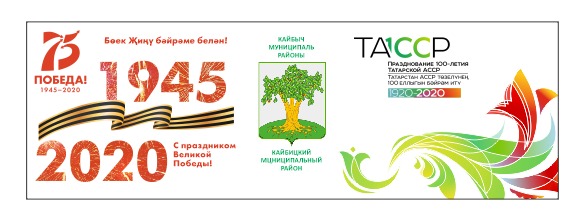 Ремонт щебеночного покрытия по ул Первомайская  1 км  Подрядчик:ИП Хикматуллин Р.Т.
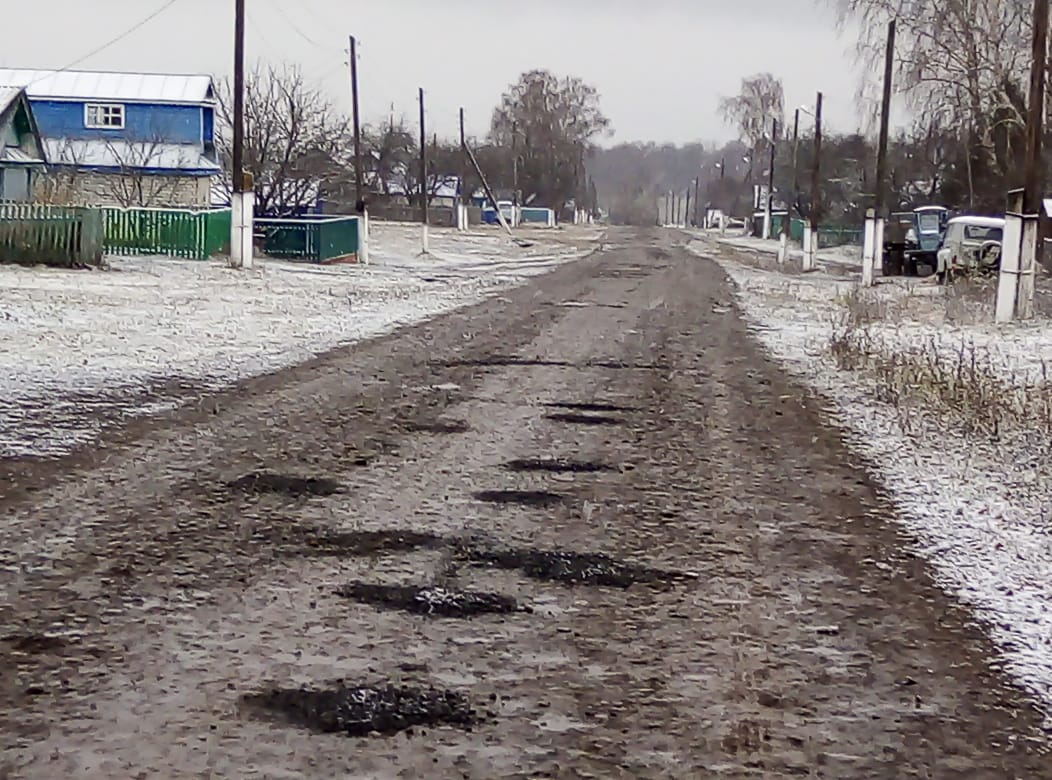 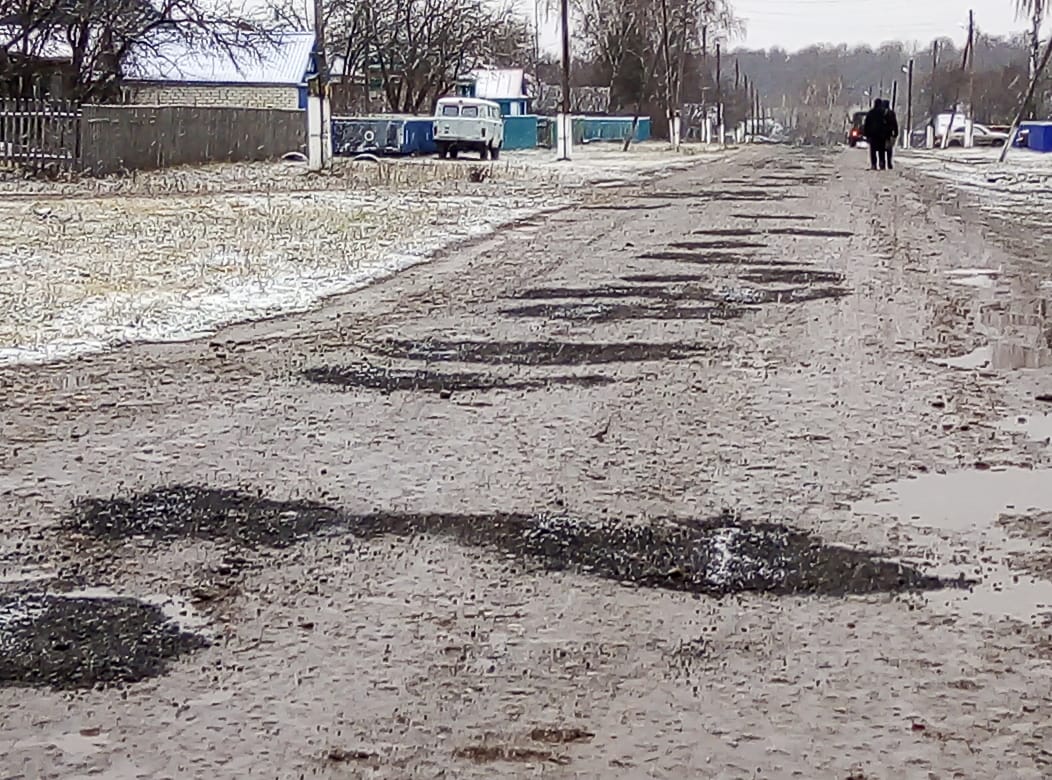 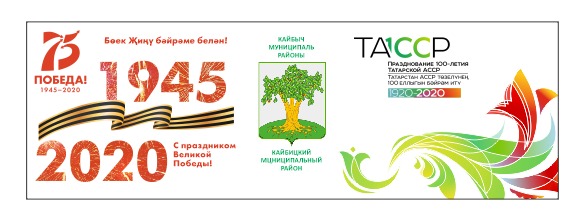 По всем населенным пунктам выполнена:
Установка уличных указателей подрядчик ИП Гарафутдинов Фаниль Фирдаусович
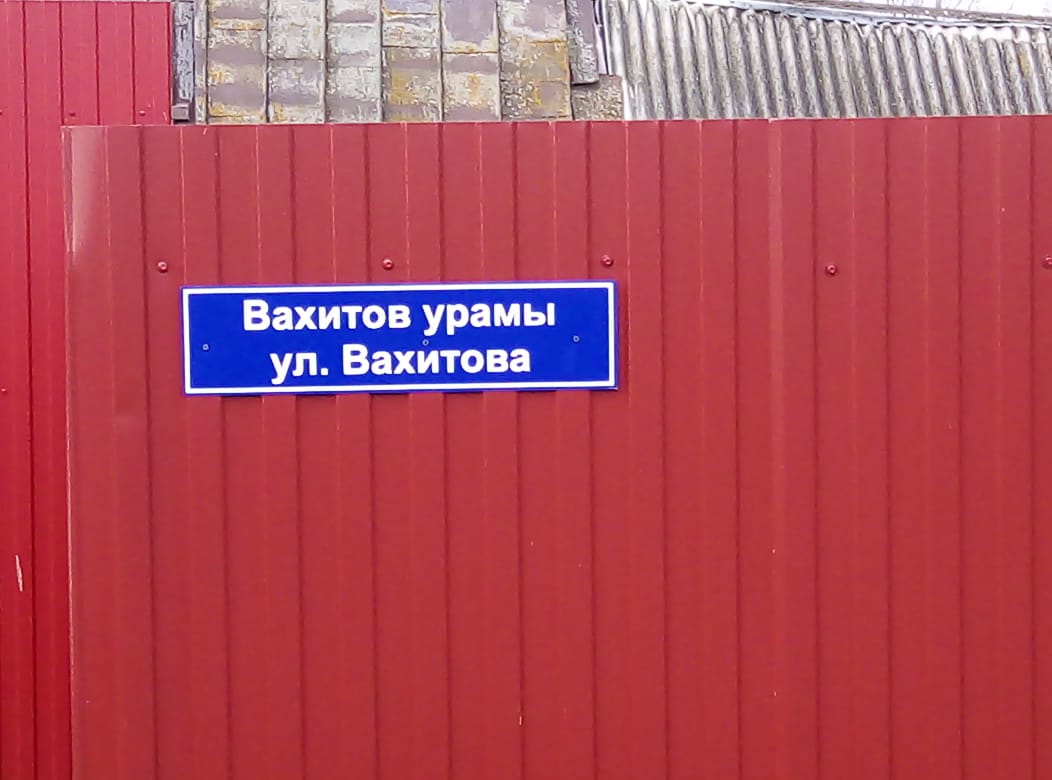 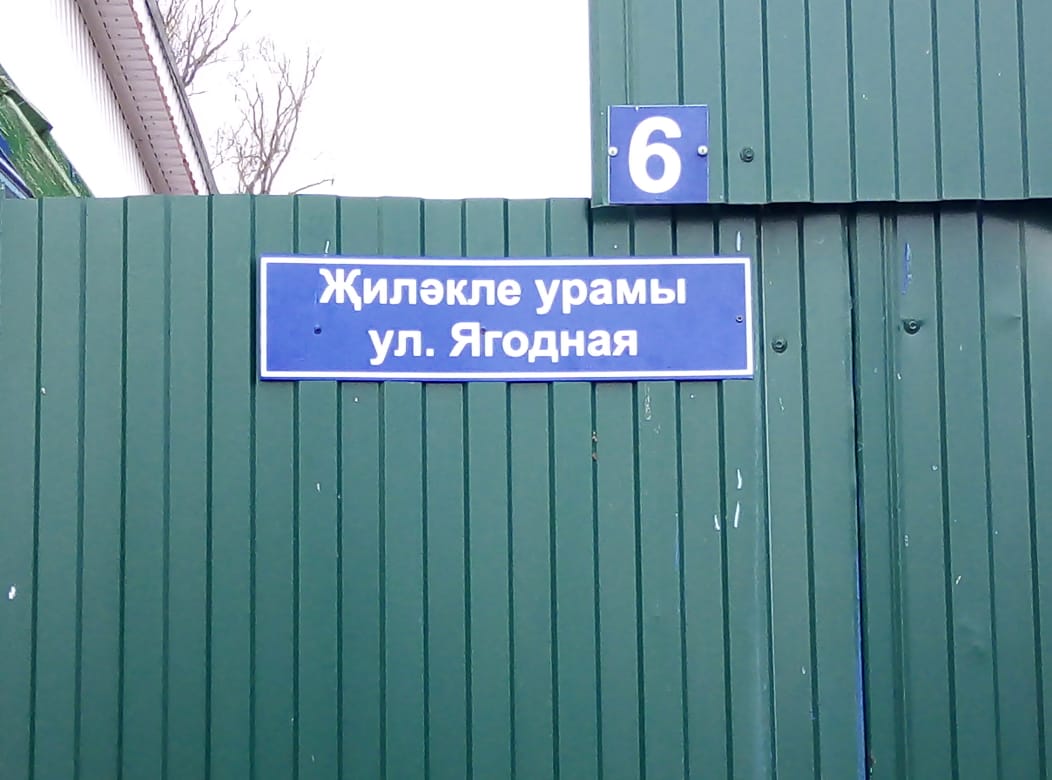 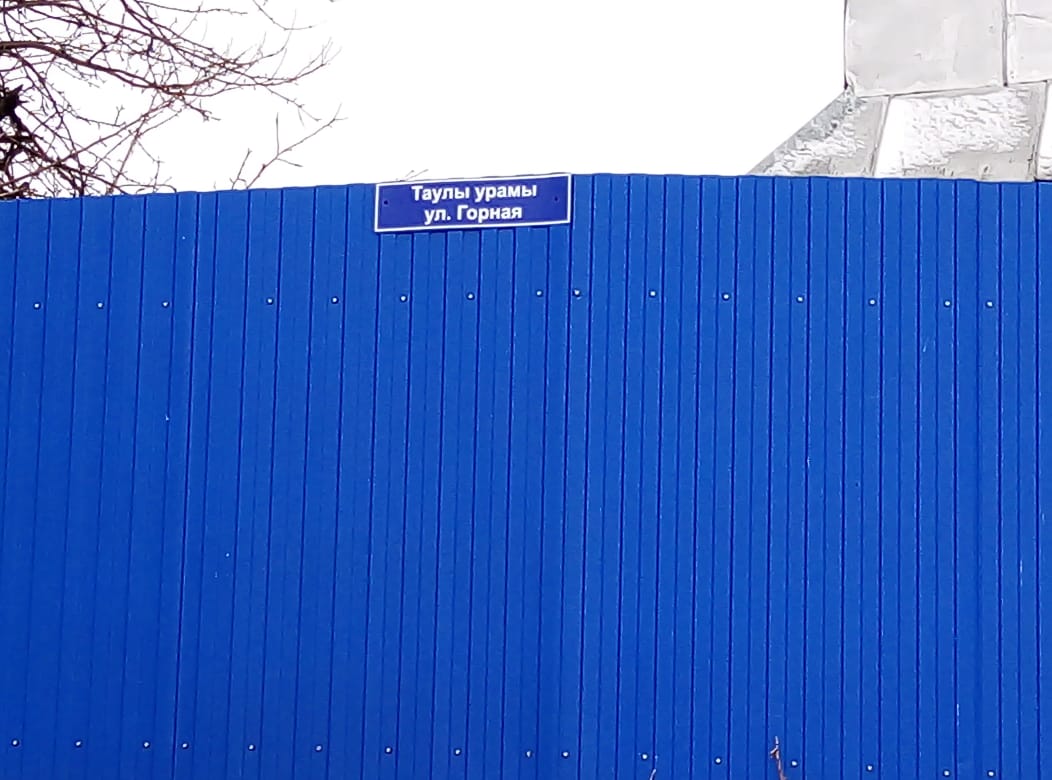 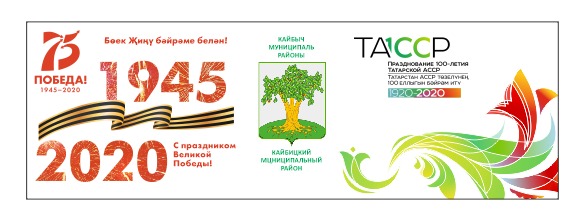 Ремонт уличного освещения 
Работу выполнил Низамов Рафаэль Ильдарович
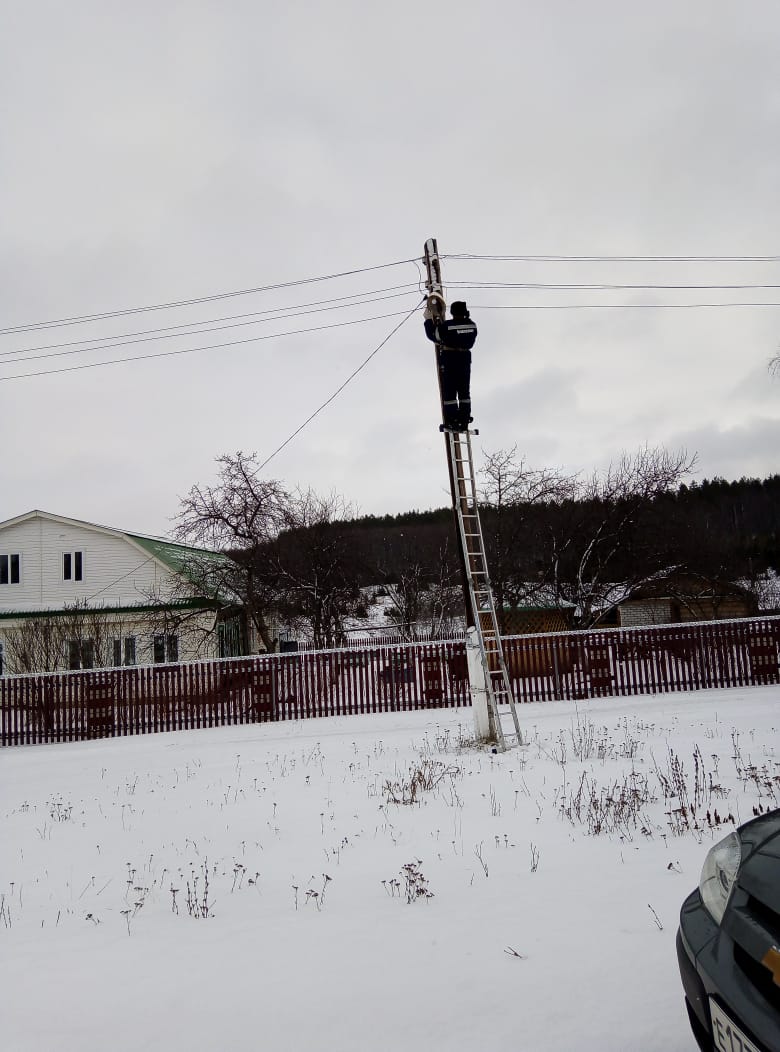 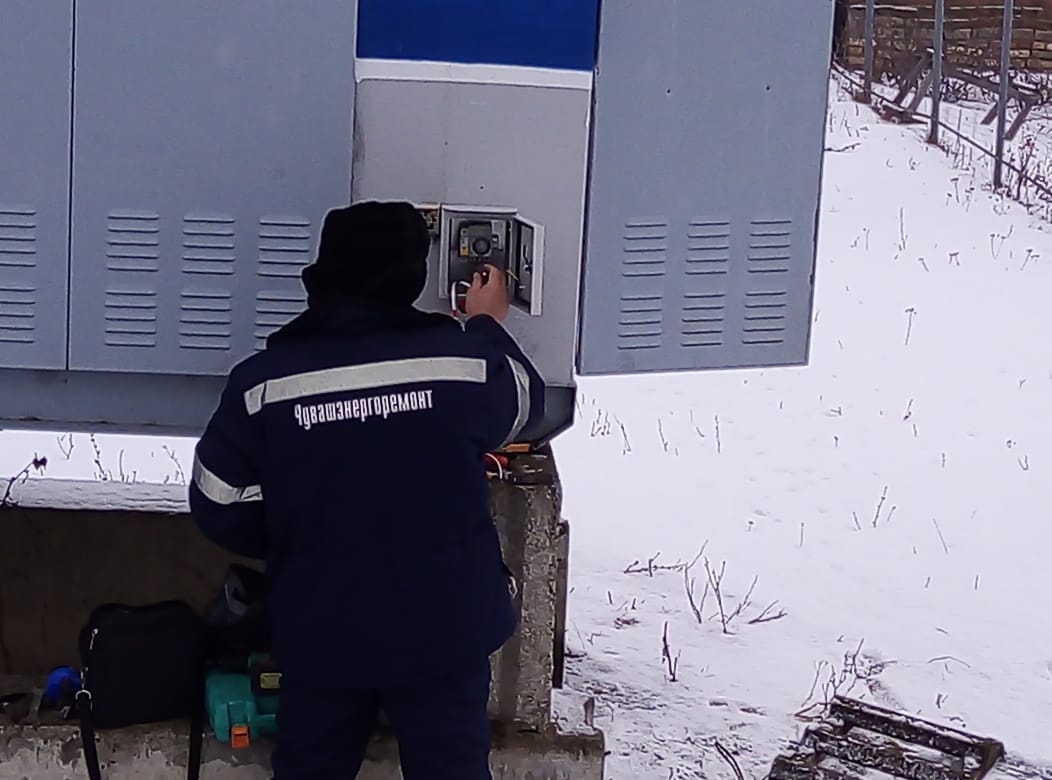 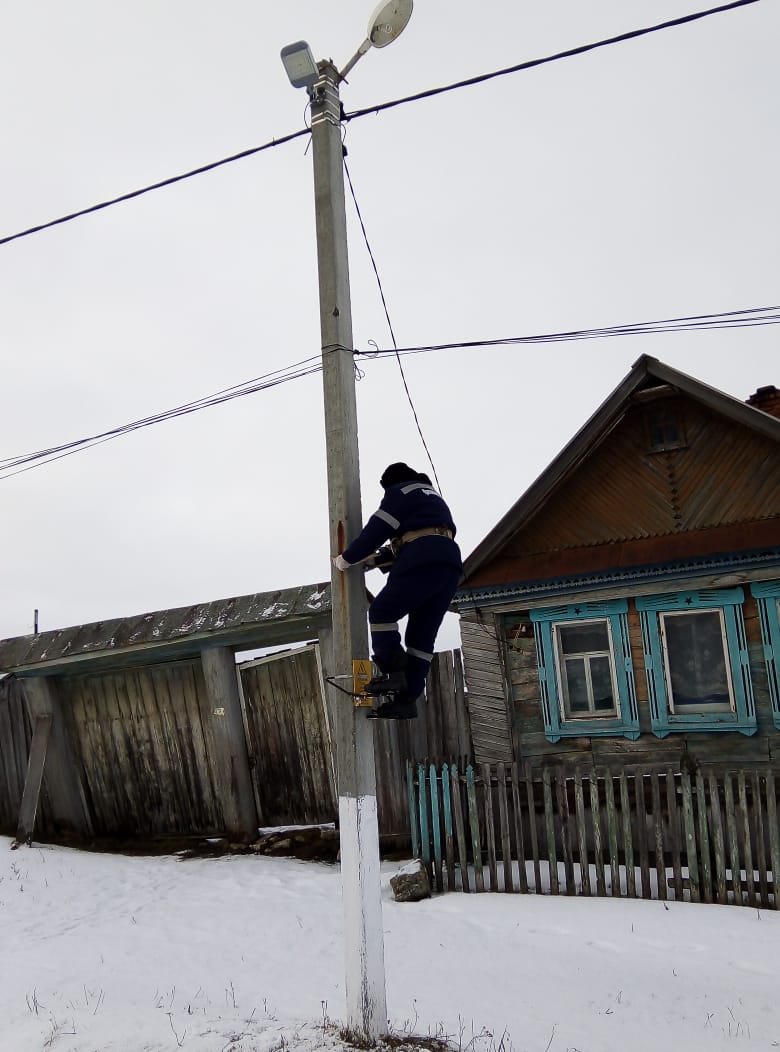 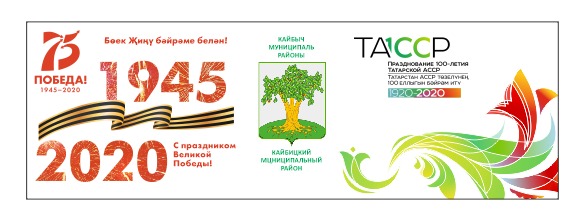 Содержание автомобильных дорог в границах всех населенных пунктов поселения
Из них по благоустройство придорожных полос (косьба) летний период
Из них на очистку снега
Подрядчик  КФХ Зиннуров Фарид Рашитович
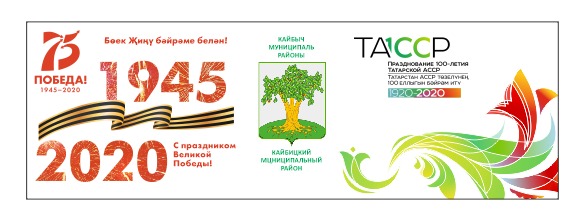 Вопросы местного значения, осуществляемые с привлечением средств самообложения выдвинутые на сходах граждан  2020 год
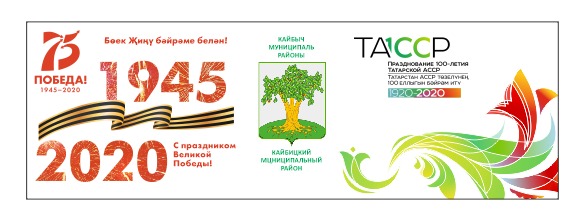 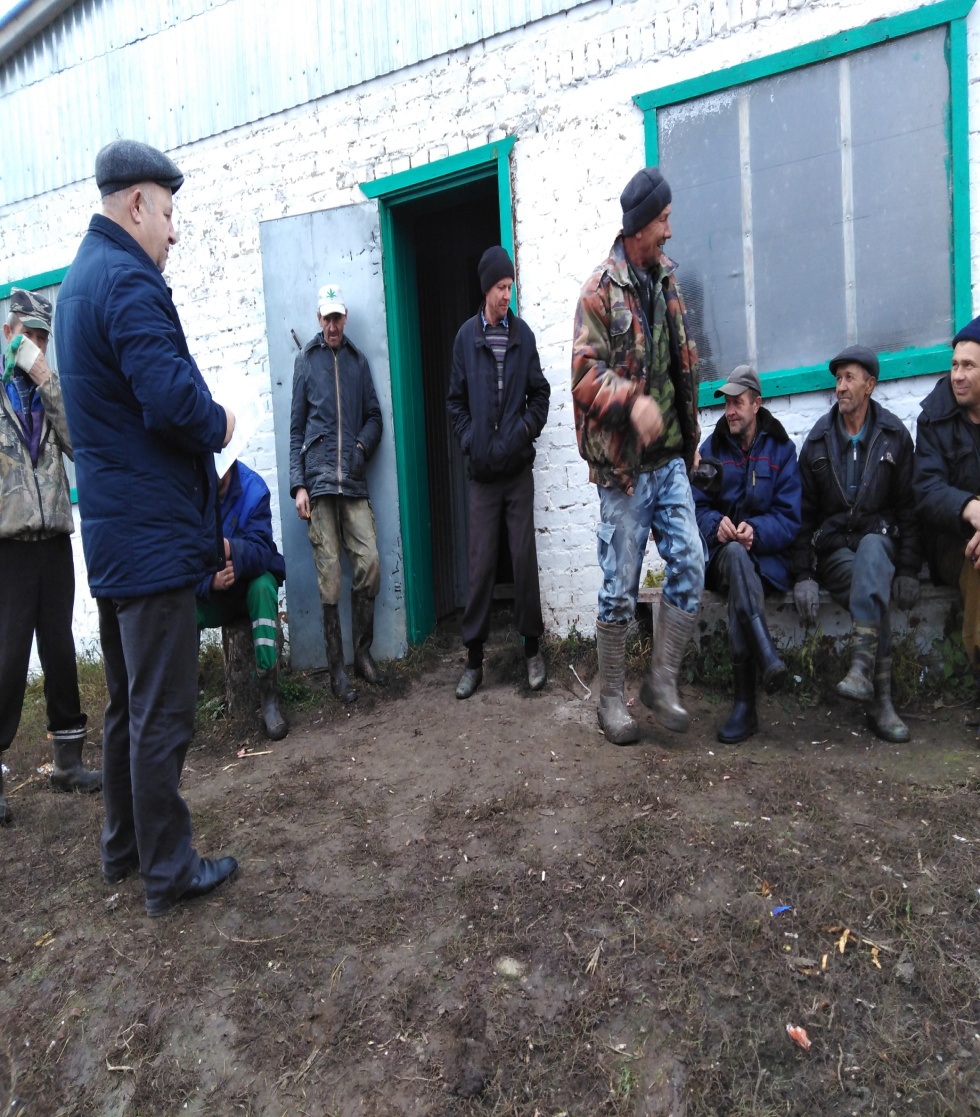 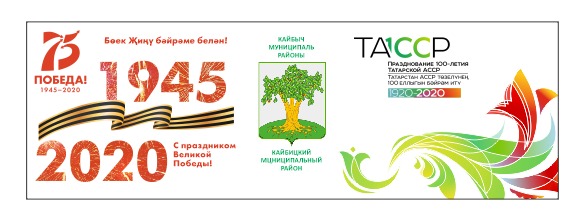 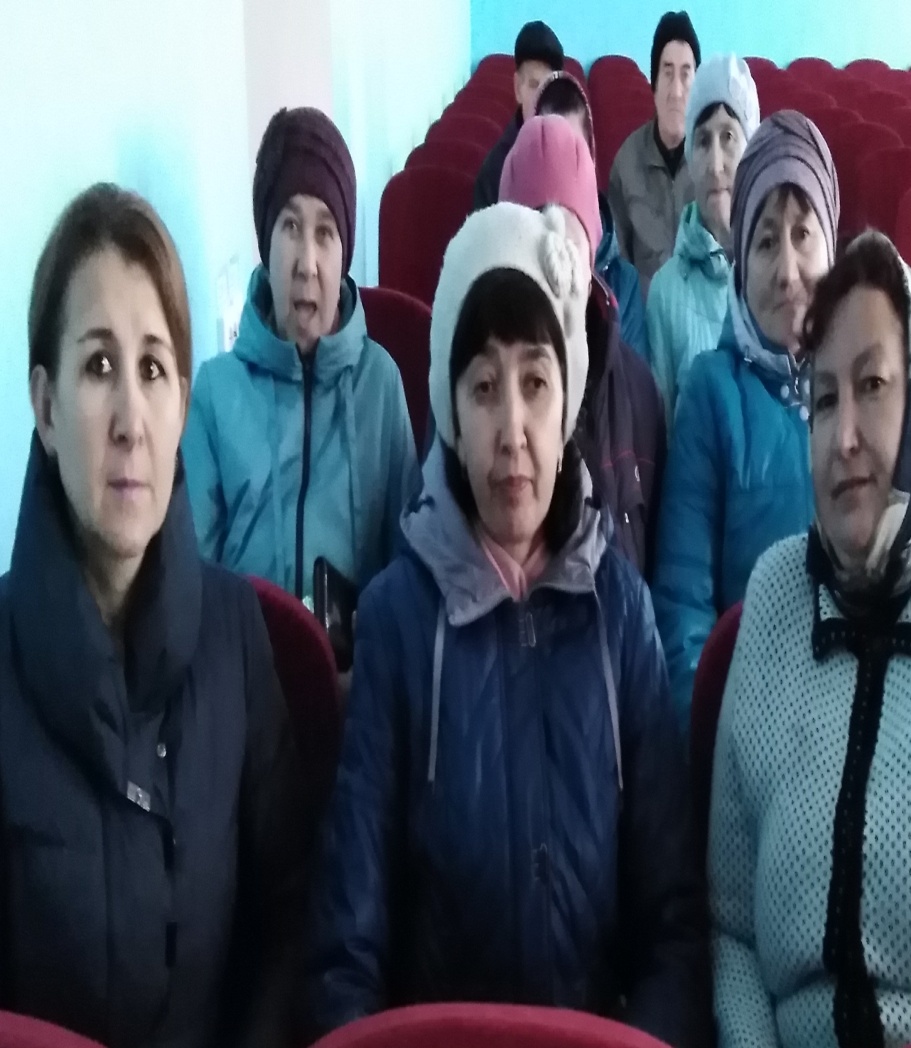 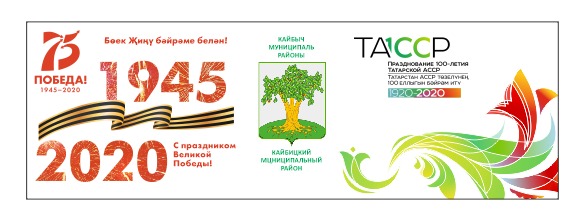 В селе Берлибаш
   ремонт уличного освещения с приобретением материалов;
   очистка территорий свалок населенных пунктов поселения;
   ремонт моста с приобретением материалов;
   ремонт водопроводных сетей с приобретением материалов;
  содержание автомобильных дорог в границах населенных пунктов поселения.
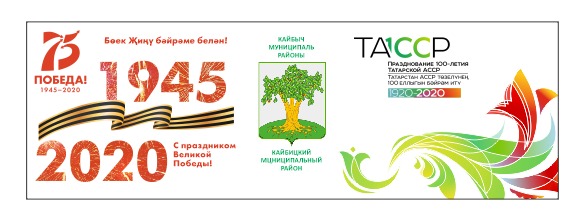 В селе Малые Кайбицы 
 ремонт уличного освещения с приобретением материалов;
 очистка территорий свалок населенных пунктов поселения;
 ремонт водопроводных сетей с приобретением материалов;
 приведение в нормативное состояние дорог с приобретением материалов;
 содержание автомобильных дорог в границах населенных пунктов поселения;
 строительство помещения ритуальных услуг с приобретением материалов;
 очистка и ремонт кладбищ с приобретением материалов
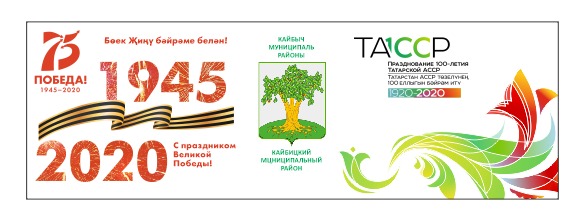 В селе Эбалаково
   ремонт уличного освещения с приобретением материалов;
  очистка территорий свалок населенных пунктов поселения;
  ремонт и благоустройство колонок с приобретением материалов;
  благоустройство родника   с приобретением материалов;
  содержание автомобильных дорог в границах населенных пунктов поселения.»
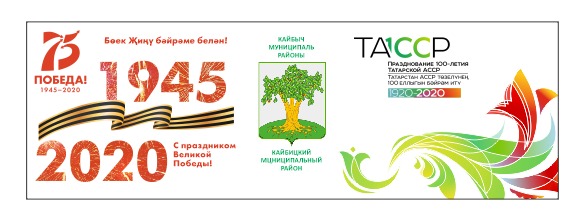 В деревне Мурза Берлибаш
   ремонт уличного освещения с приобретением материалов;
     ремонт водопроводных сетей с приобретением материалов;
   содержание автомобильных дорог в границах населенных пунктов поселения
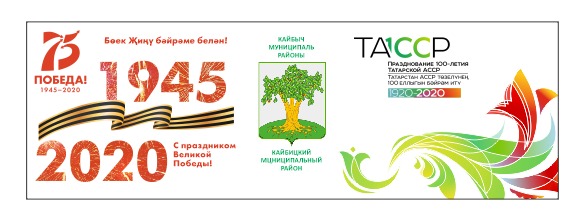 БЛАГОУСТРОЙСТВО
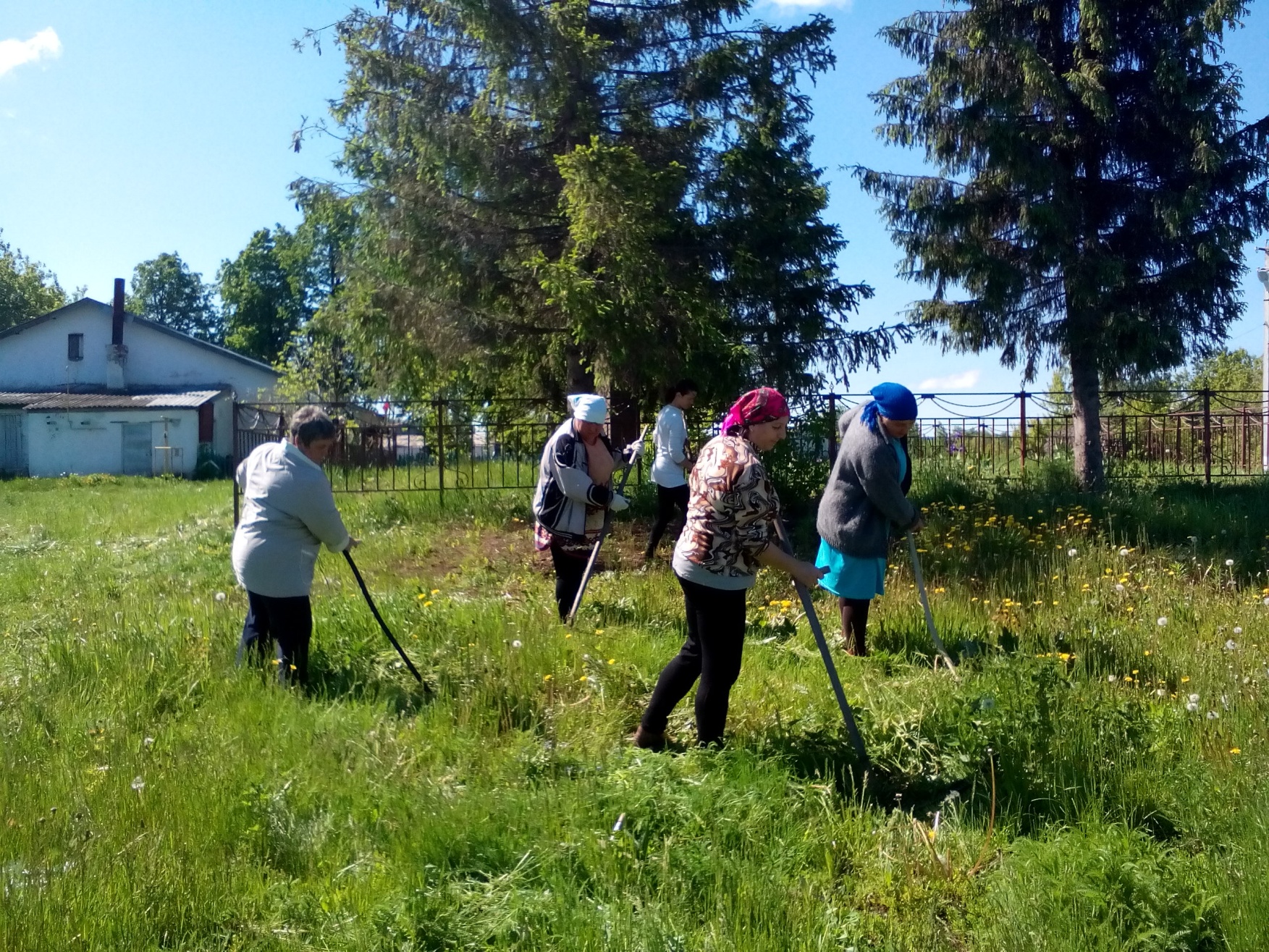 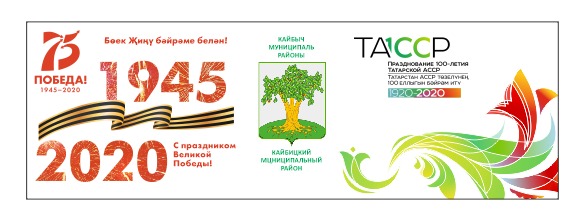 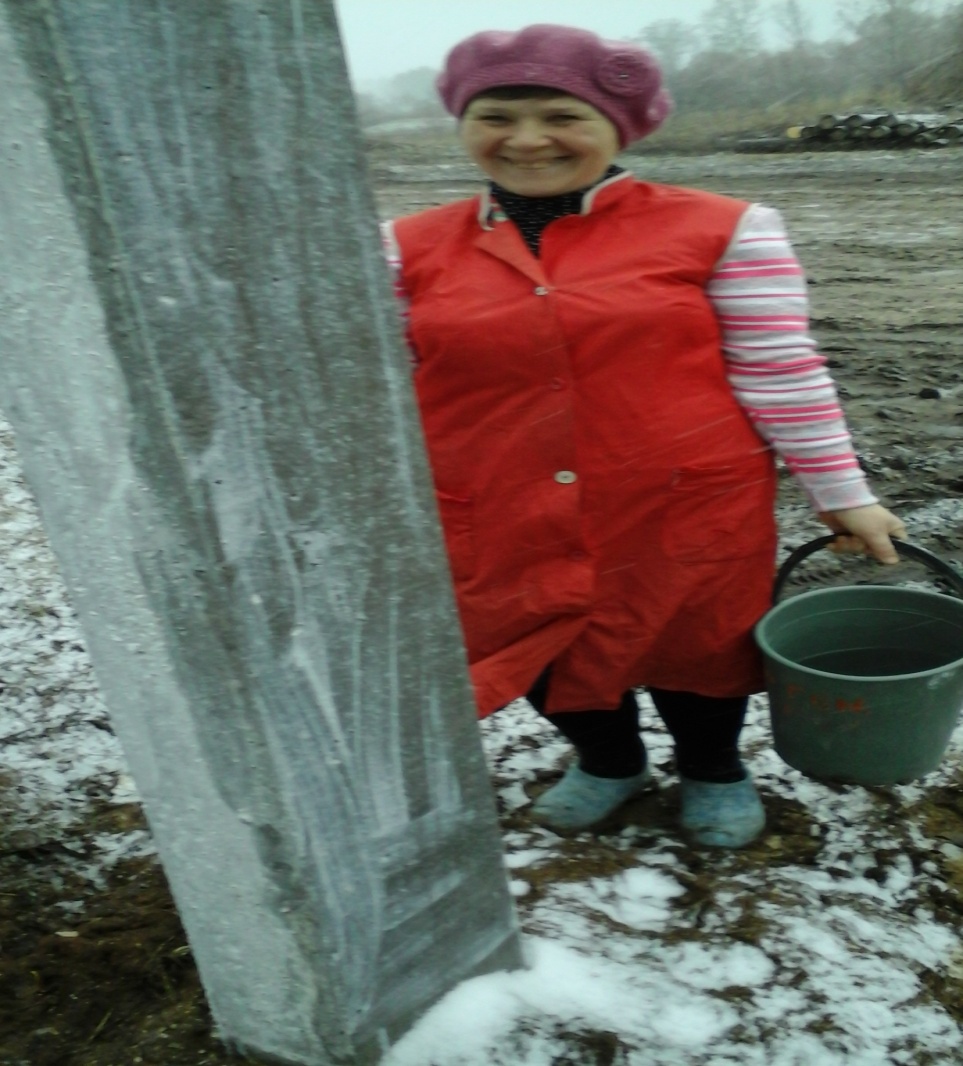 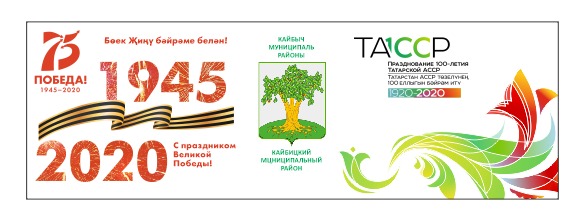 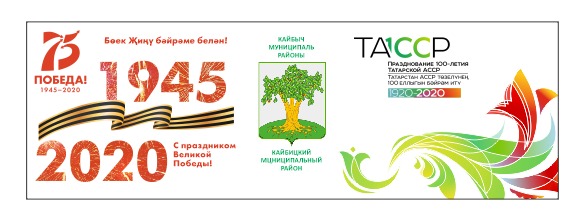 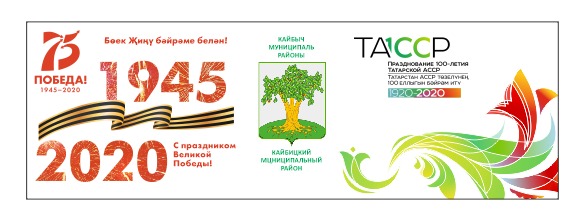 Гидротехнические  сооружения
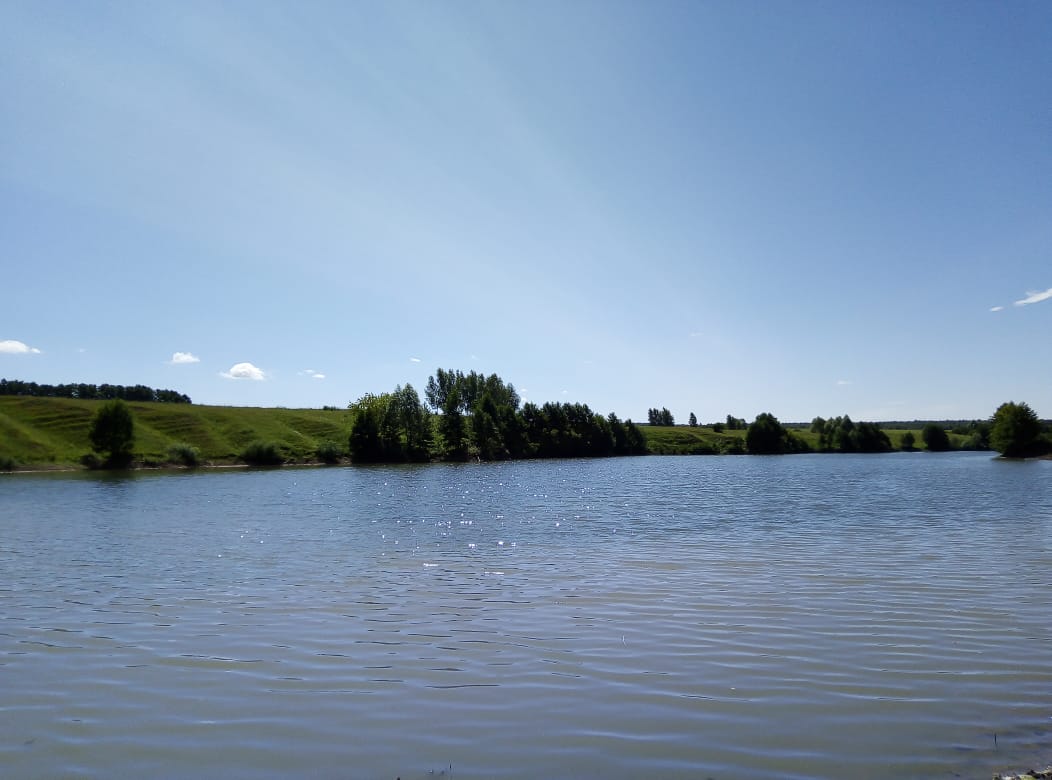 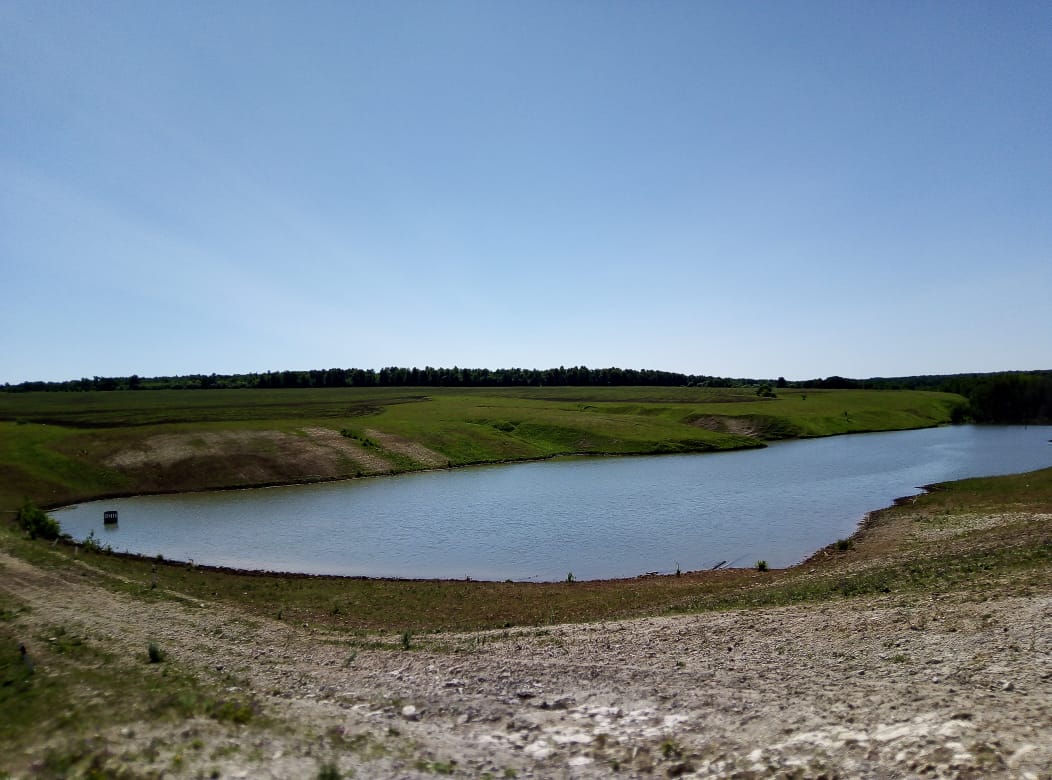 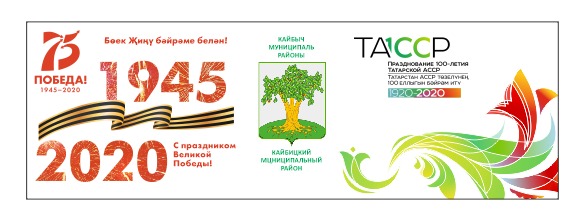 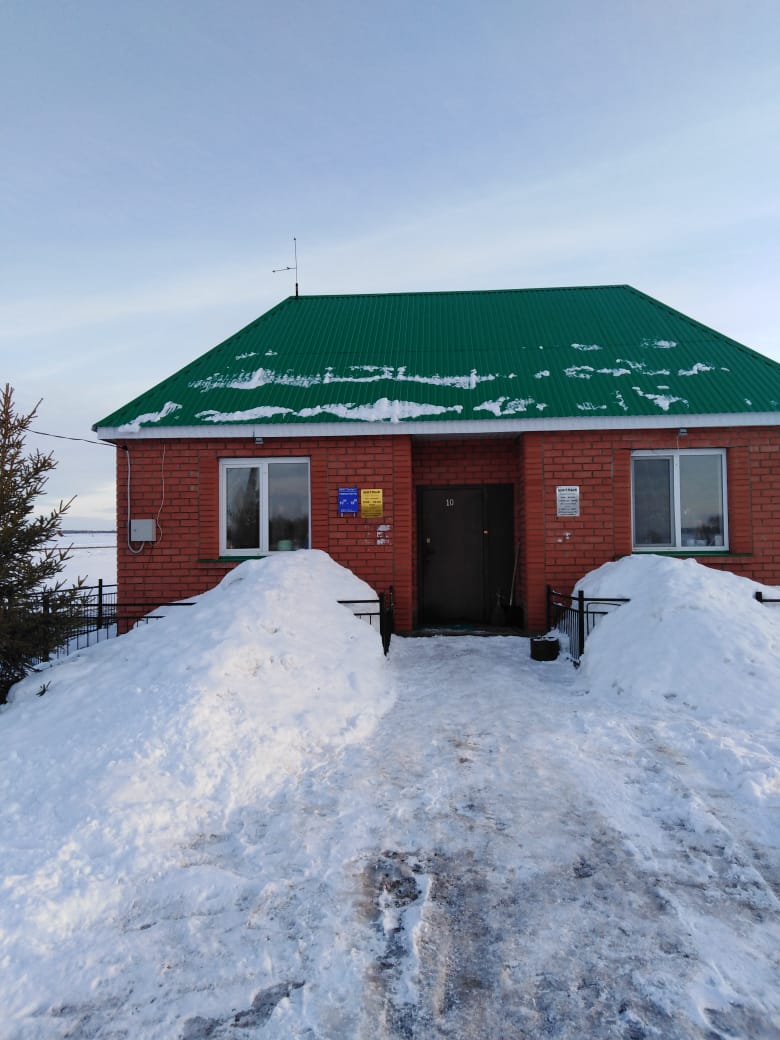 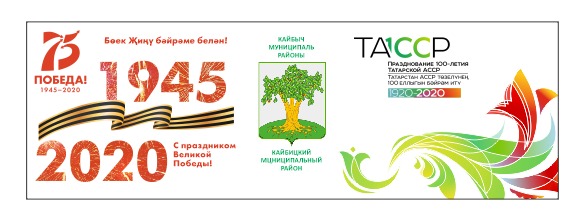 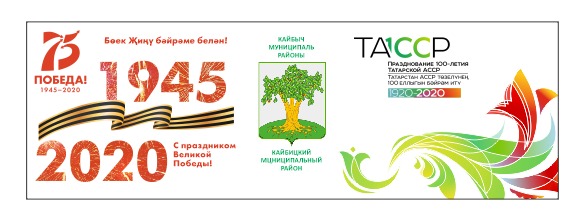 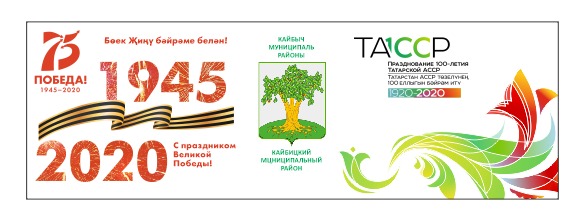 Цифровое эфирное телевидение стало доступно в каждом населенном пункте.
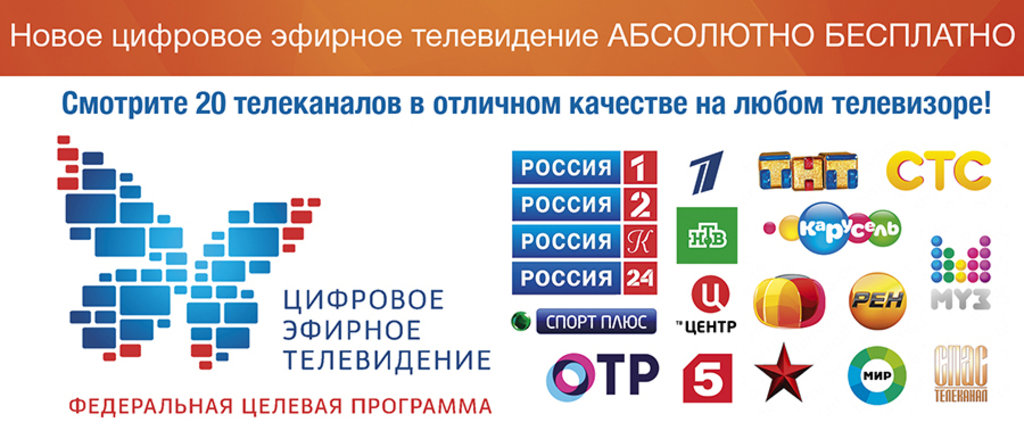 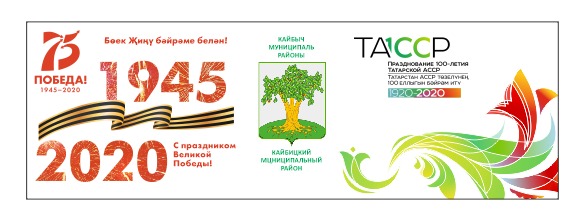 Демографическая ситуация
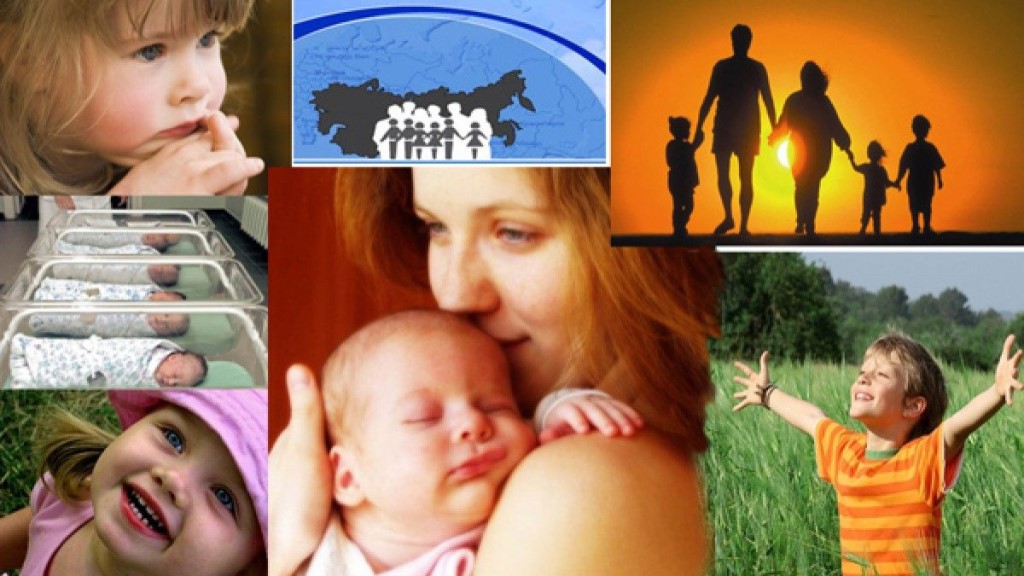 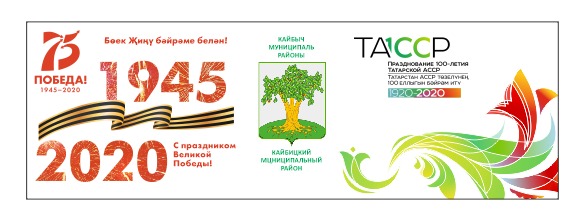 Естественная  убыль населения за 5 лет
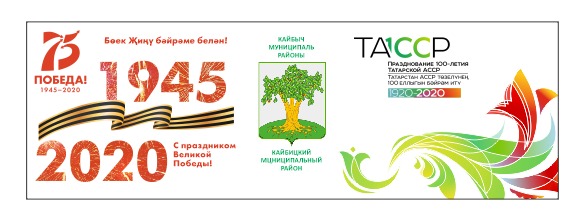 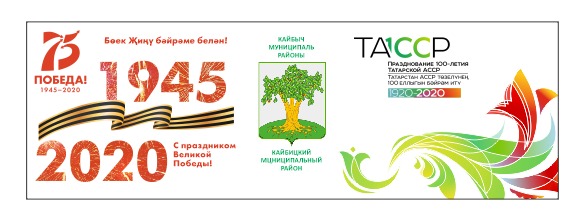 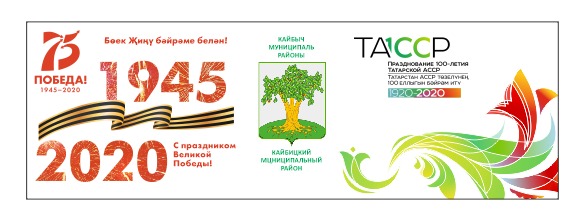 Рождение за 5 лет
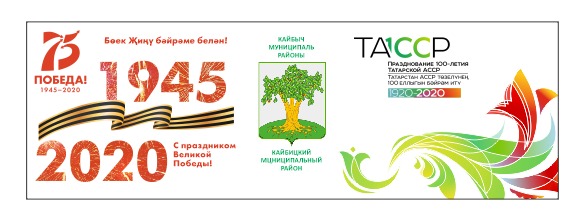 Рождение за 5 лет
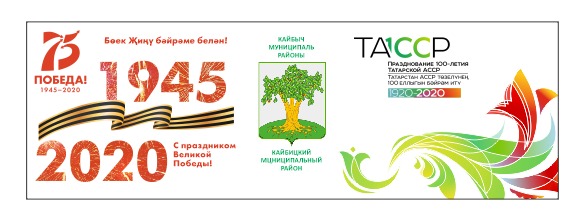 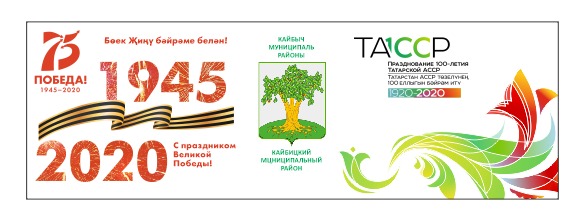 Дети дошкольного возраста
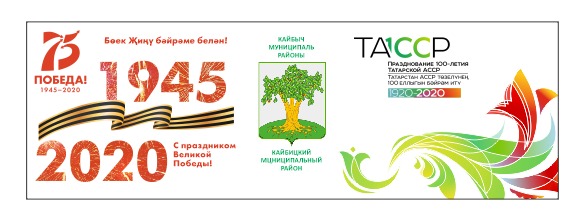 Культурная жизнь села
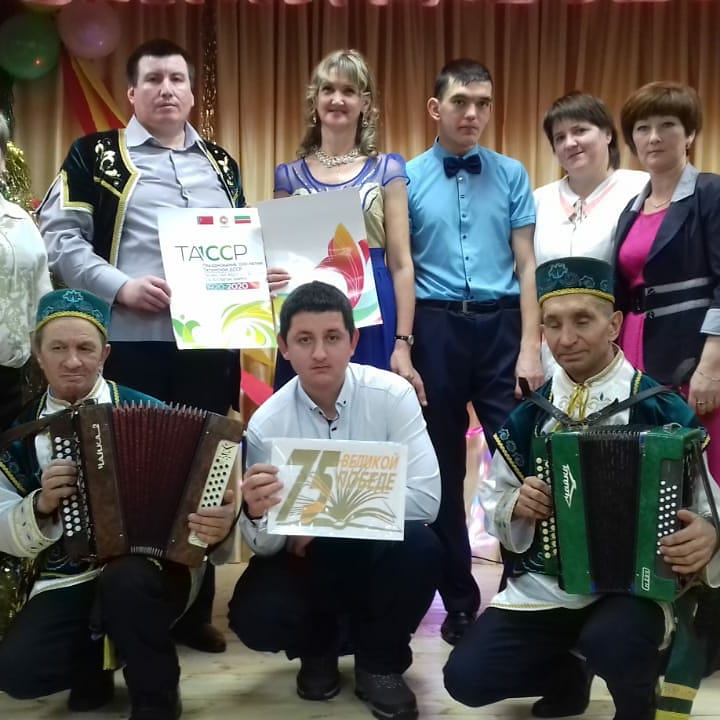 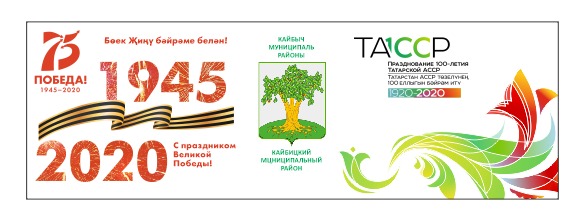 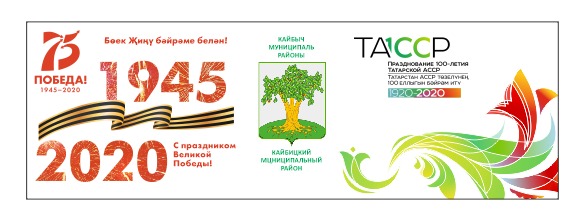 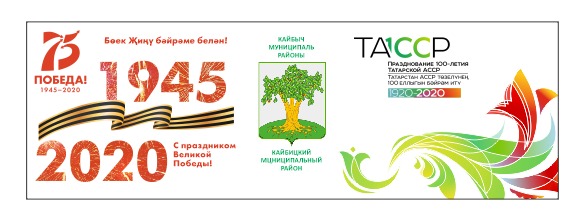 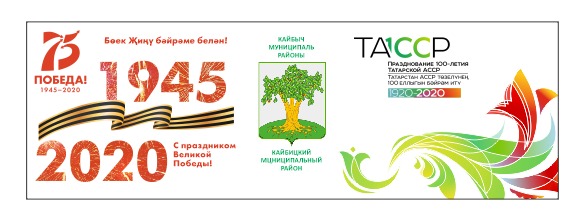 ПРИЗЫВ В РЯДЫ ВООРУЖЕННЫХ СИЛ
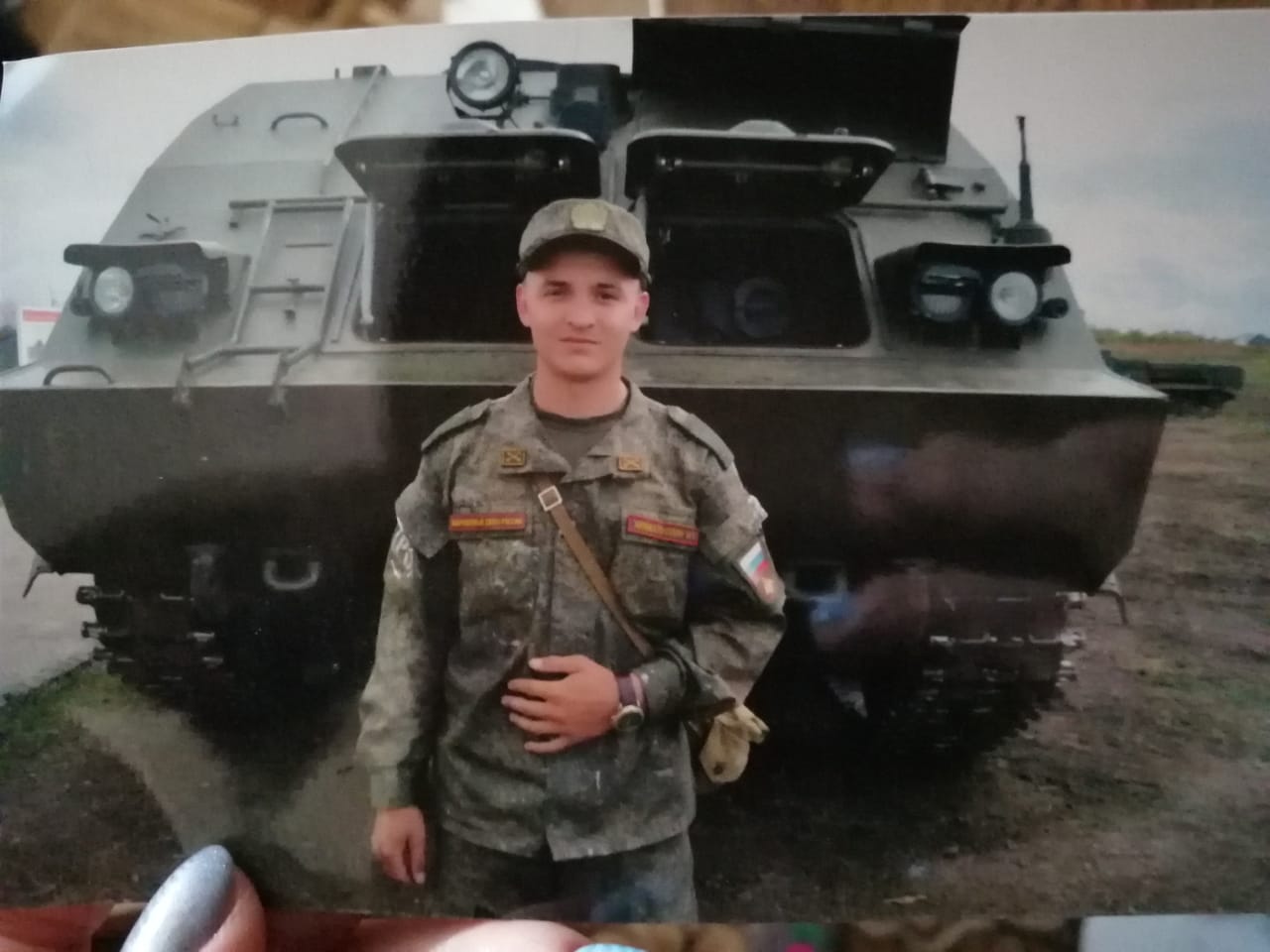 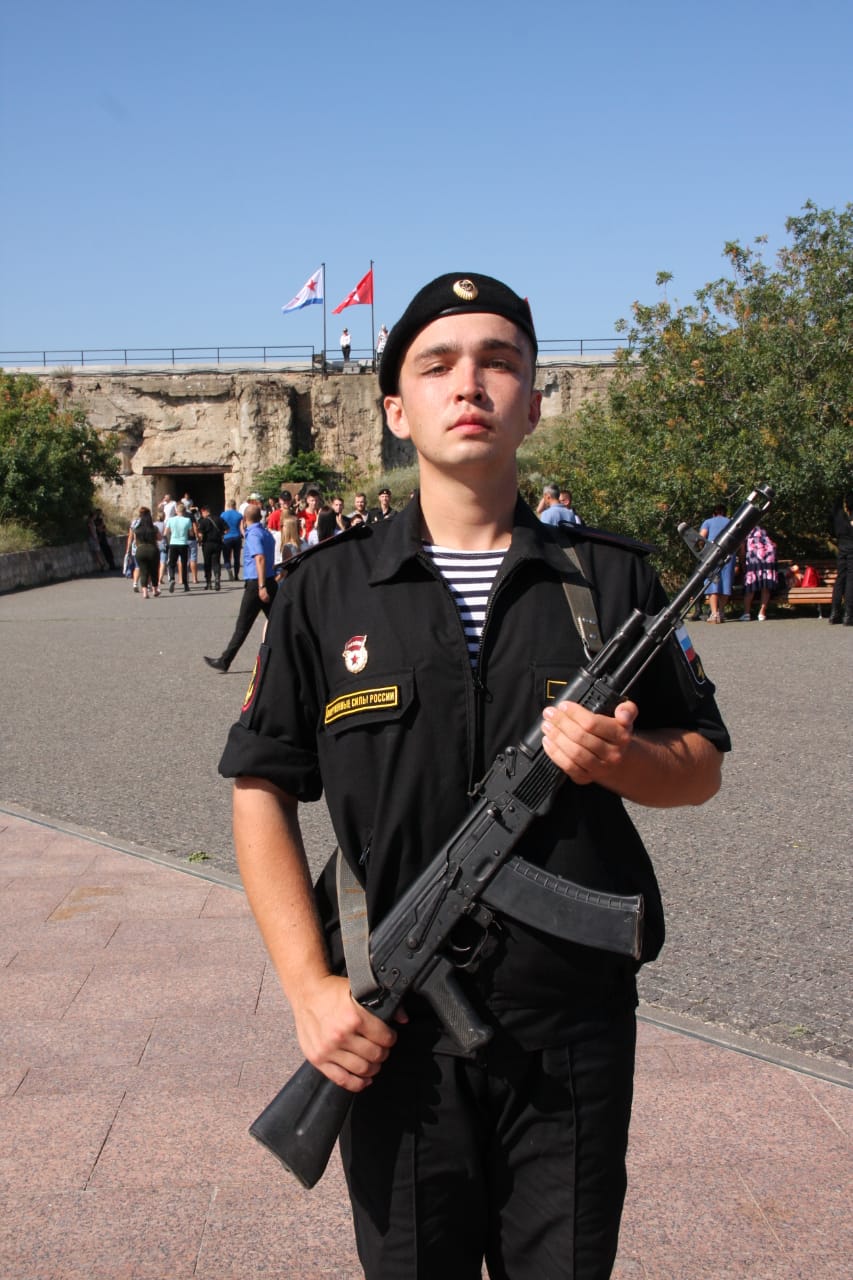 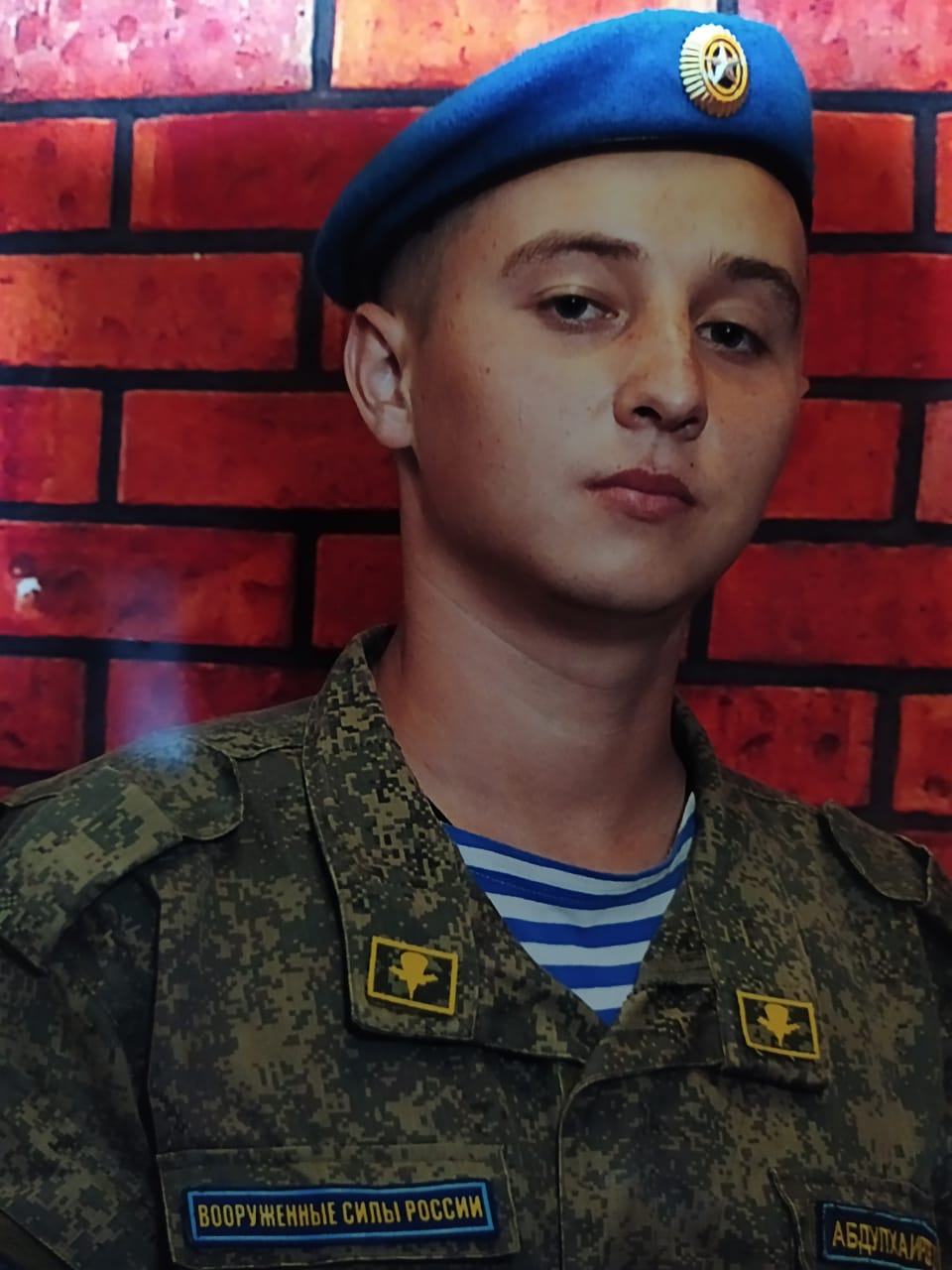 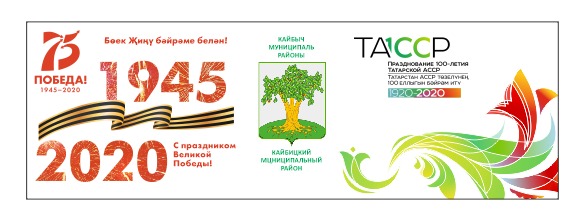 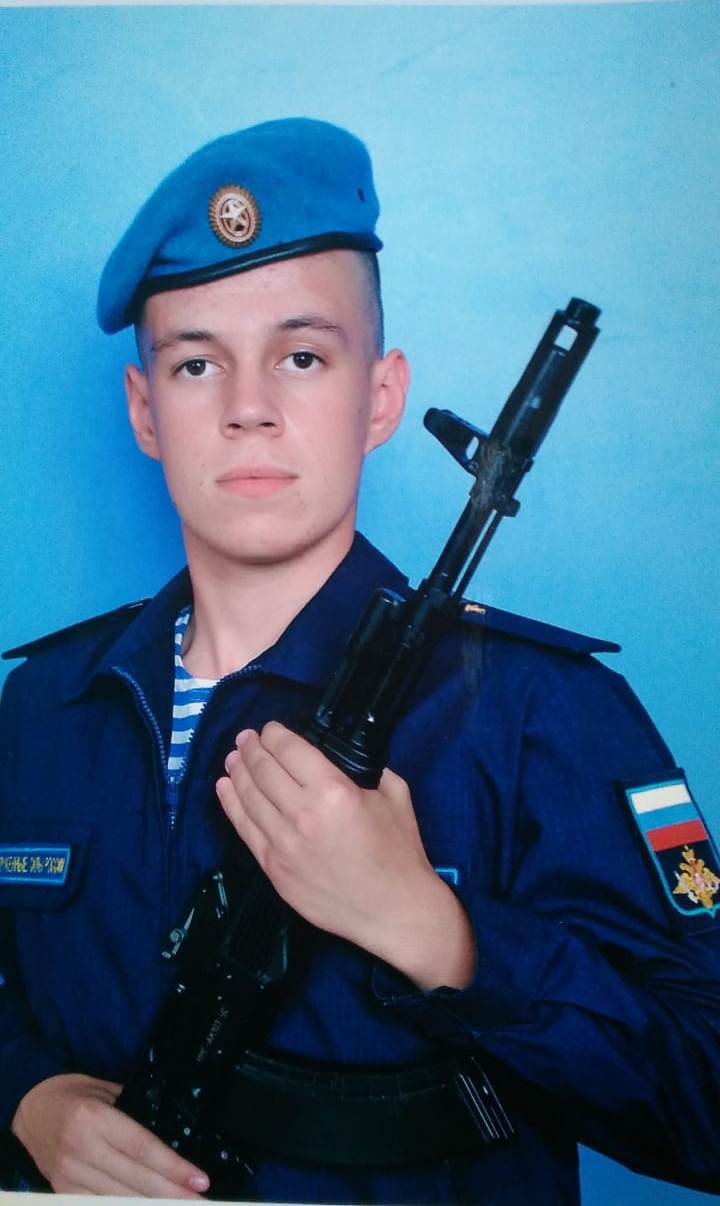 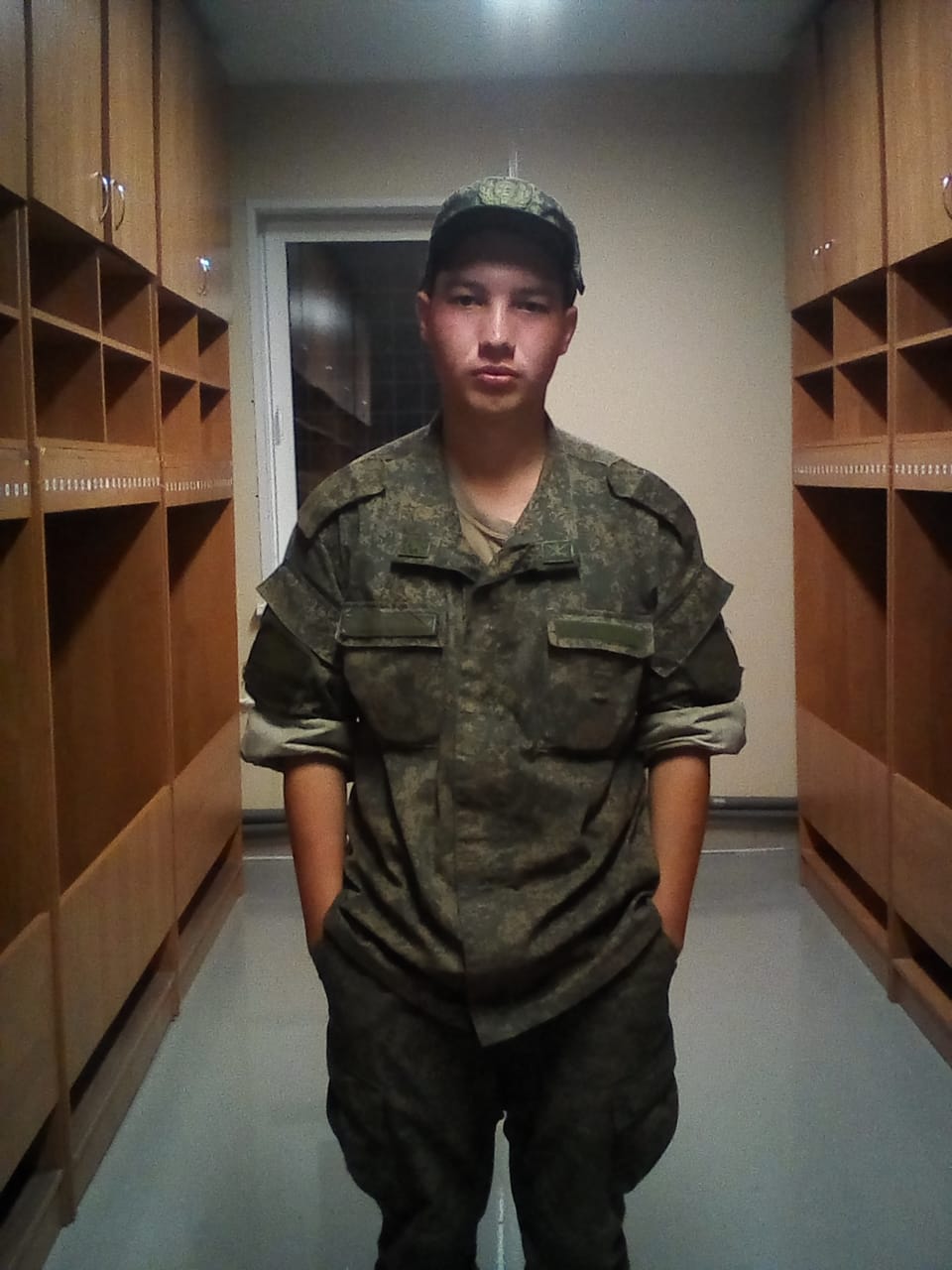 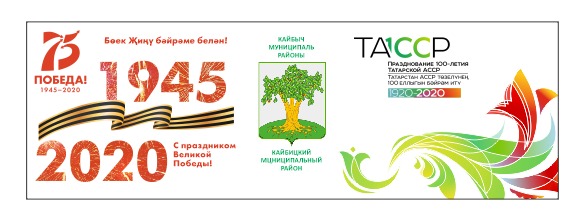 Отдав свой долг  Родине вернулись
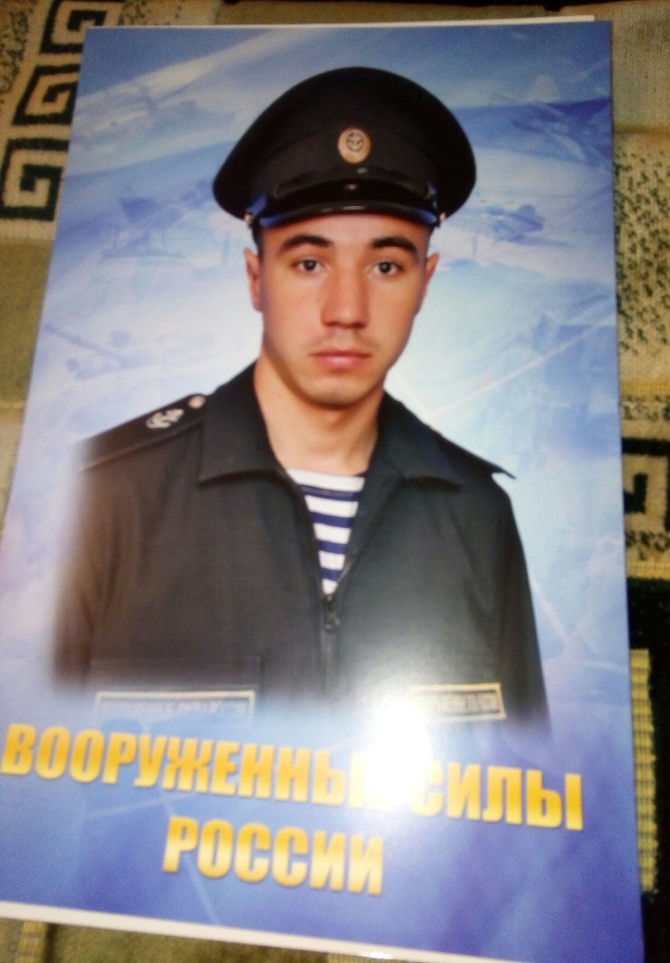 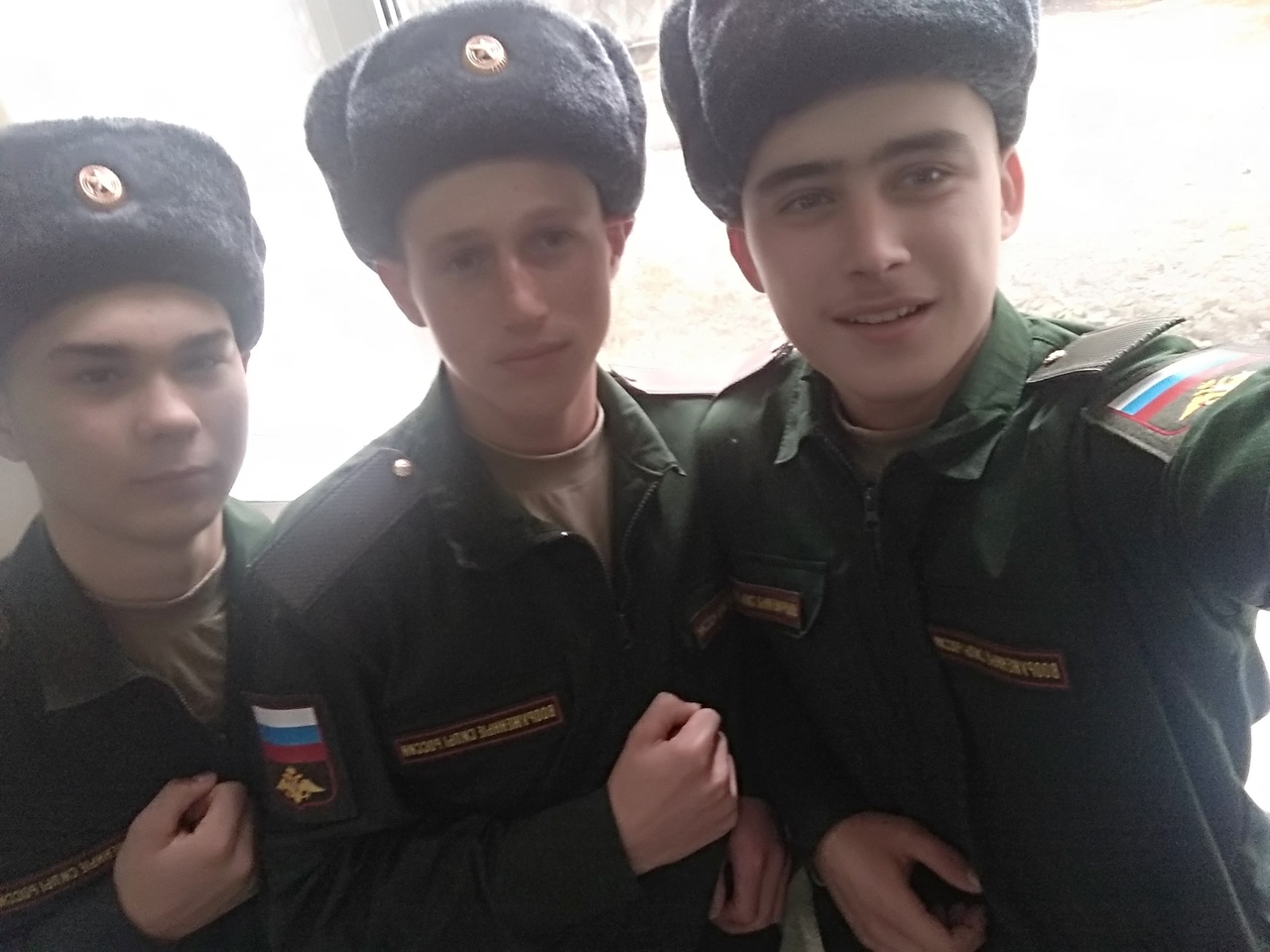 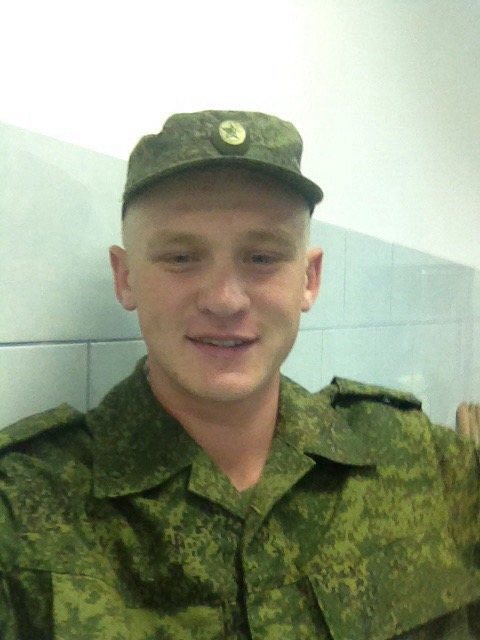 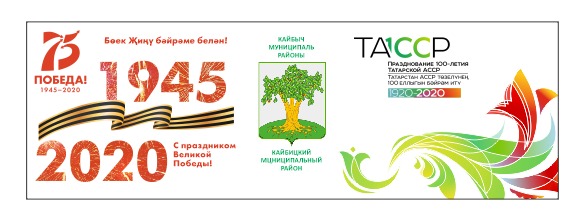 ПОЖАРНАЯ БЕЗОПАСНОСТЬ
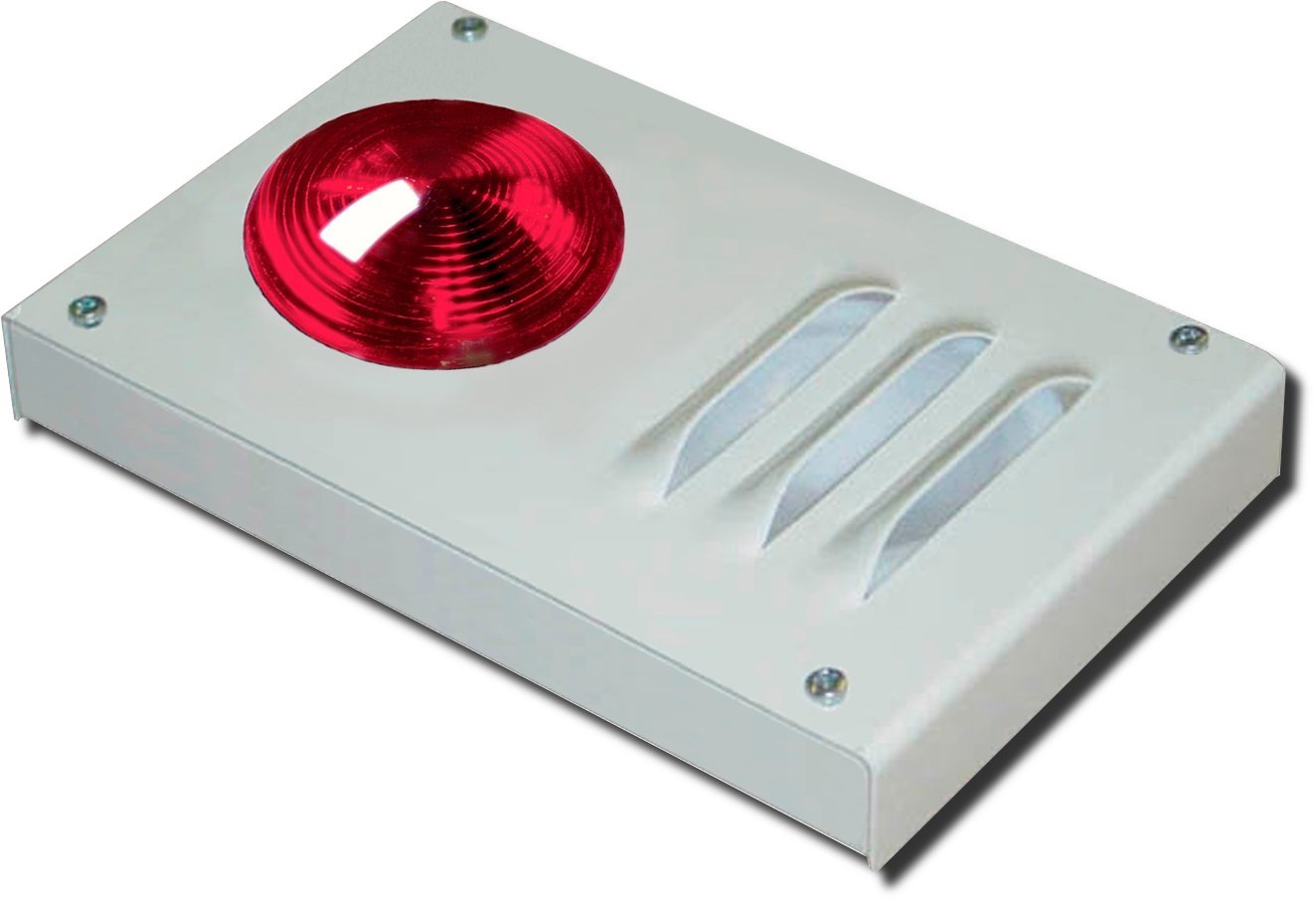 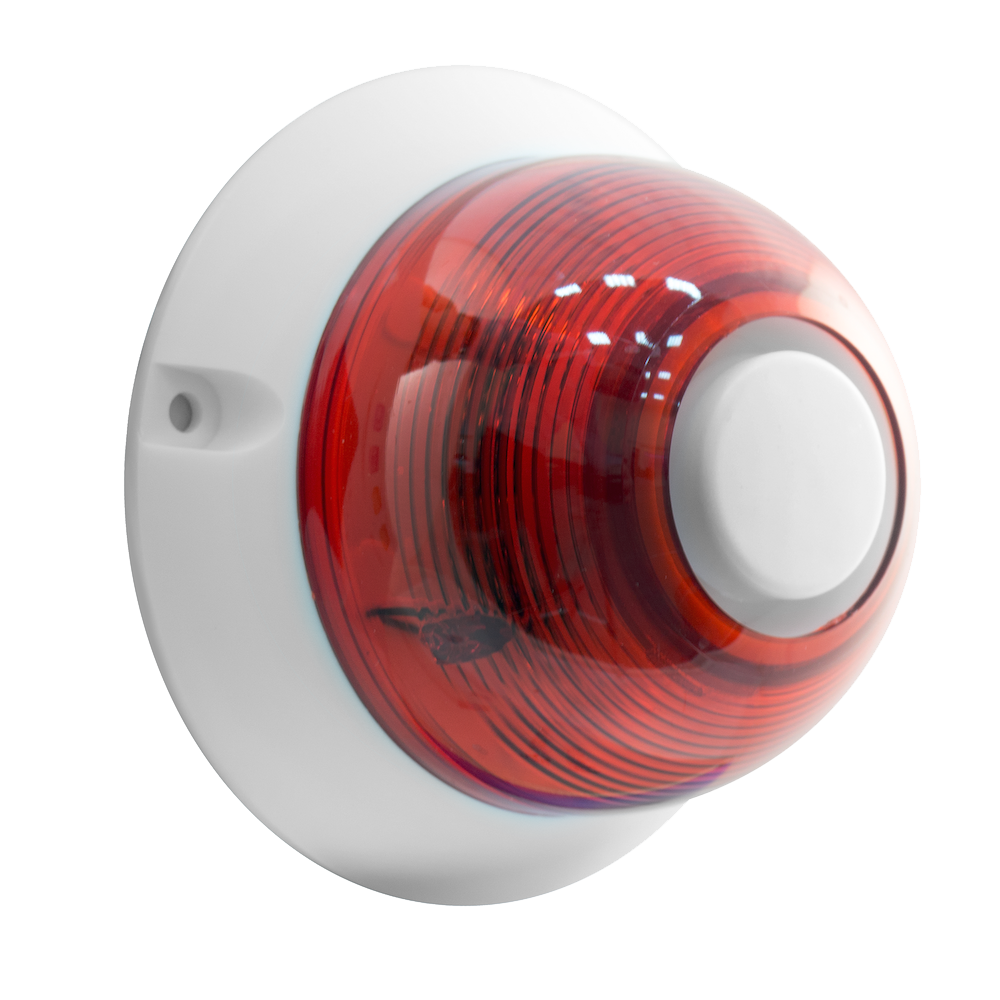 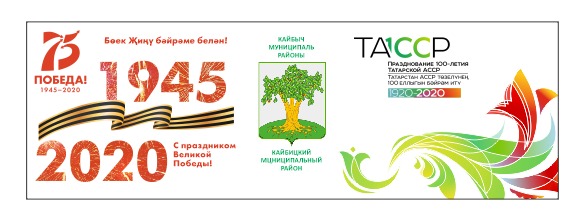 СОЦИАЛЬНОЕ ОБСЛУЖИВАНИЕ
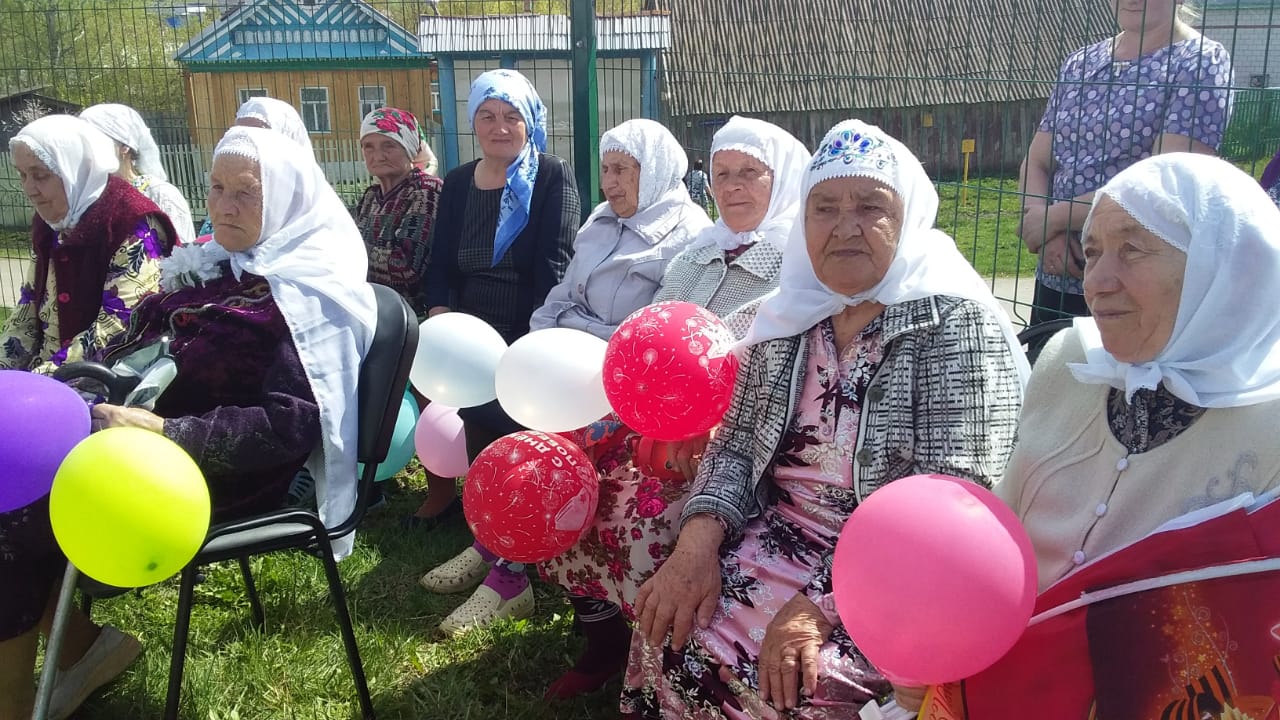 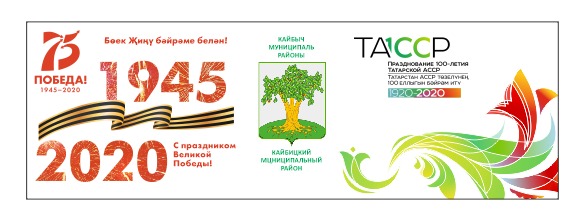 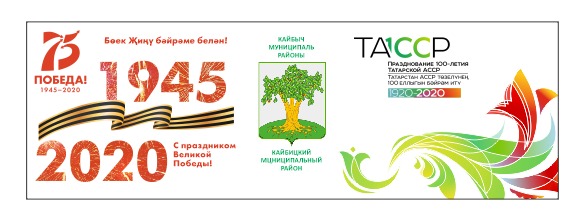 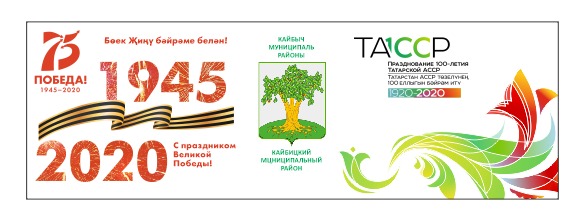 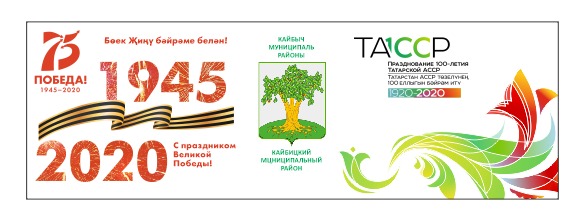 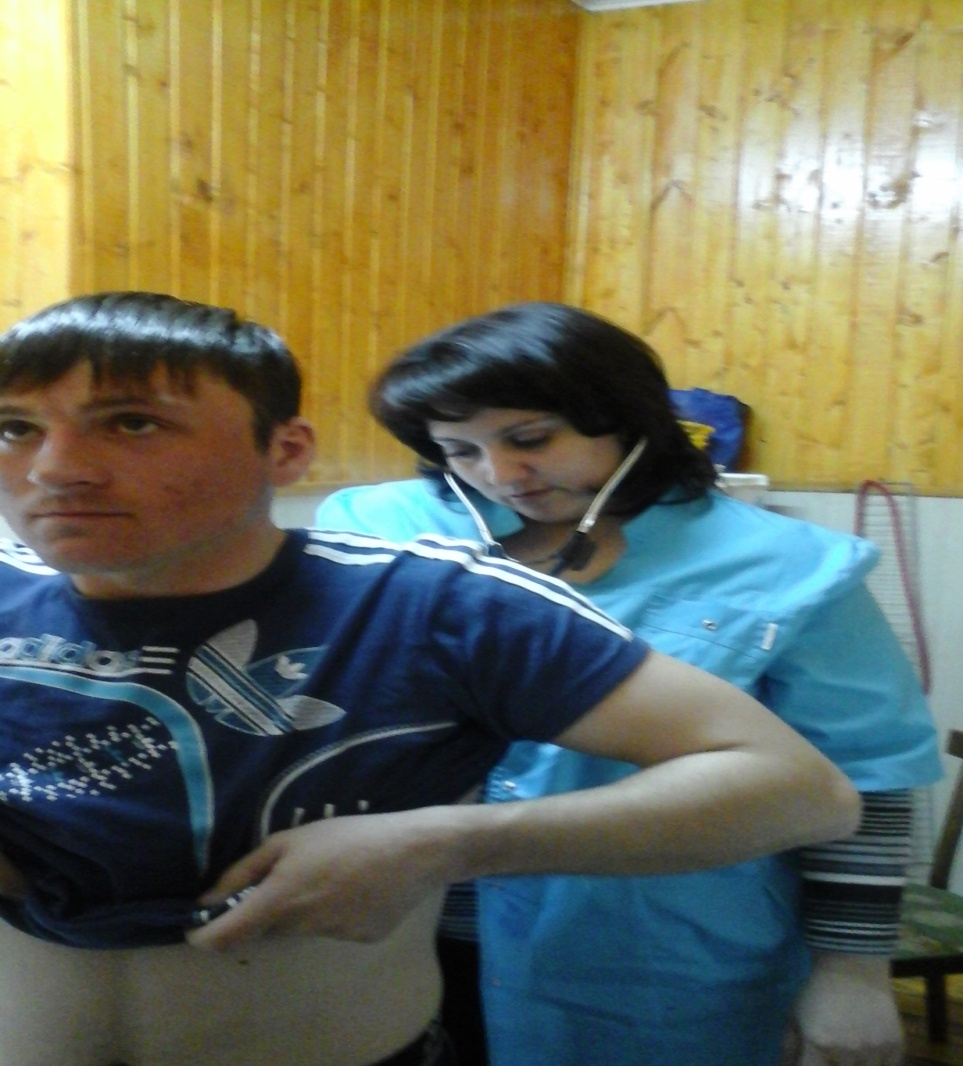 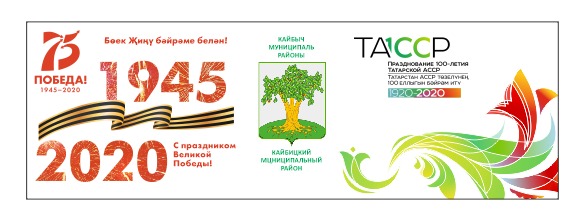 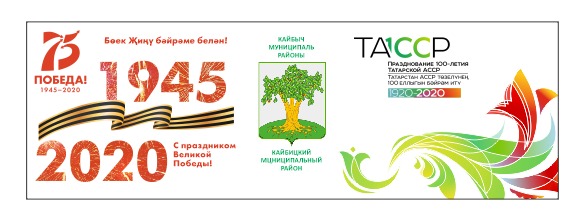 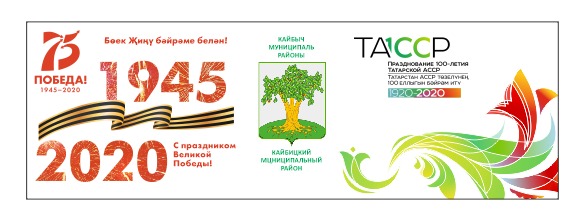 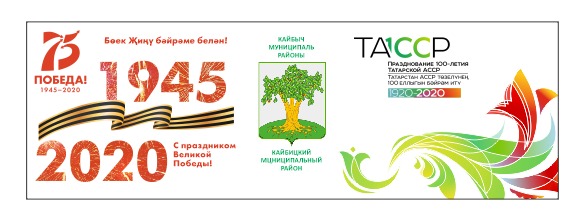 Отпраздновавшие свои 90,95 летние юбилеи
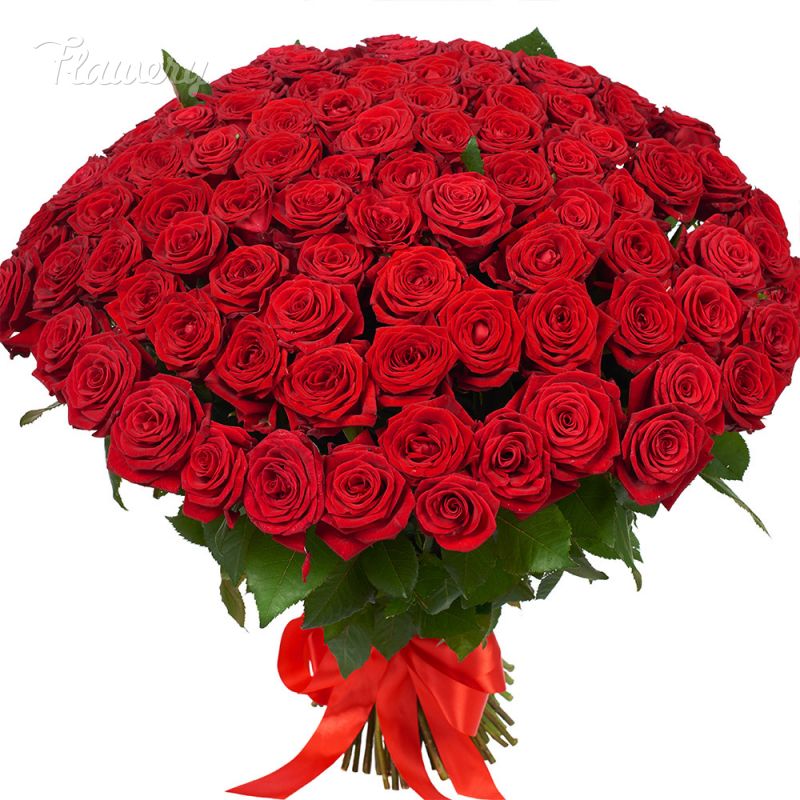 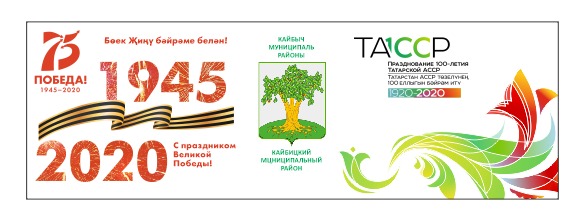 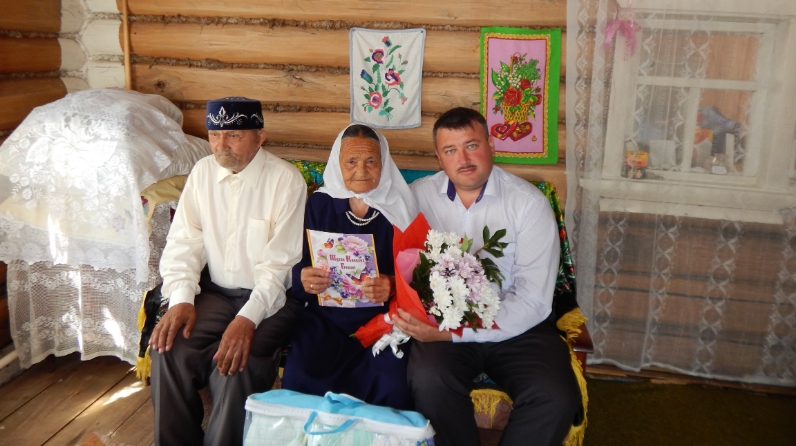 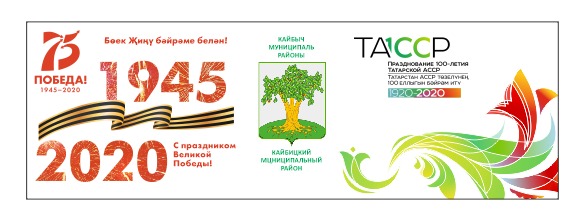 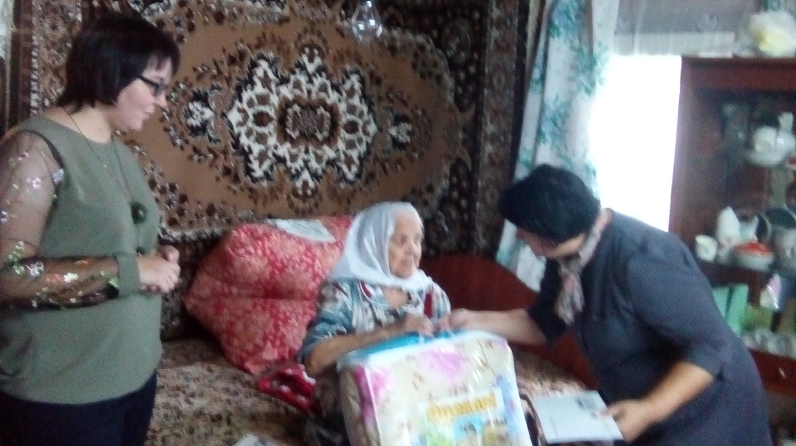 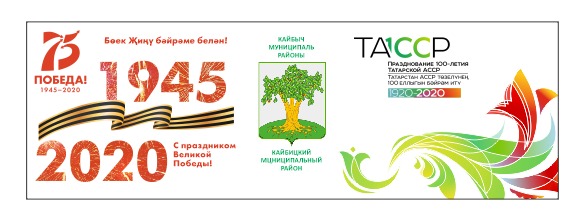 Чествование юбиляров в кафе « Райхан»
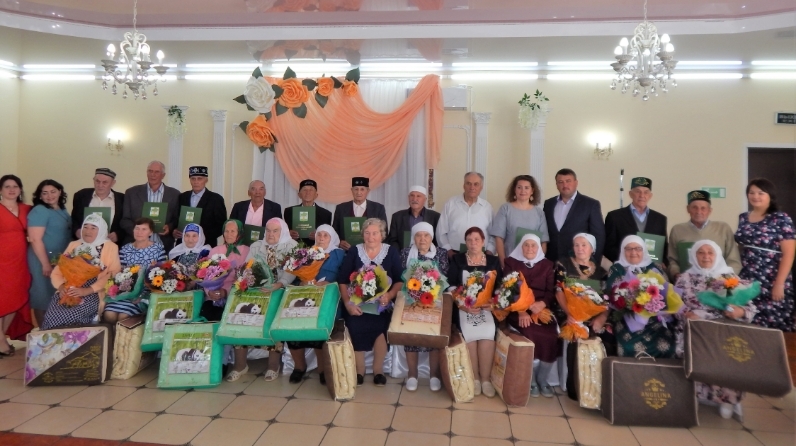 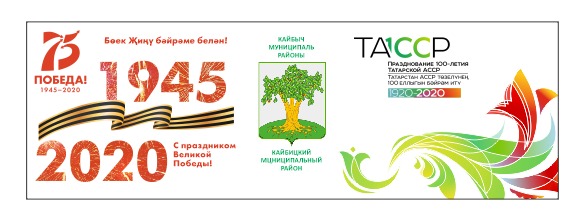 Участники ВОВ
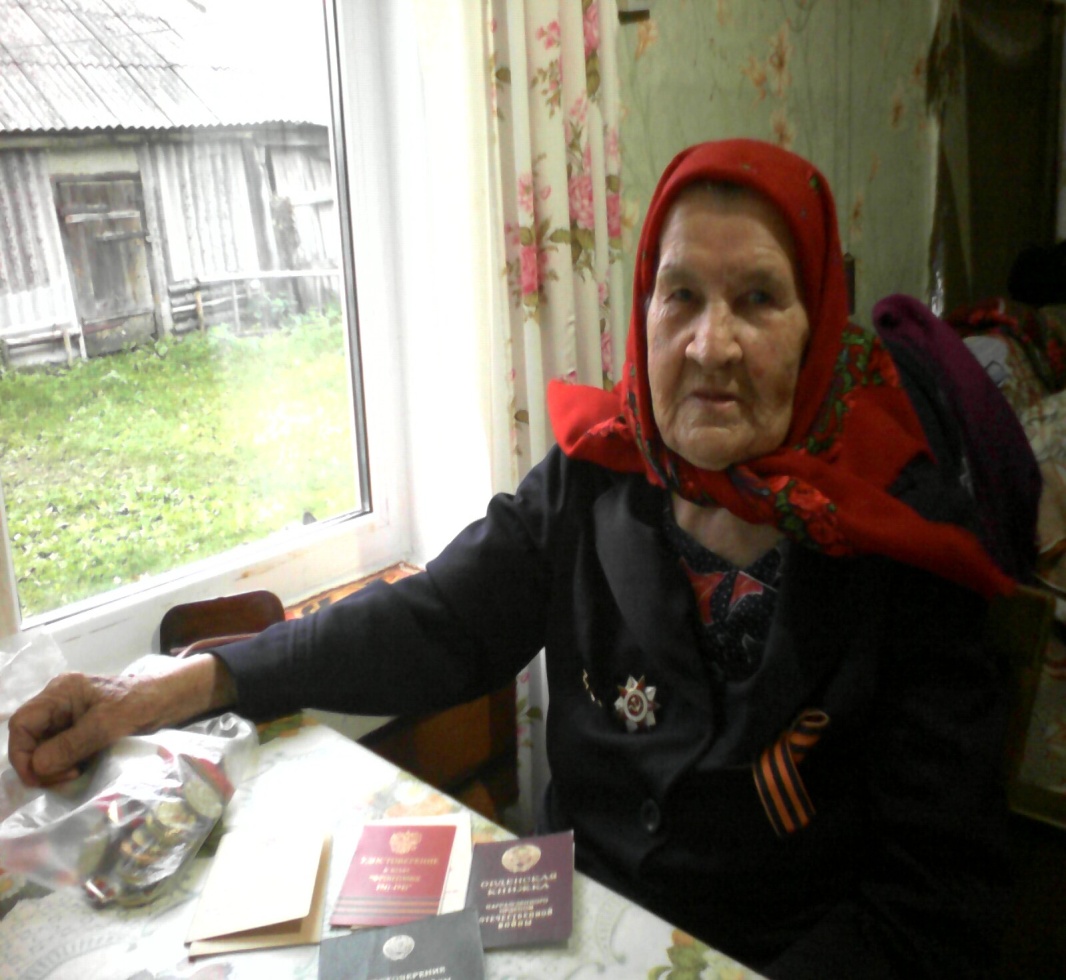 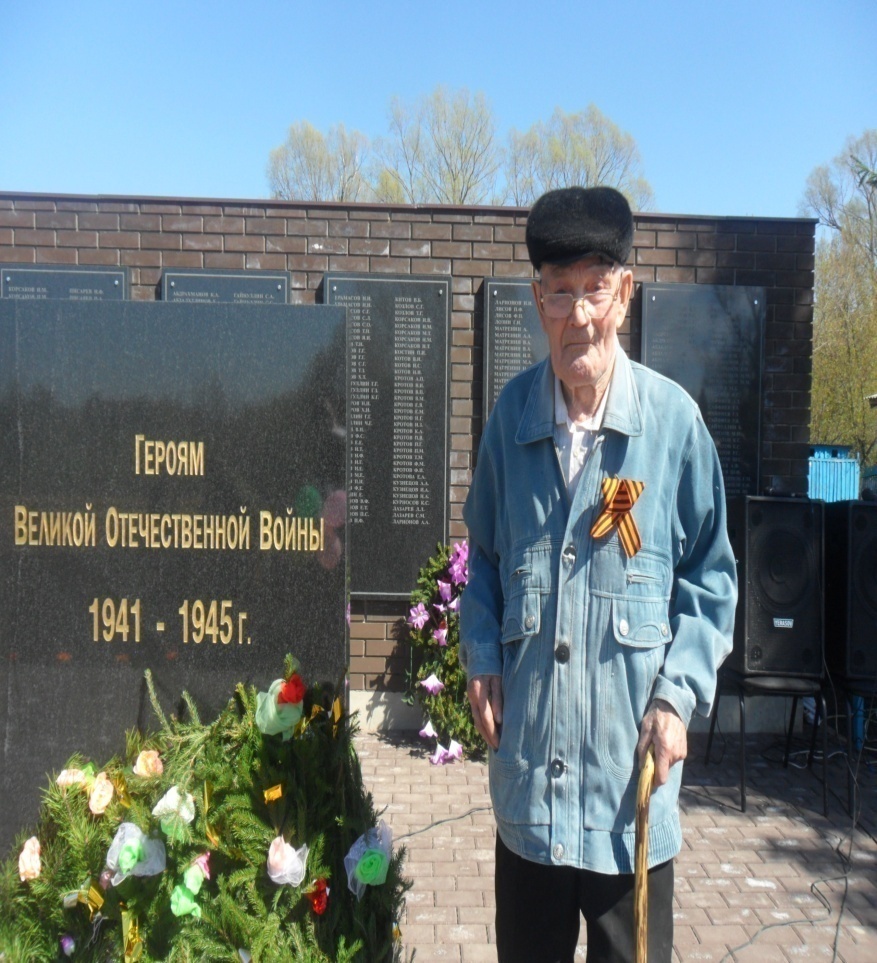 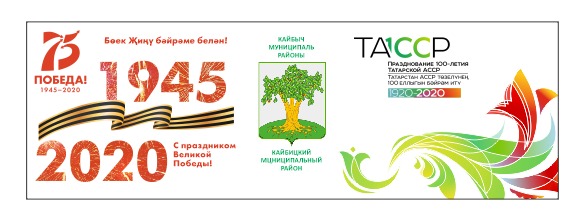 УЧАСТНИКИ ВОЙНЫ АФГАНА И ЧЕЧНИ
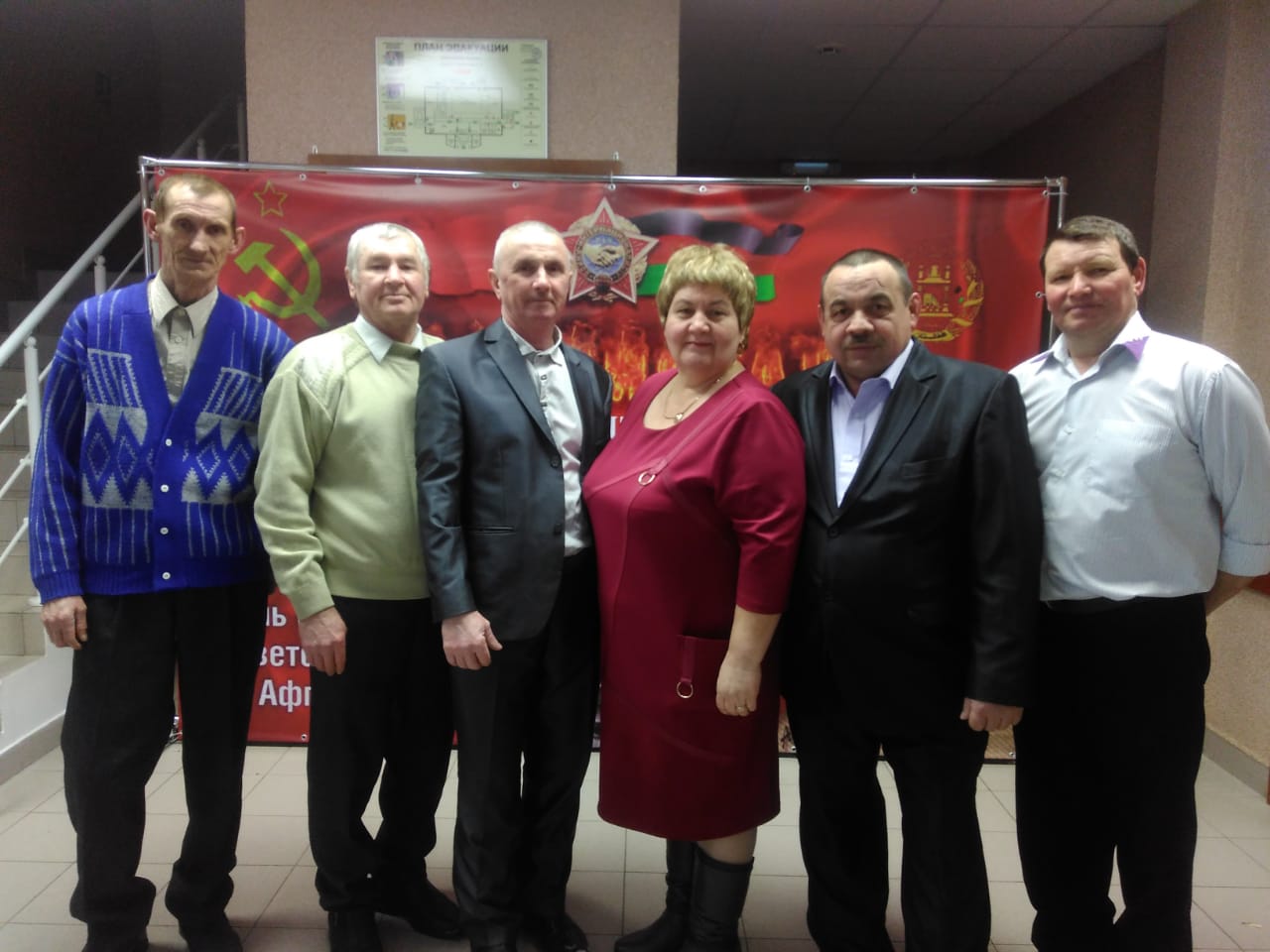 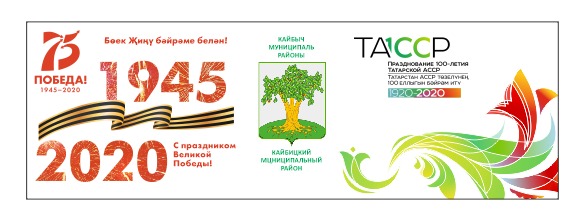 Почтили память  погибшему воину Афгана в дер.Мурза Берлибаш Бурганову Рафилю Искандаровичу
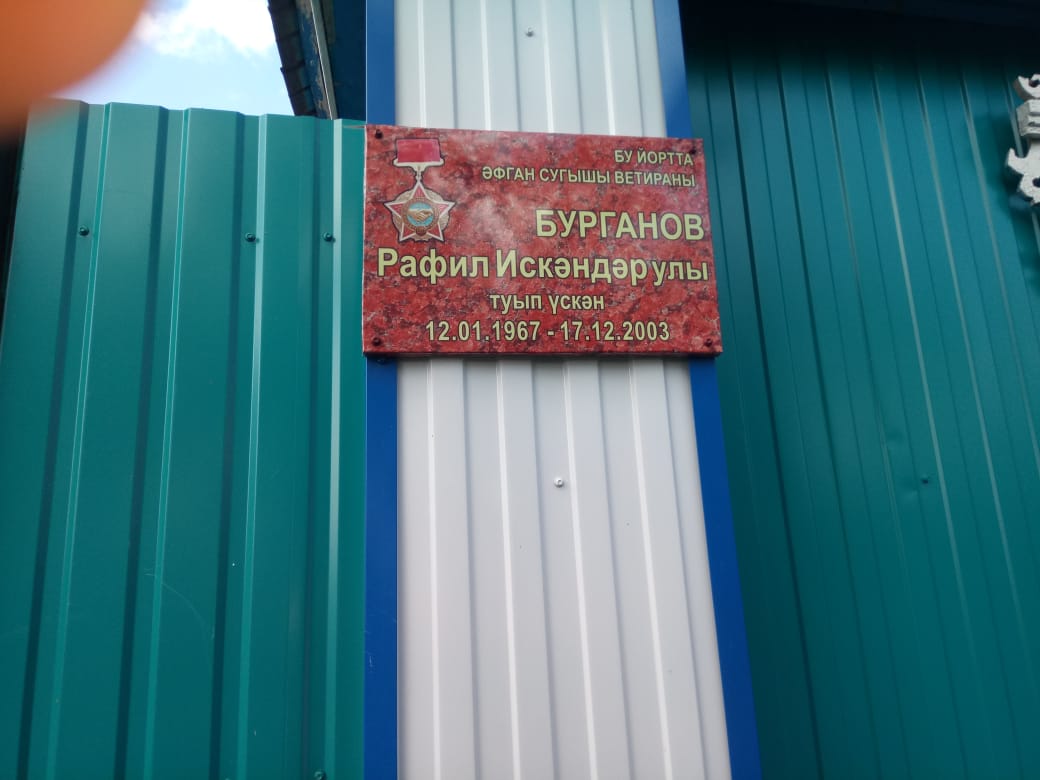 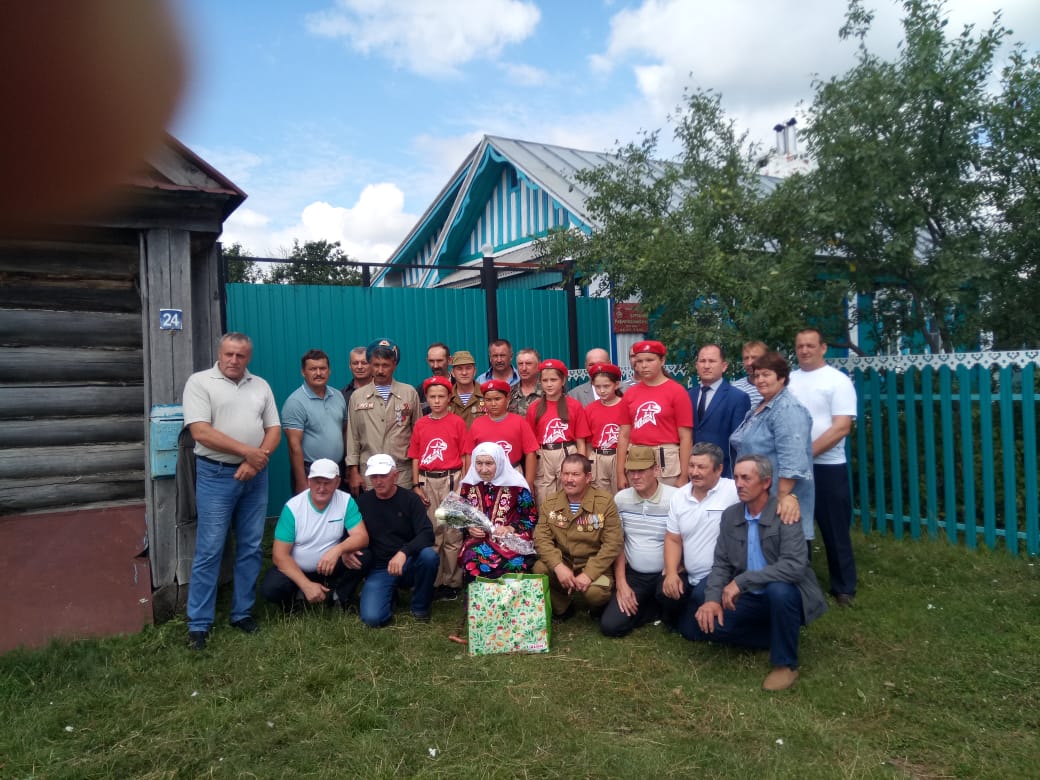 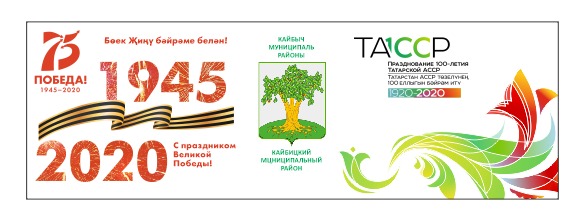 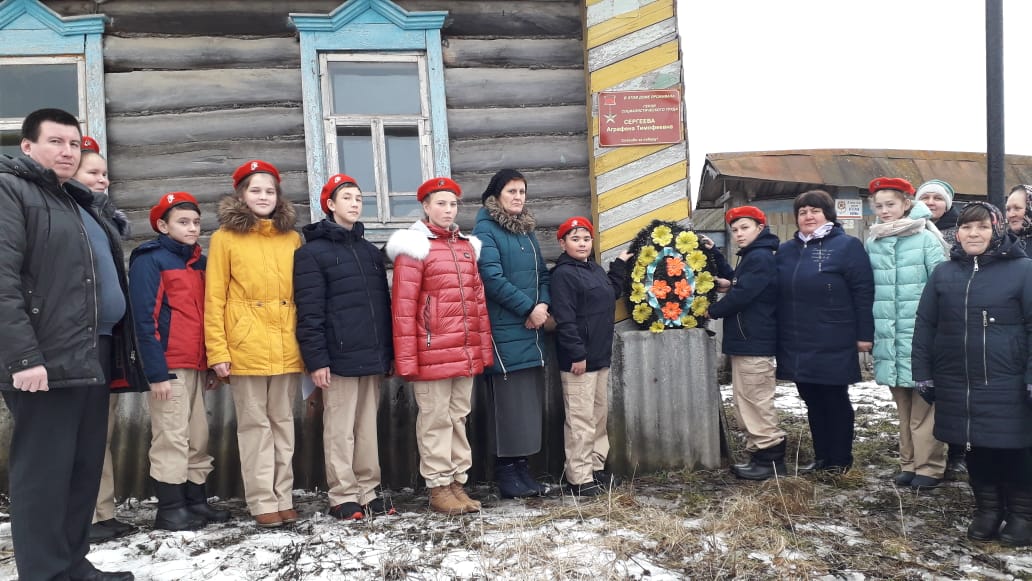 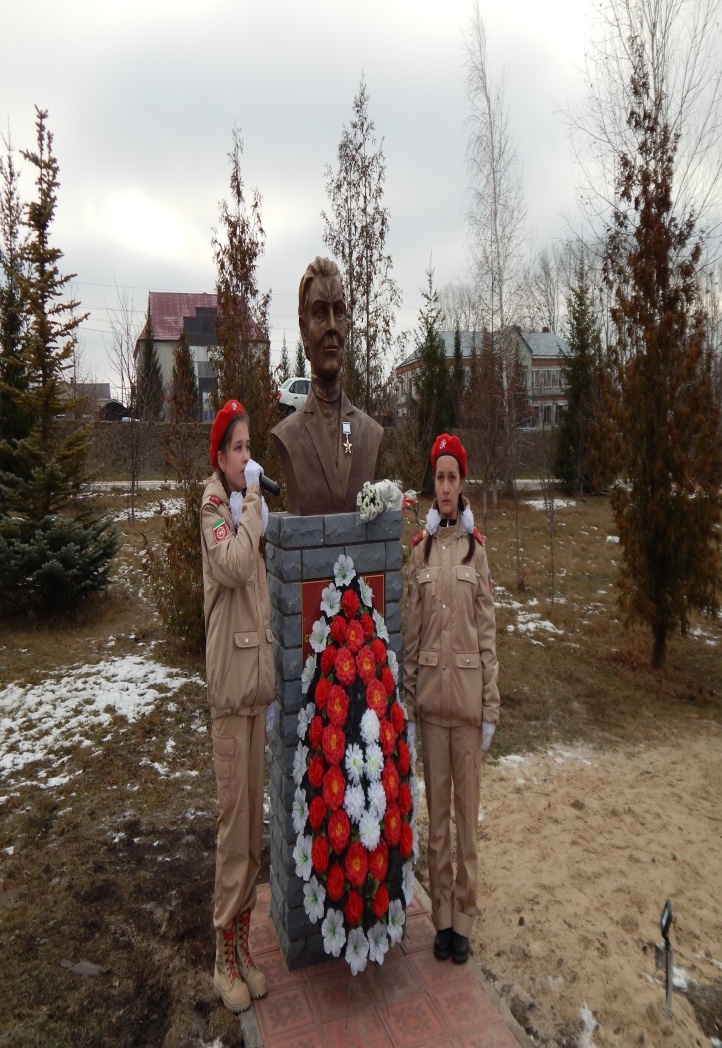 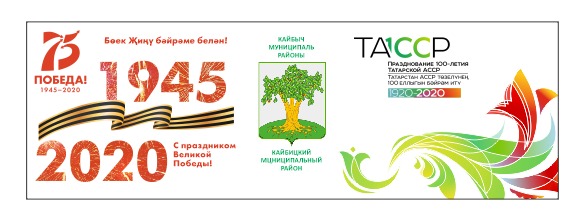 ДУХОВНАЯ ЖИЗНЬ СЕЛА
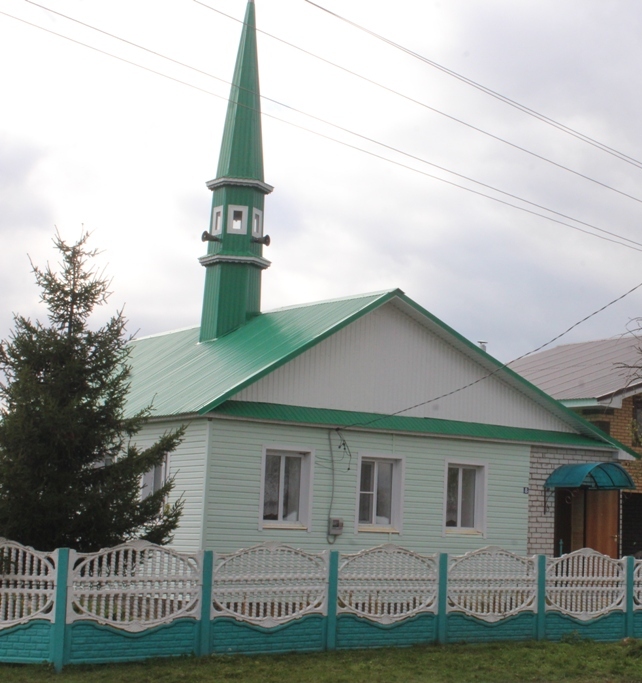 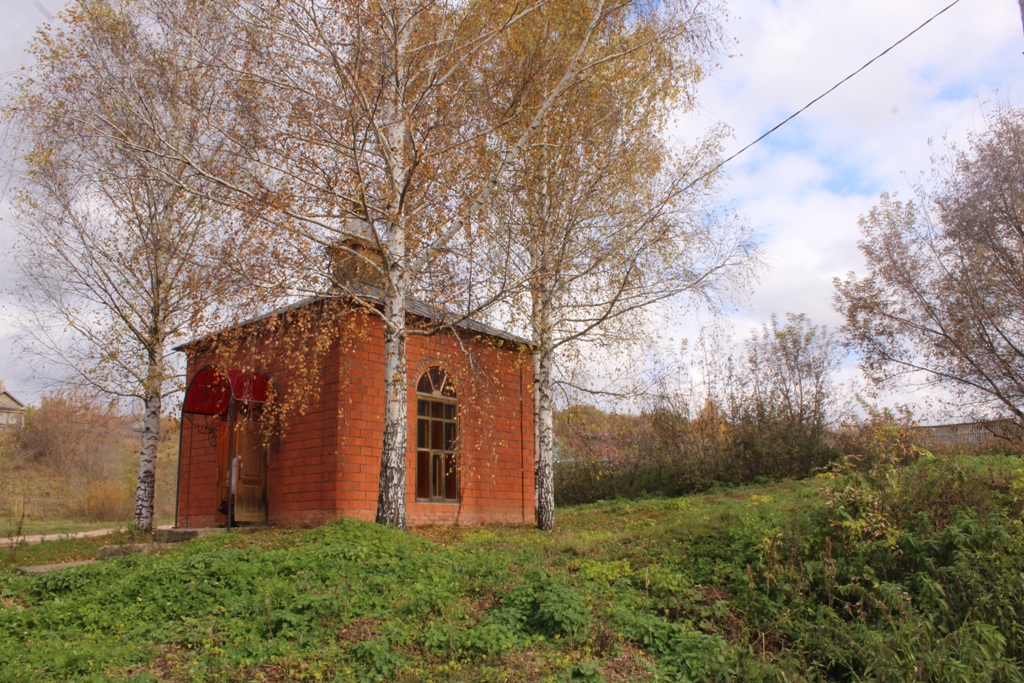 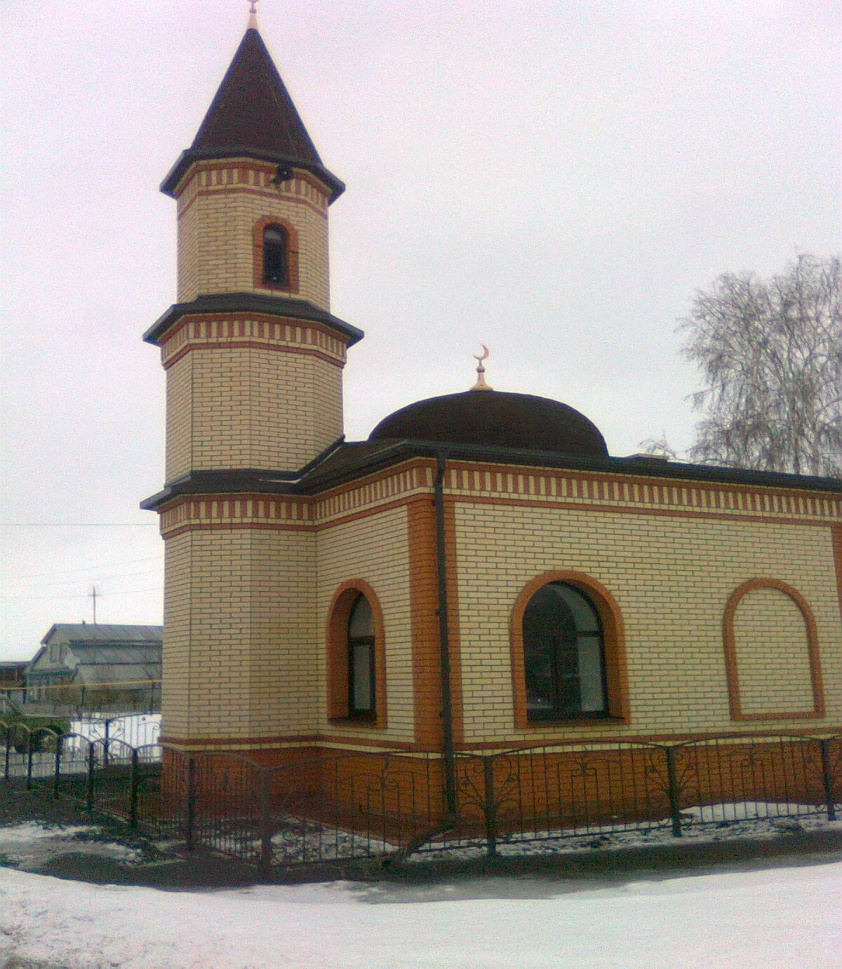 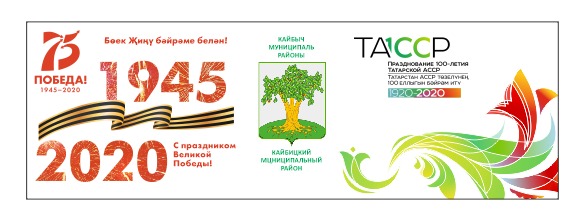 ПЕНСИОННОЕ ОБЕСПЕЧЕНИЕ
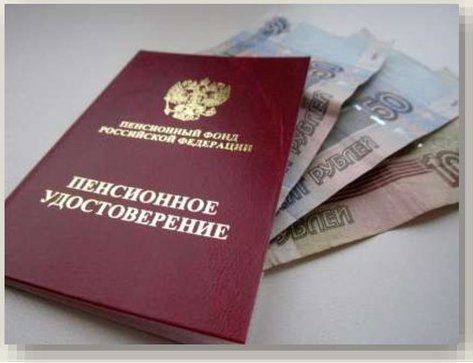 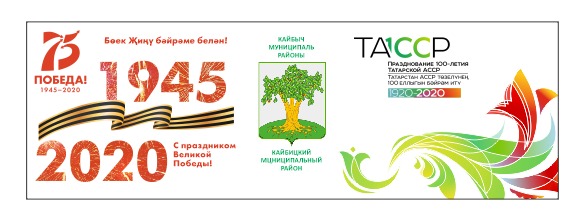 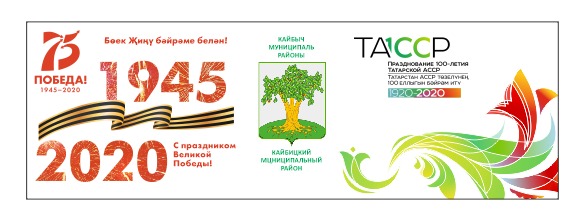 ВВОД ЖИЛЬЯ
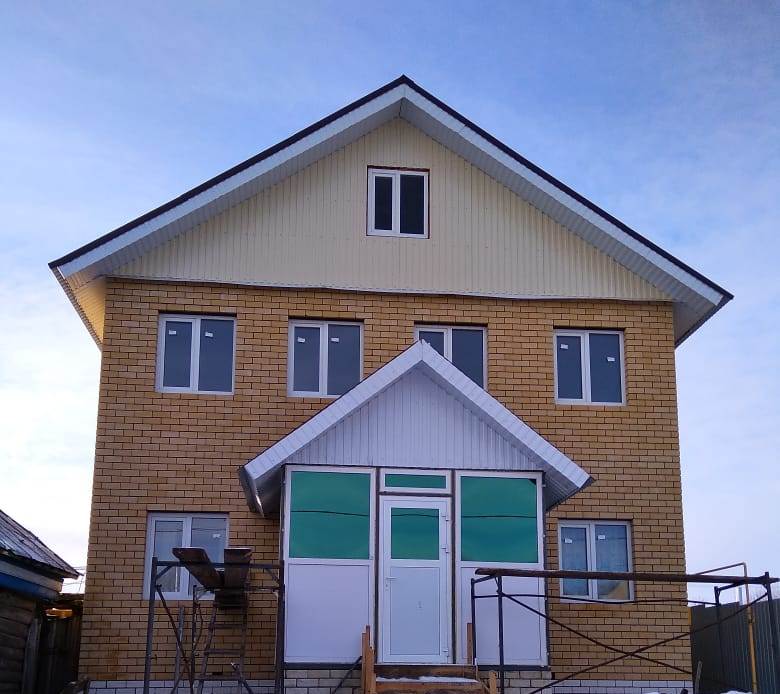 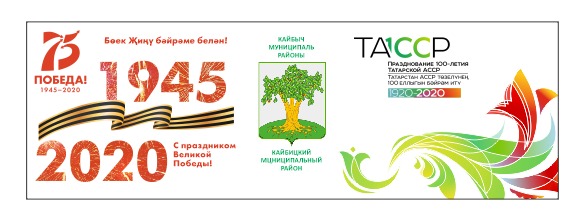 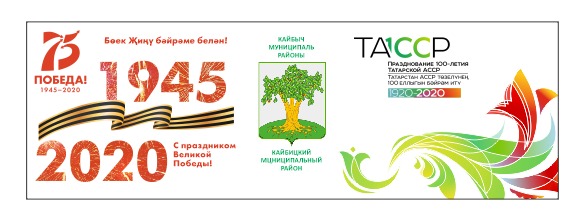 МЕРОПРИЯТИЯ:
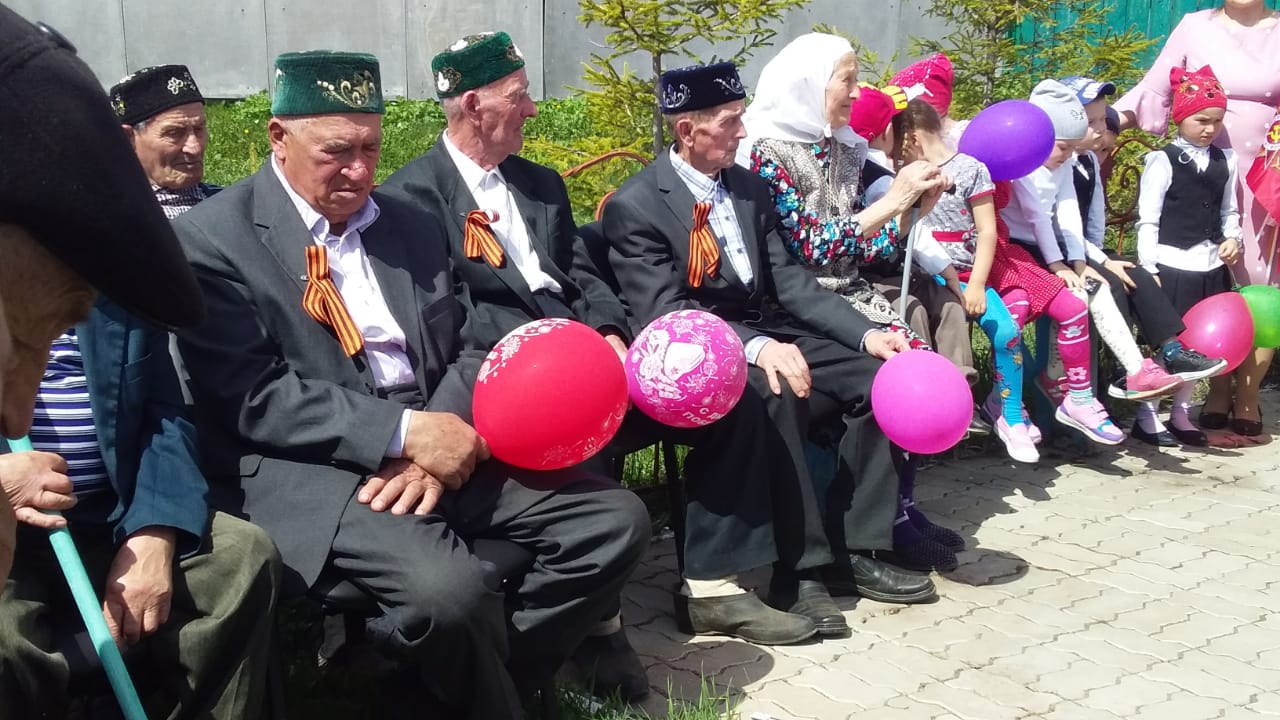 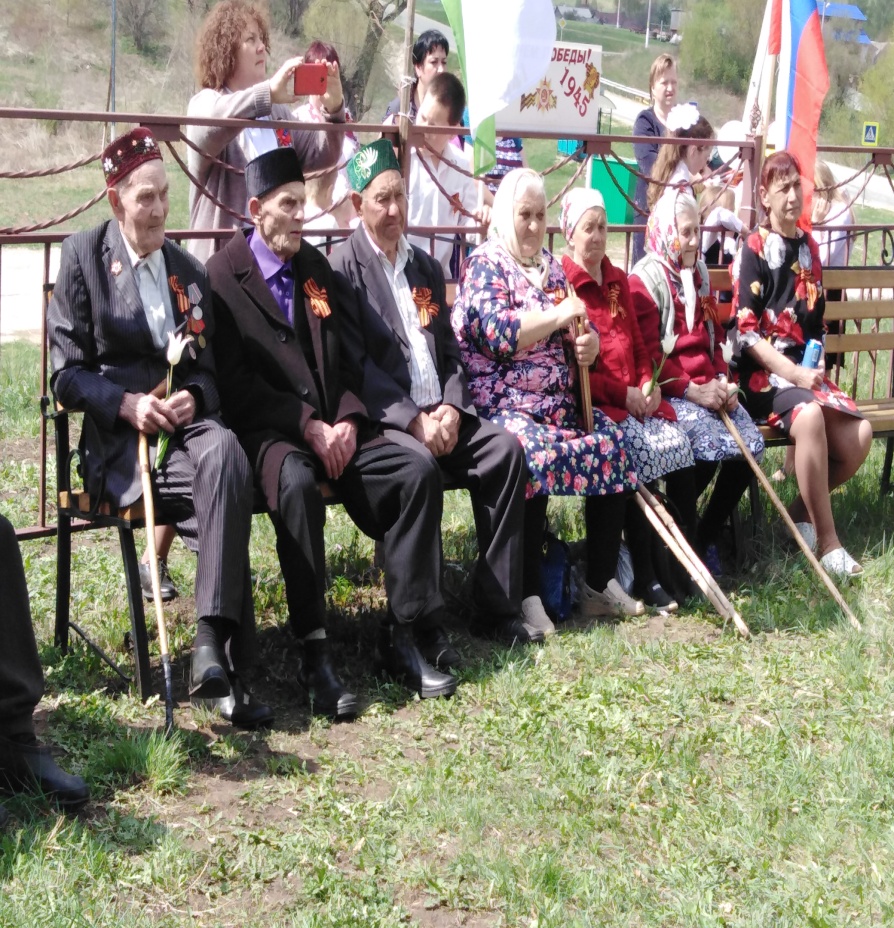 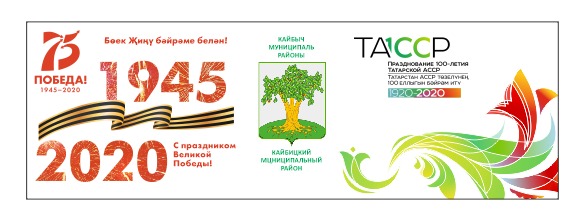 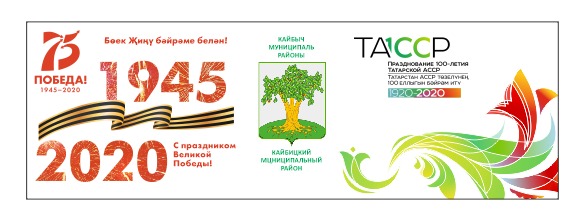 Сабантуй 2019
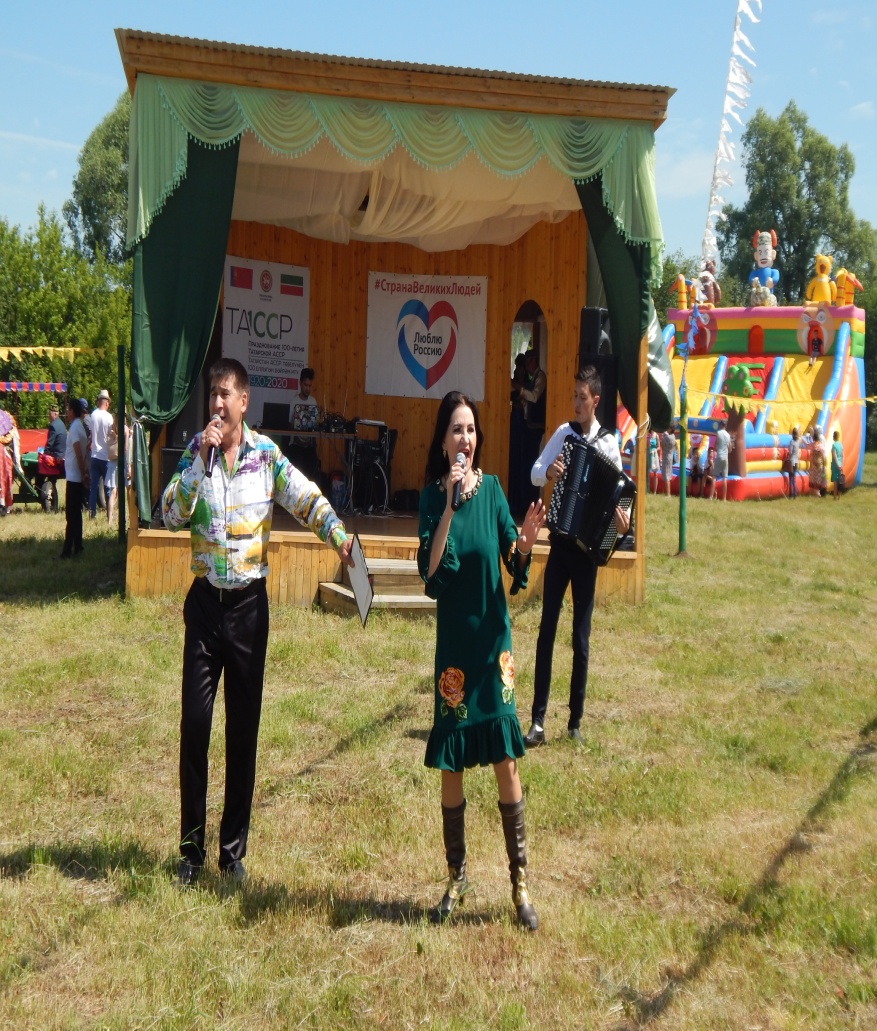 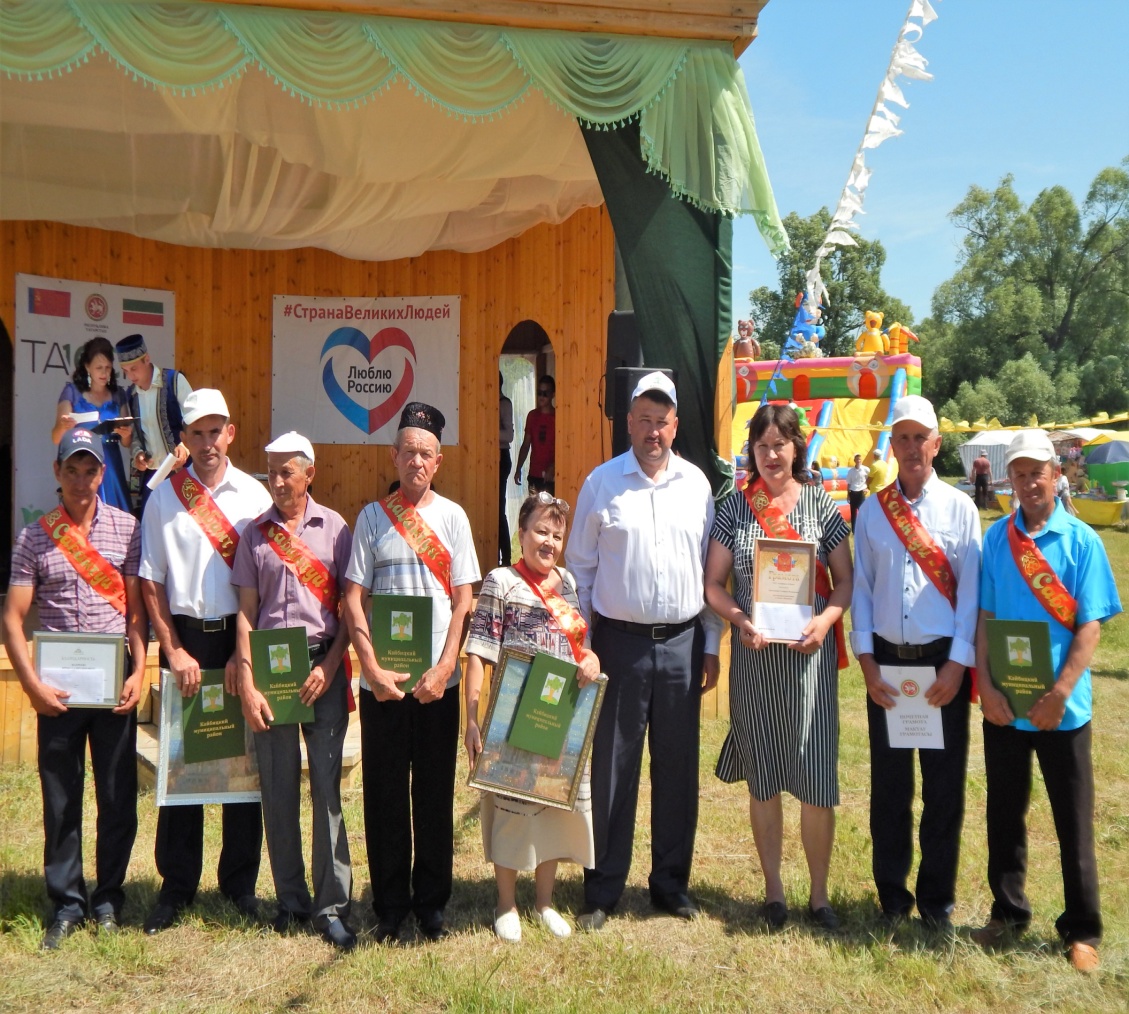 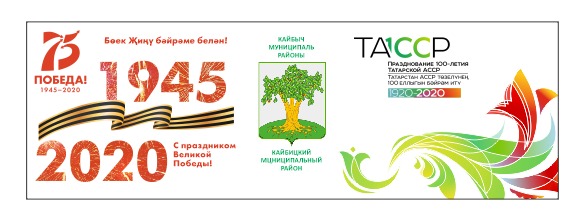 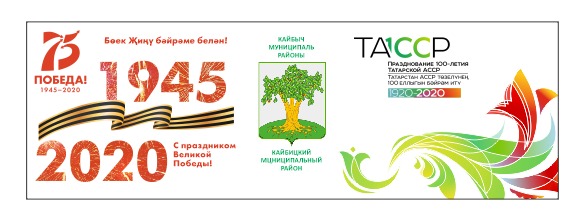 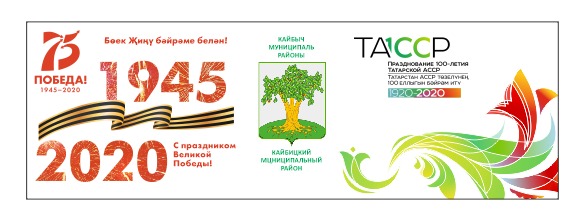 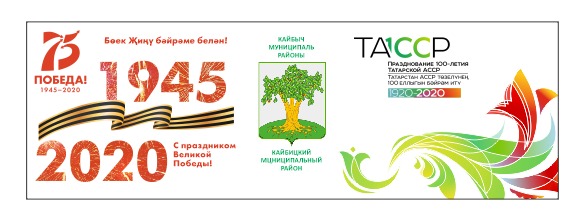 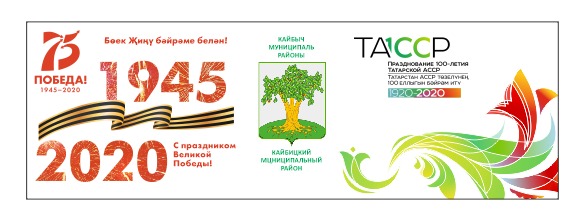 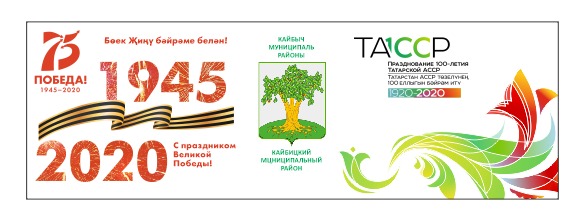 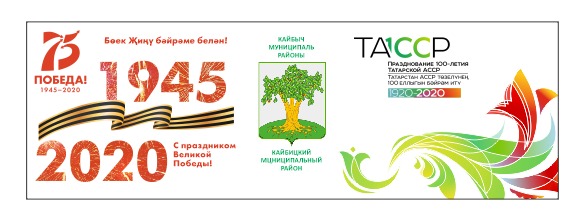 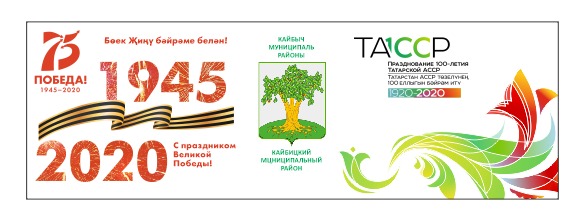 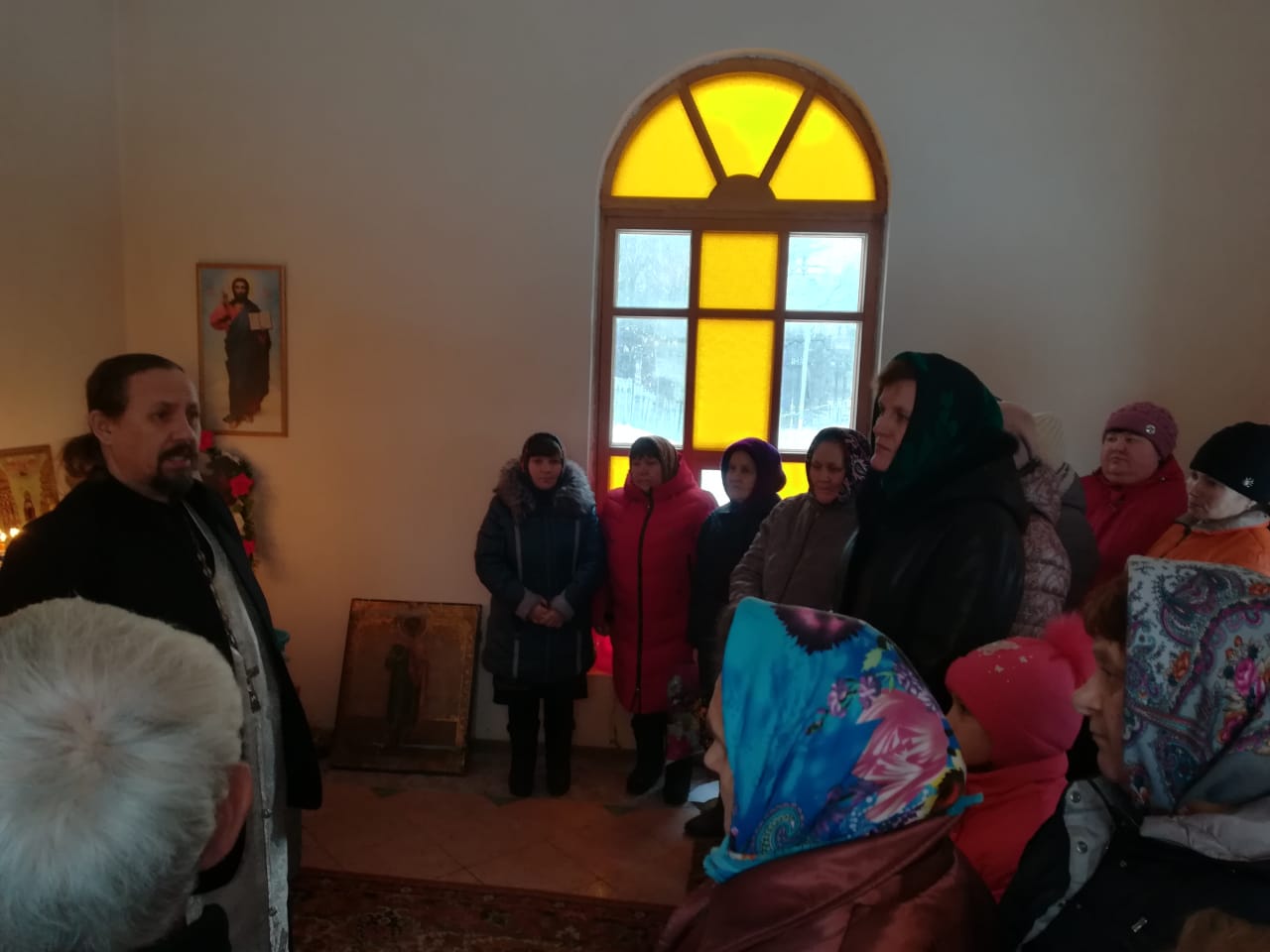 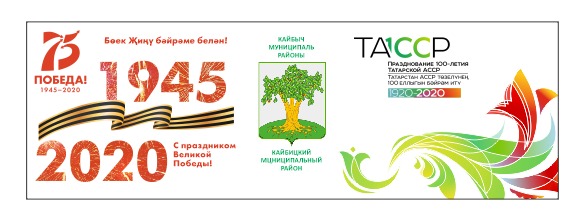 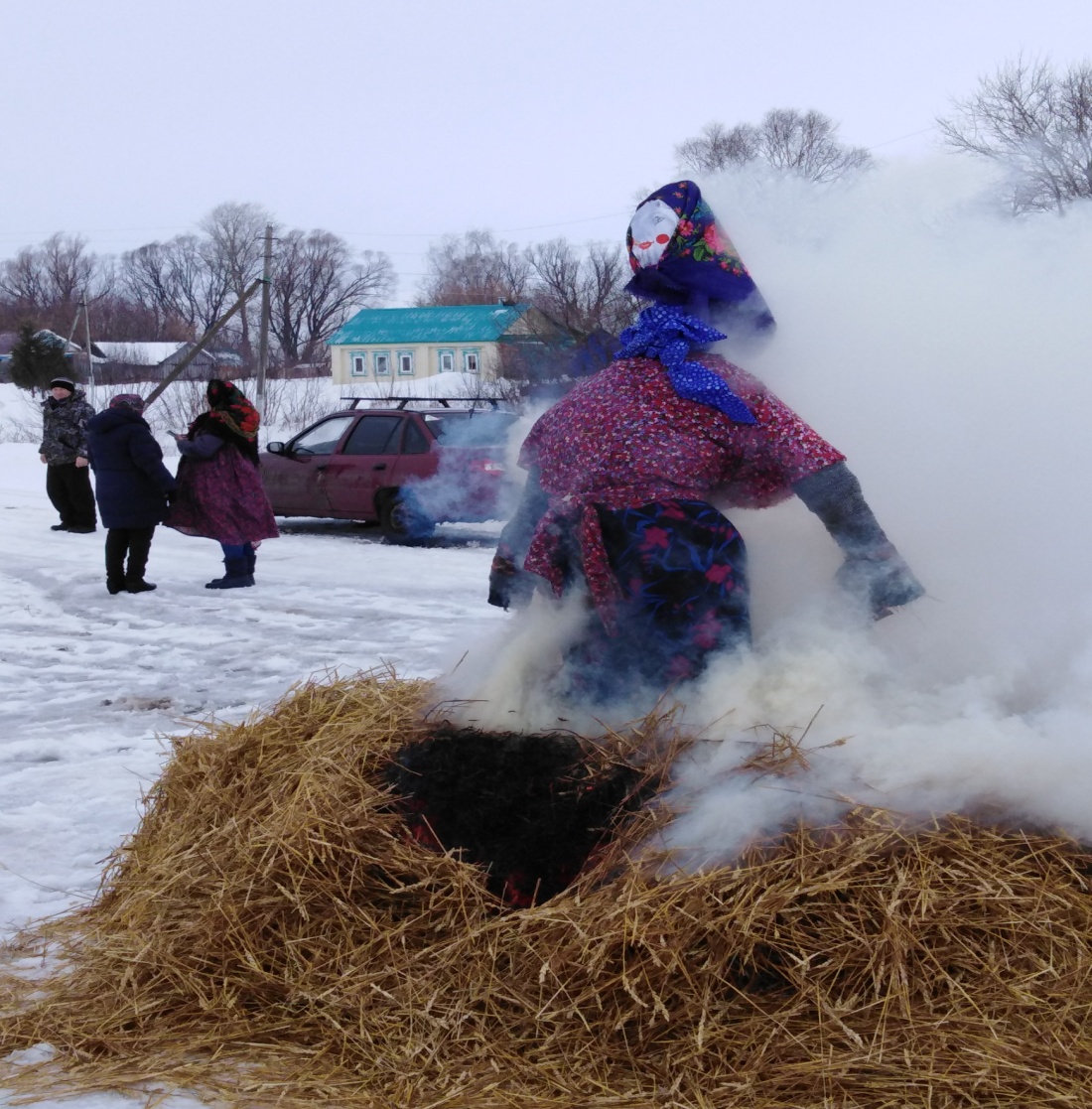 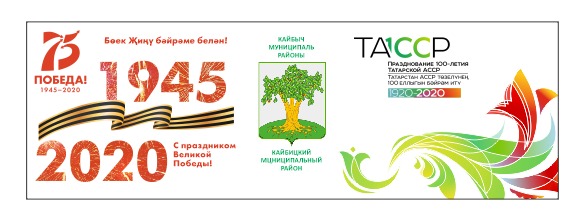 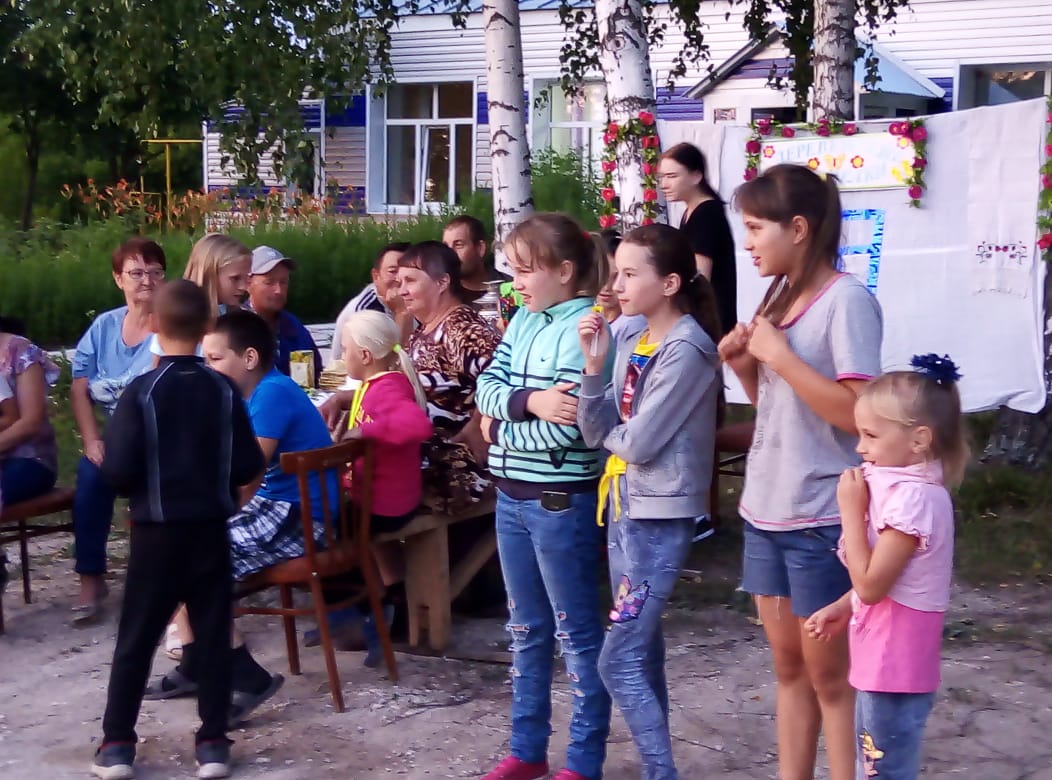 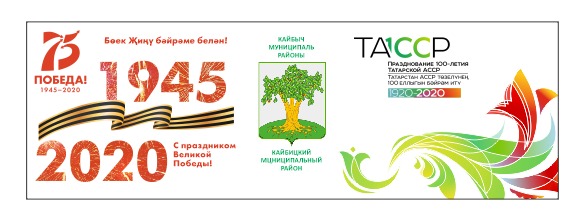 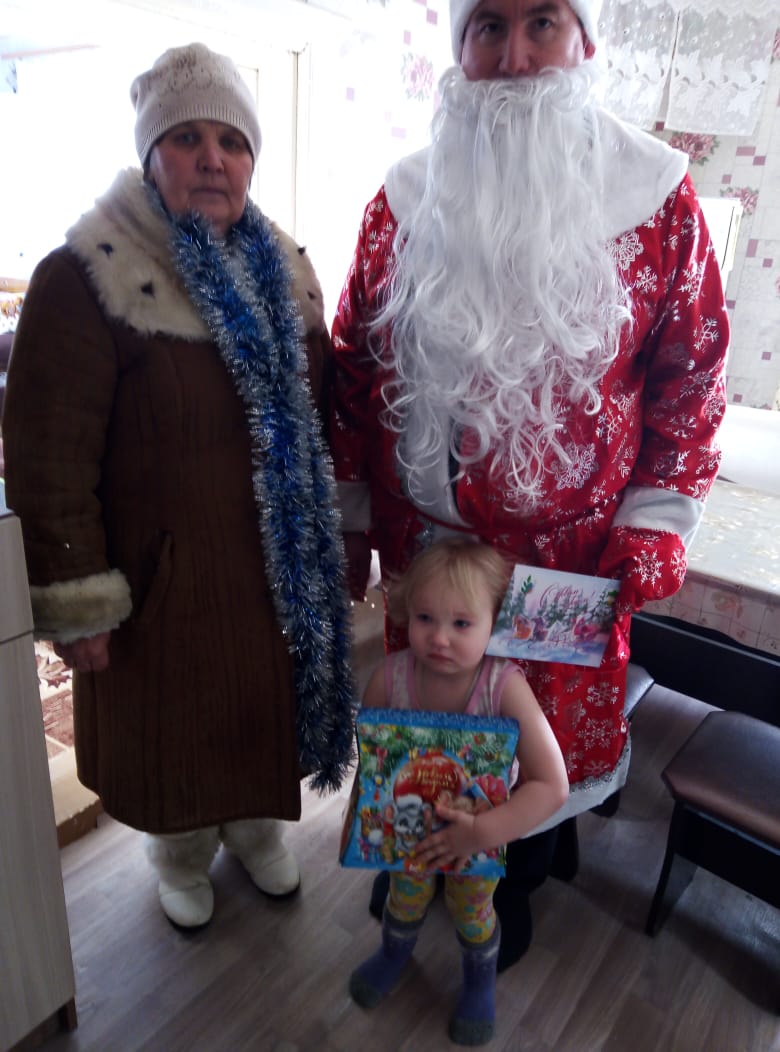 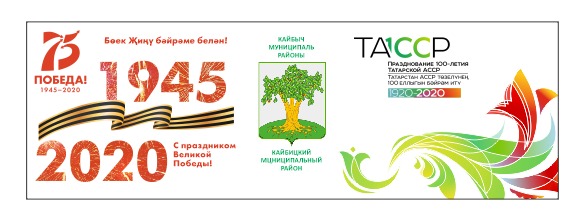 ВЗАИМОДЕЙСТВИЕ С РУКОВОДИТЕЛЯМИ УЧРЕЖДЕНИЙ И                                               ОРГАНИЗАЦИЙ
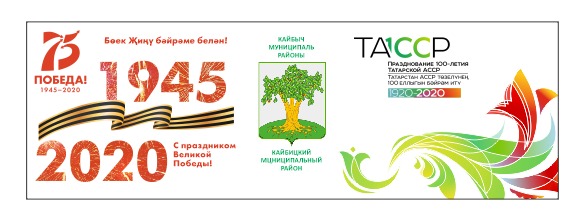 Благоустройство сельского поселения цели и задачи:

По республиканской программе предусмотрено:
- строительство универсальной спортивной площадки в н.п. Берлибаш на сумму – 2200,0 тыс. руб.
 
По программе восстановления уличного освещения планируется:
- замена светильников в н.п. Мурза Берлибаш в количестве 12 шт. на сумму – 353,1 тыс. руб.;
- замена светильников в н.п. Малые Кайбицы в количестве 16 шт. на сумму – 228,8 тыс. руб.;
- замена светильников в н.п. Эбалаково в количестве 16 шт. на сумму – 421,190 тыс. руб.
 
По республиканской программе приведения дорожно-уличной сети в нормативное состояние планируется:
-укладка асфальтобетонного покрытия по ул. Школьная н.п. Берлибаш, протяженностью 0,433 км на сумму 3611,634 тыс. руб.;
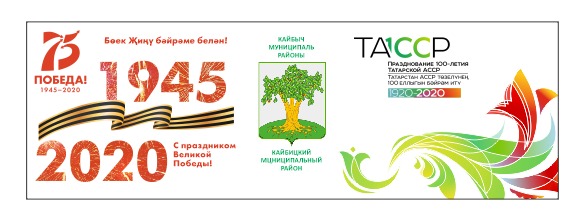 Спасибо  за внимание!